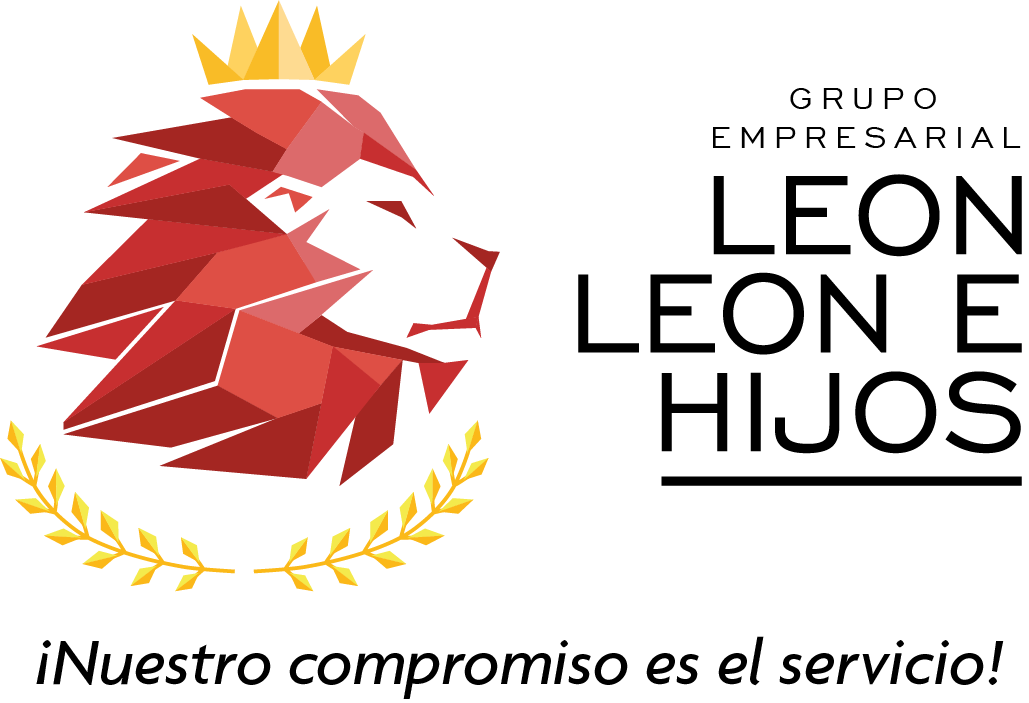 PLAN DE COMUNICACIONES GRUPO EMPRESARIAL LEON LEON E HIJOS SAS
TUNJA 
2022
Nuestros cumpleañeros
ADMINISTRATIVOS 
ENERO
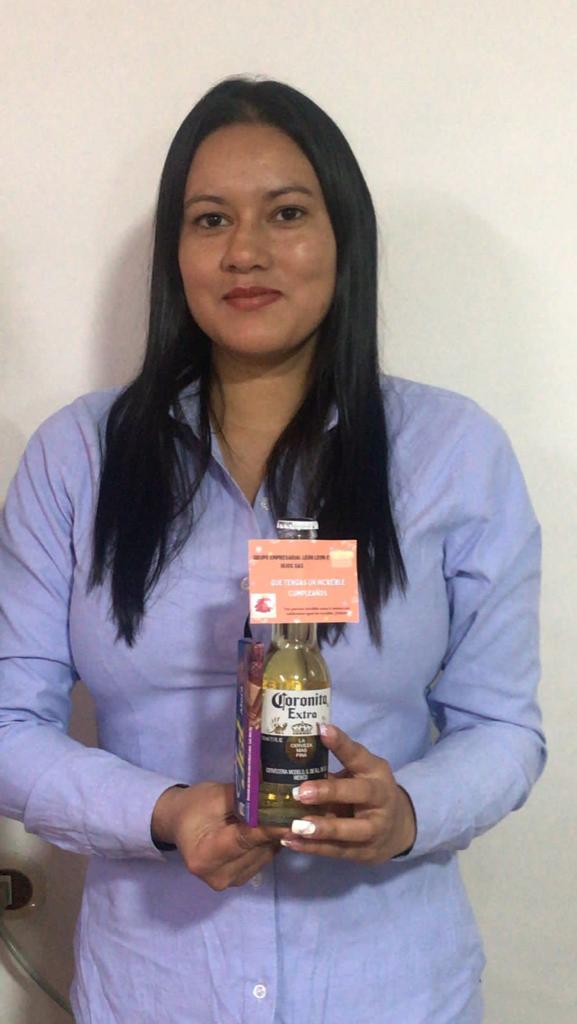 JAIMES BOHORQUEZ SHIRLEY YOMARY
Nuestros cumpleañeros
ADMINISTRATIVOS 
Marzo
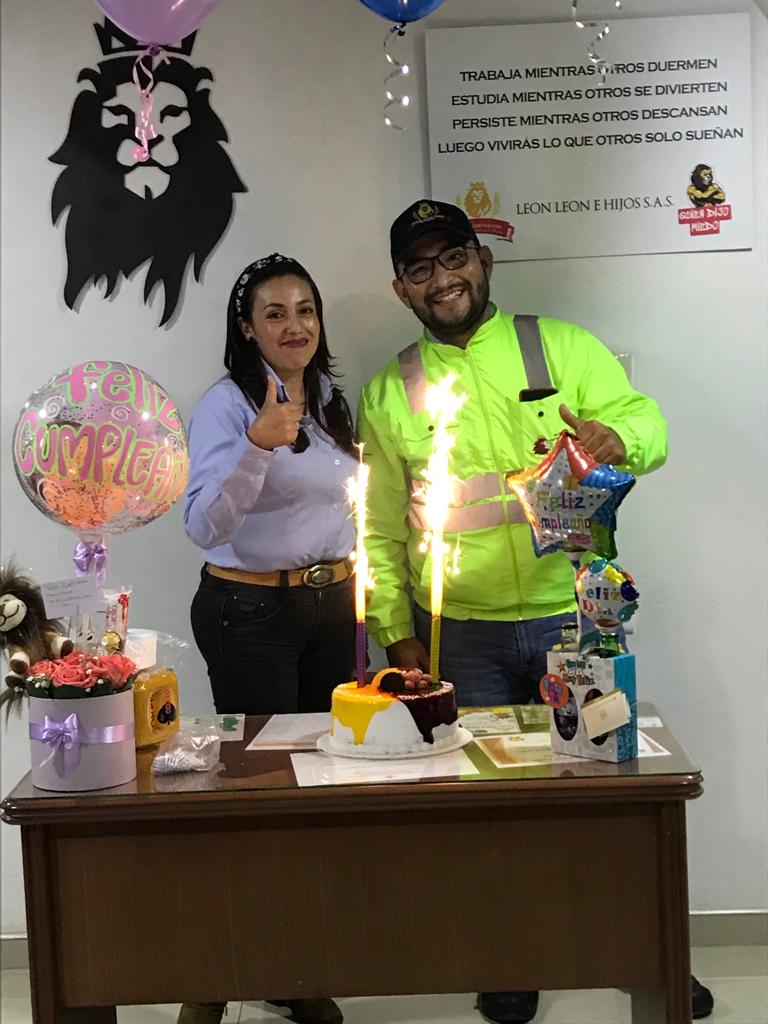 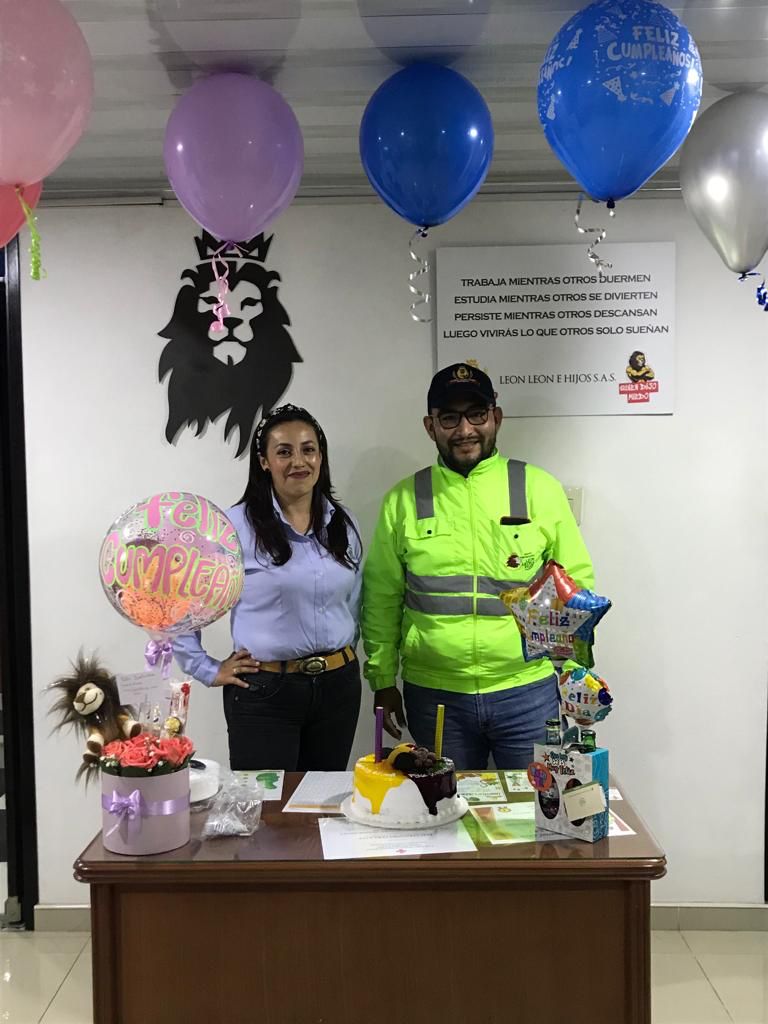 Nuestros cumpleañeros
ADMINISTRATIVOS 
Mayo
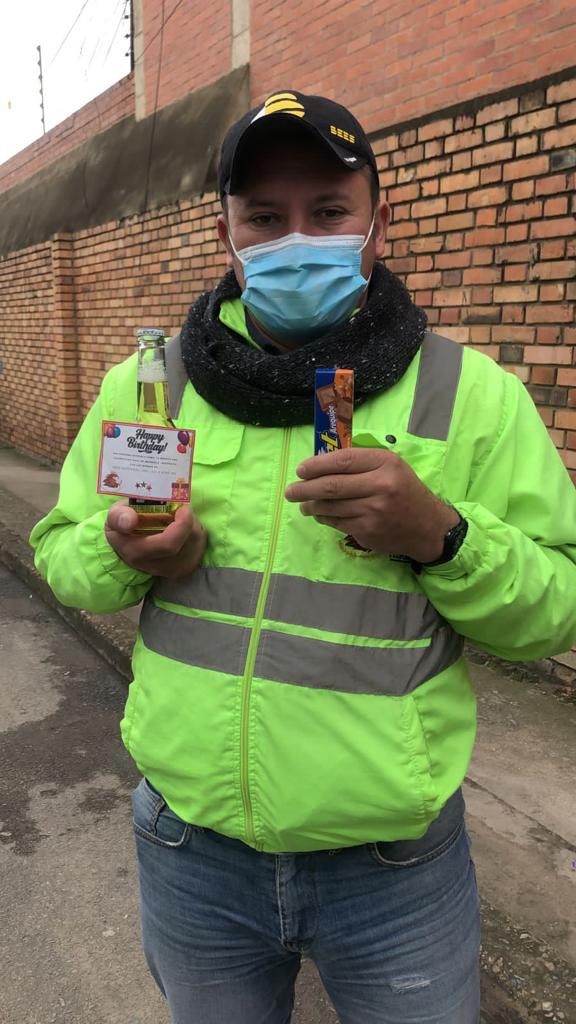 Nuestros cumpleañeros
OPERACIÓN ENERO
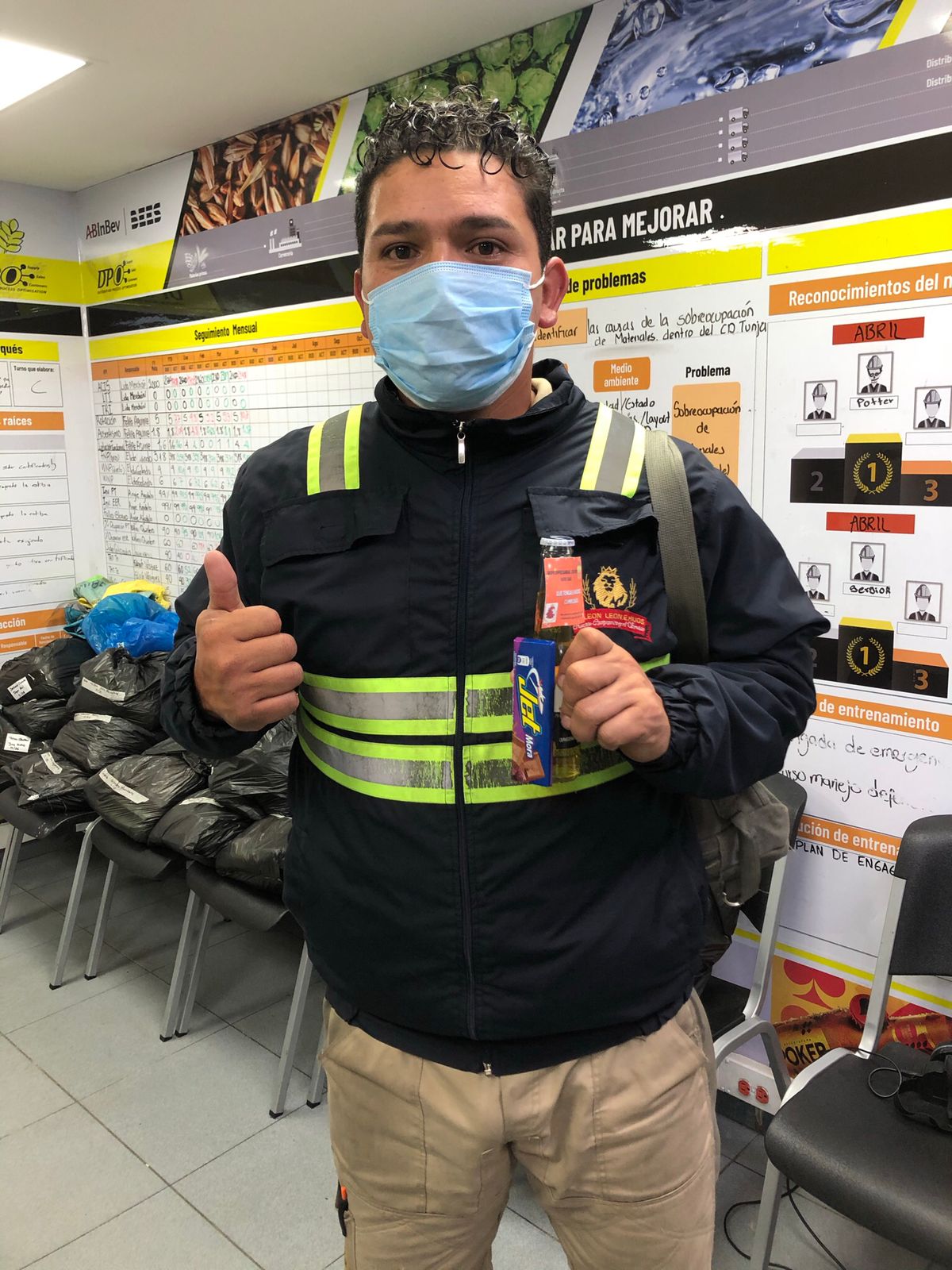 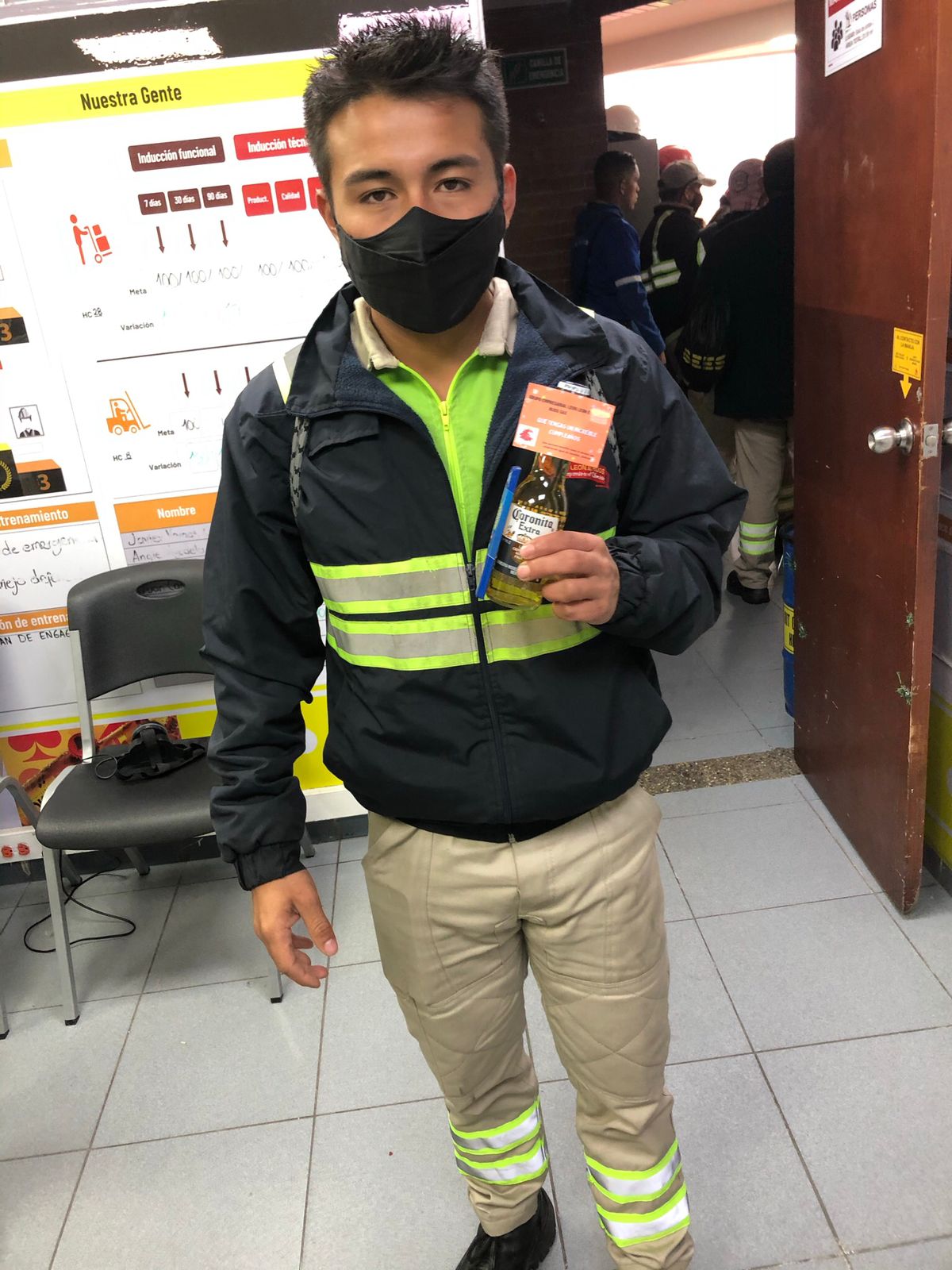 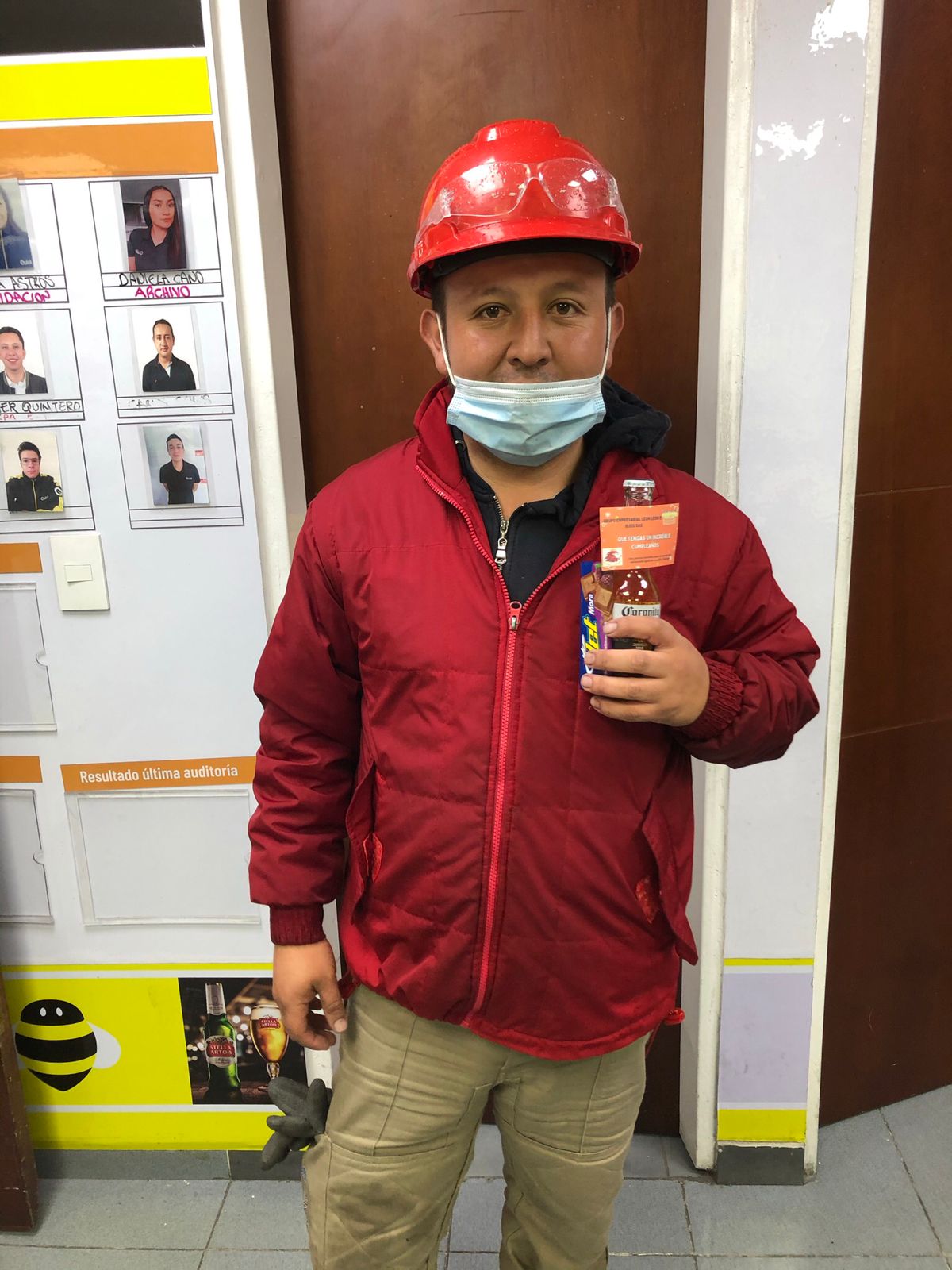 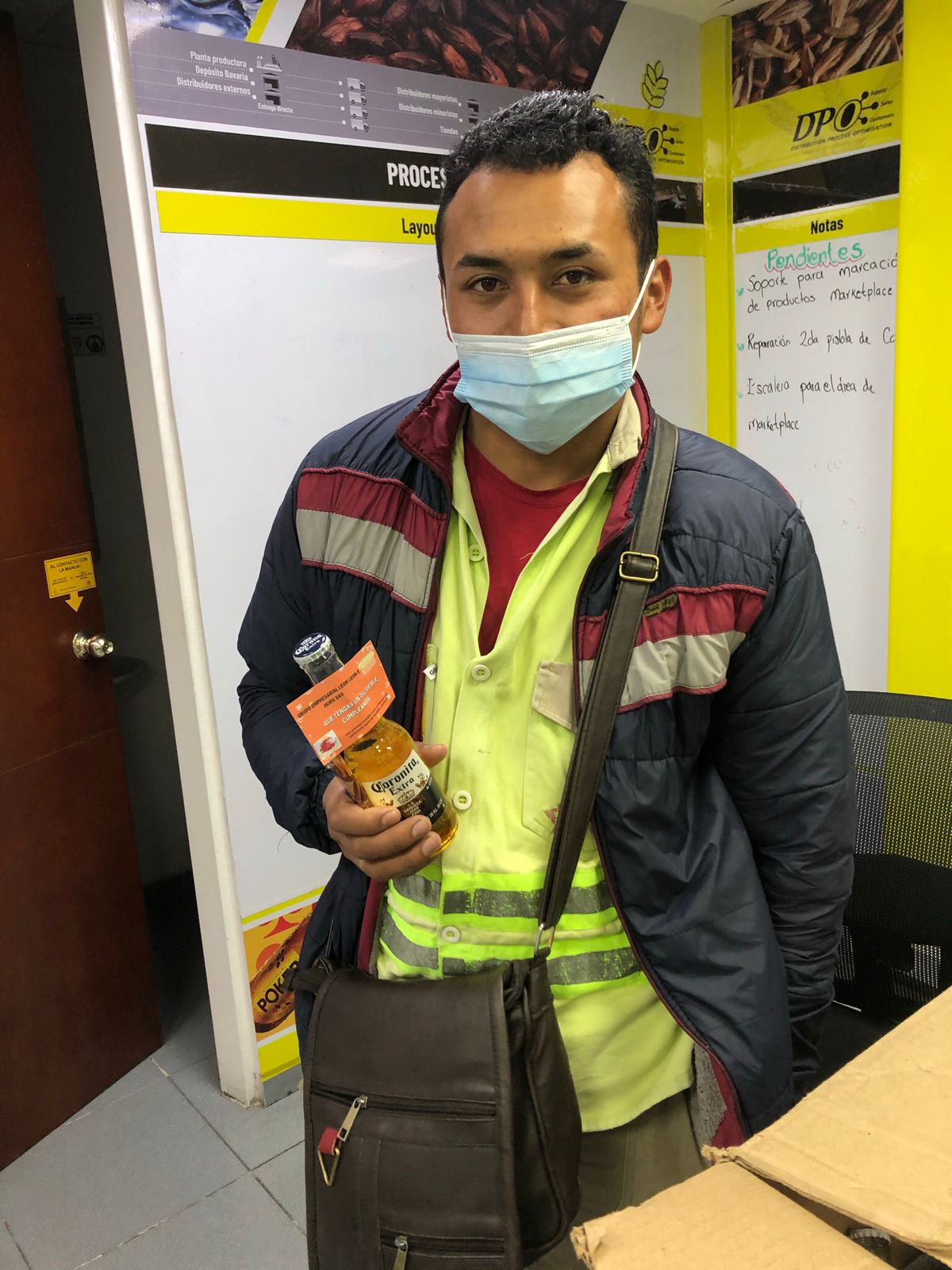 Nuestros cumpleañeros
OPERACIÓN FEBRERO
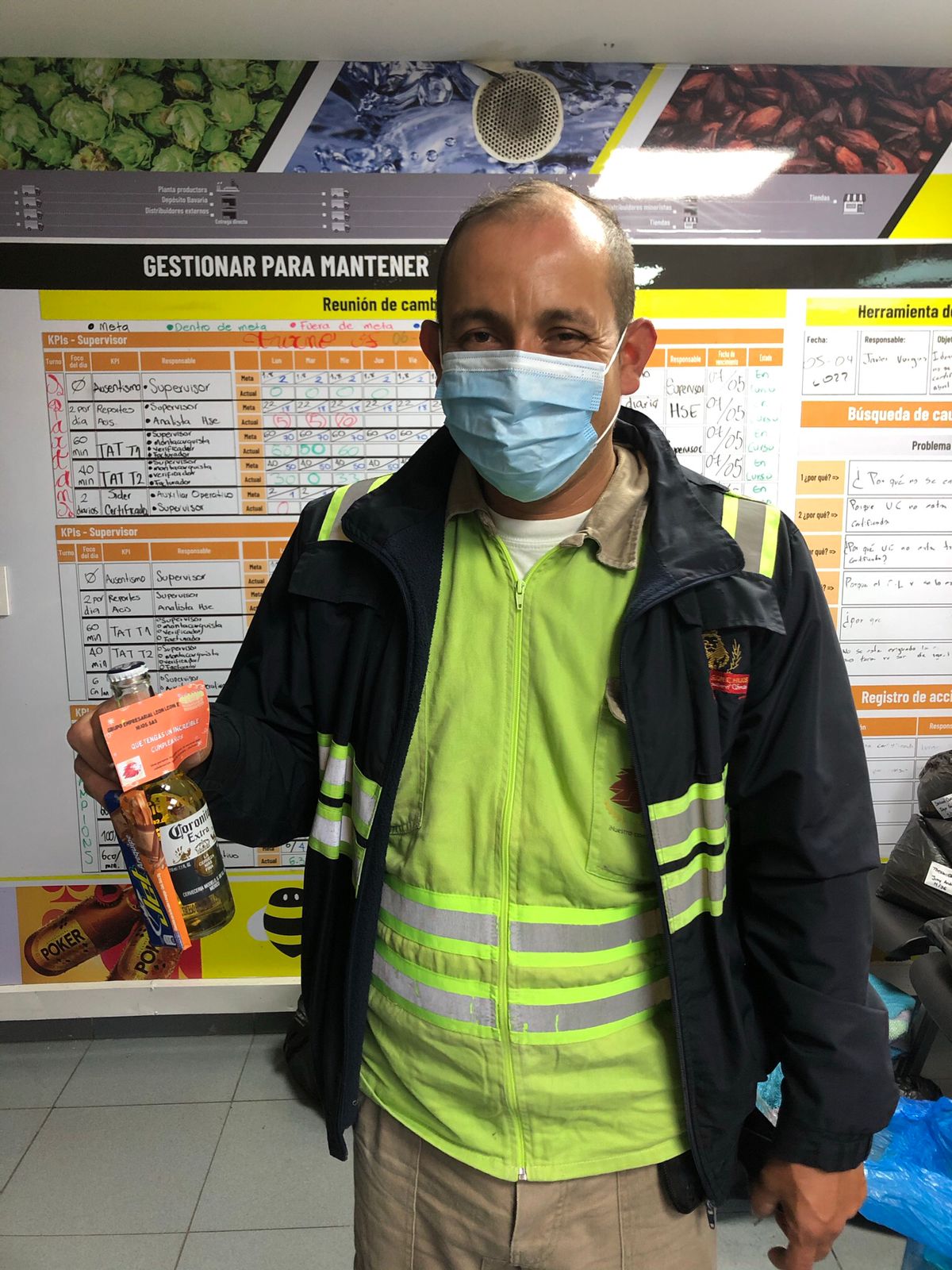 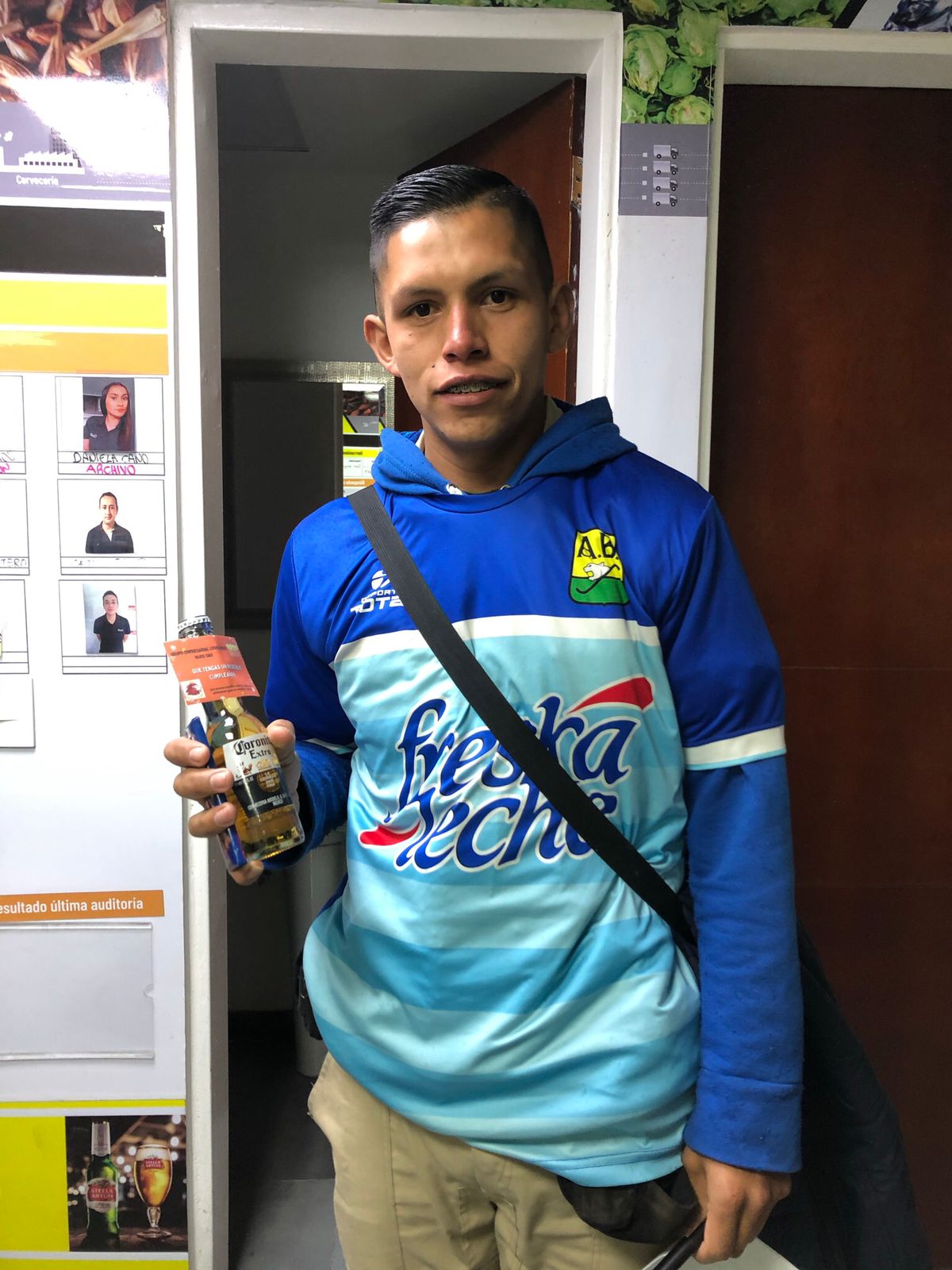 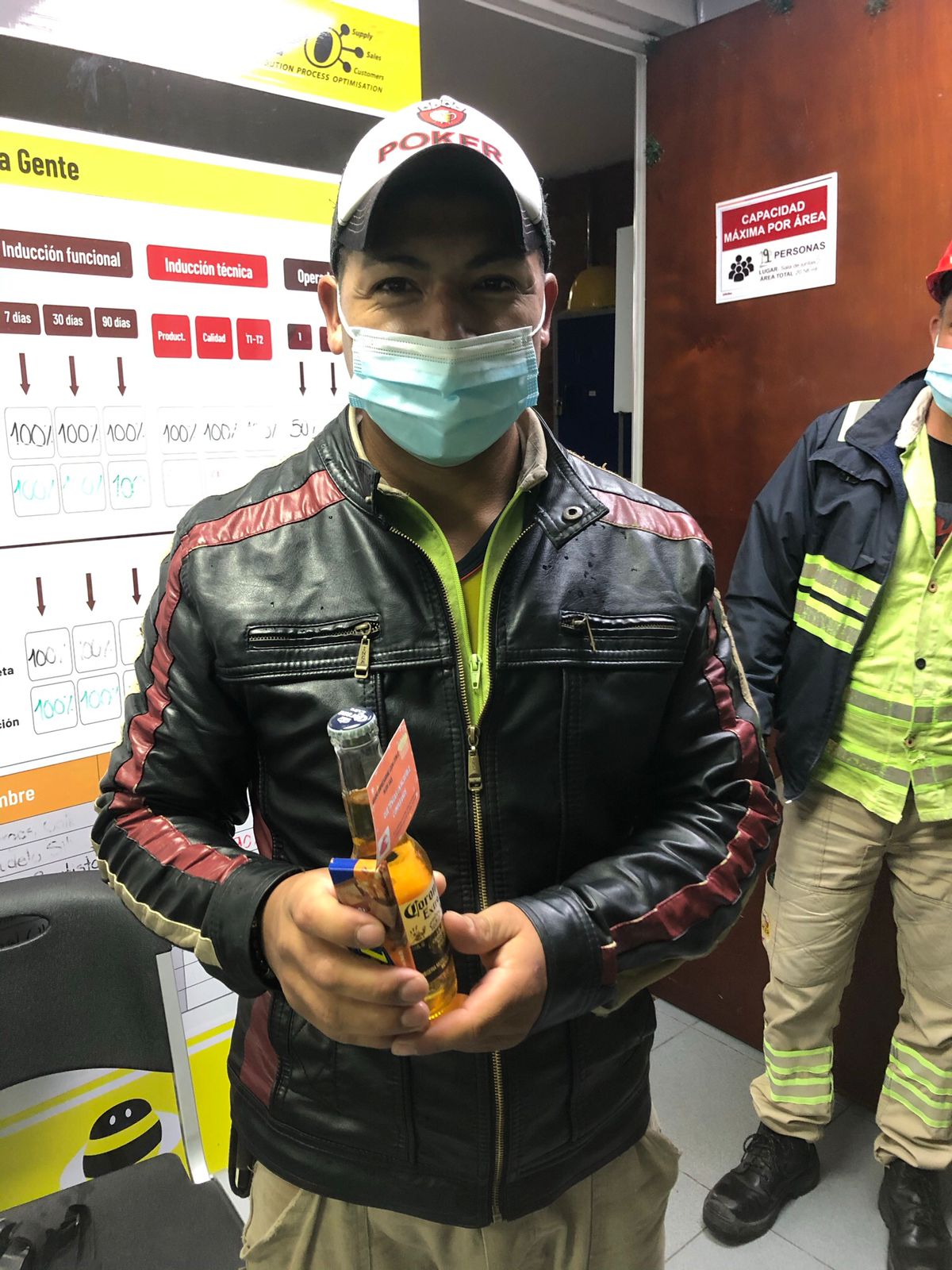 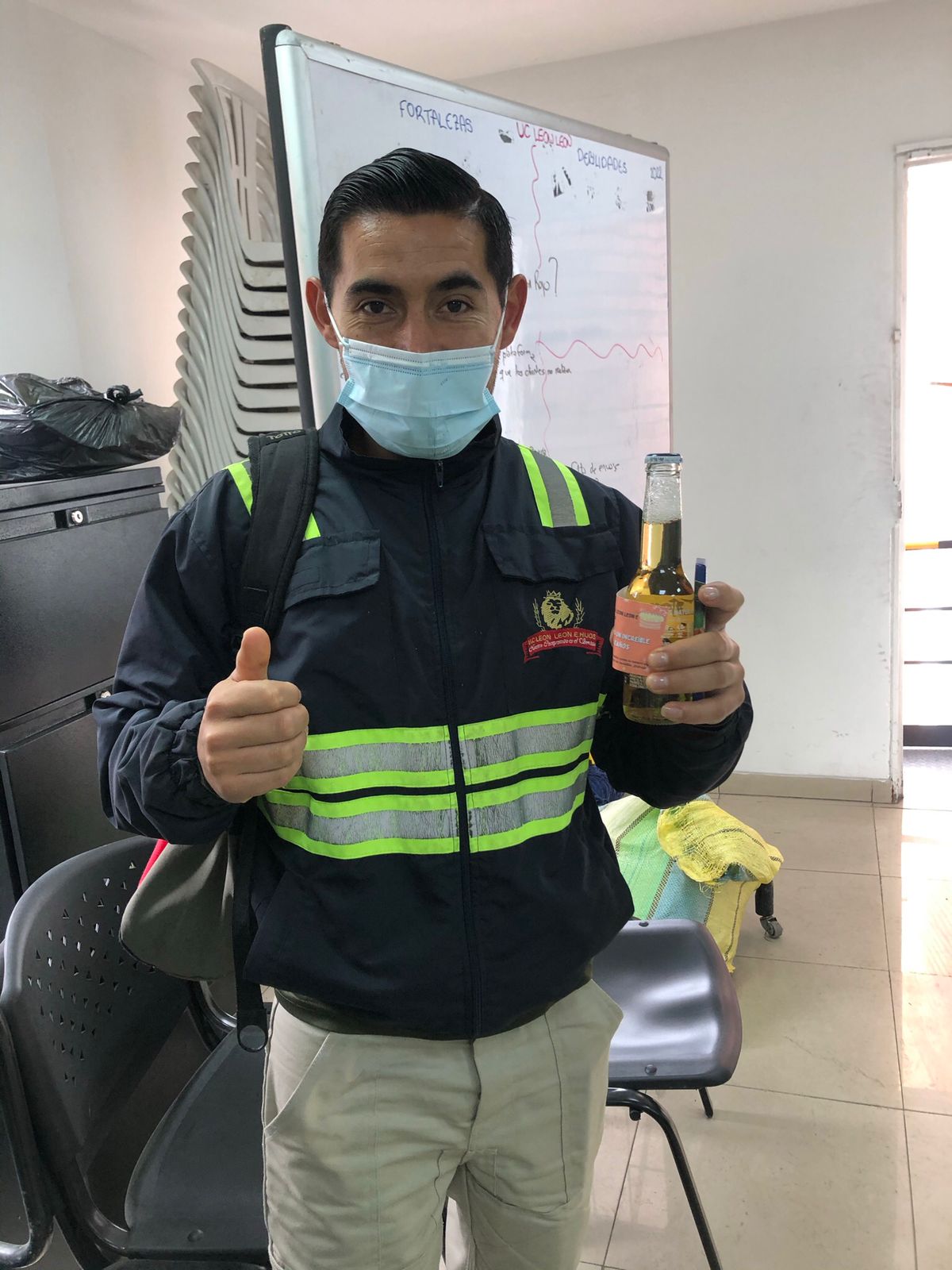 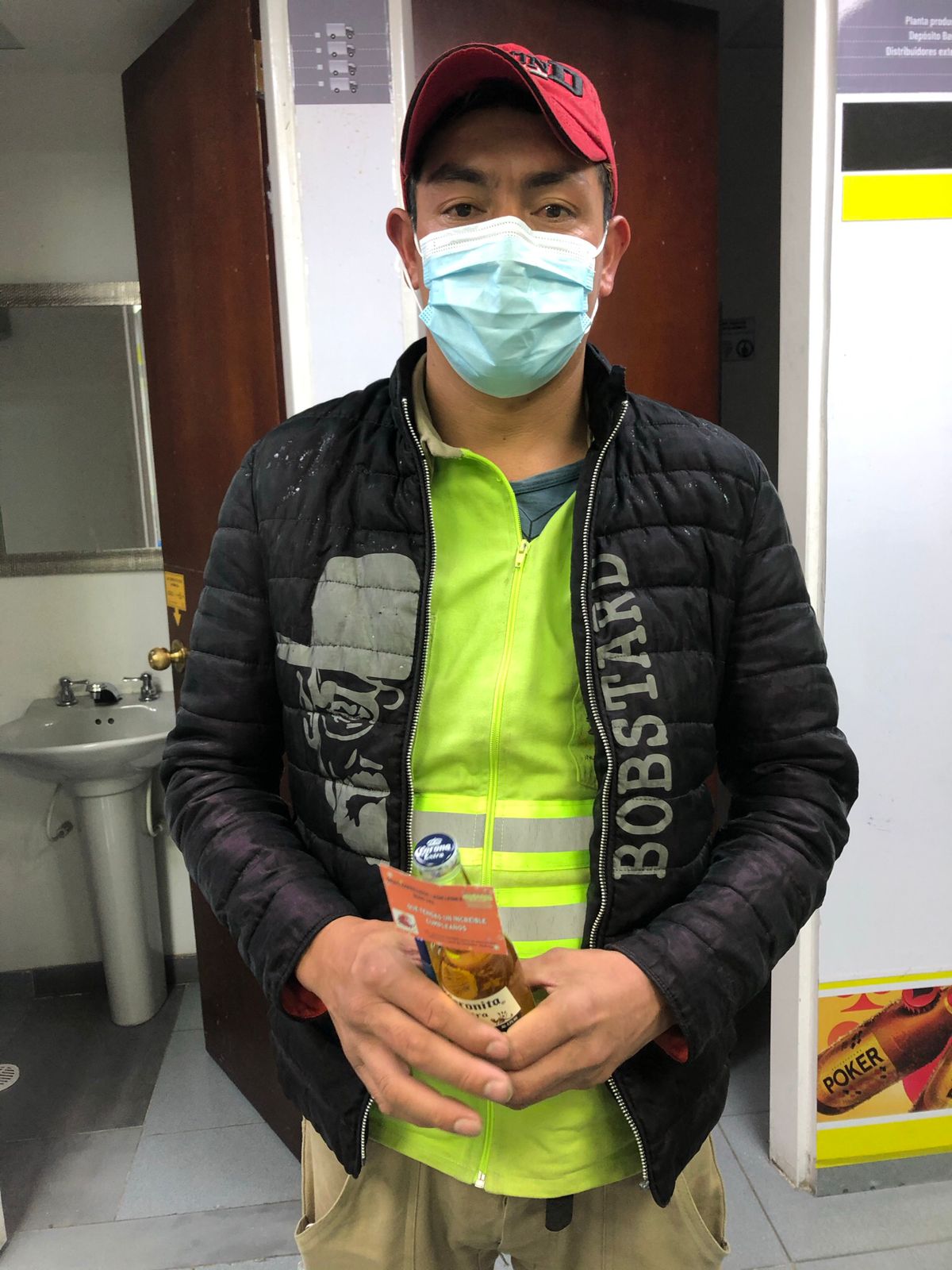 Nuestros cumpleañeros
OPERACIÓN MARZO
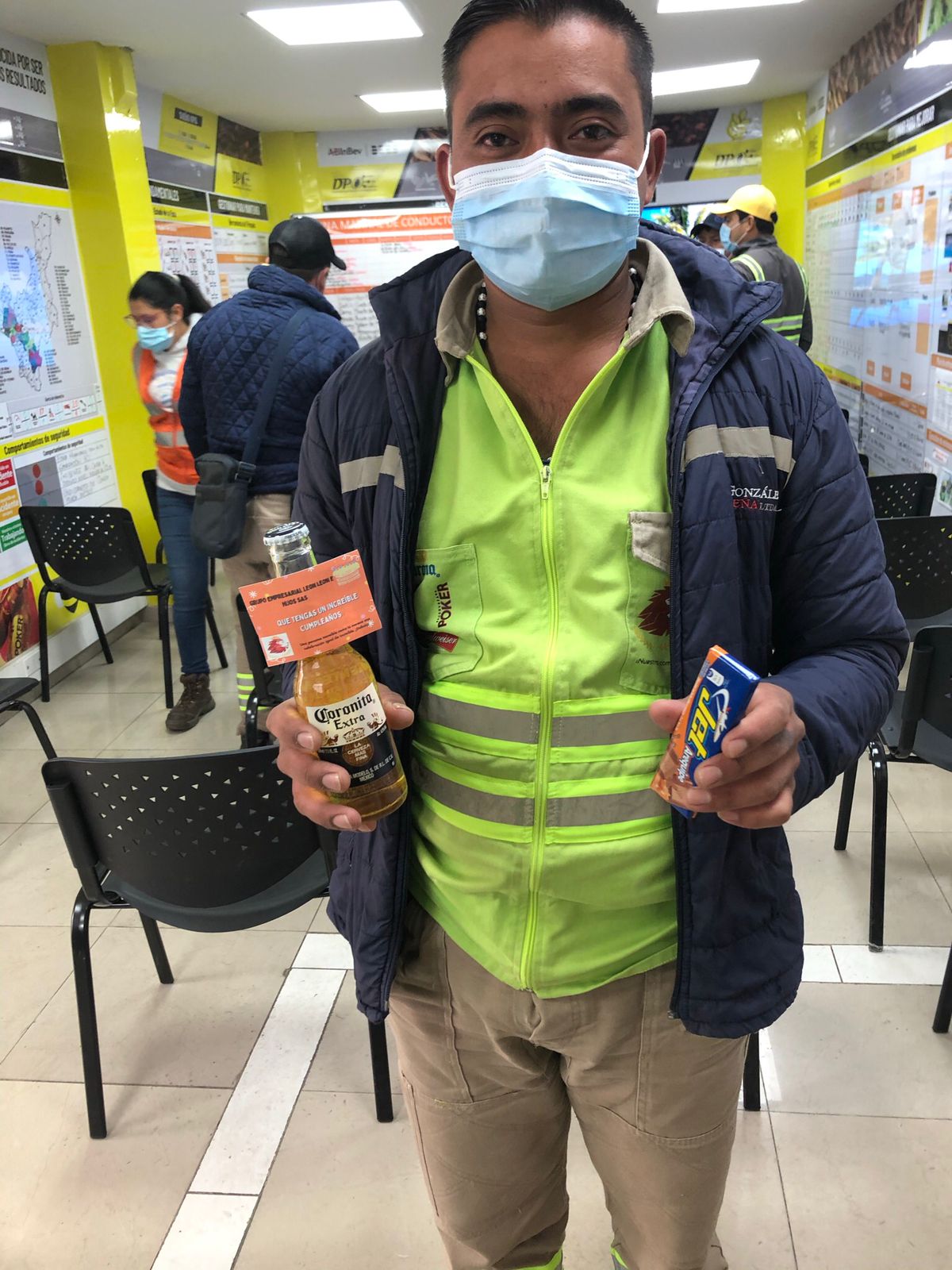 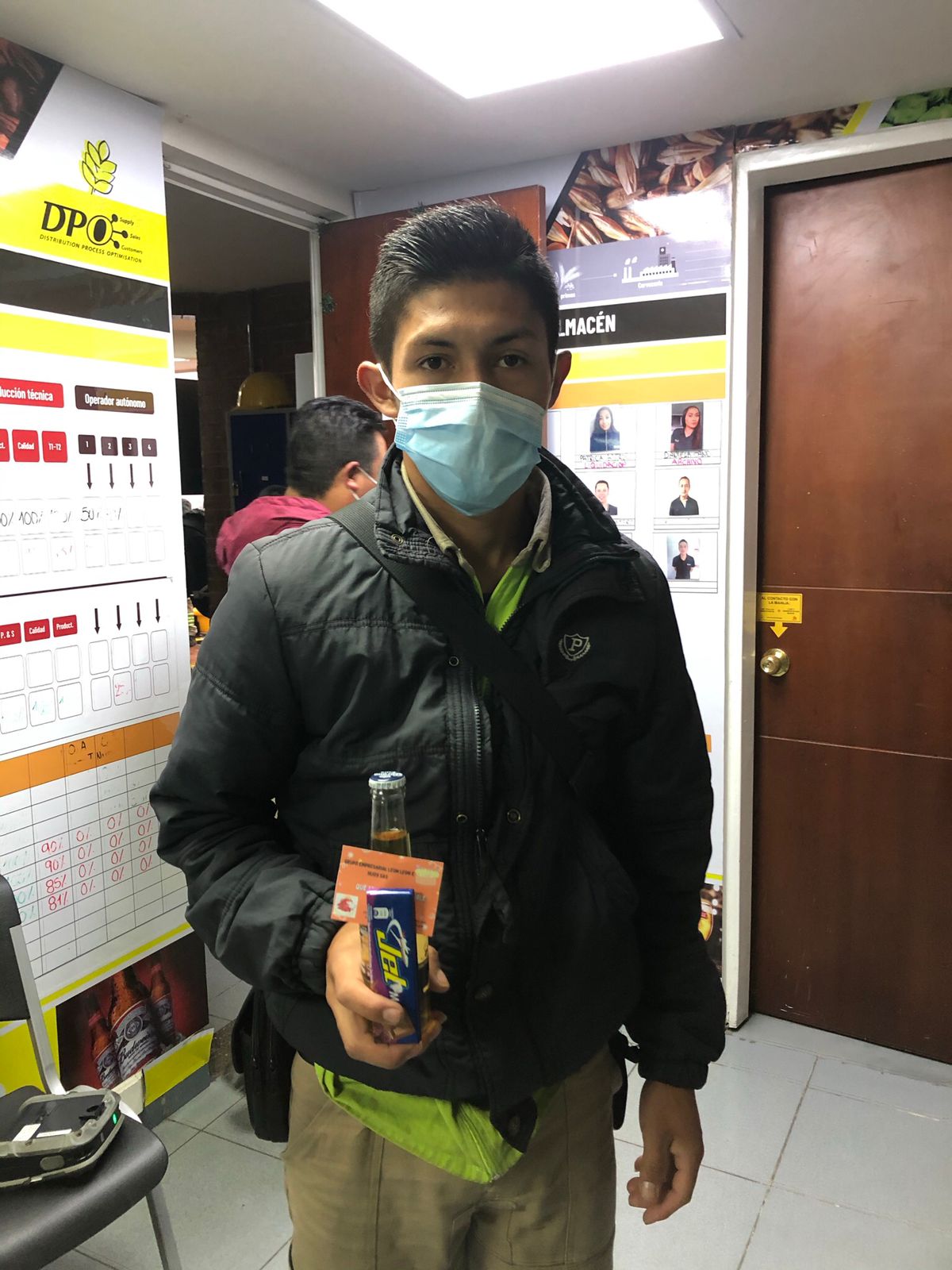 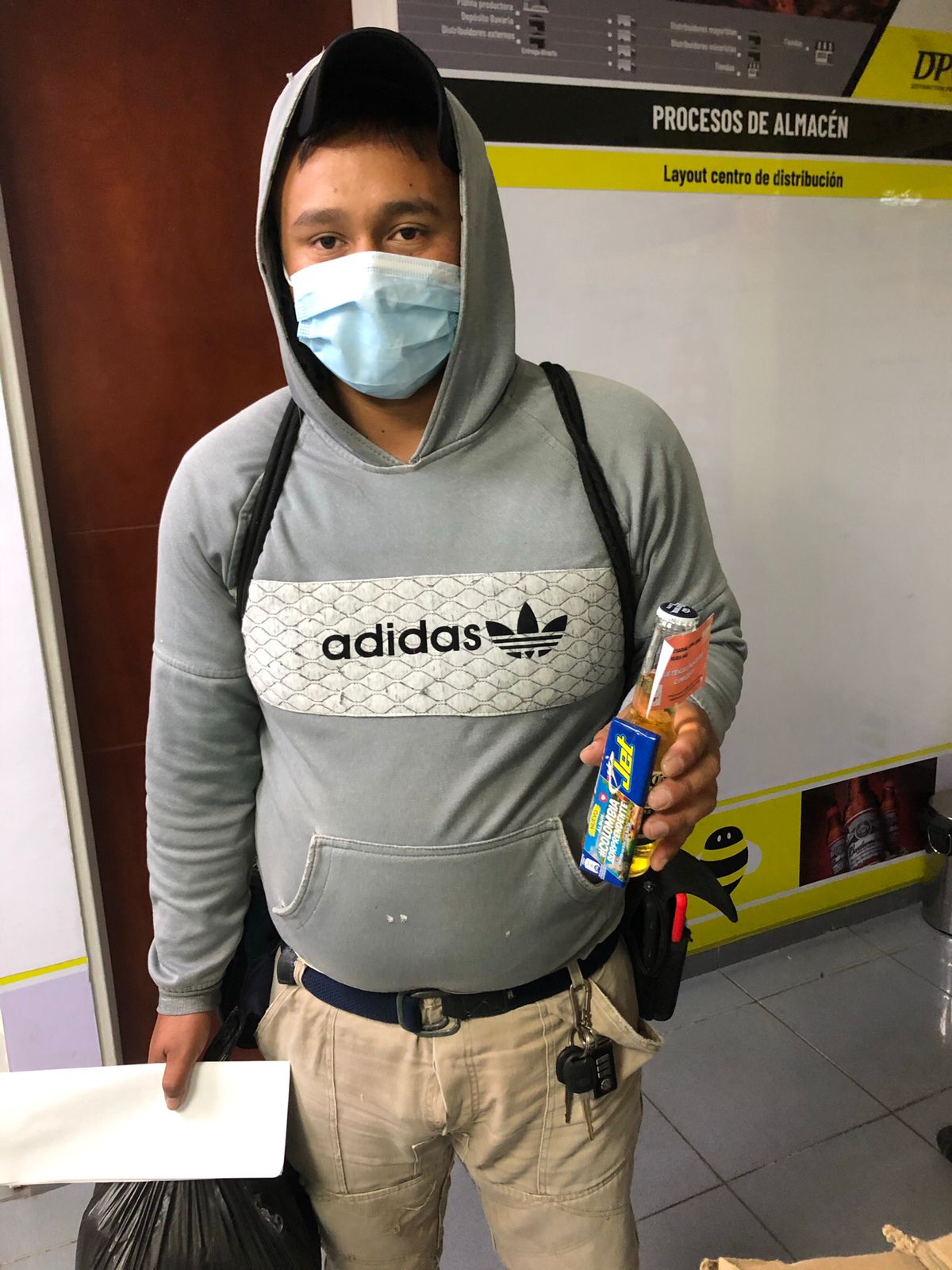 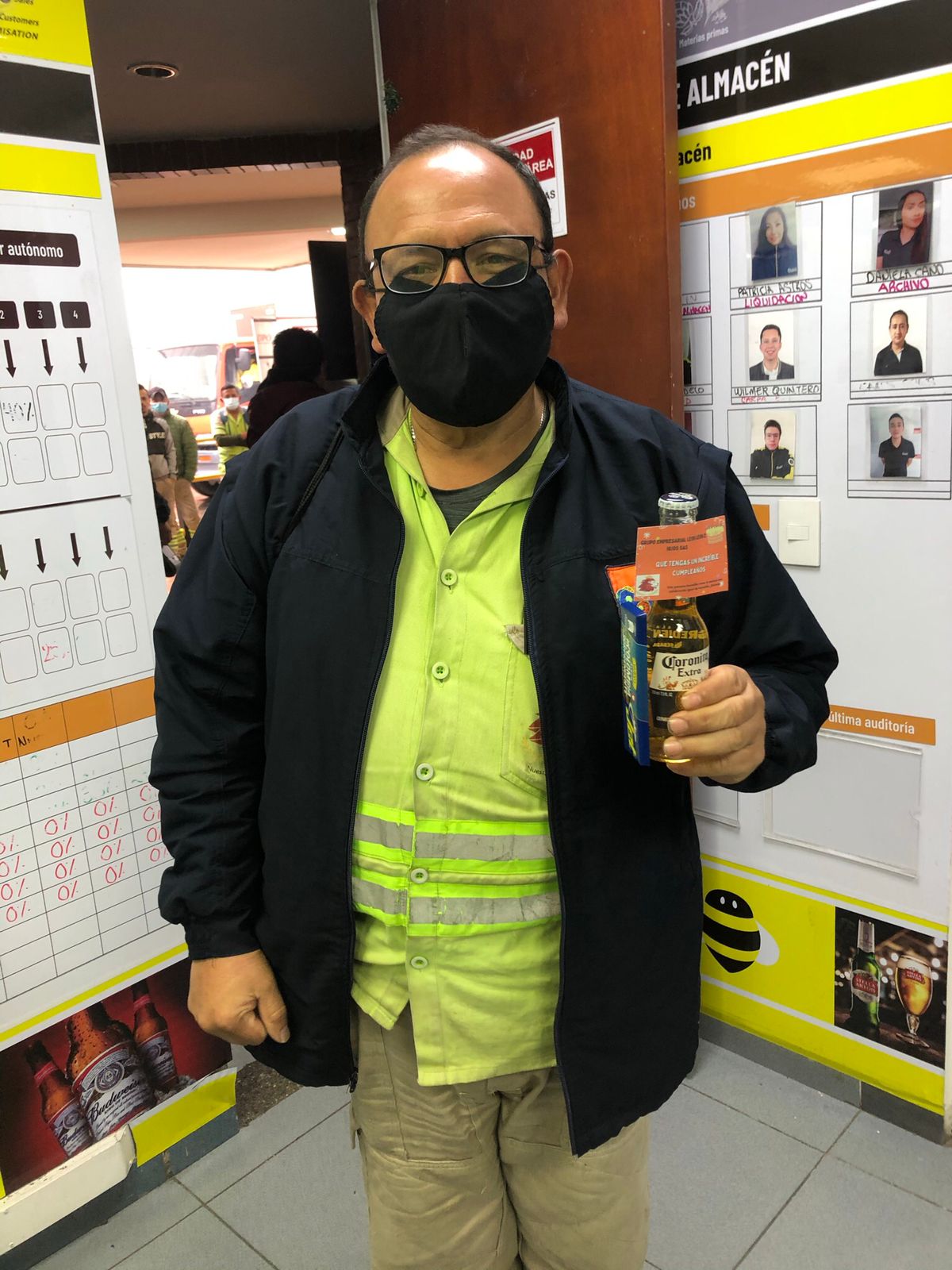 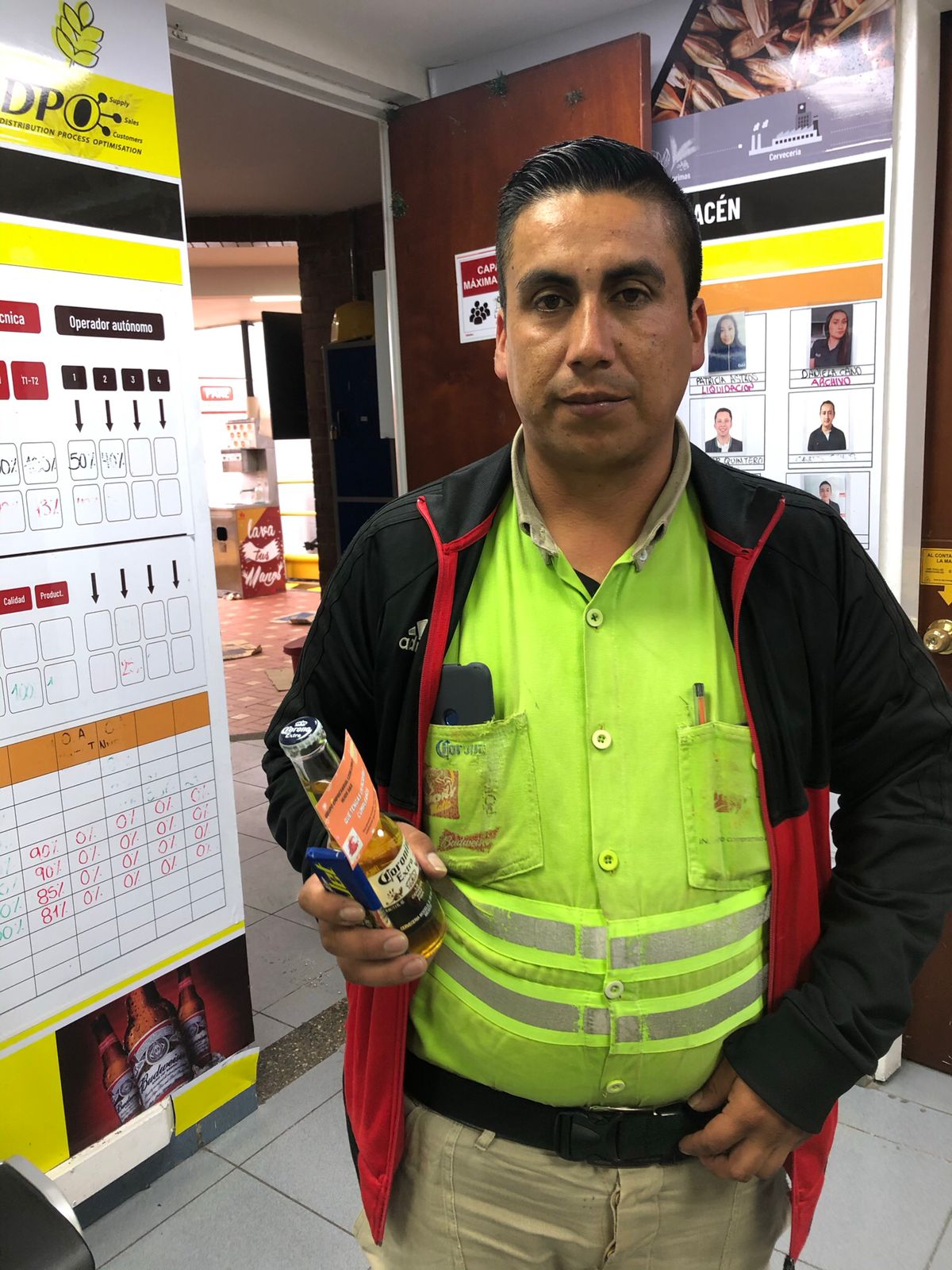 Nuestros cumpleañeros
OPERACIÓN ABRIL
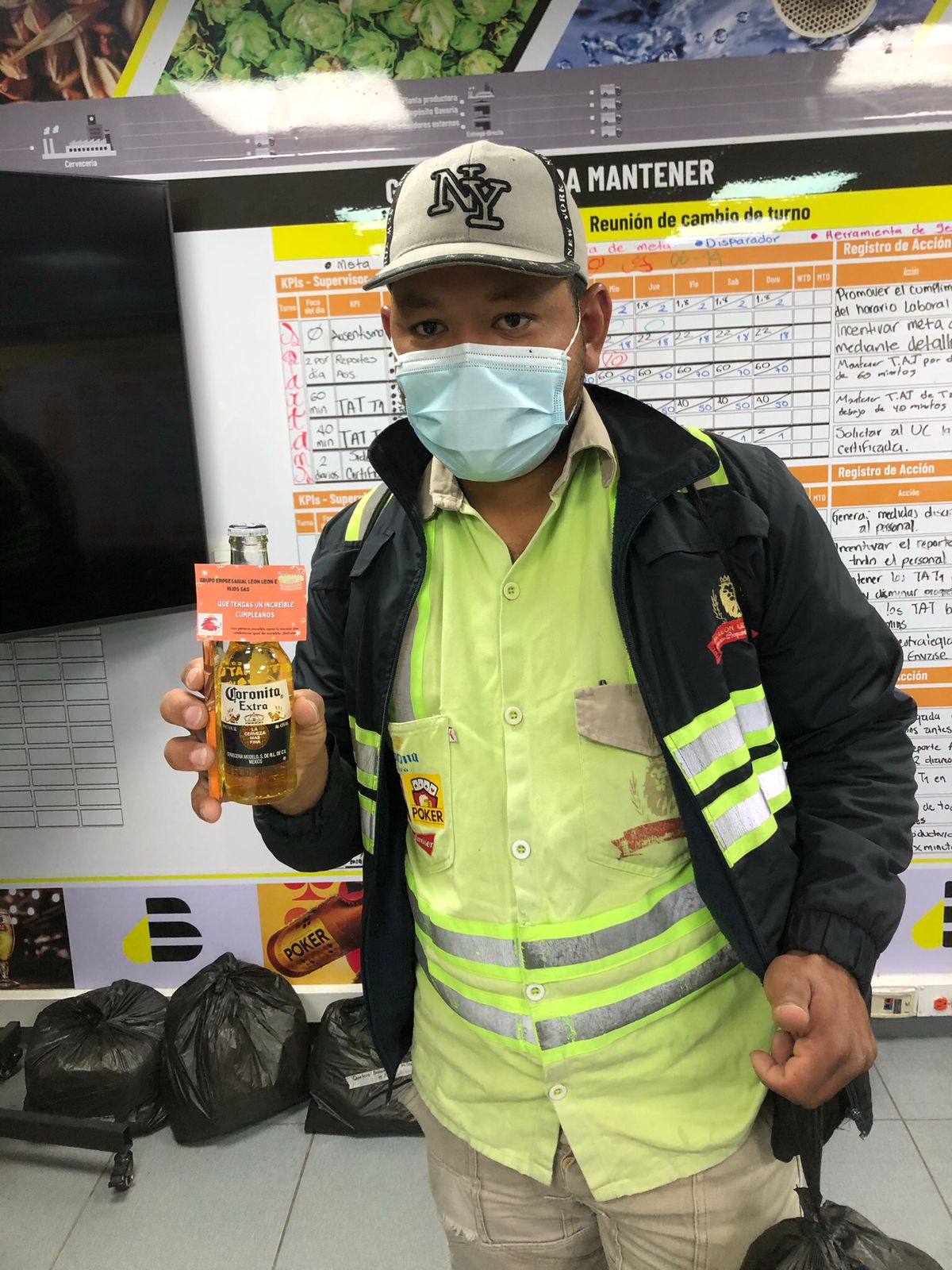 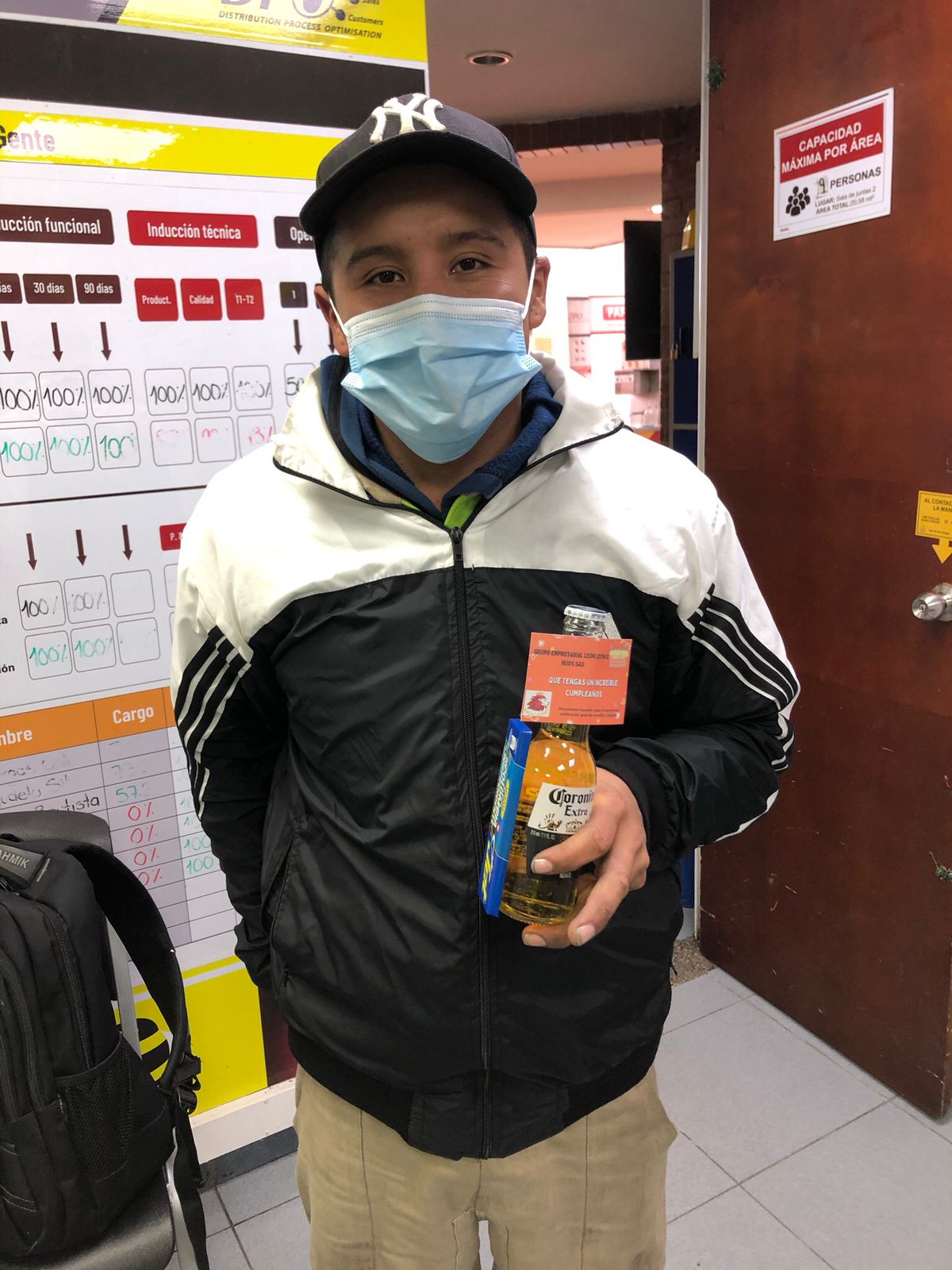 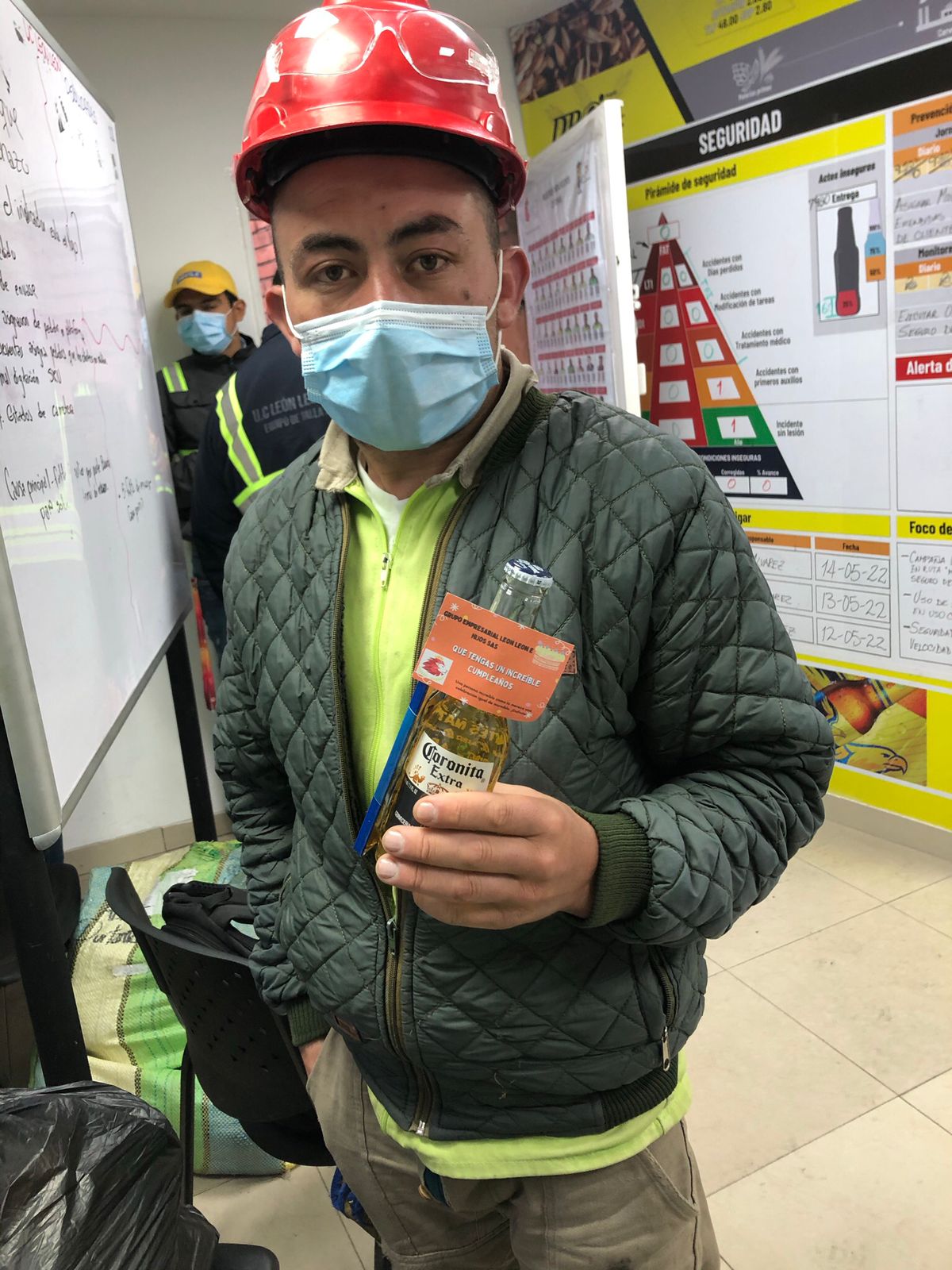 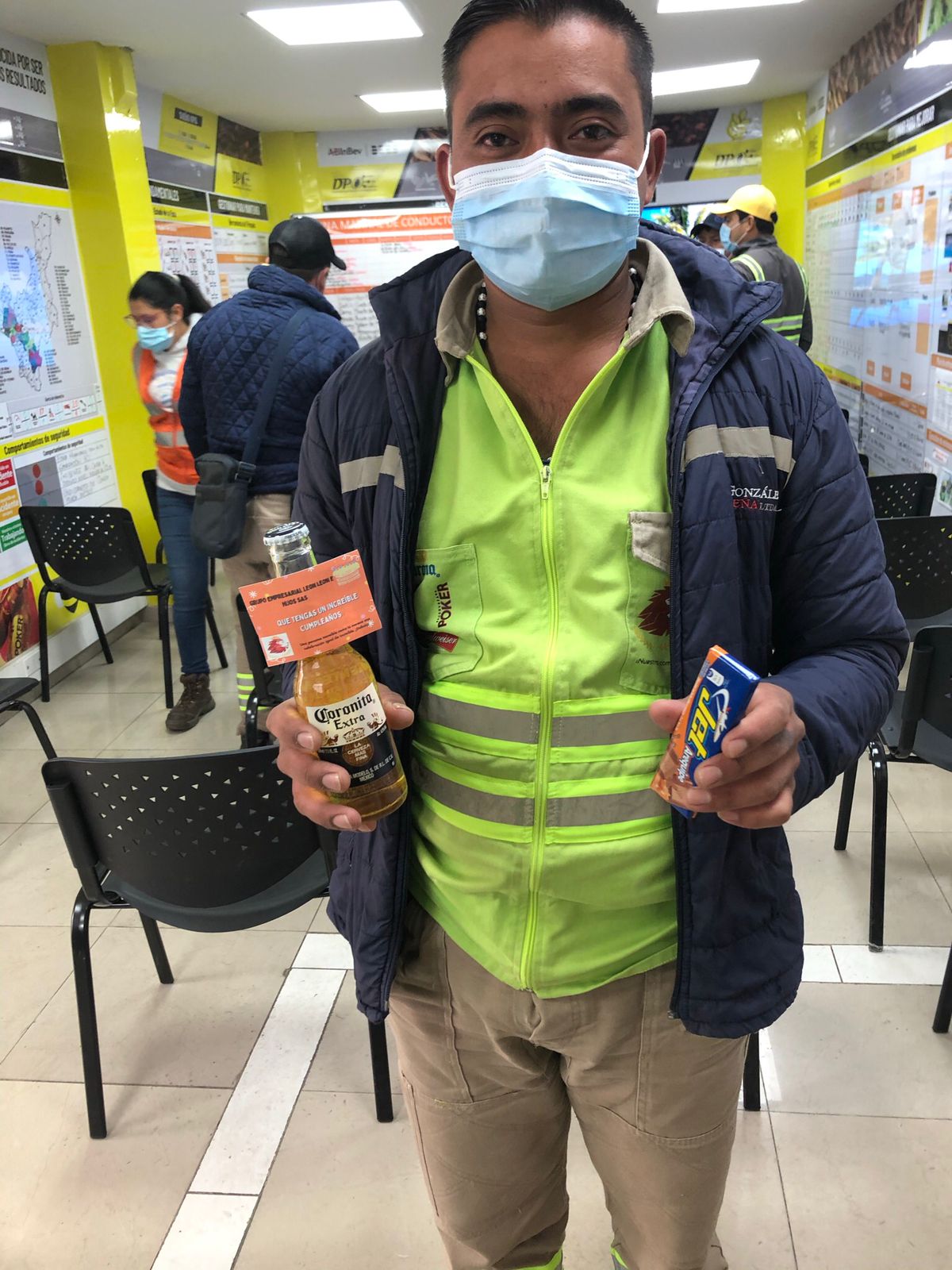 Nuestros cumpleañeros
OPERACIÓN MAYO
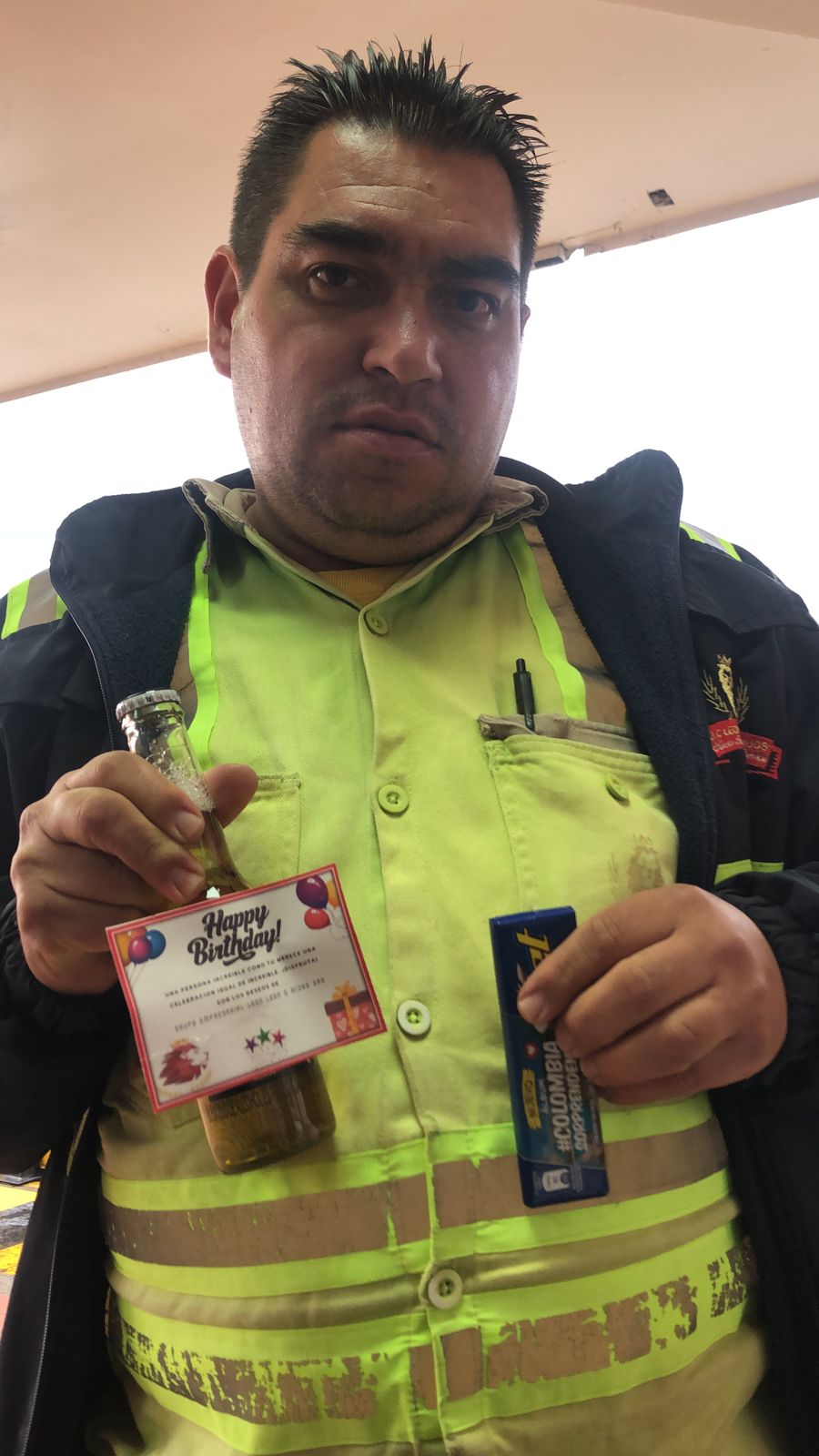 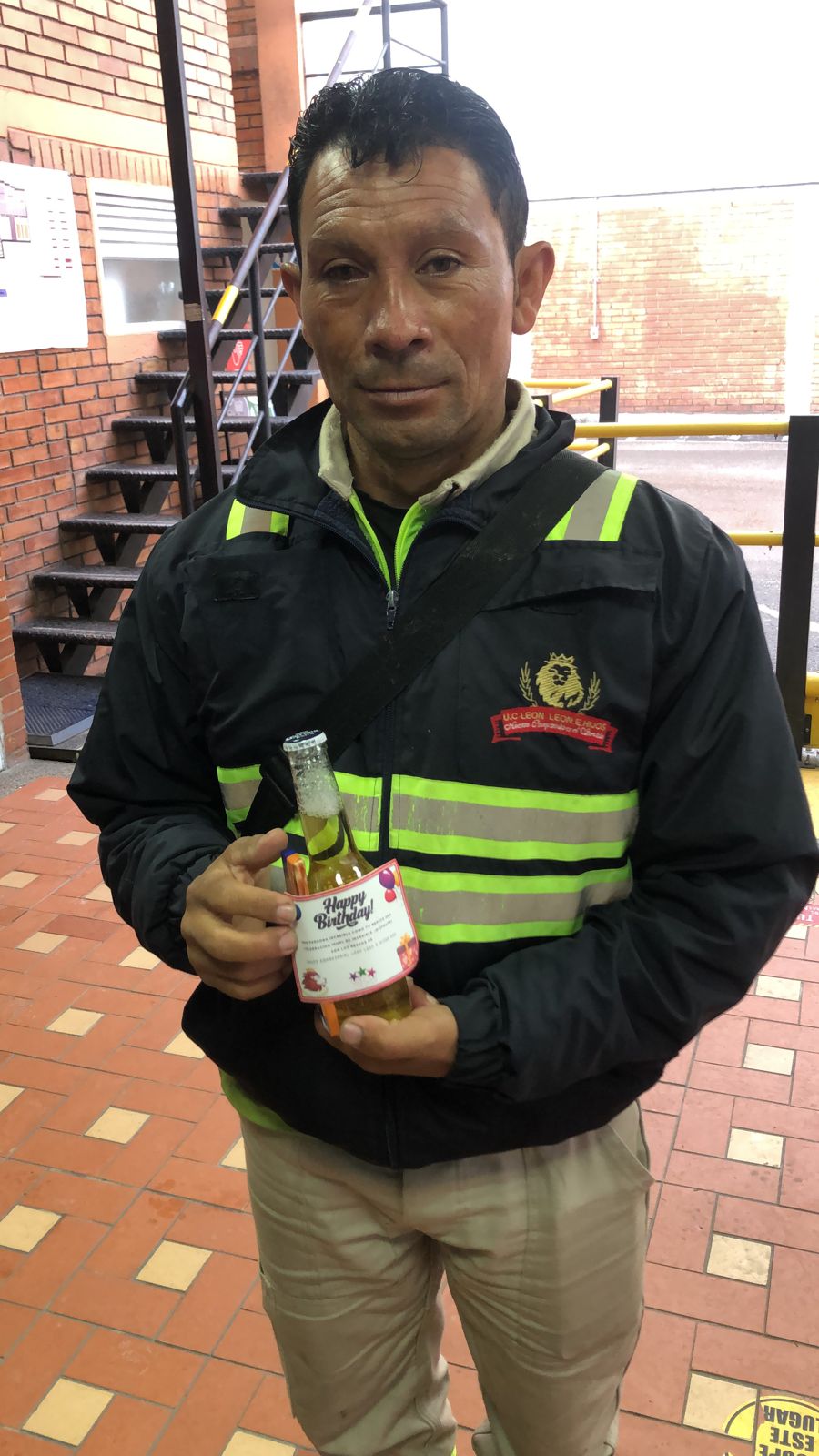 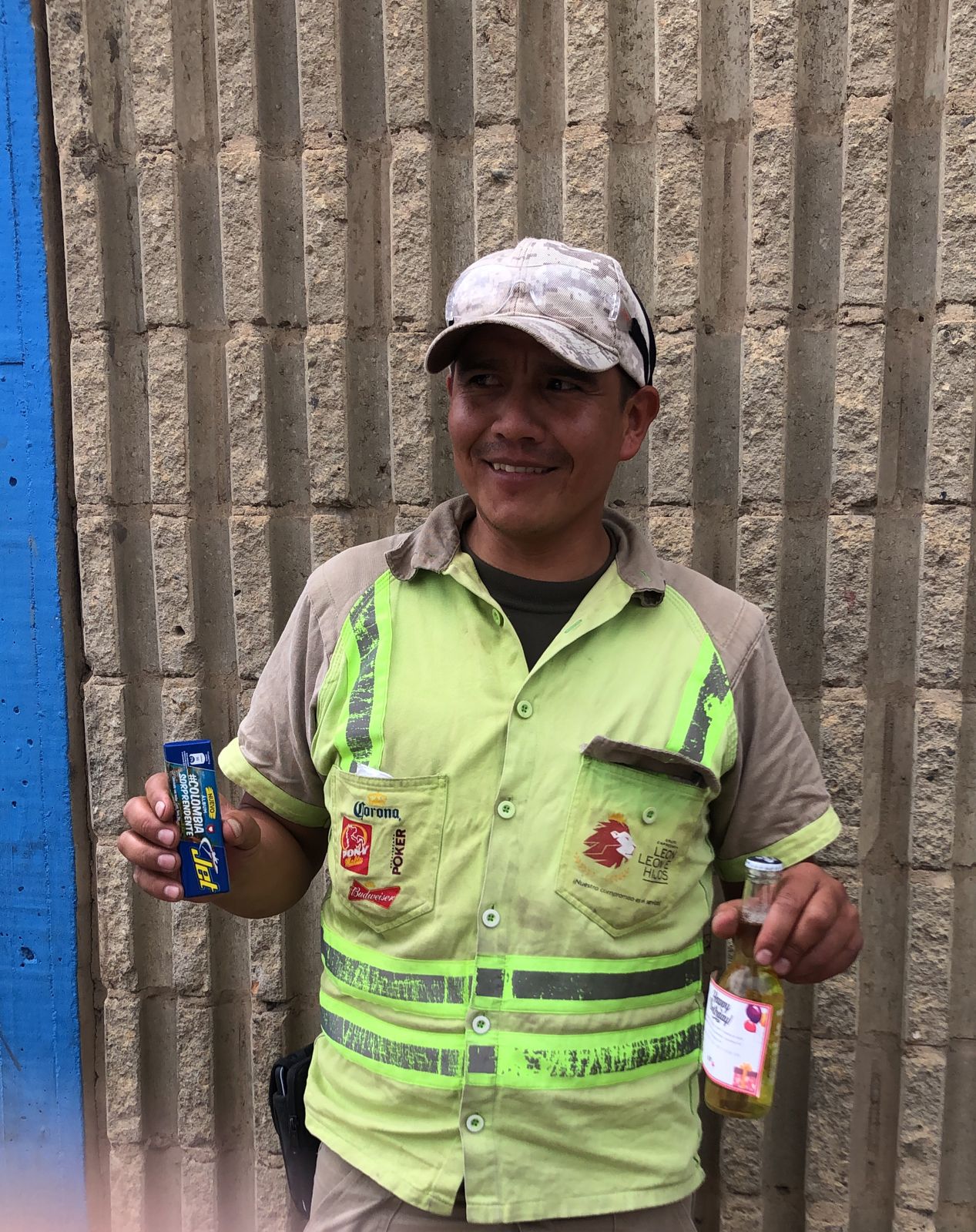 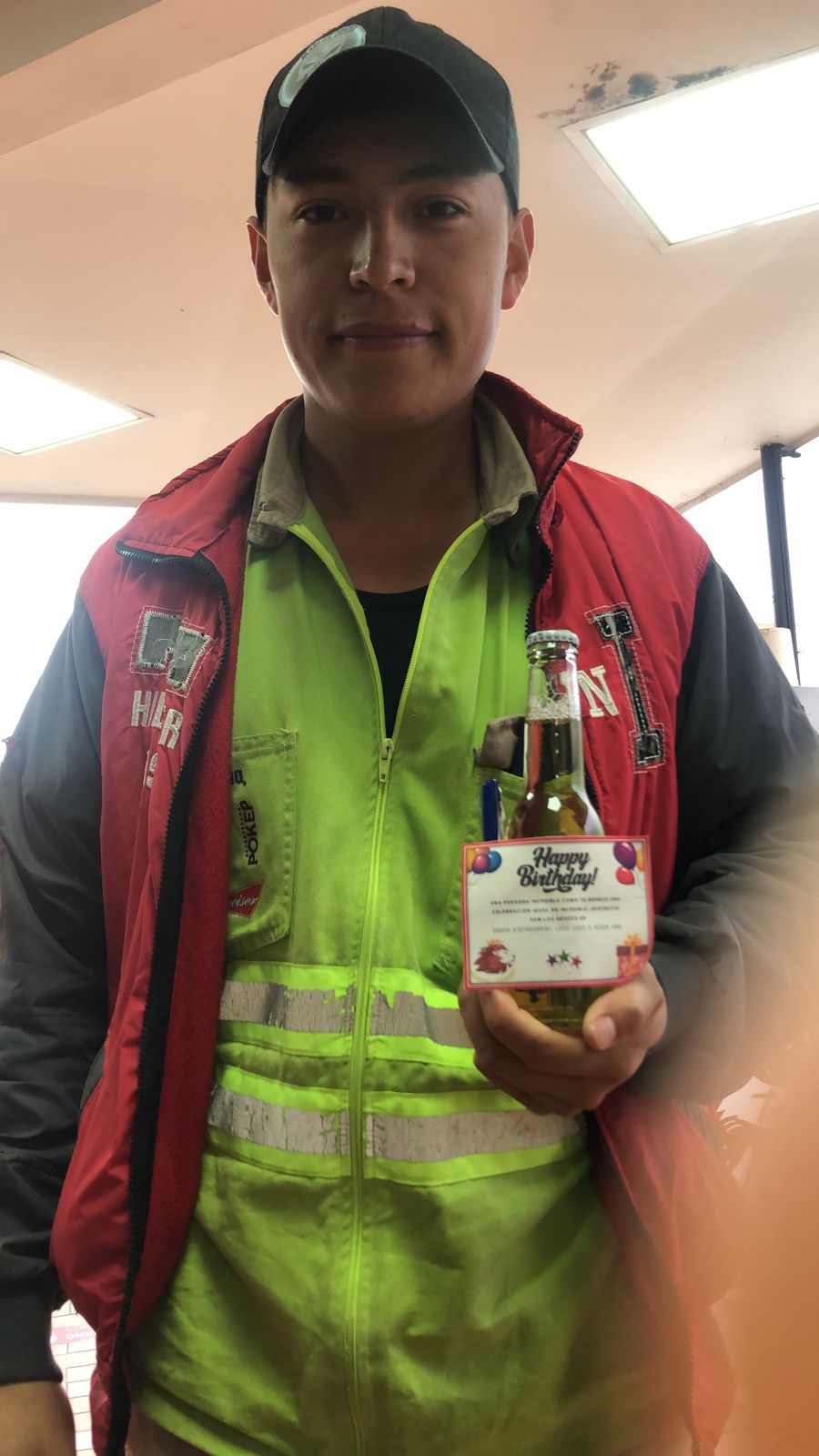 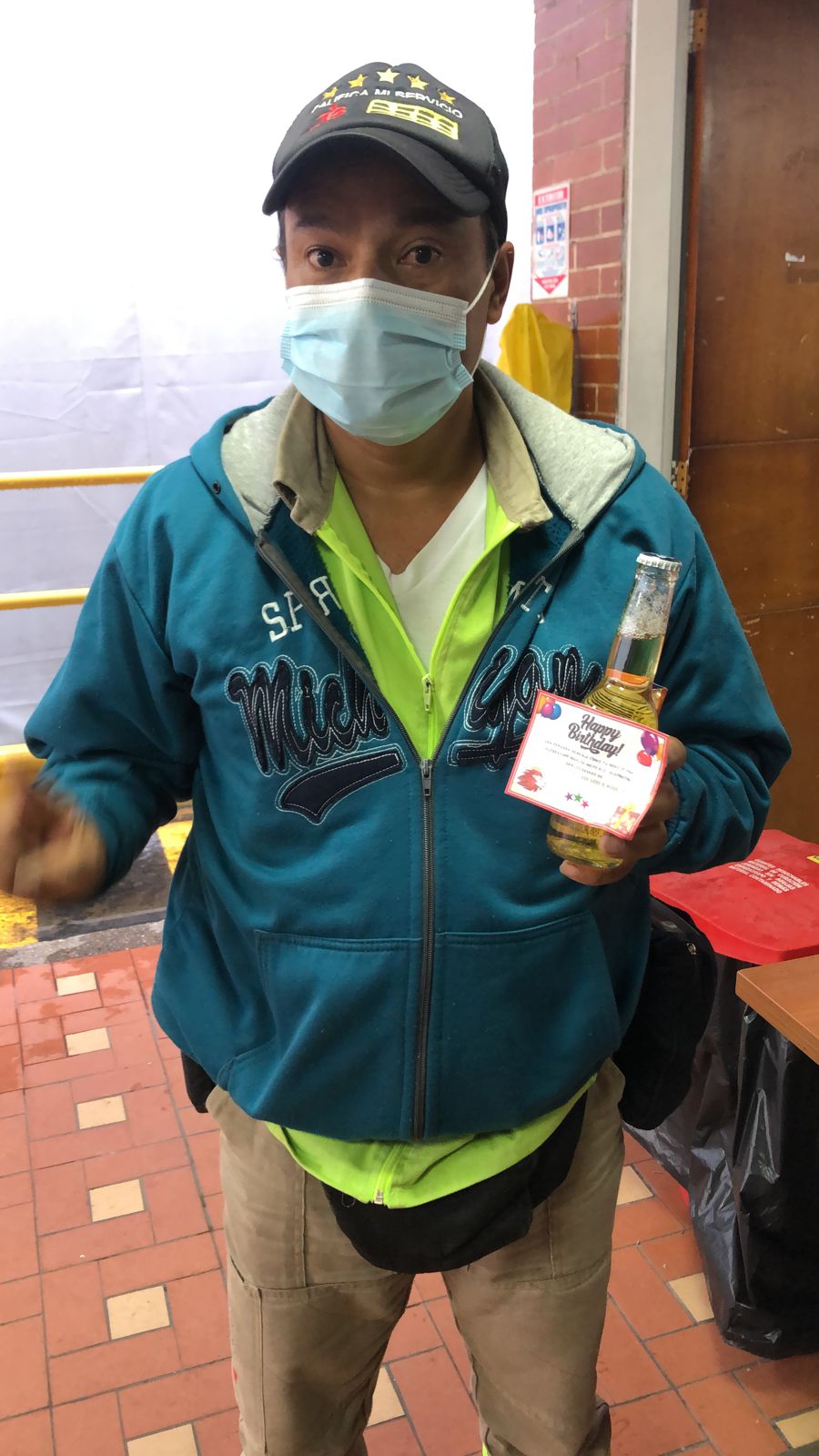 Nuestros cumpleañeros
OPERACIÓN JUNIO
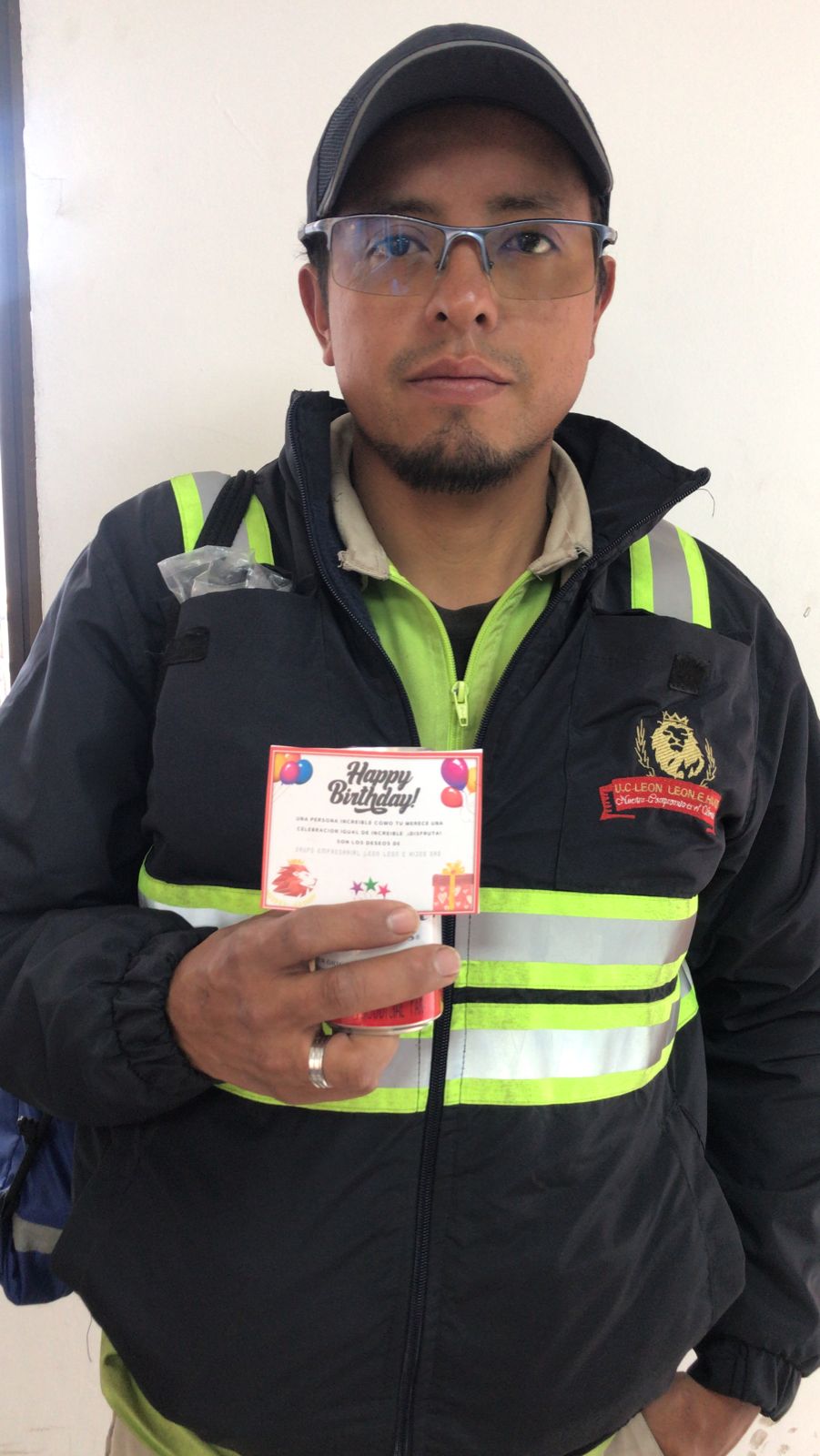 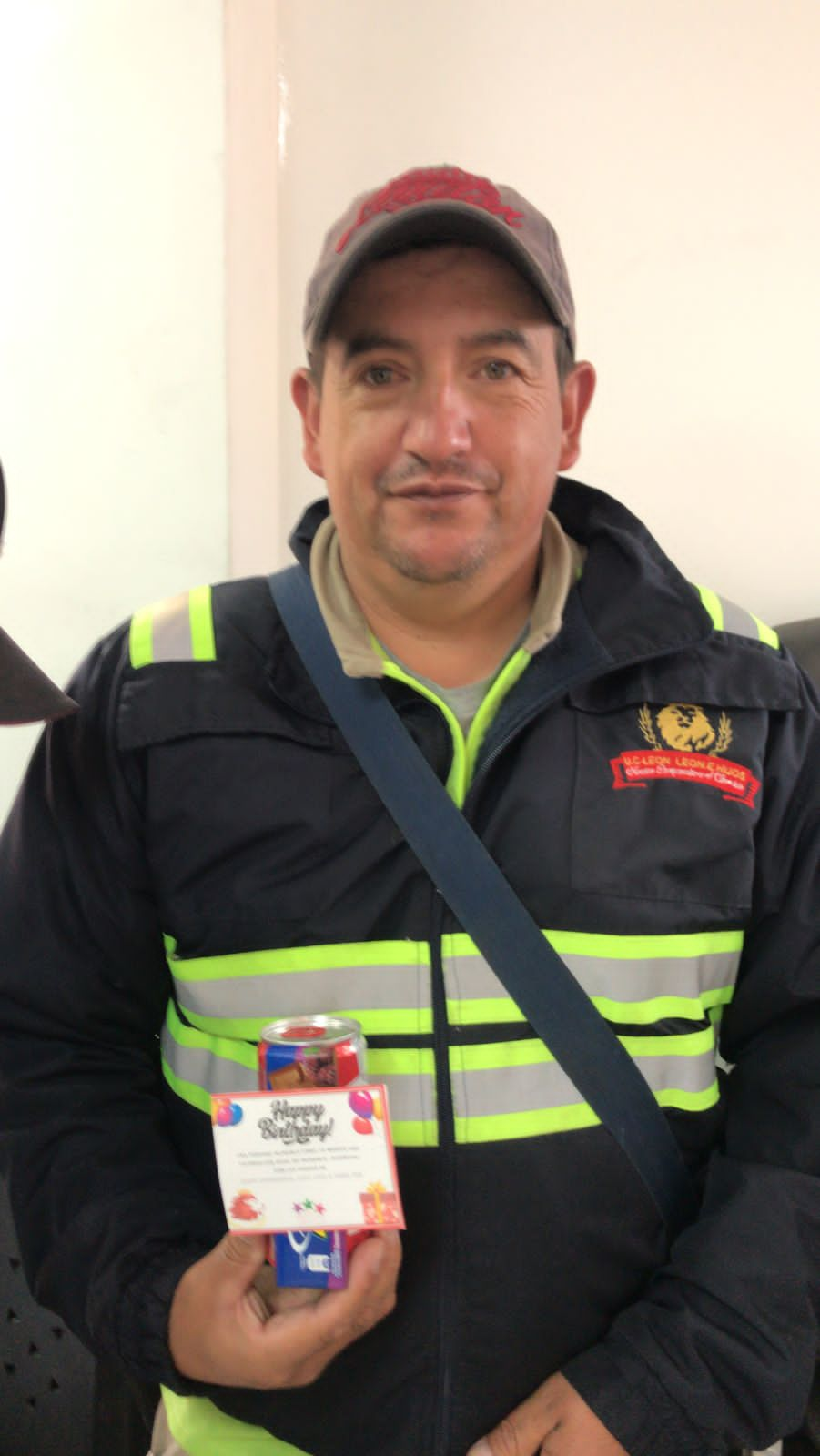 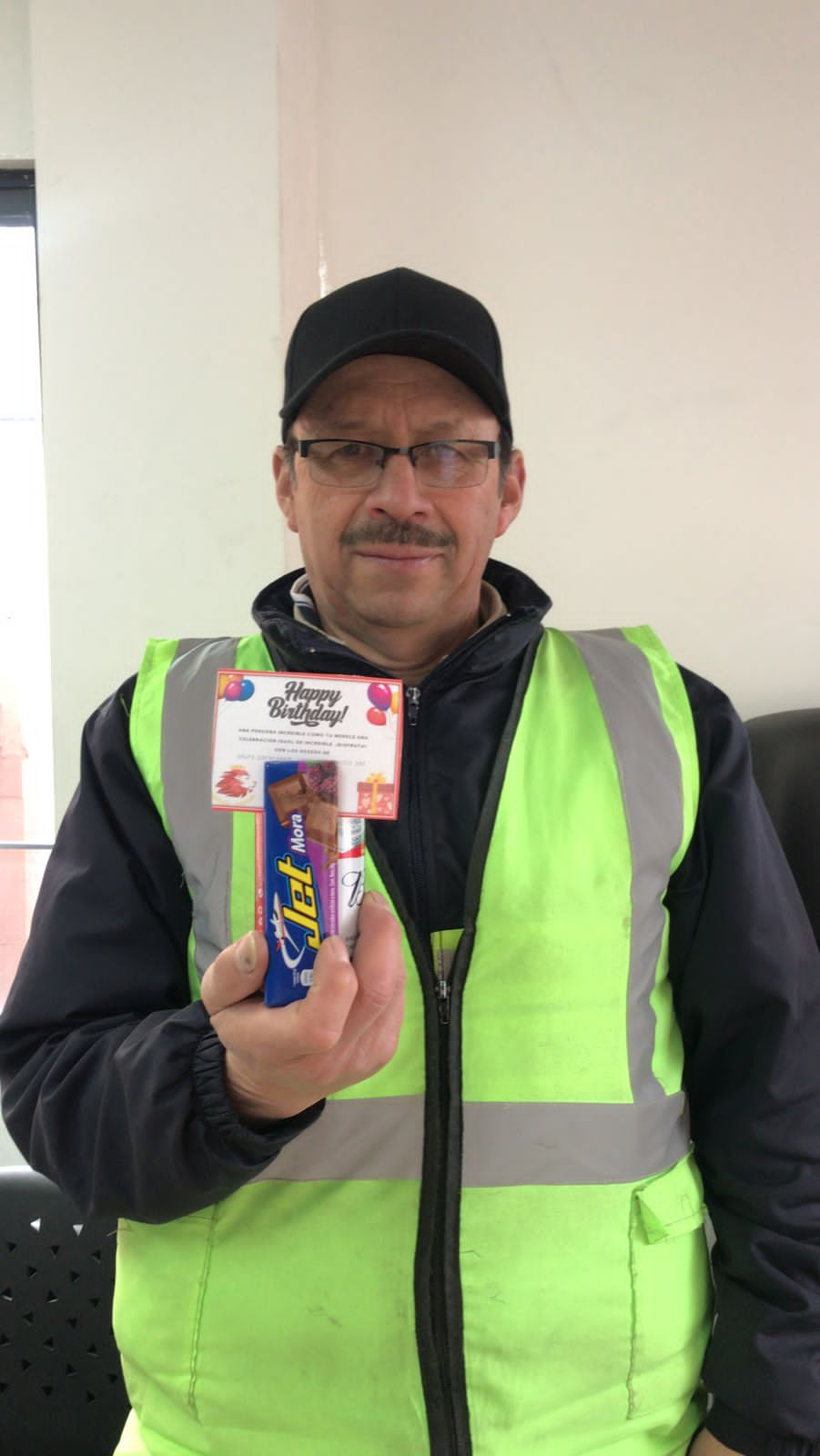 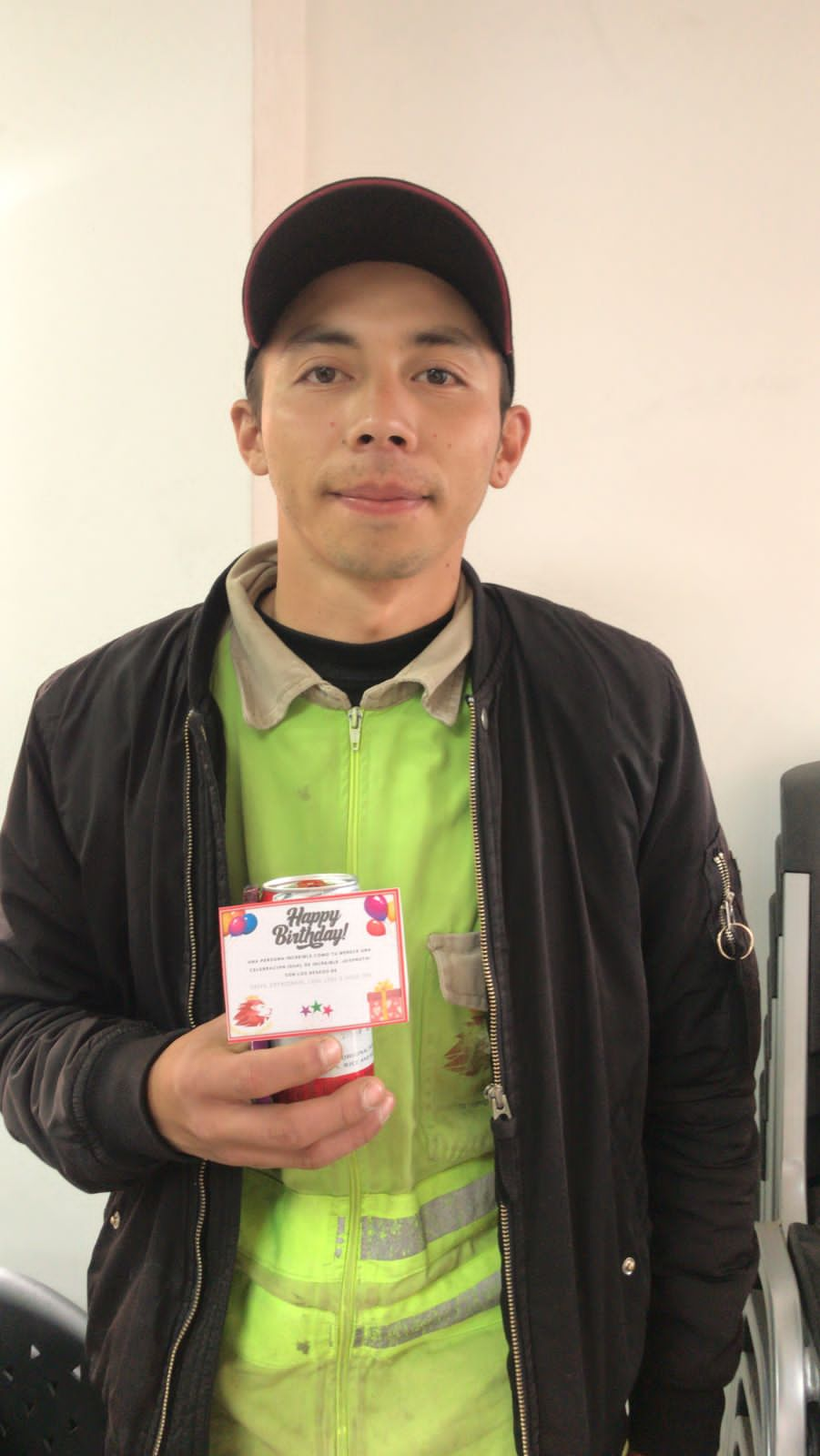 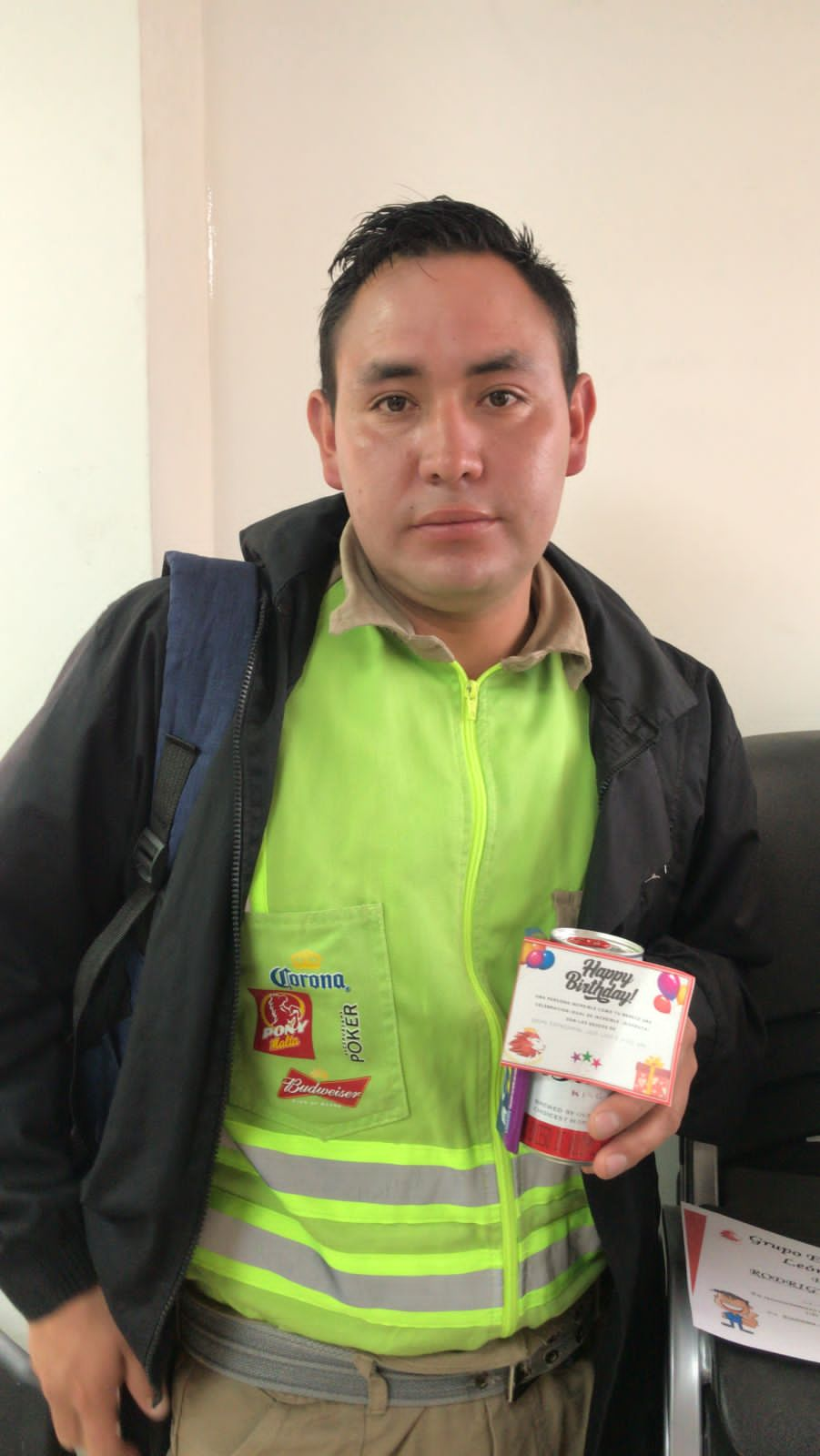 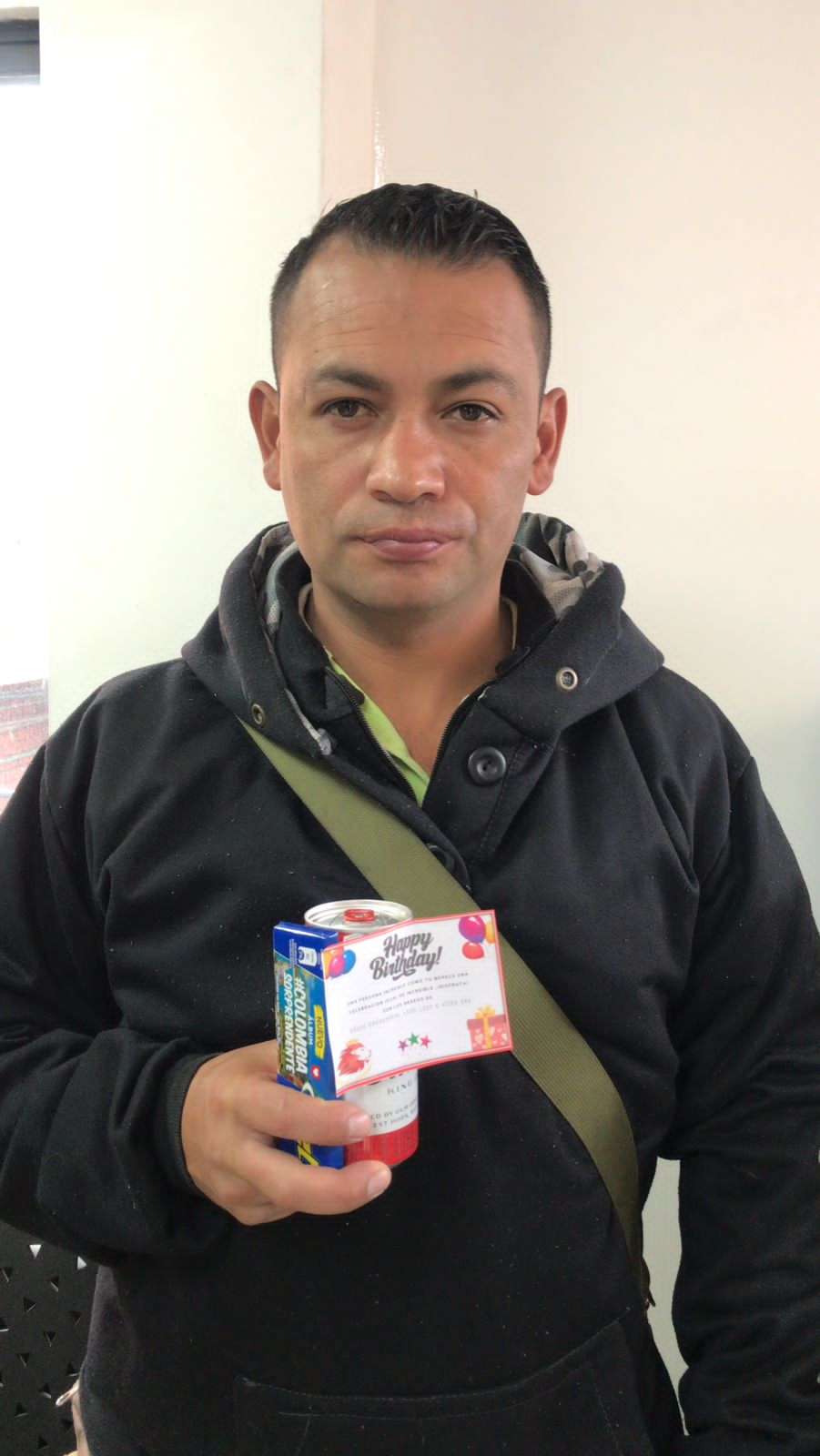 Nuestros cumpleañeros
OPERACIÓN JULIO
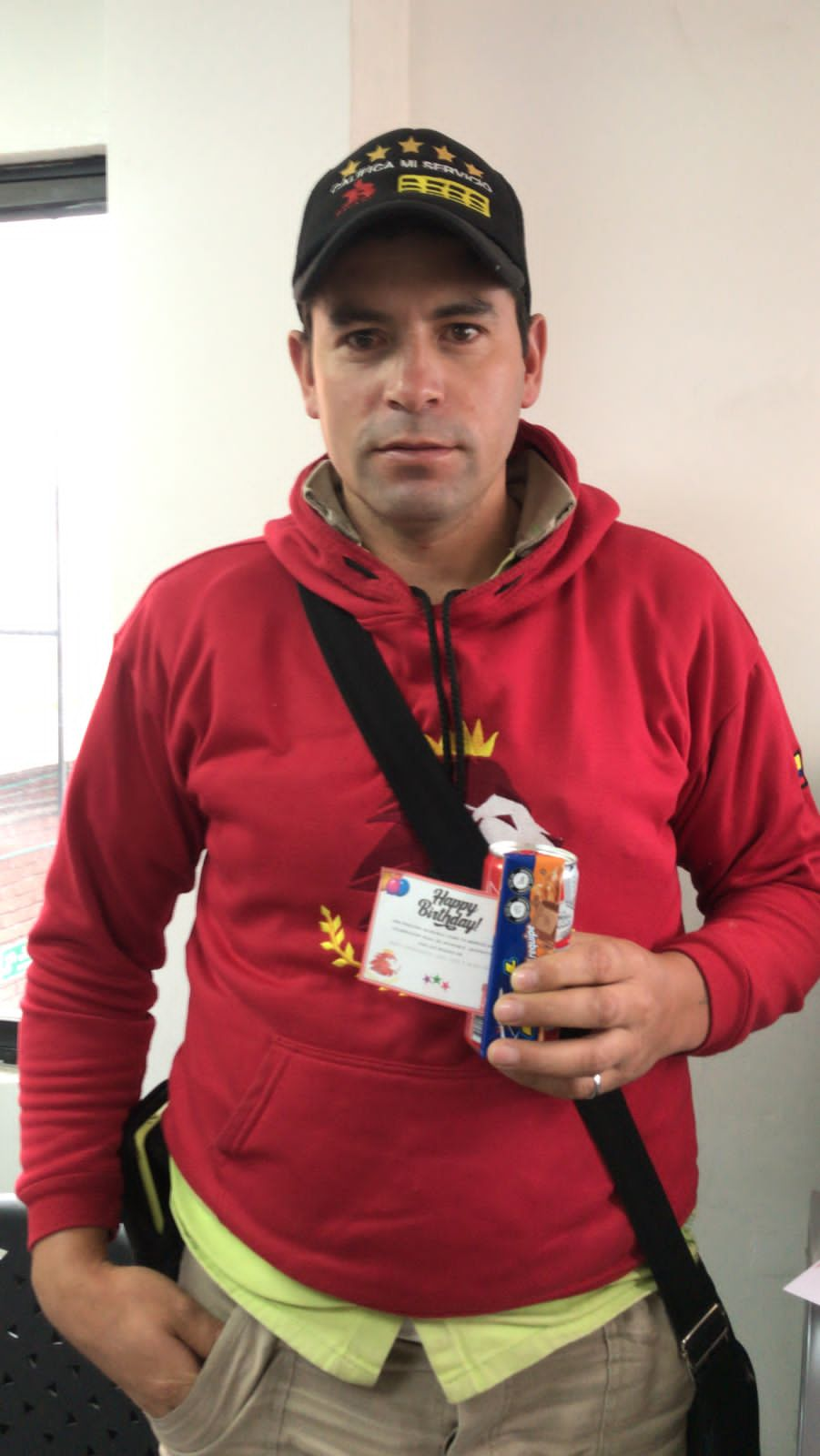 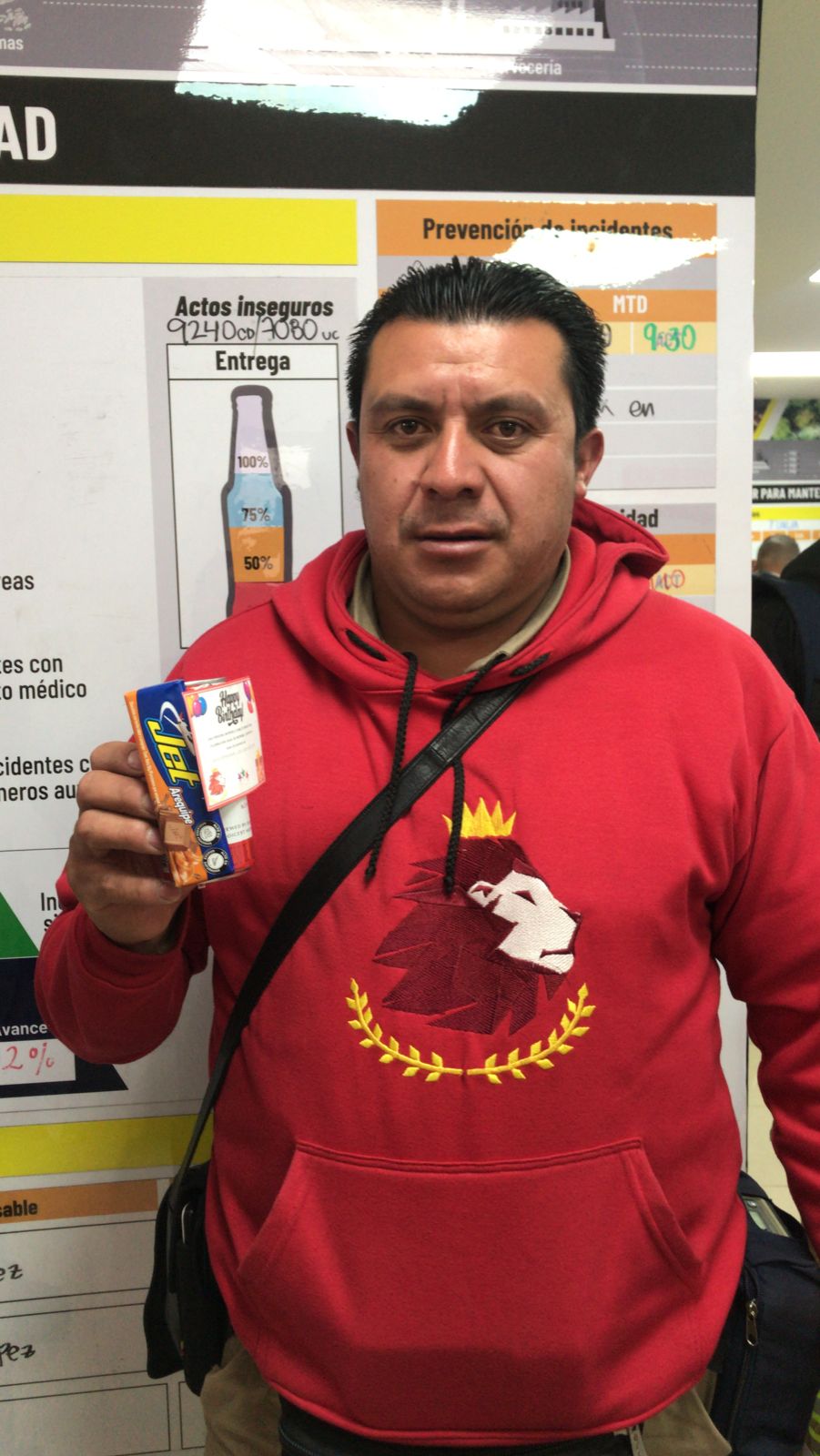 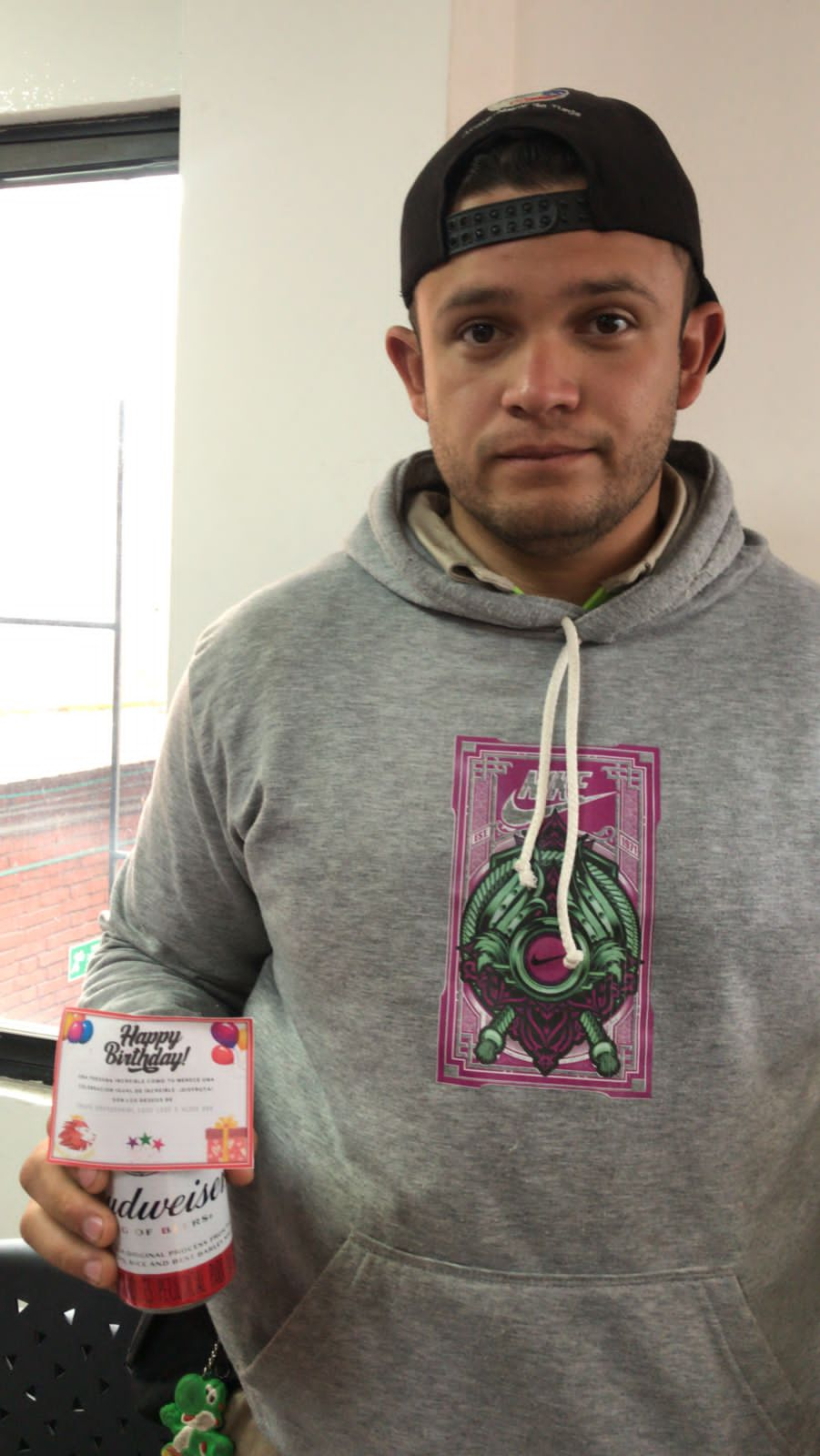 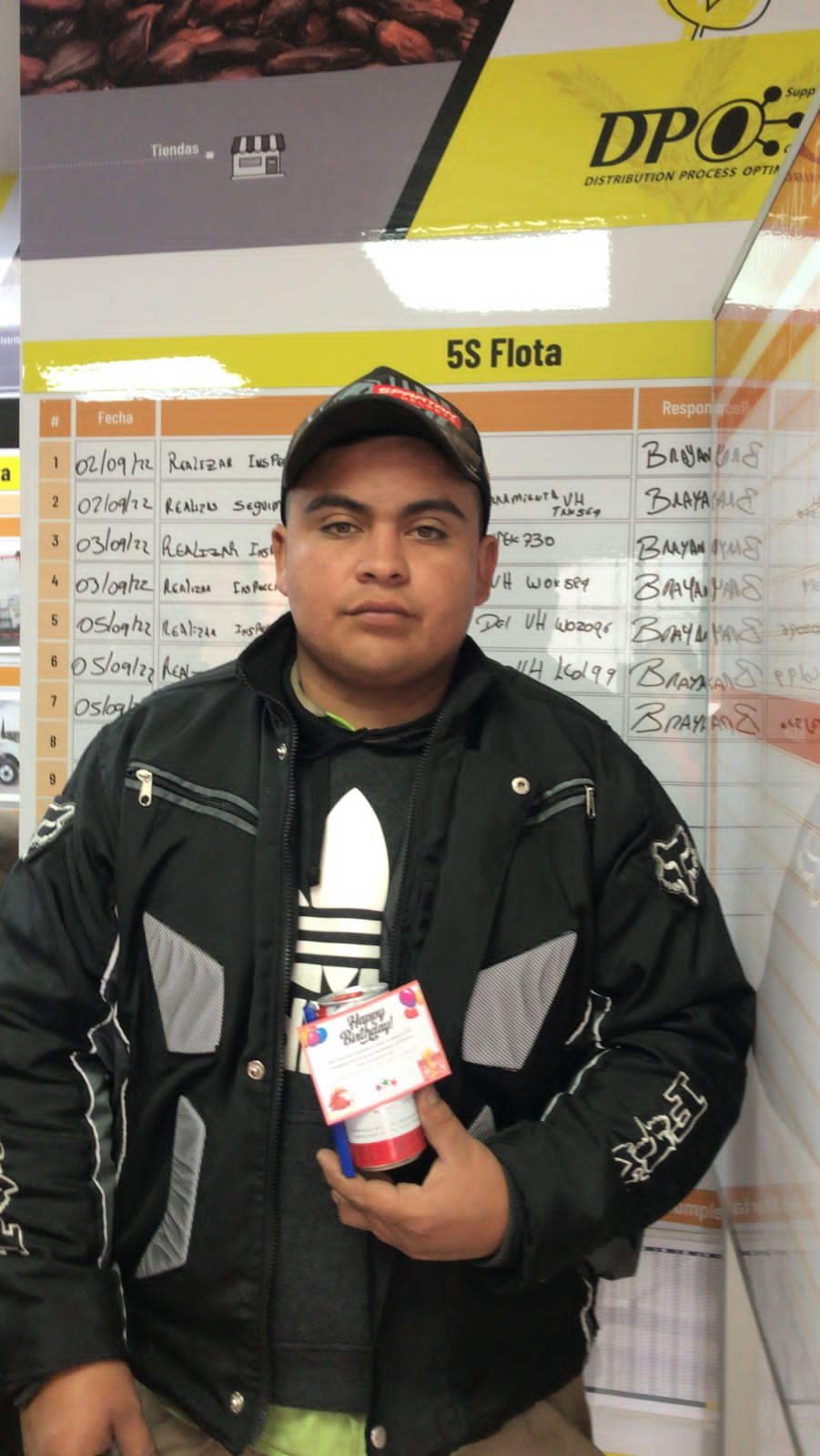 Nuestros cumpleañeros
OPERACIÓN AGOSTO
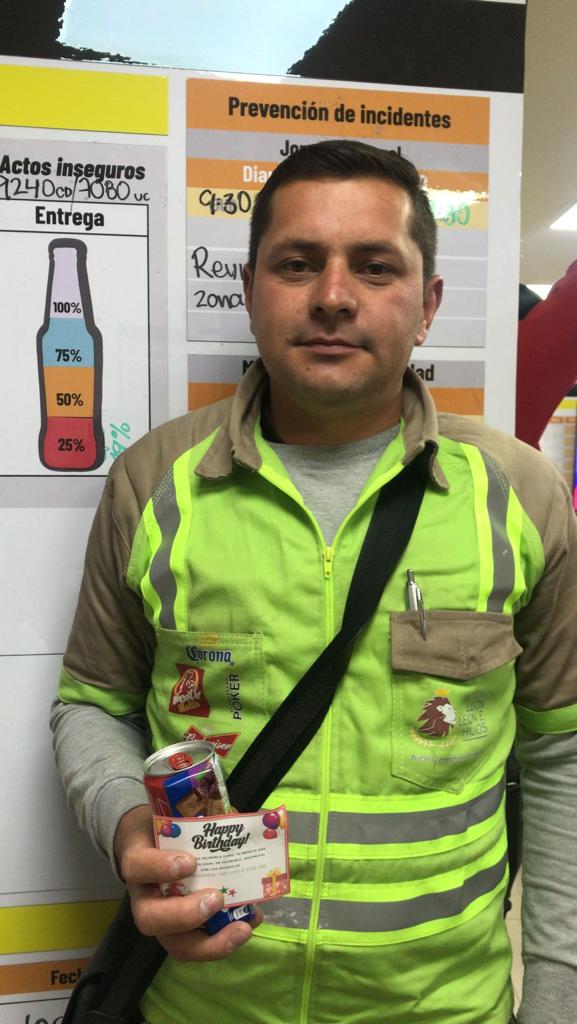 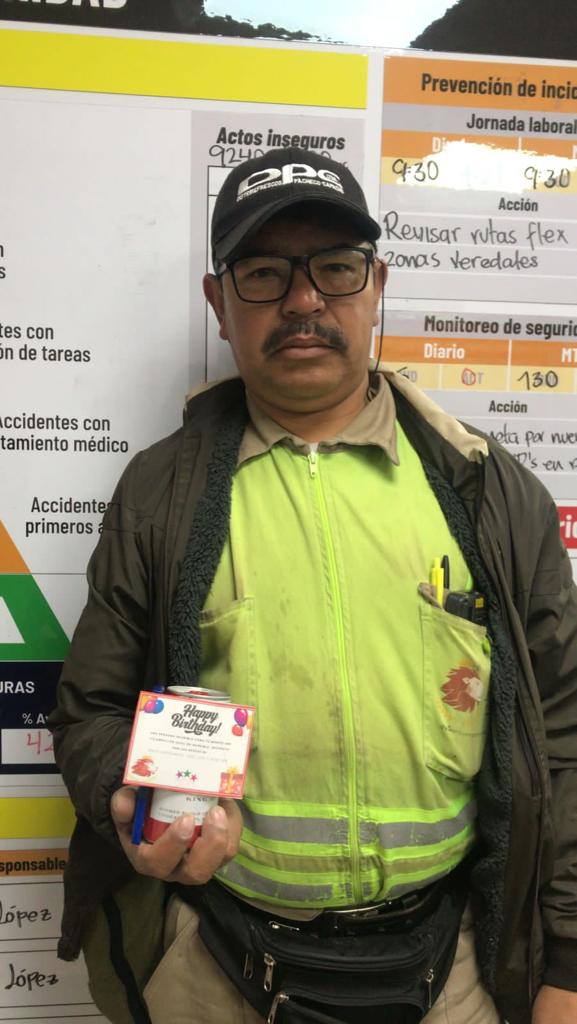 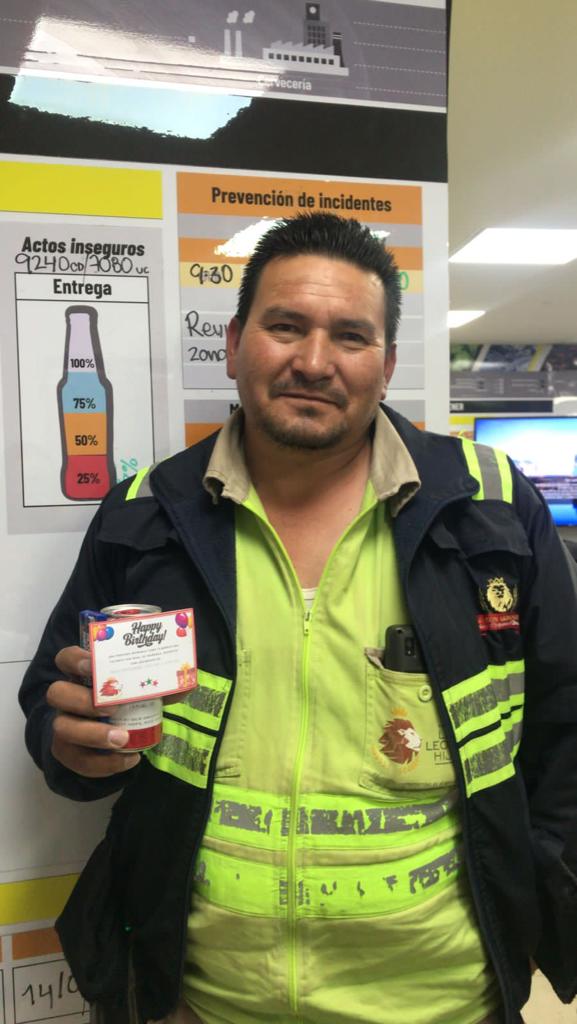 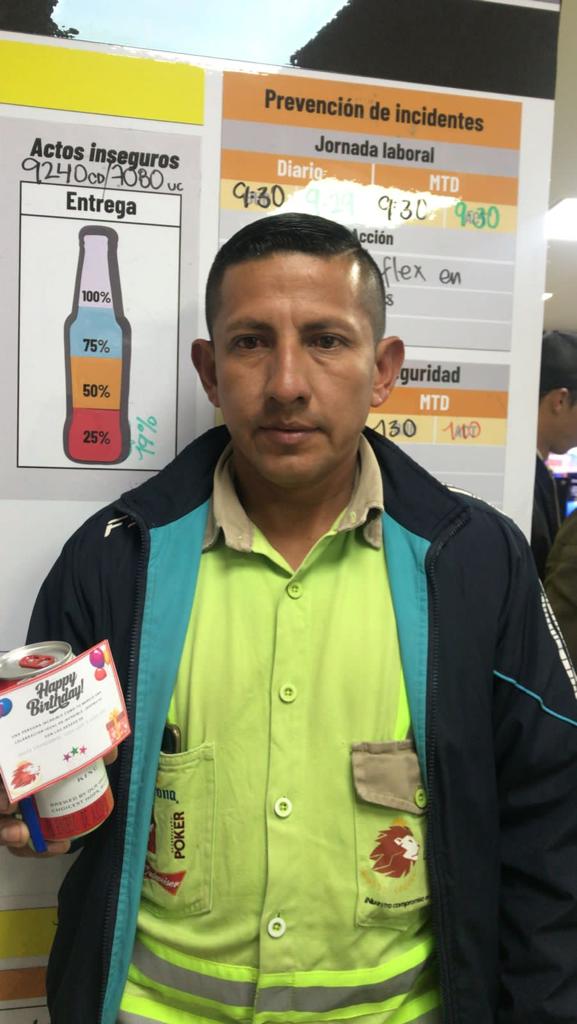 Nuestros cumpleañeros
OPERACIÓN SEPTIEMBRE
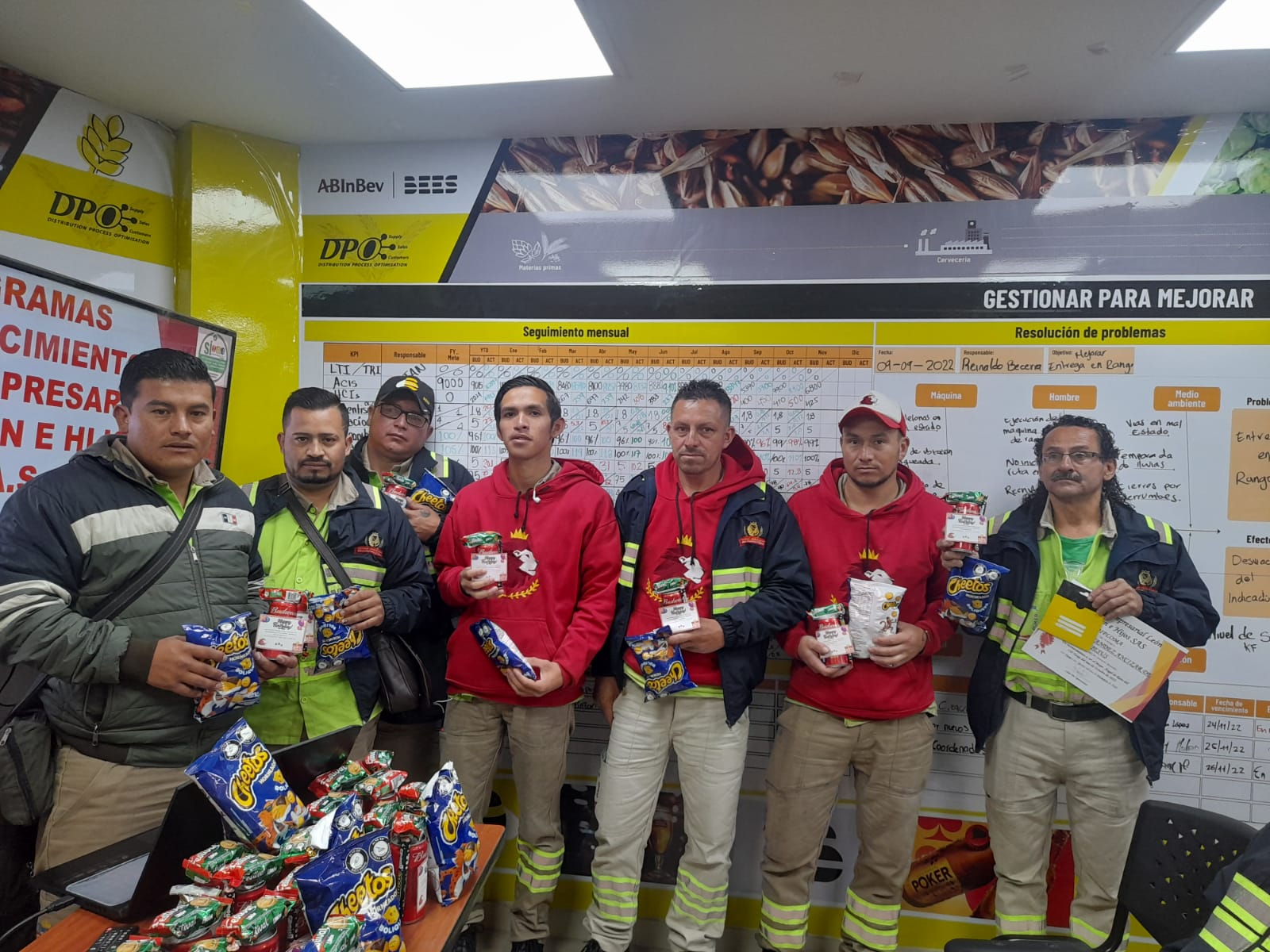 Nuestros cumpleañeros
OPERACIÓN OCTUBRE
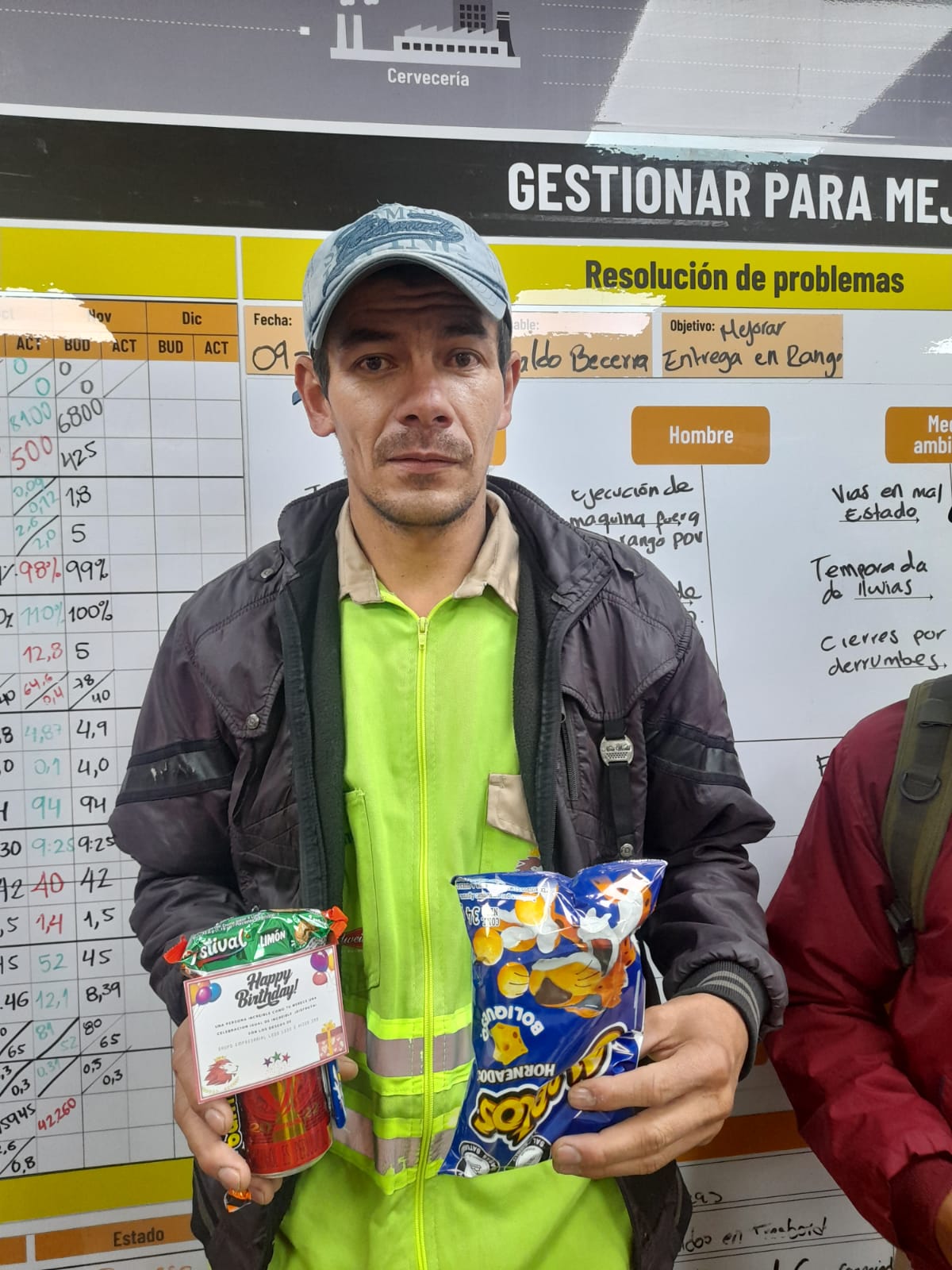 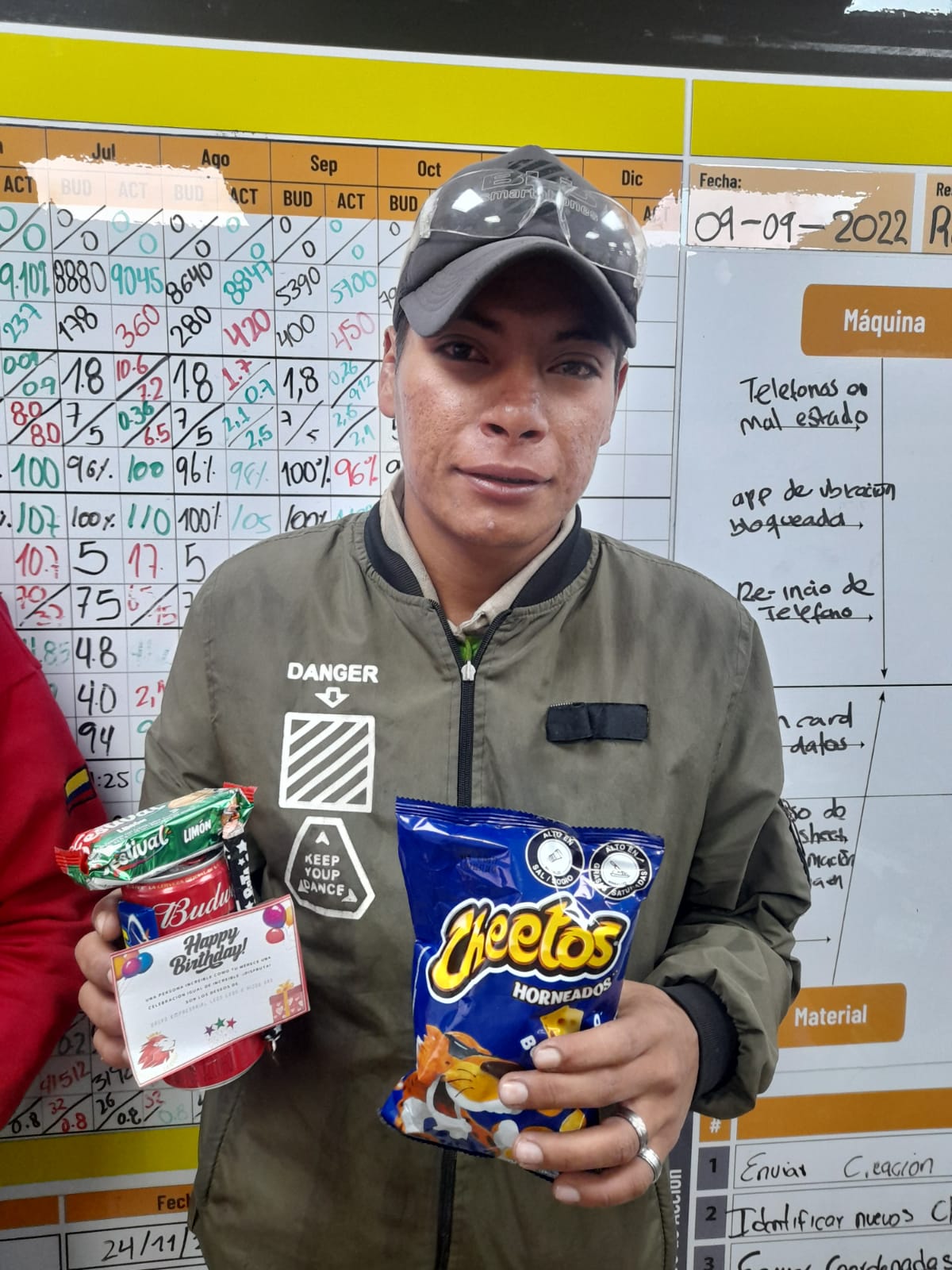 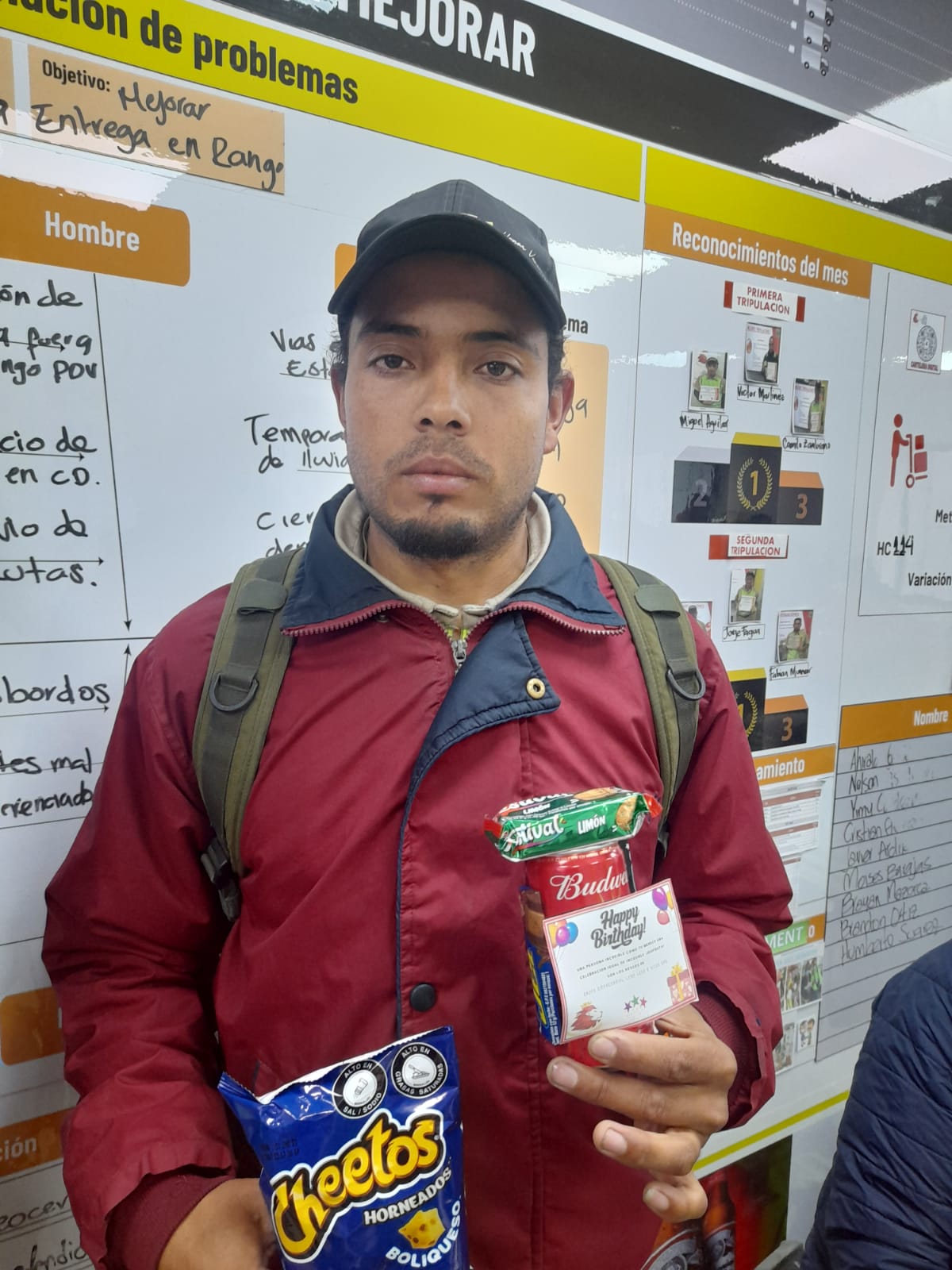 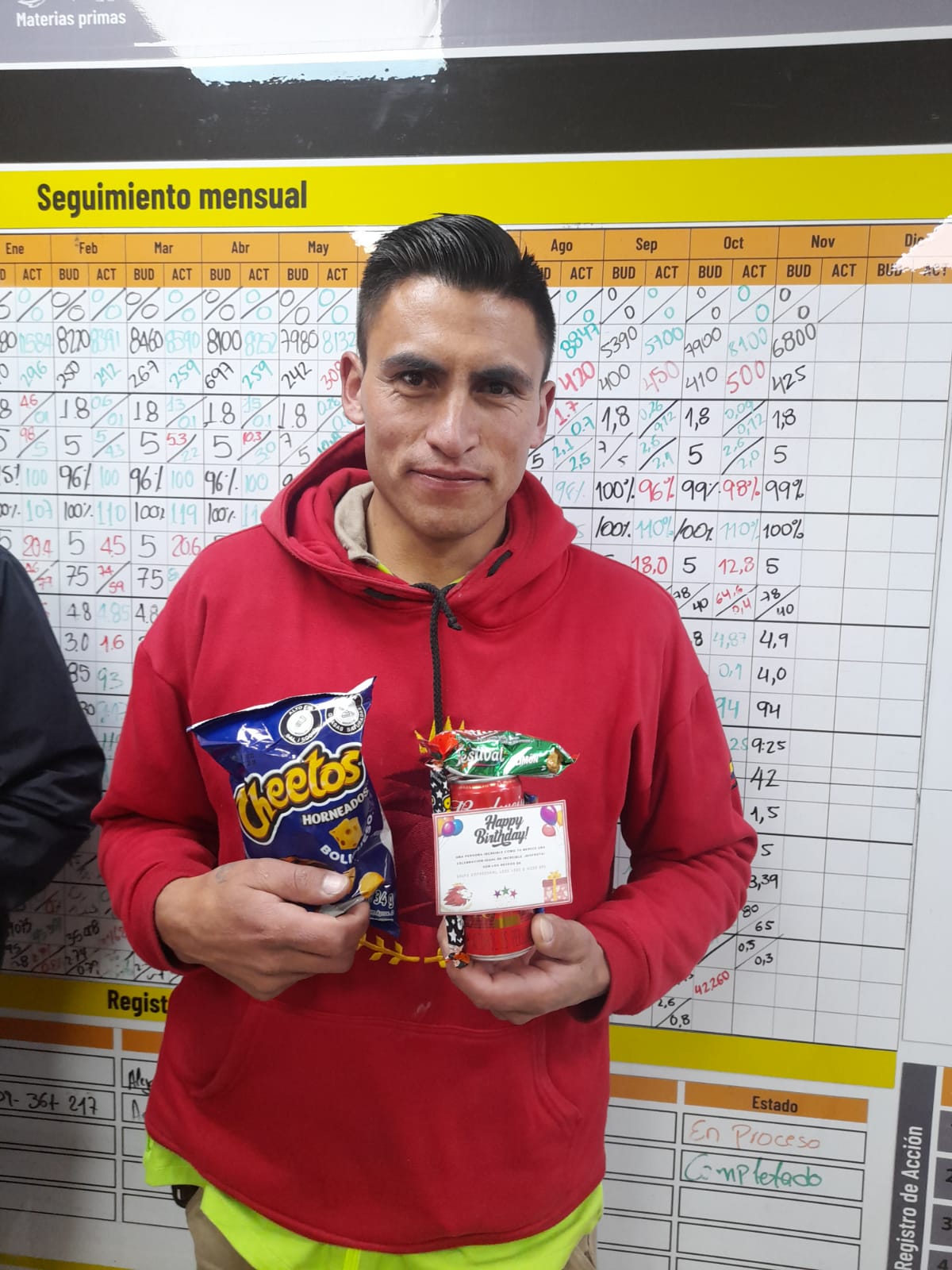 Nuestros cumpleañeros
OPERACIÓN NOVIEMBRE
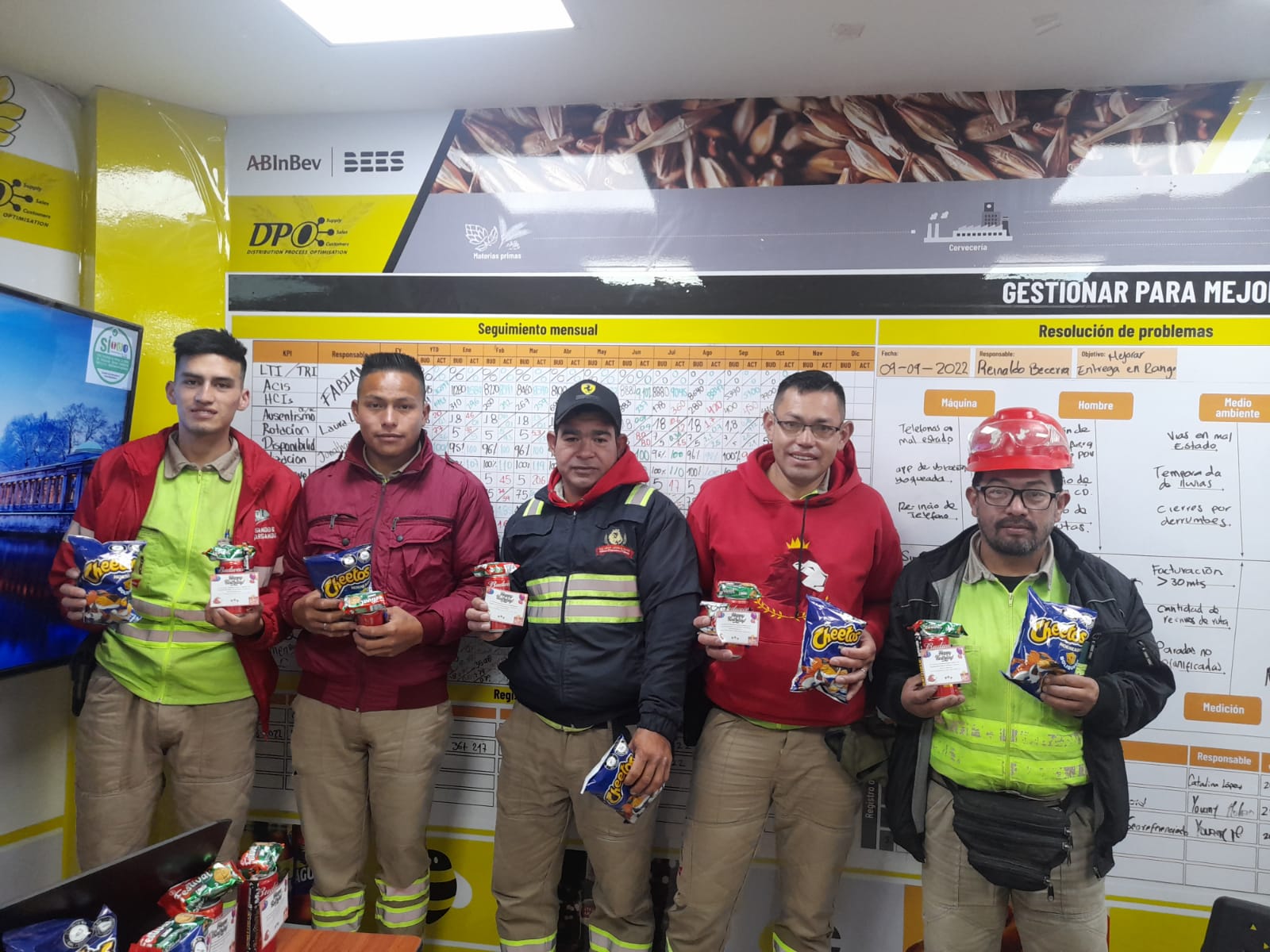 DIA DE SAN VALENTIN
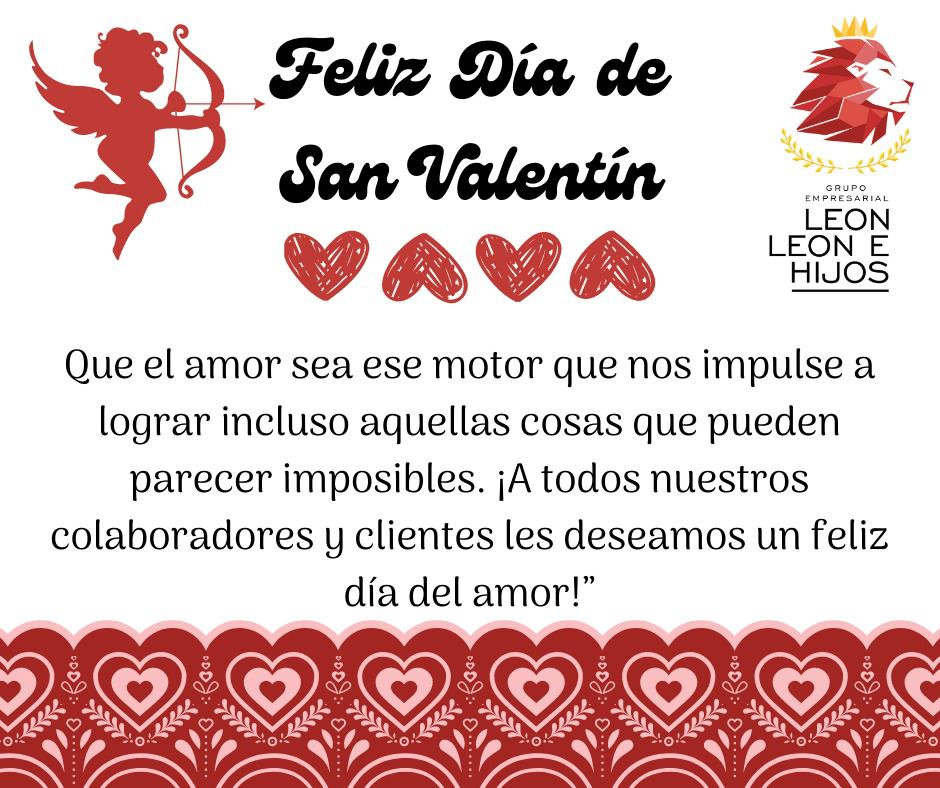 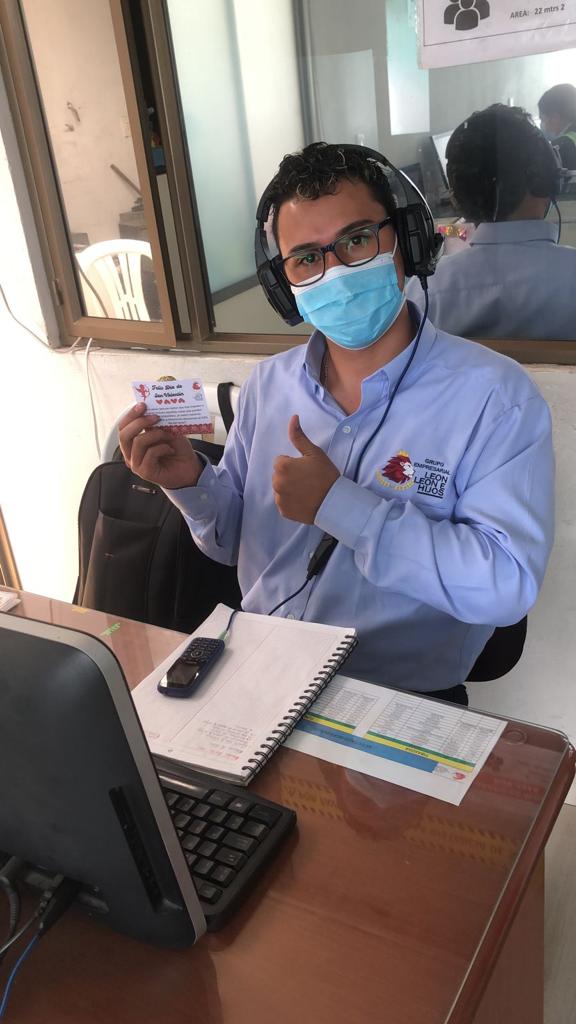 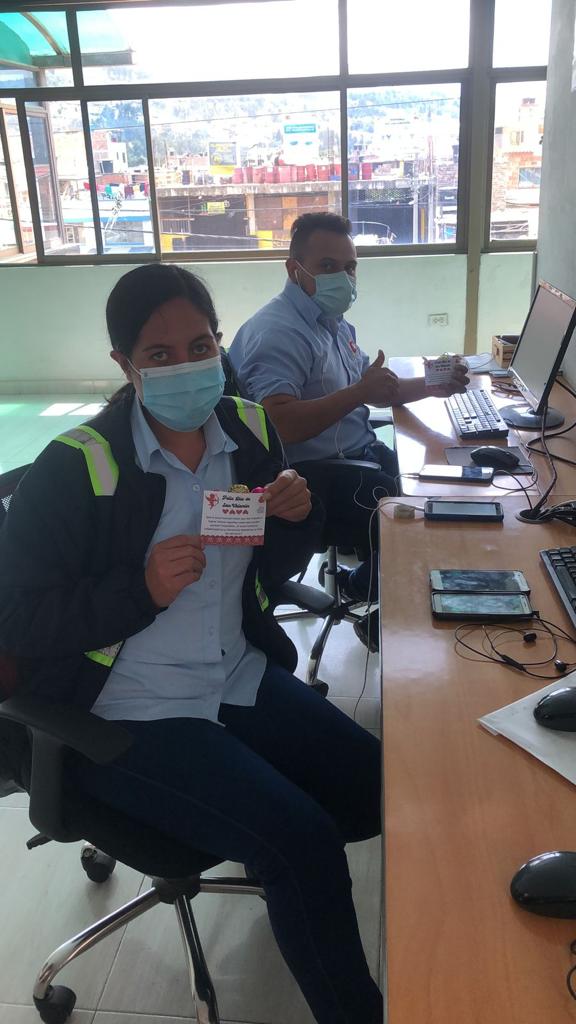 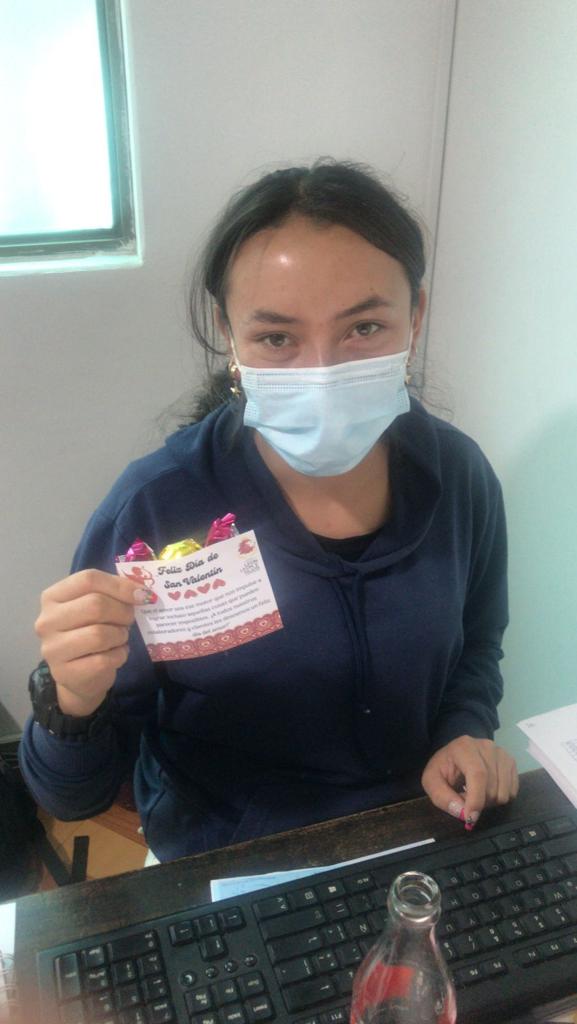 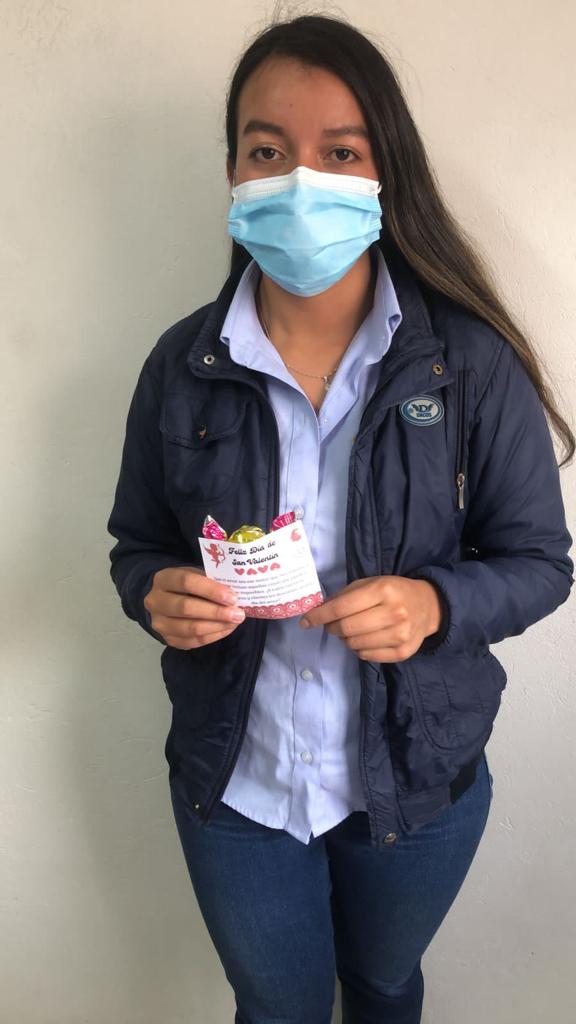 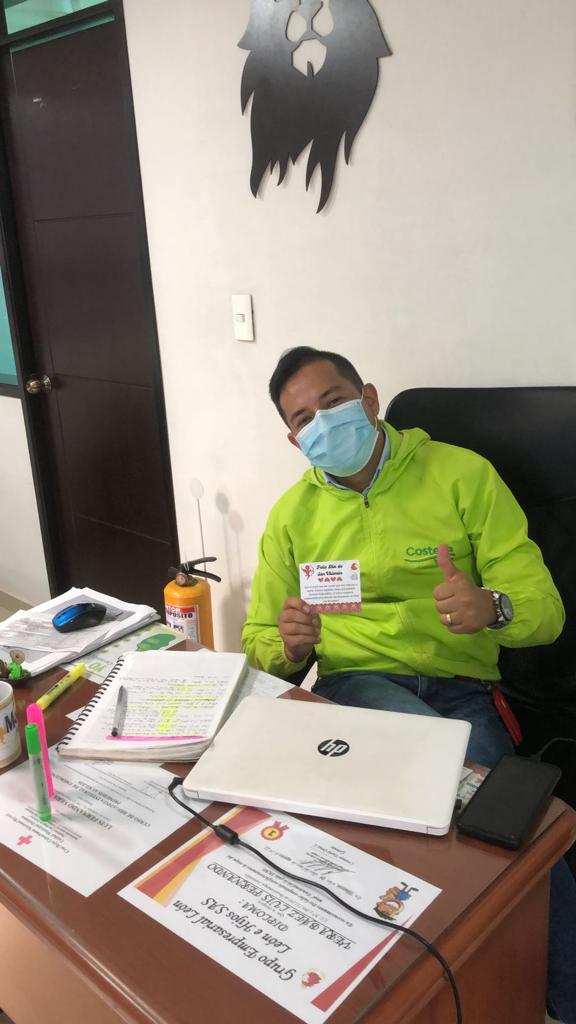 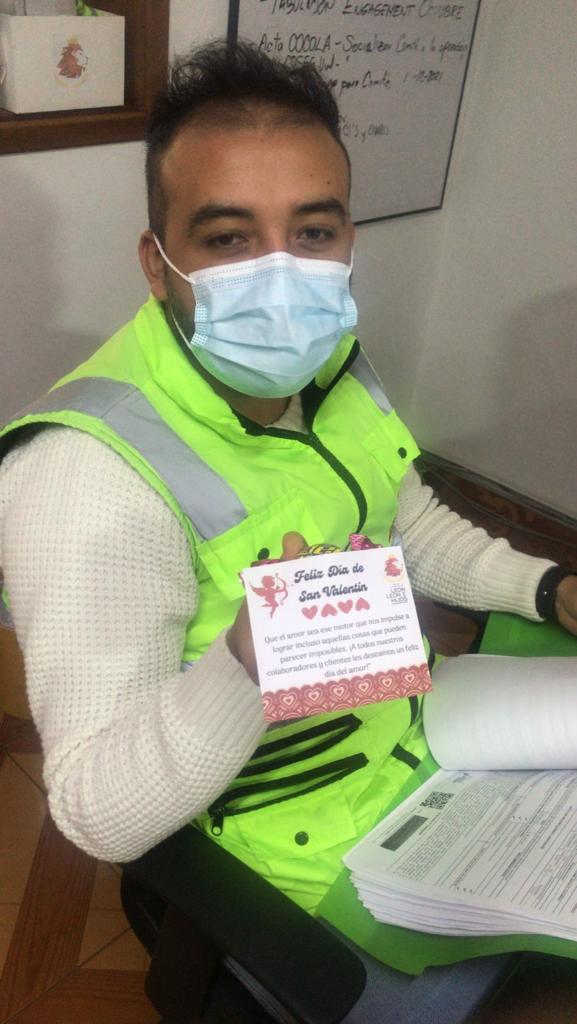 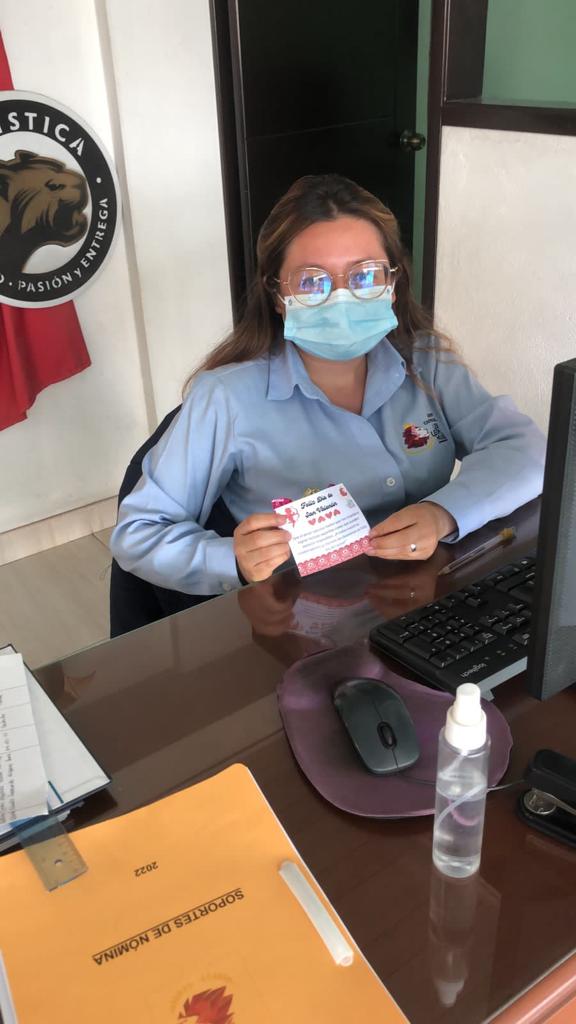 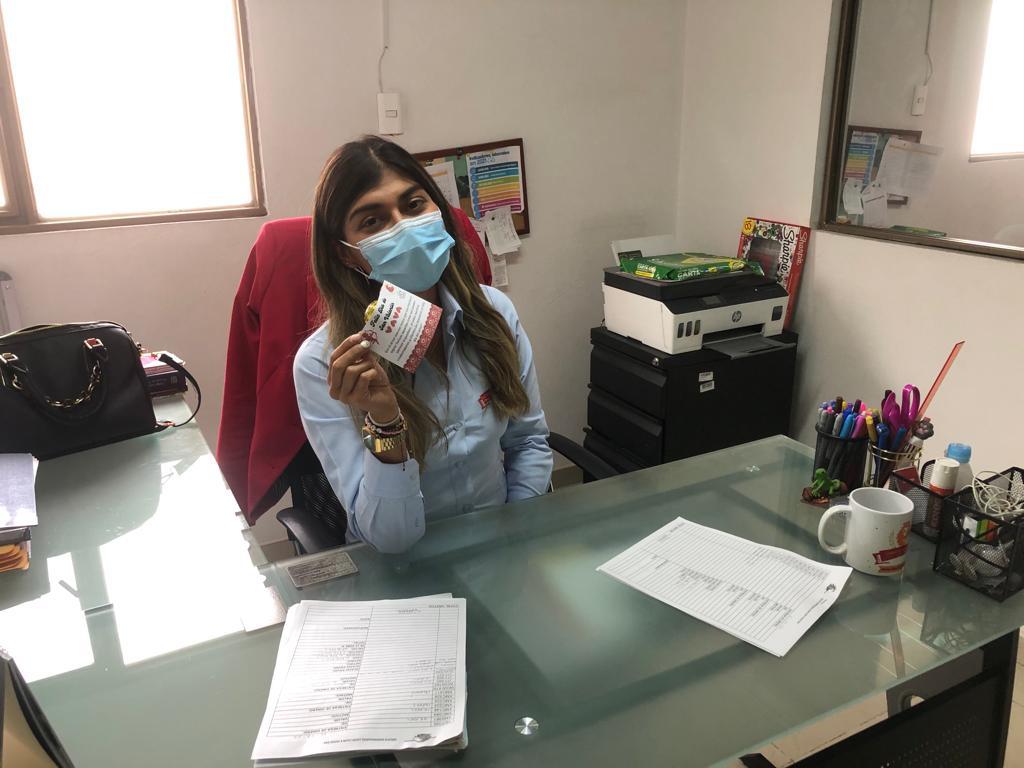 DÍA DE LA MUJER
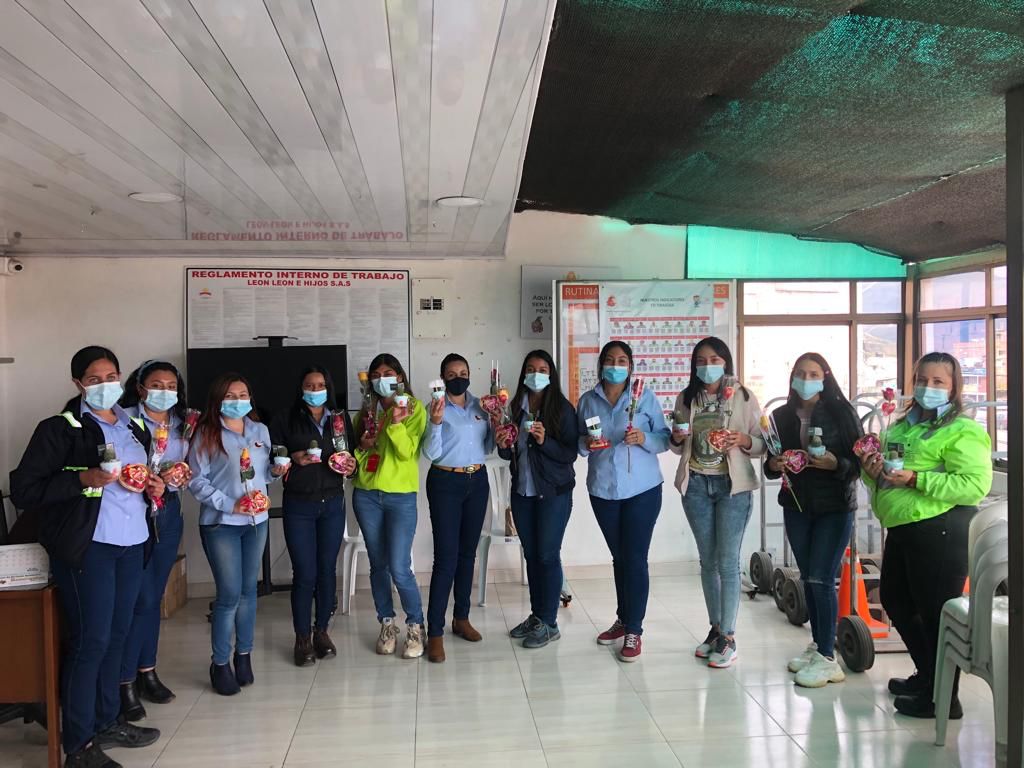 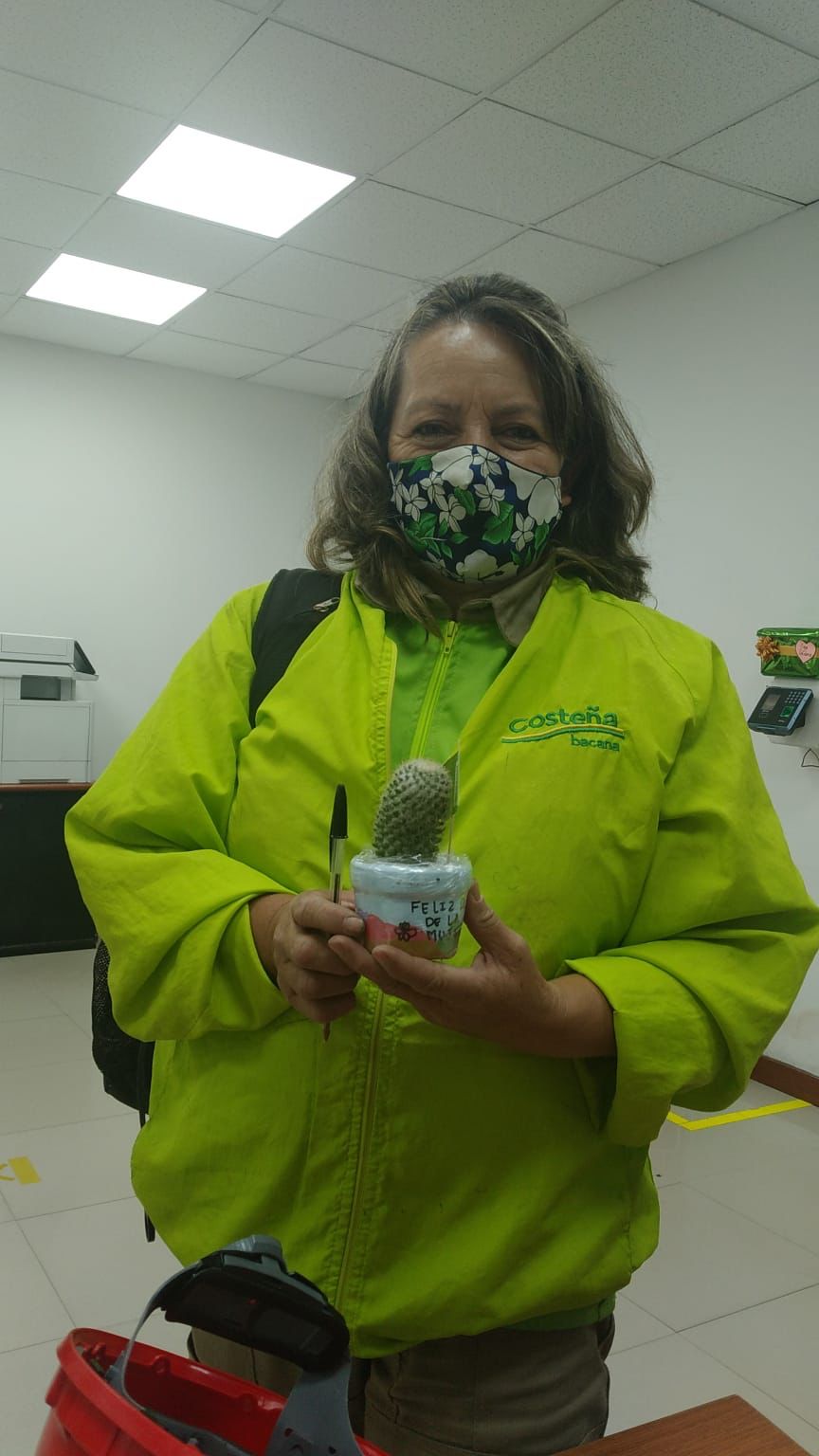 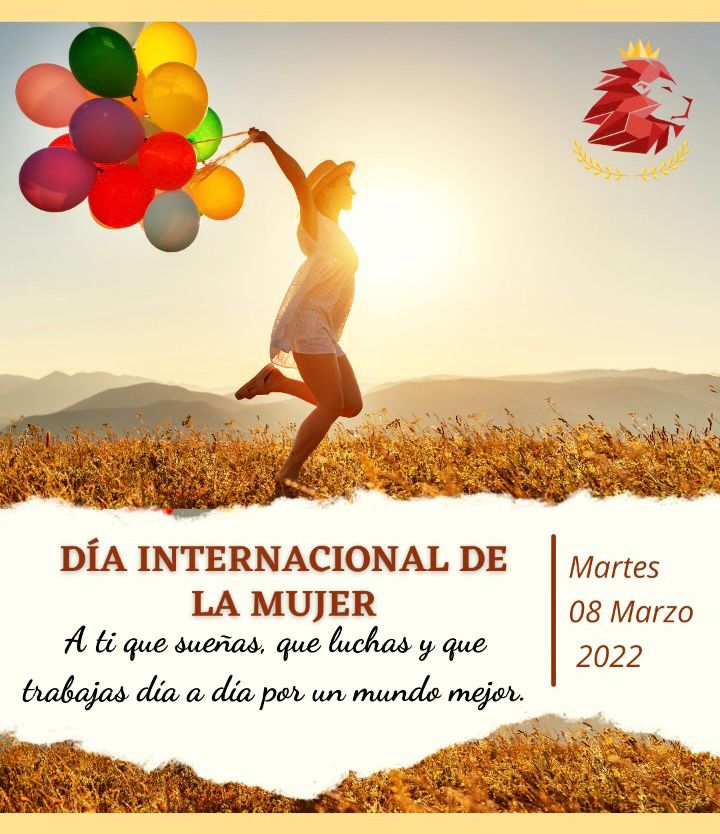 DÍA DE LA MADRE
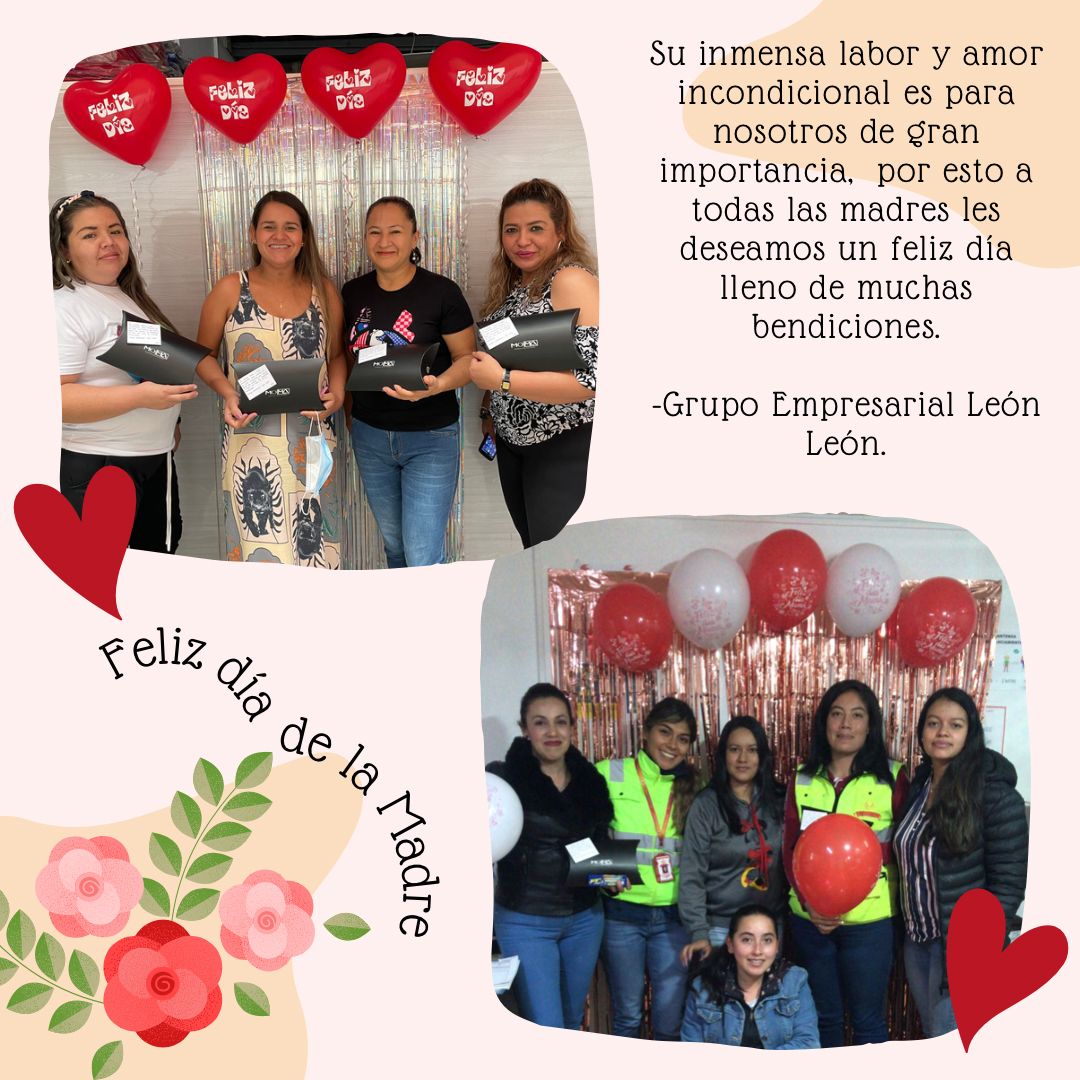 DÍA DE LA VIRGEN DEL CARMEN
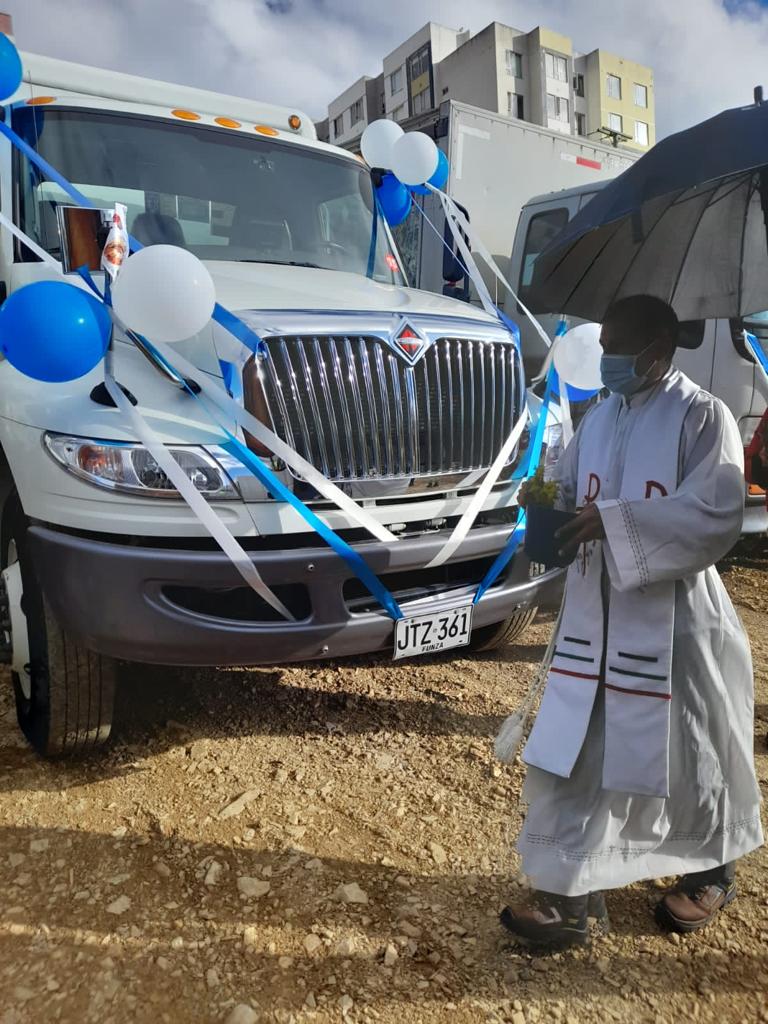 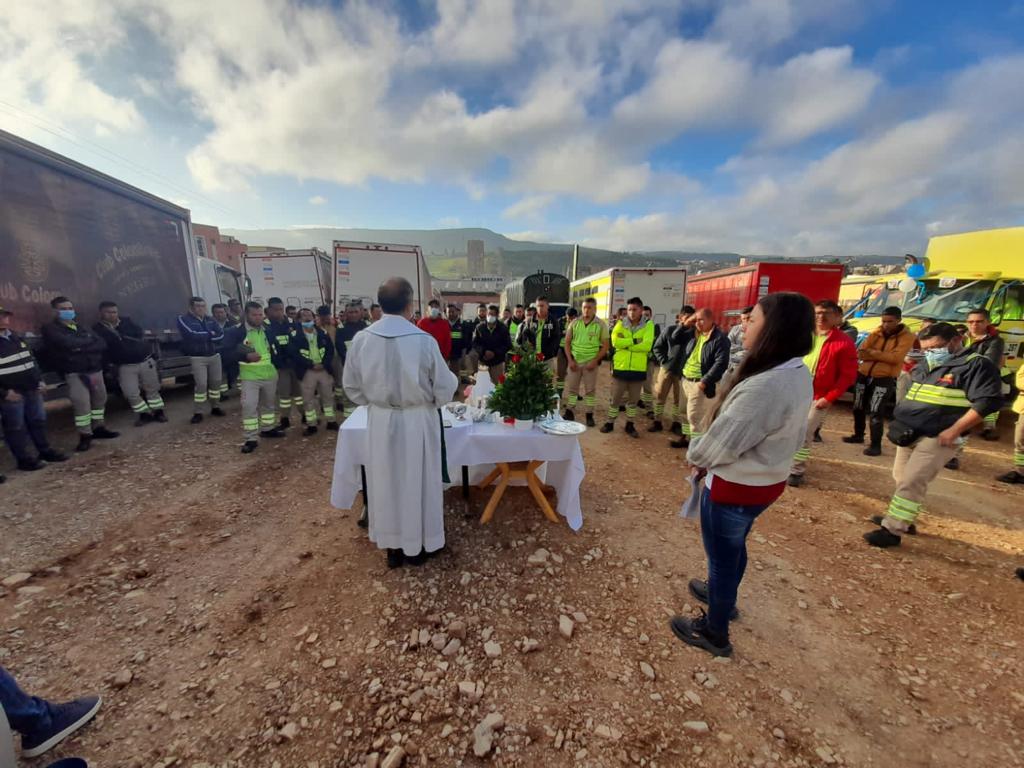 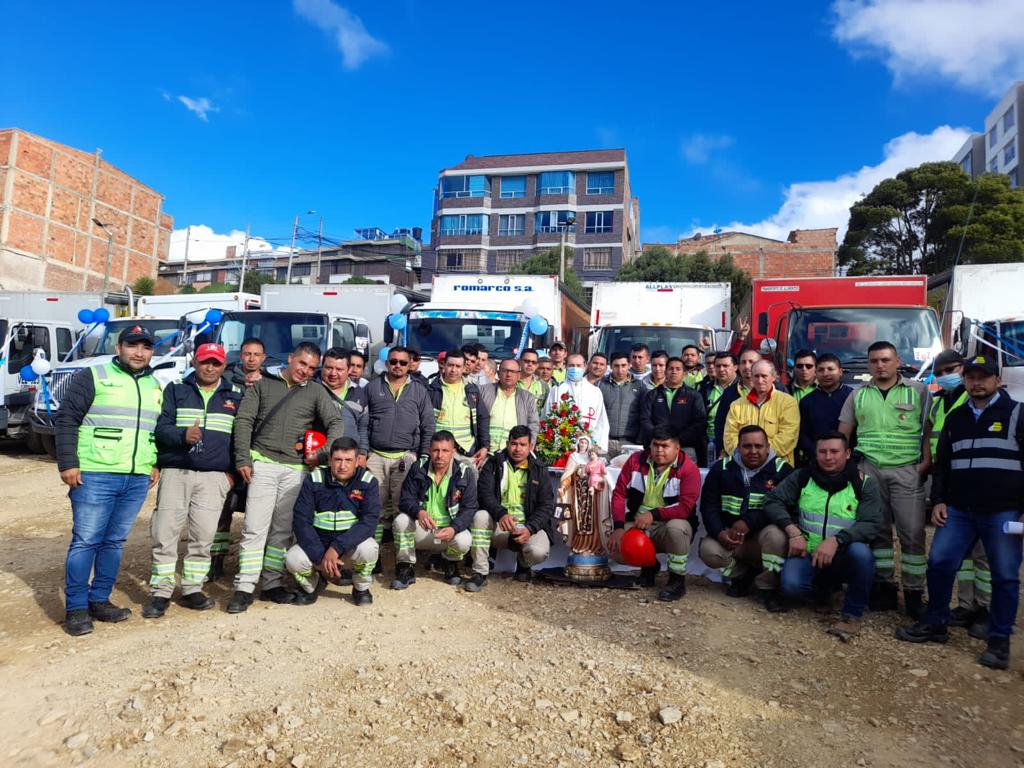 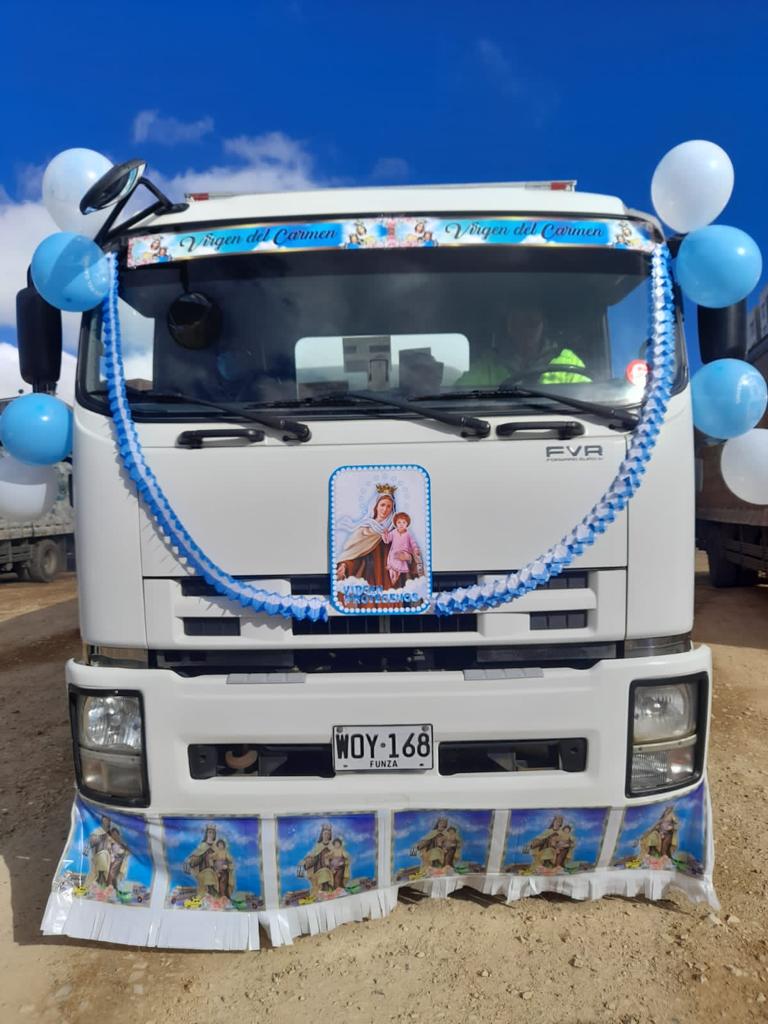 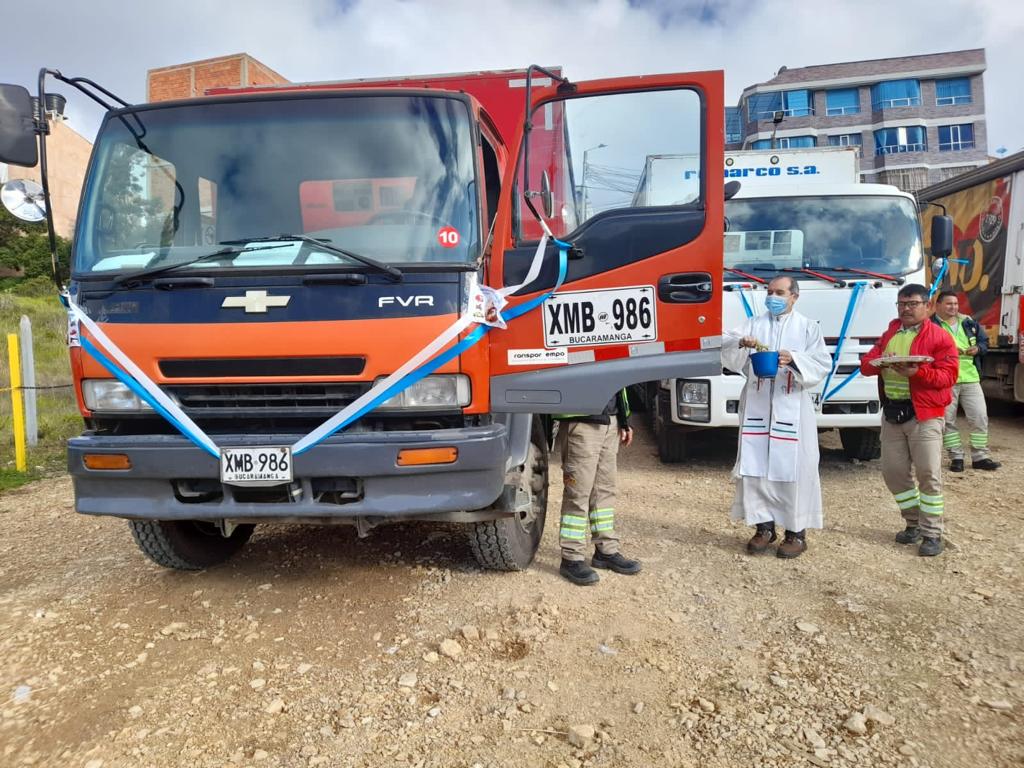 DÍA DEL HOMBRE
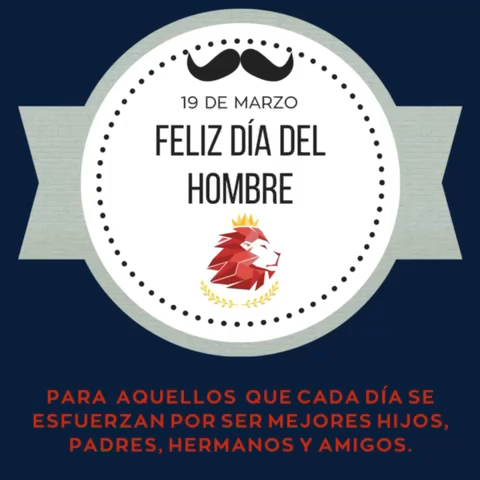 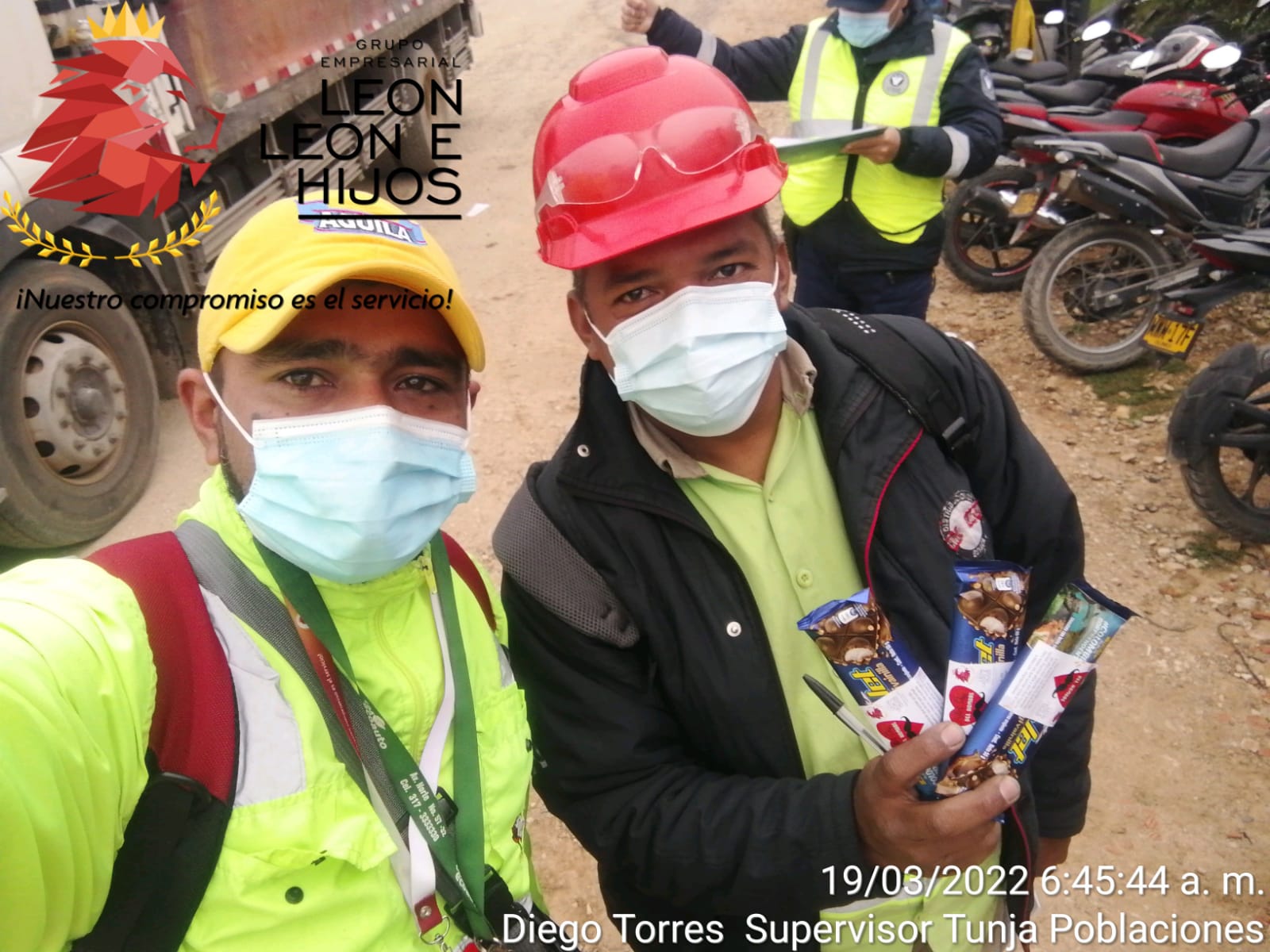 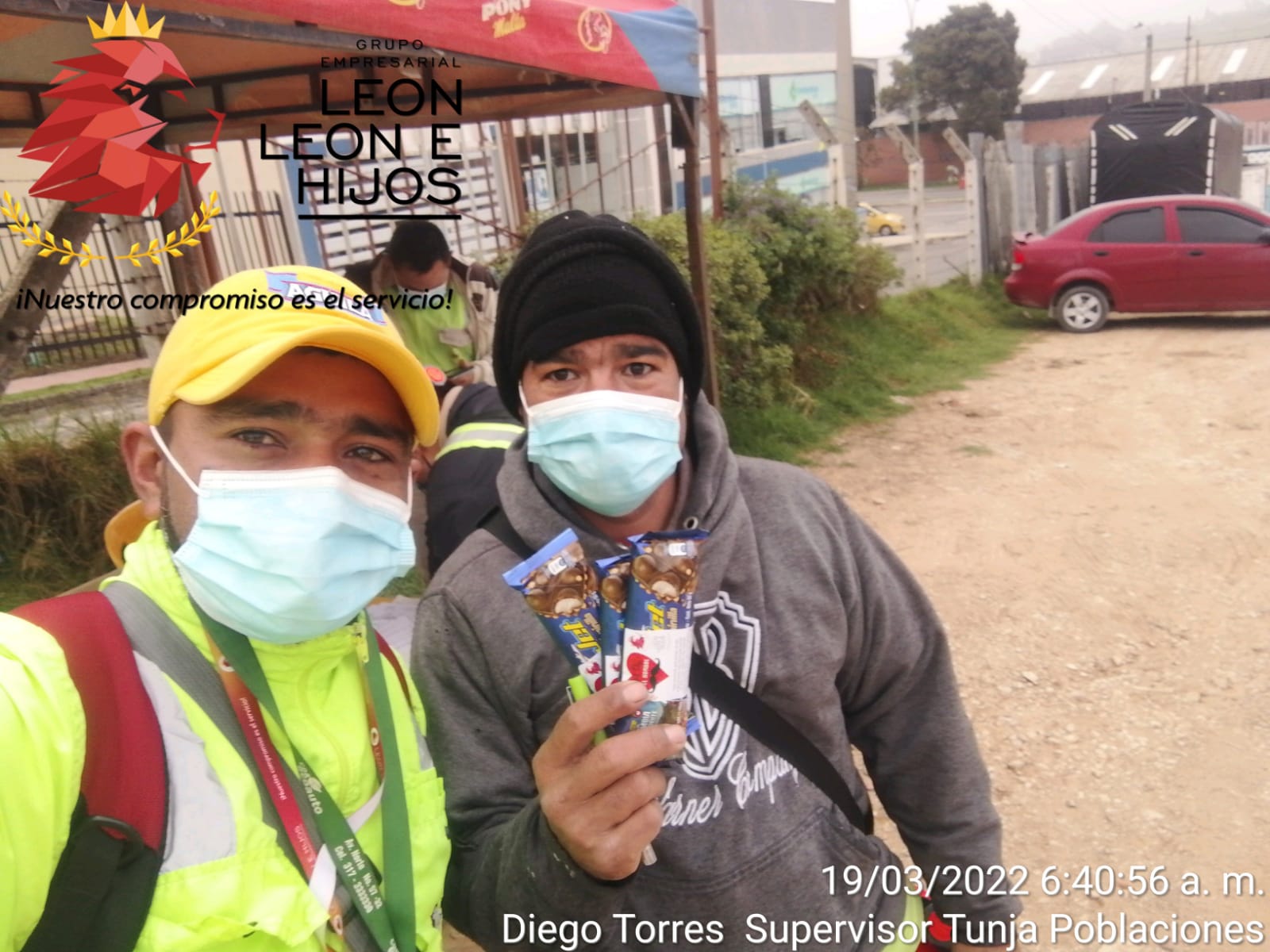 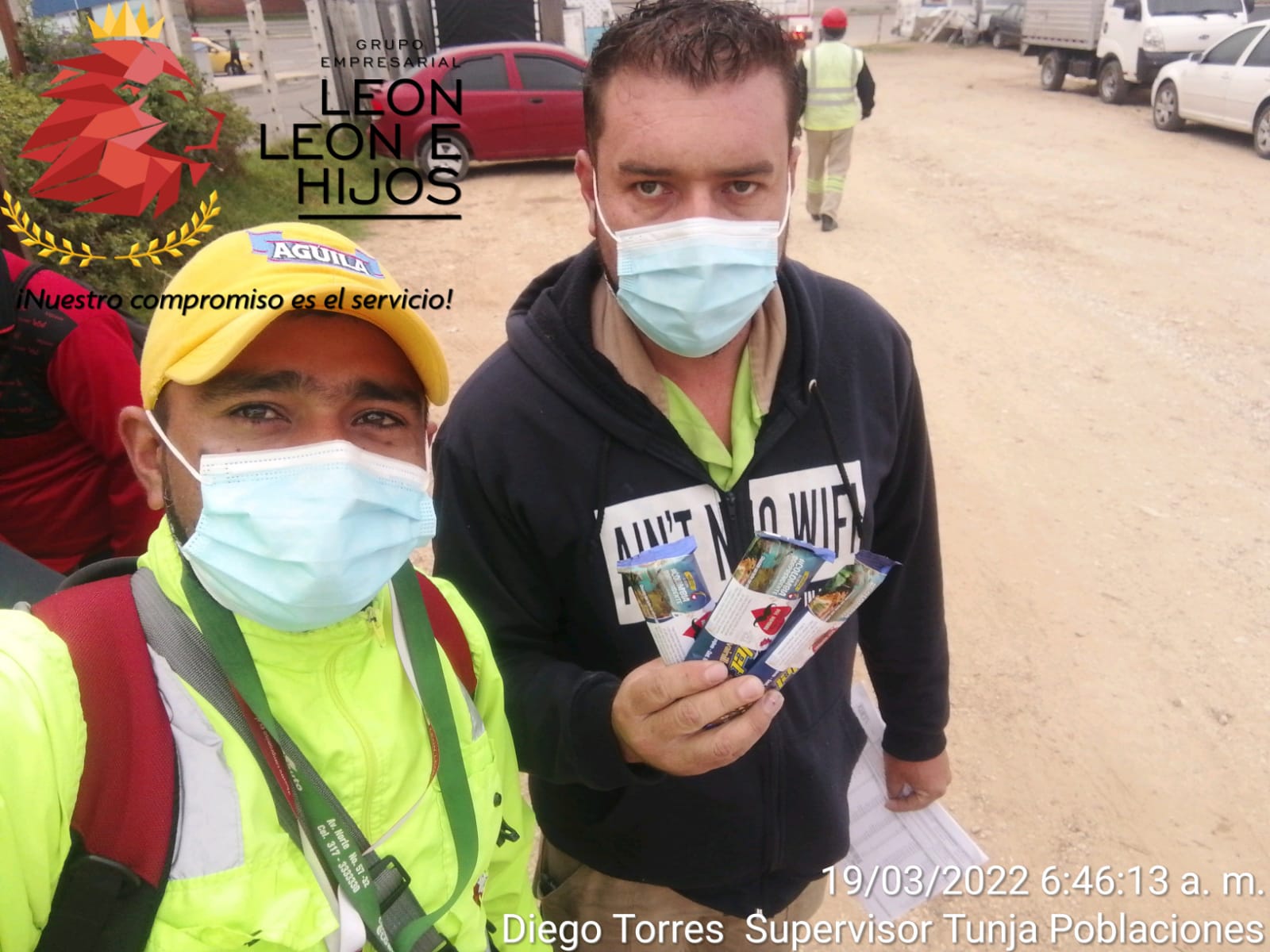 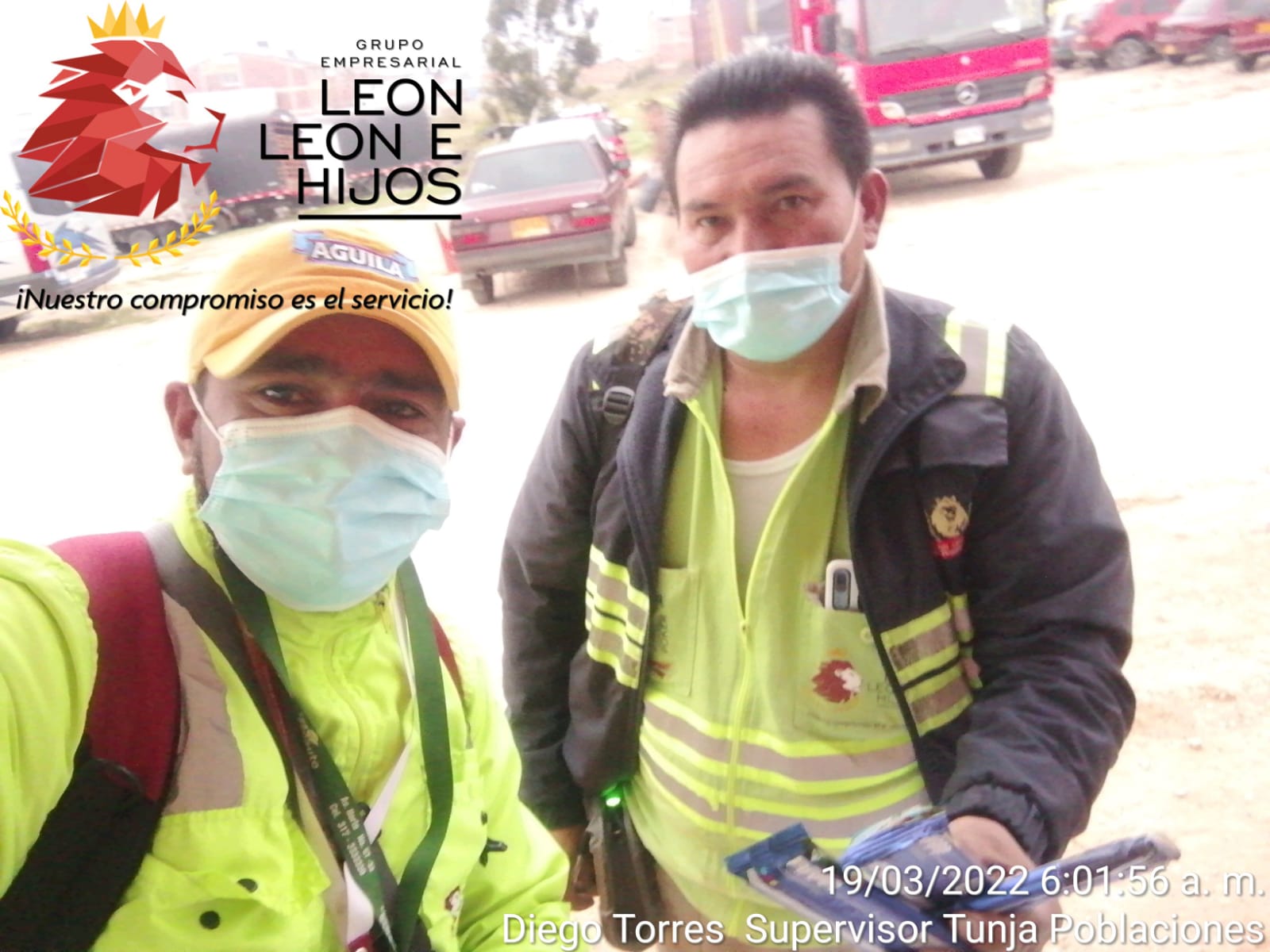 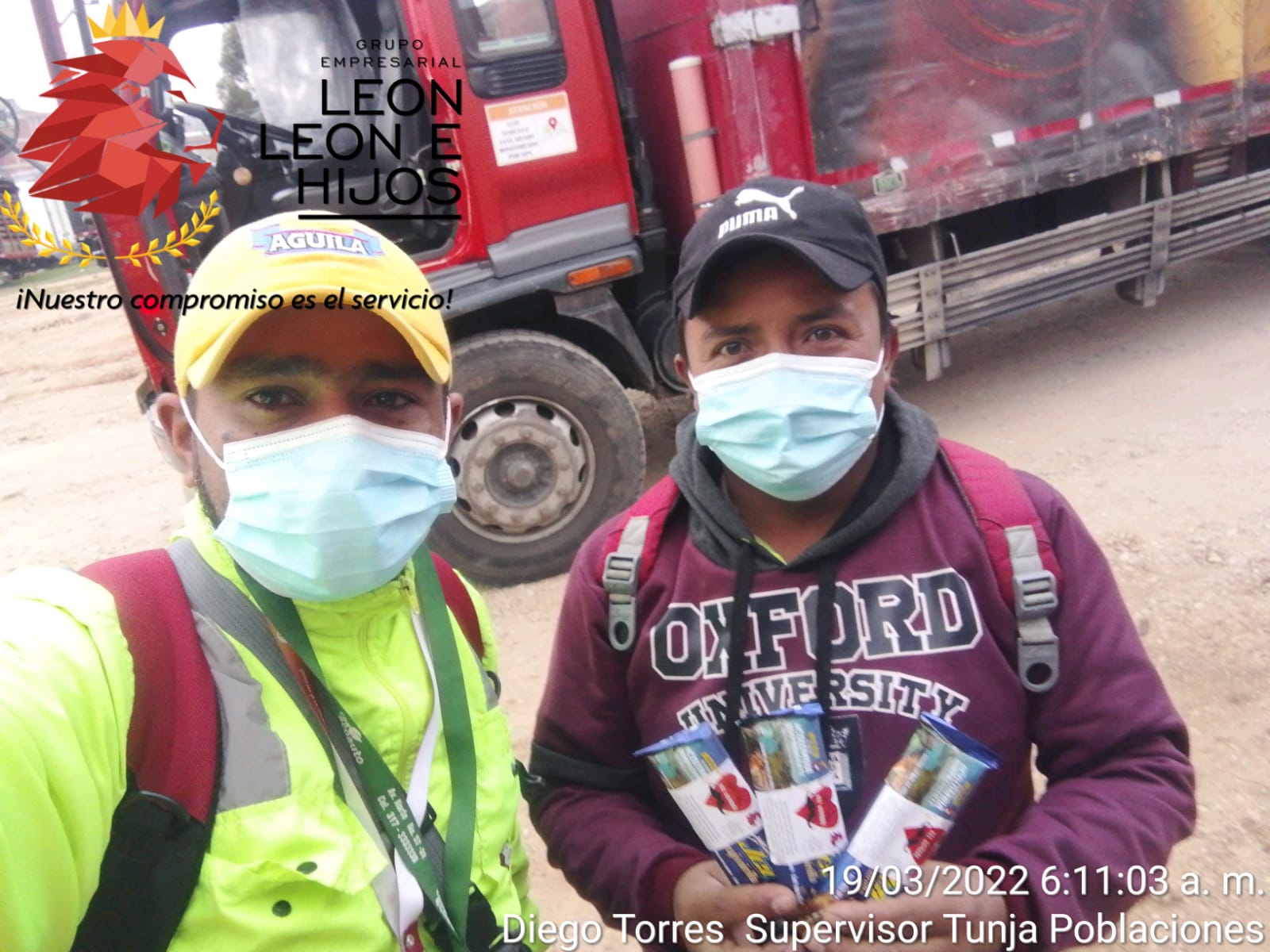 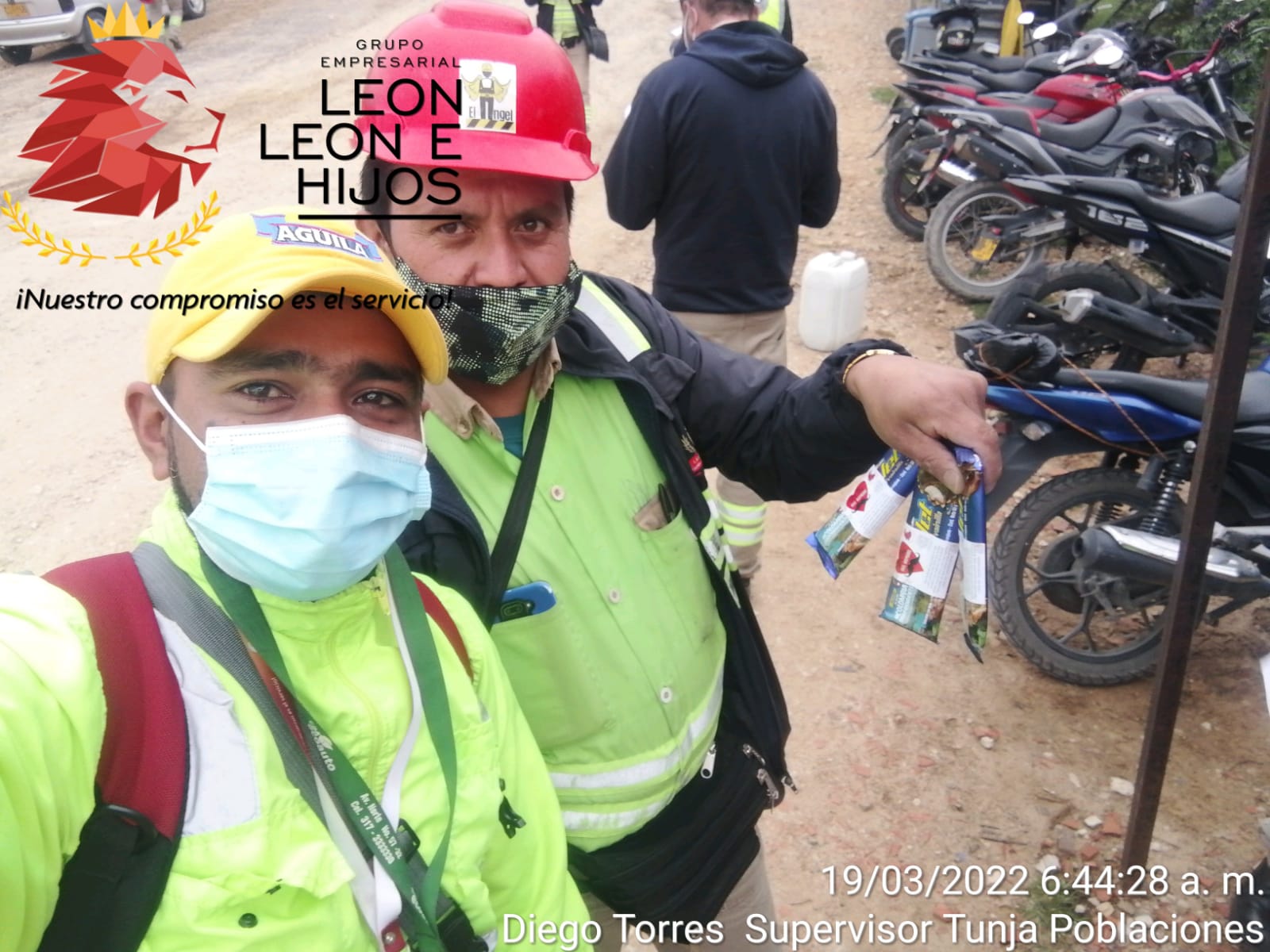 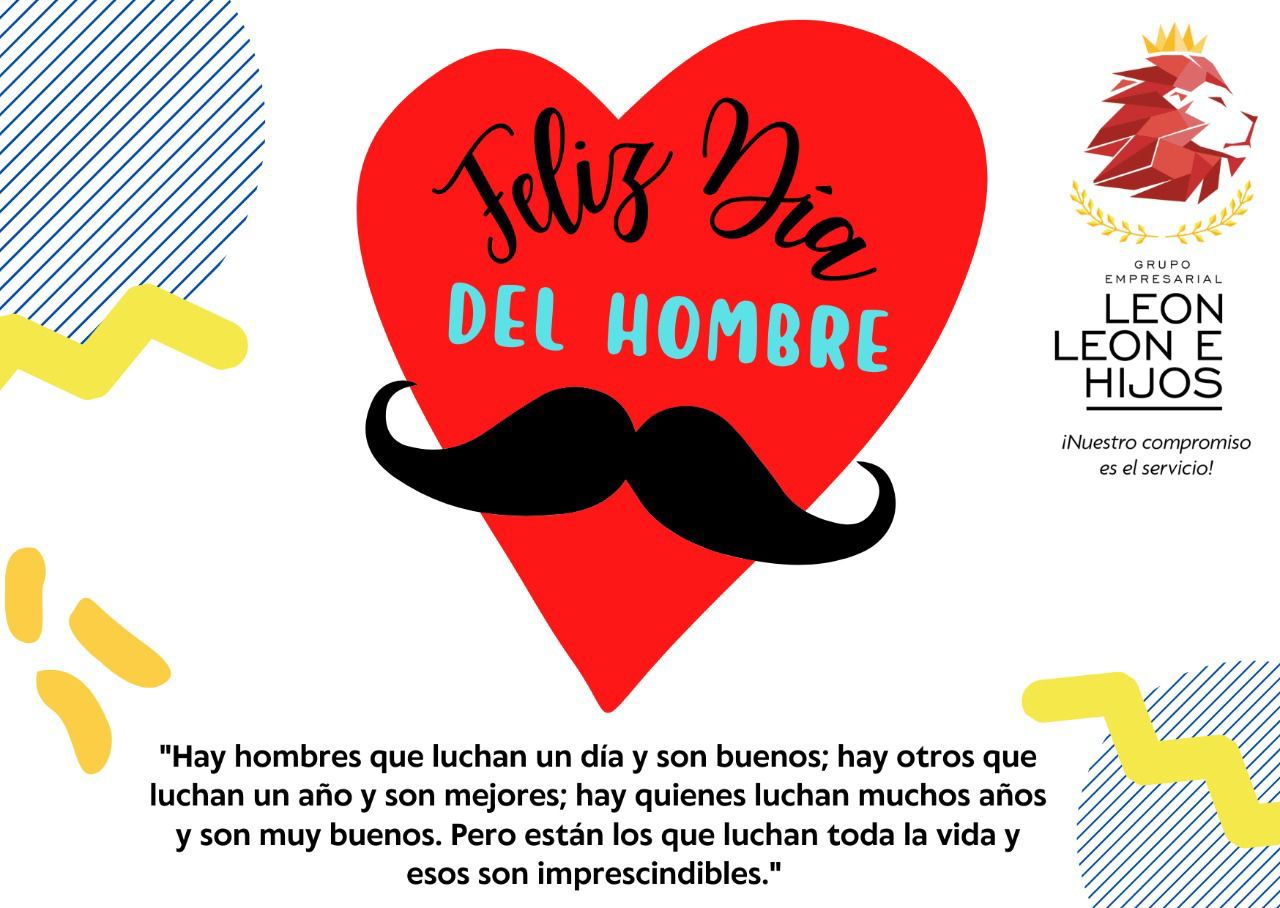 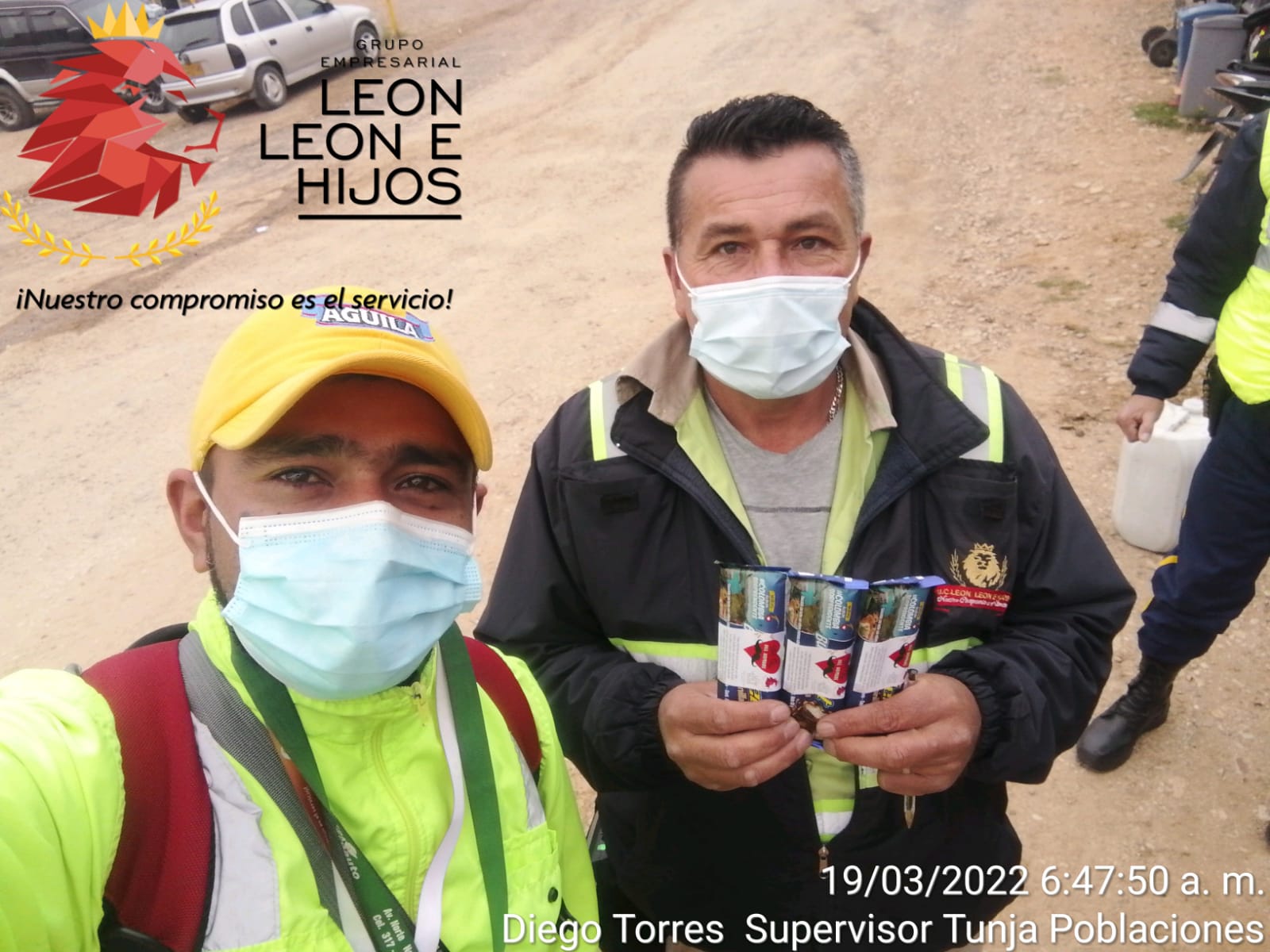 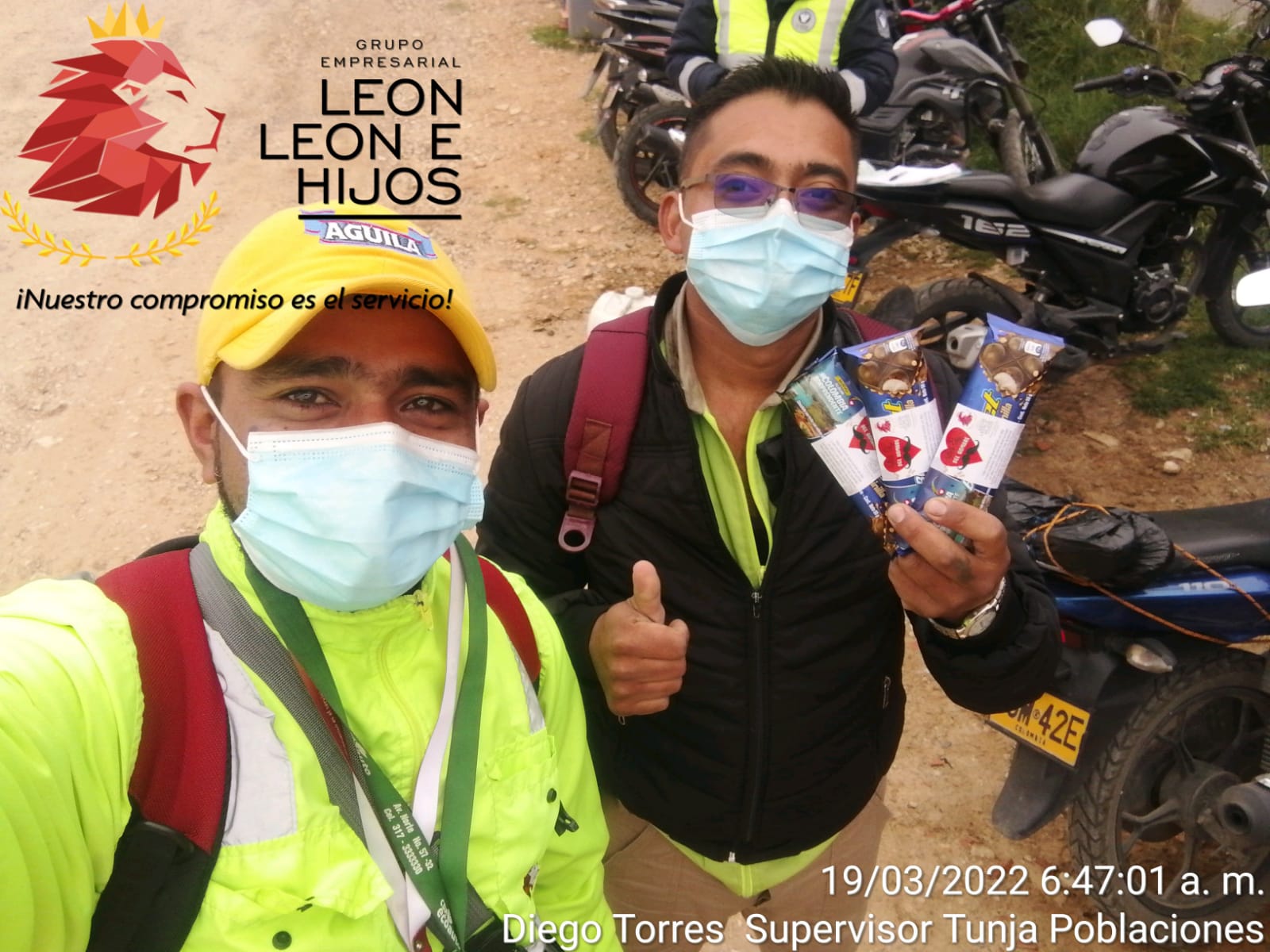 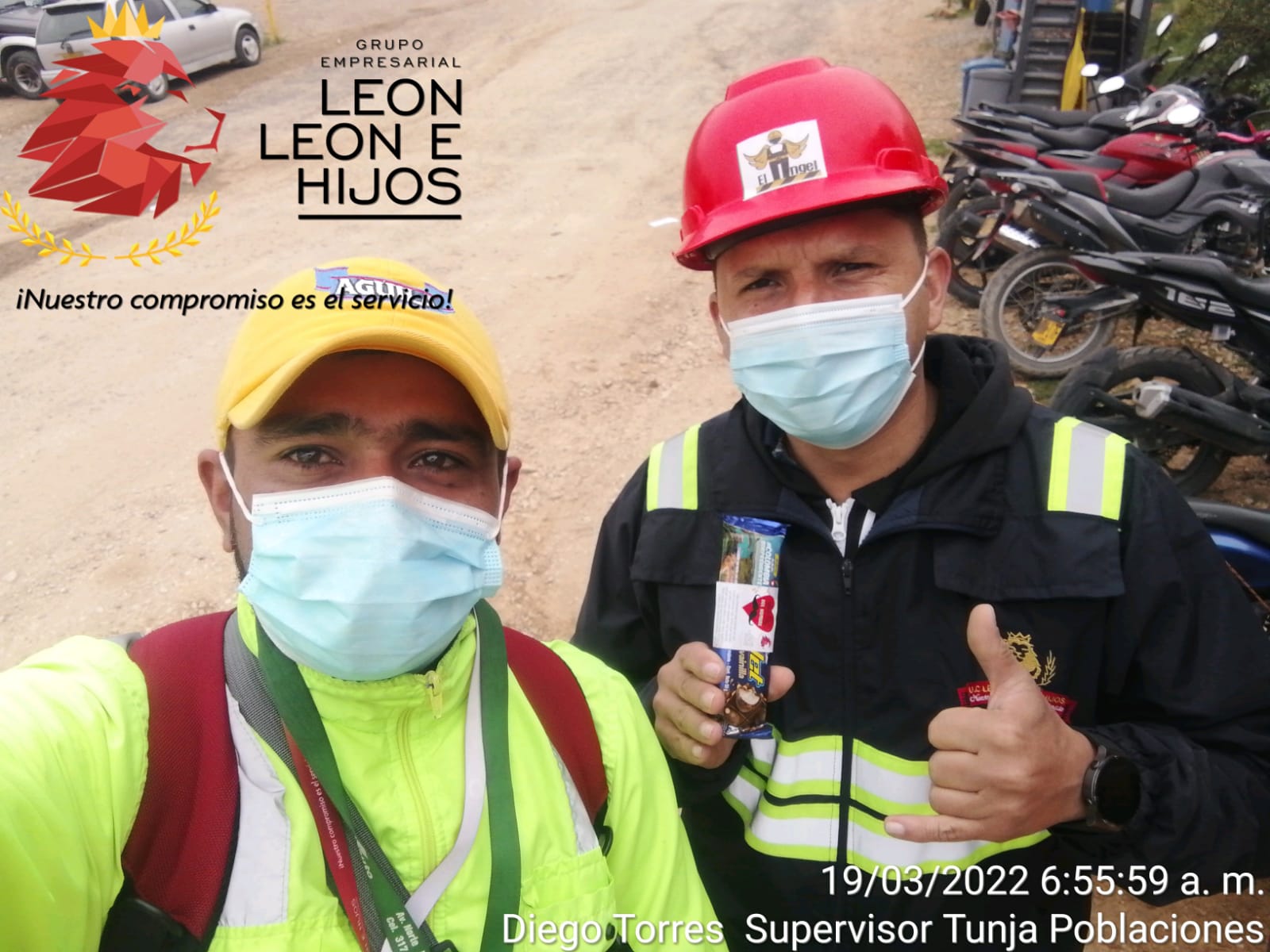 DÍA DEL PADRE
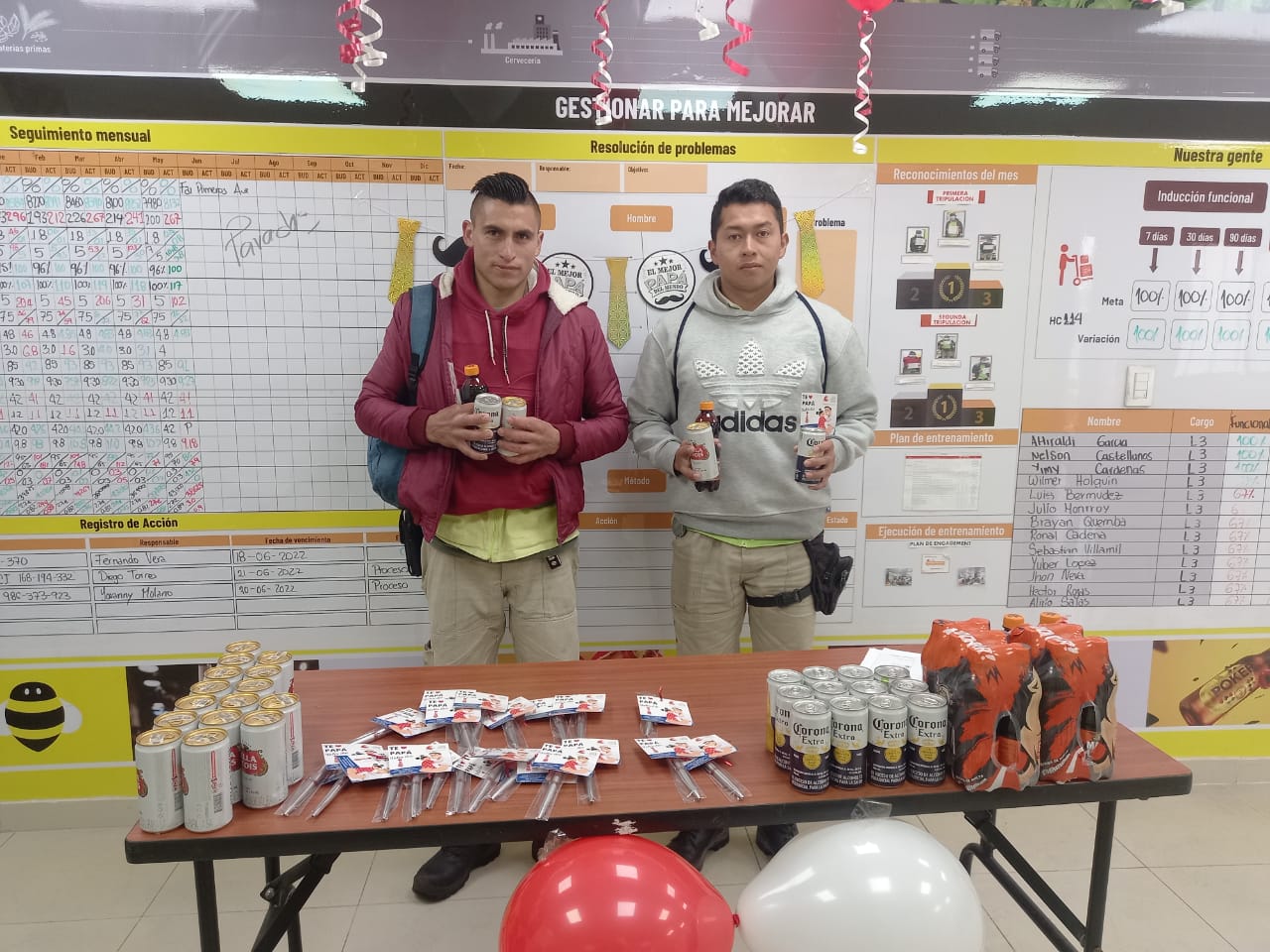 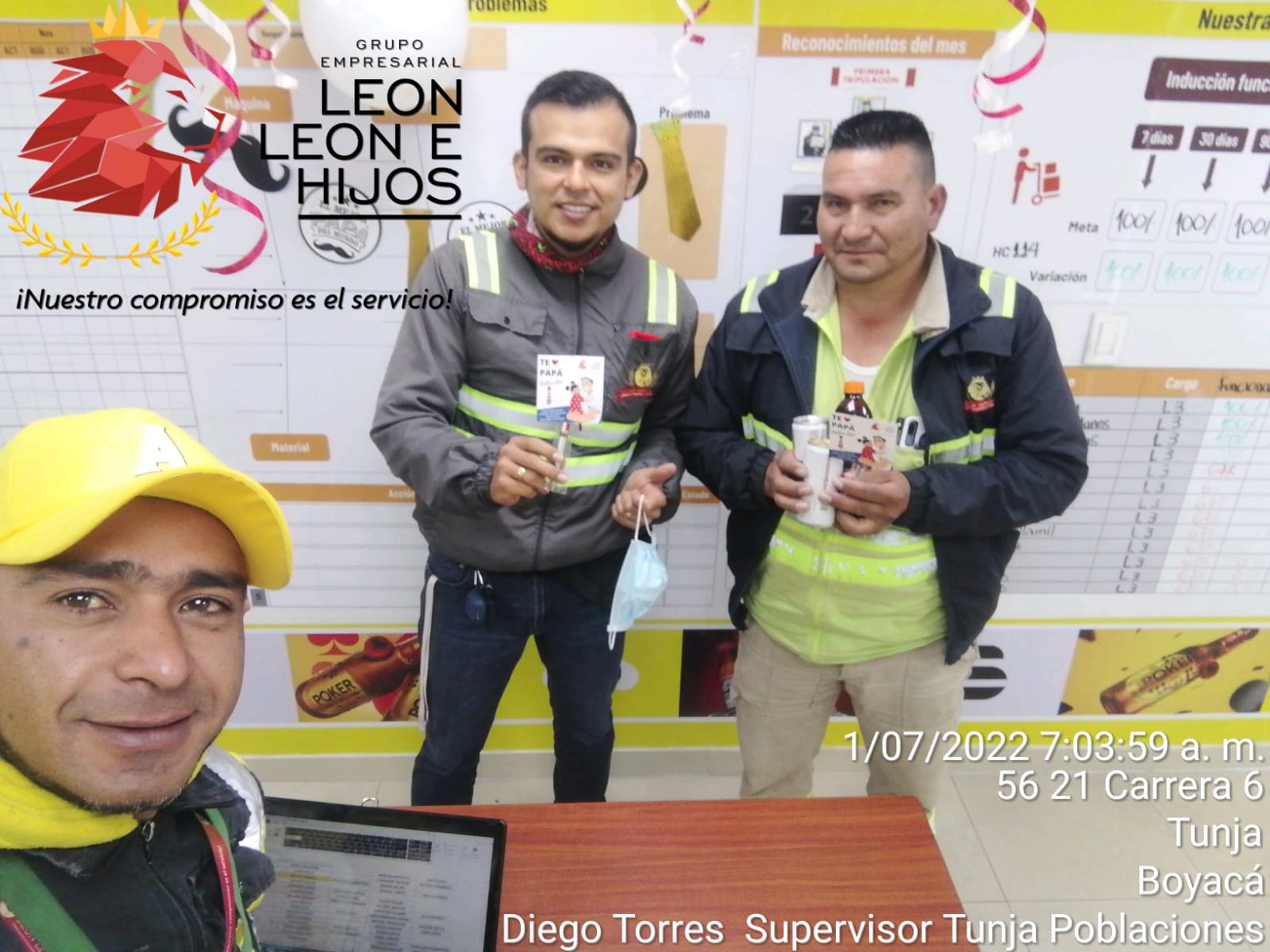 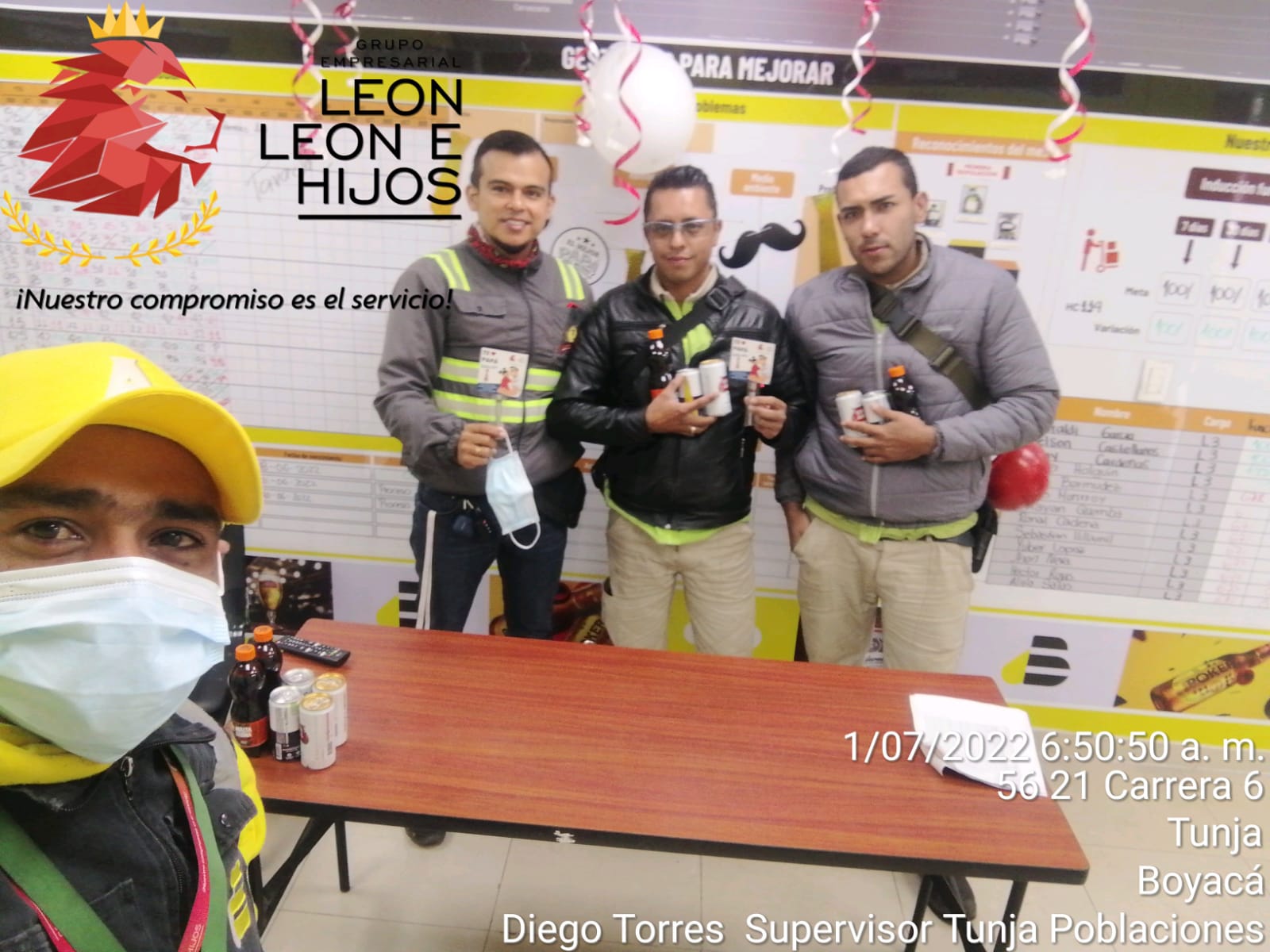 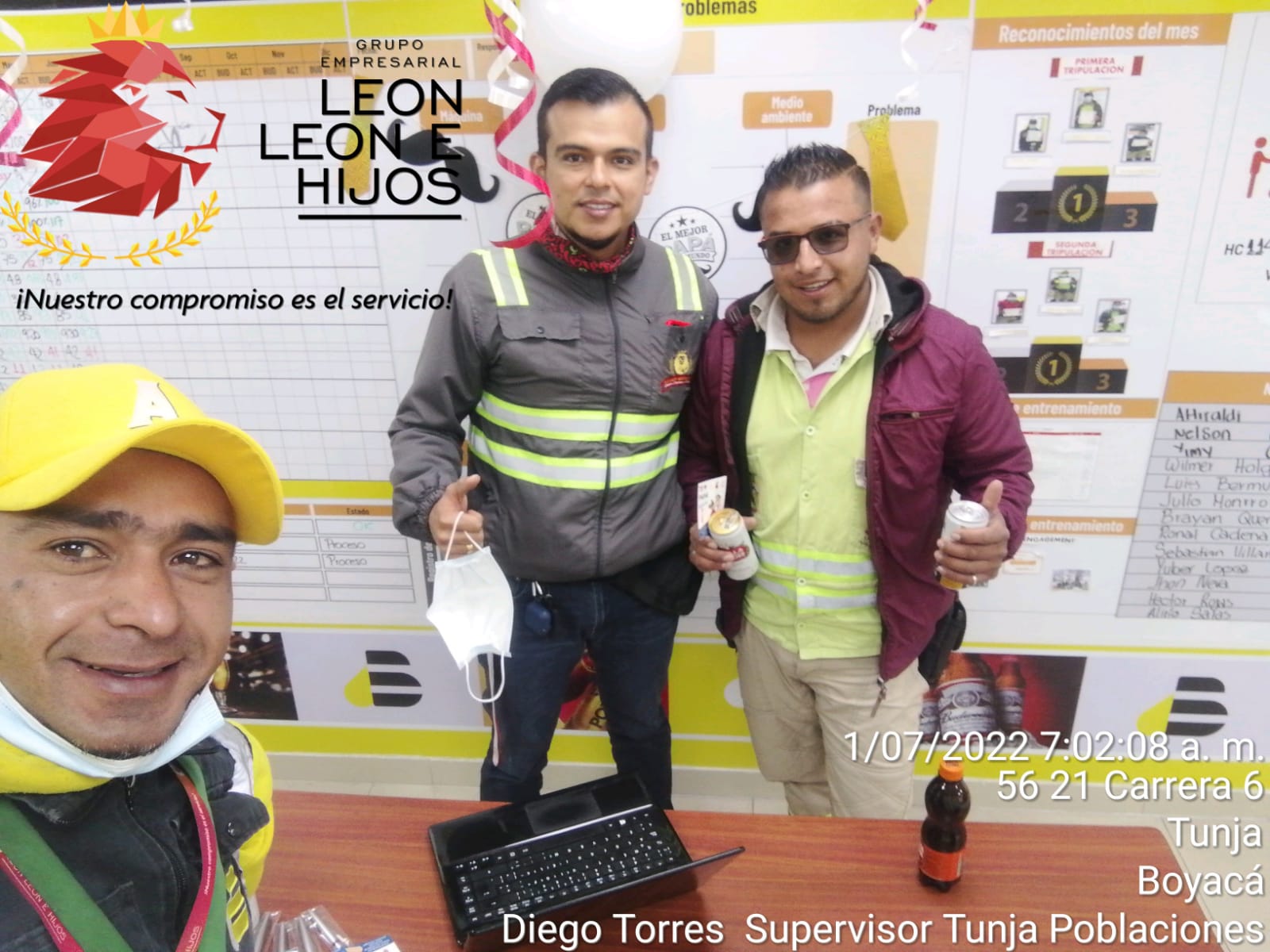 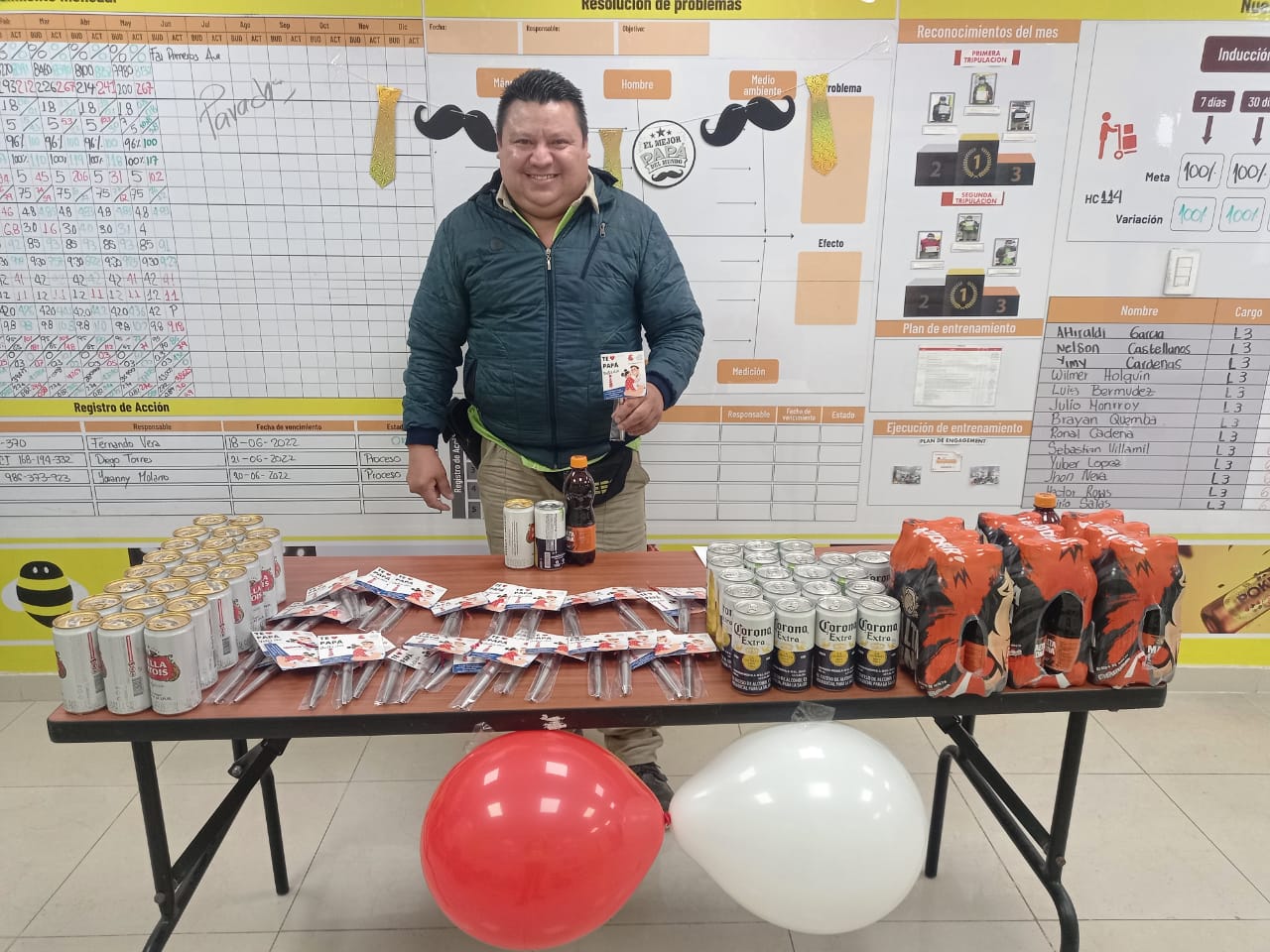 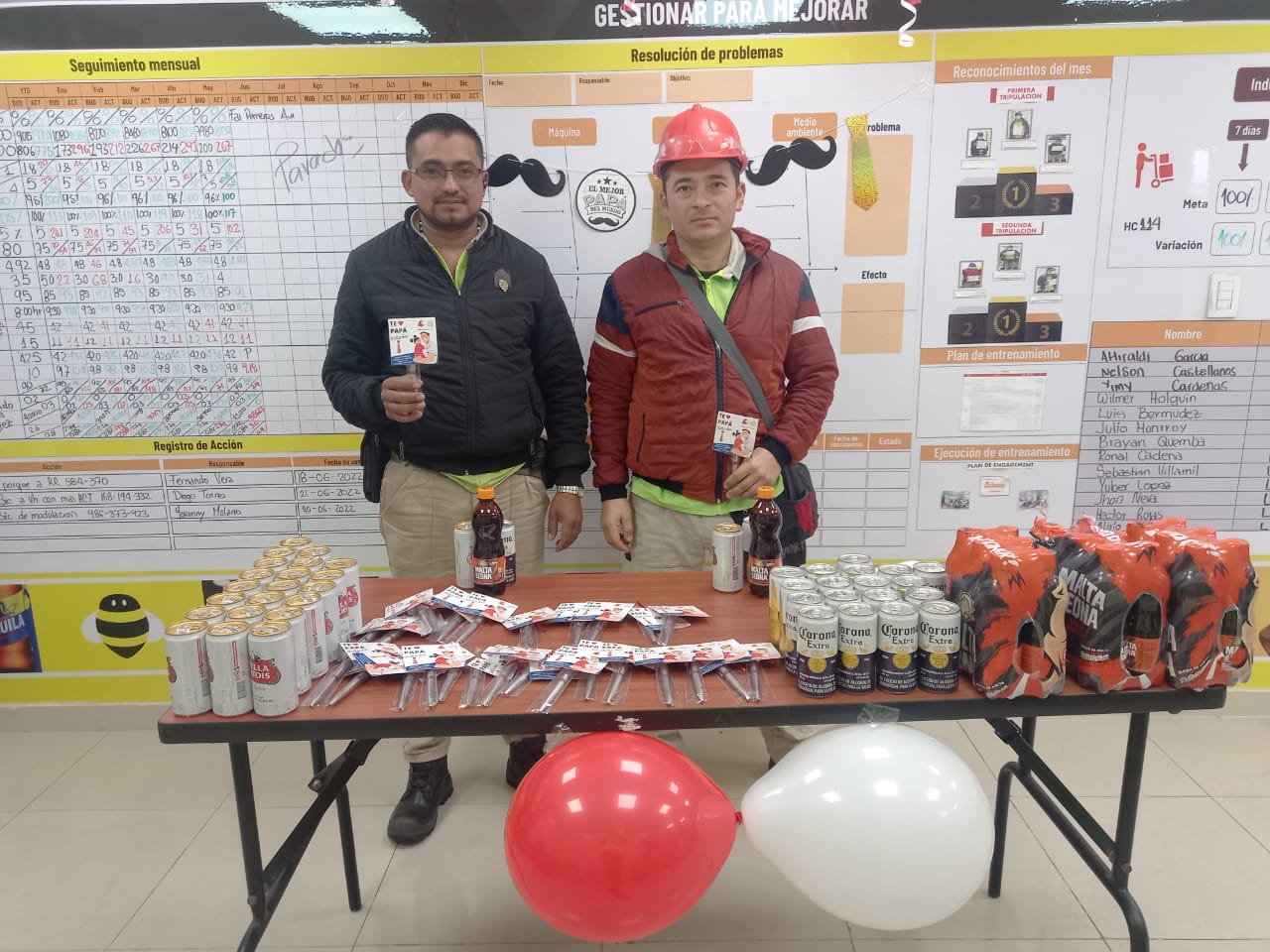 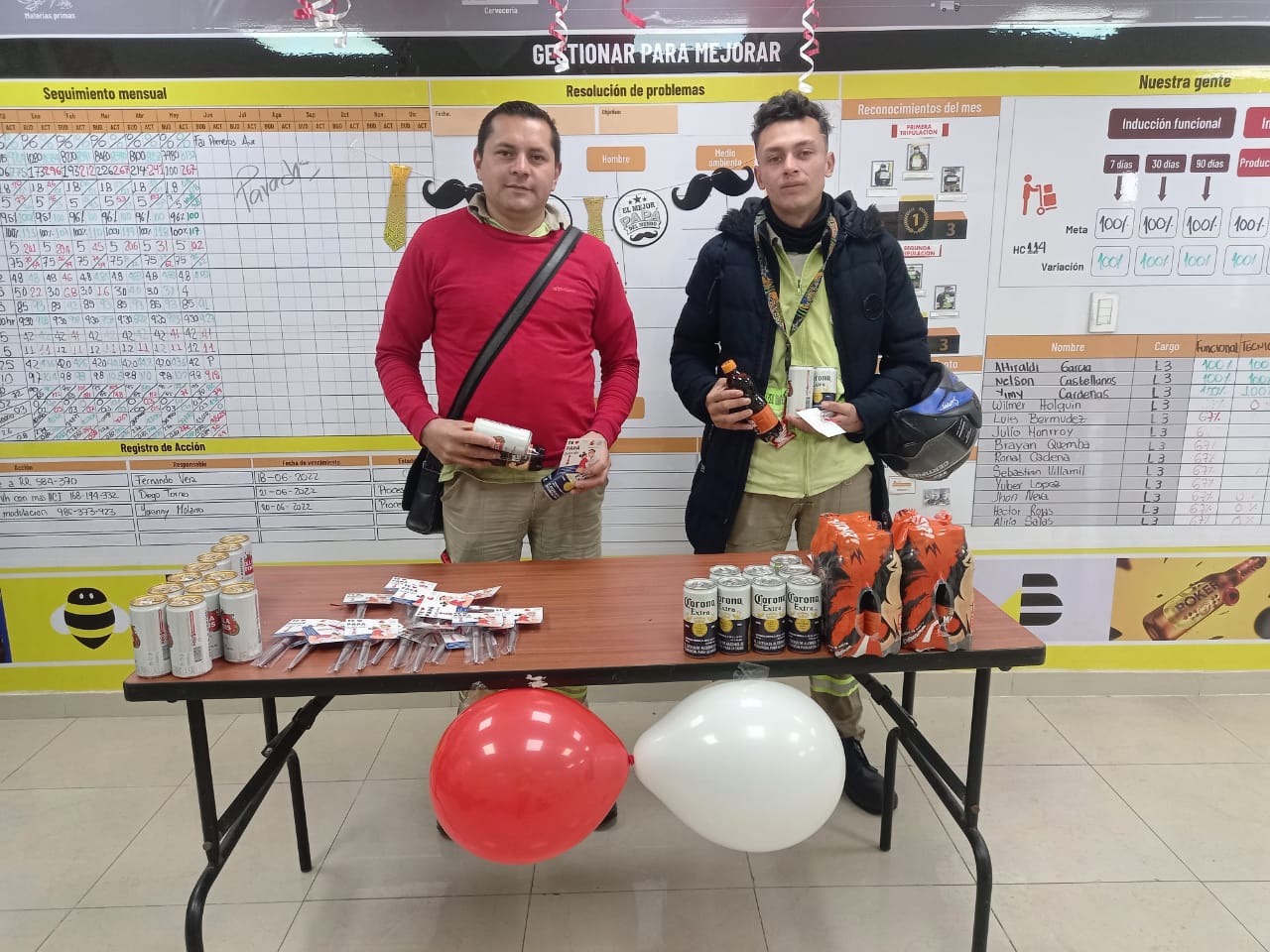 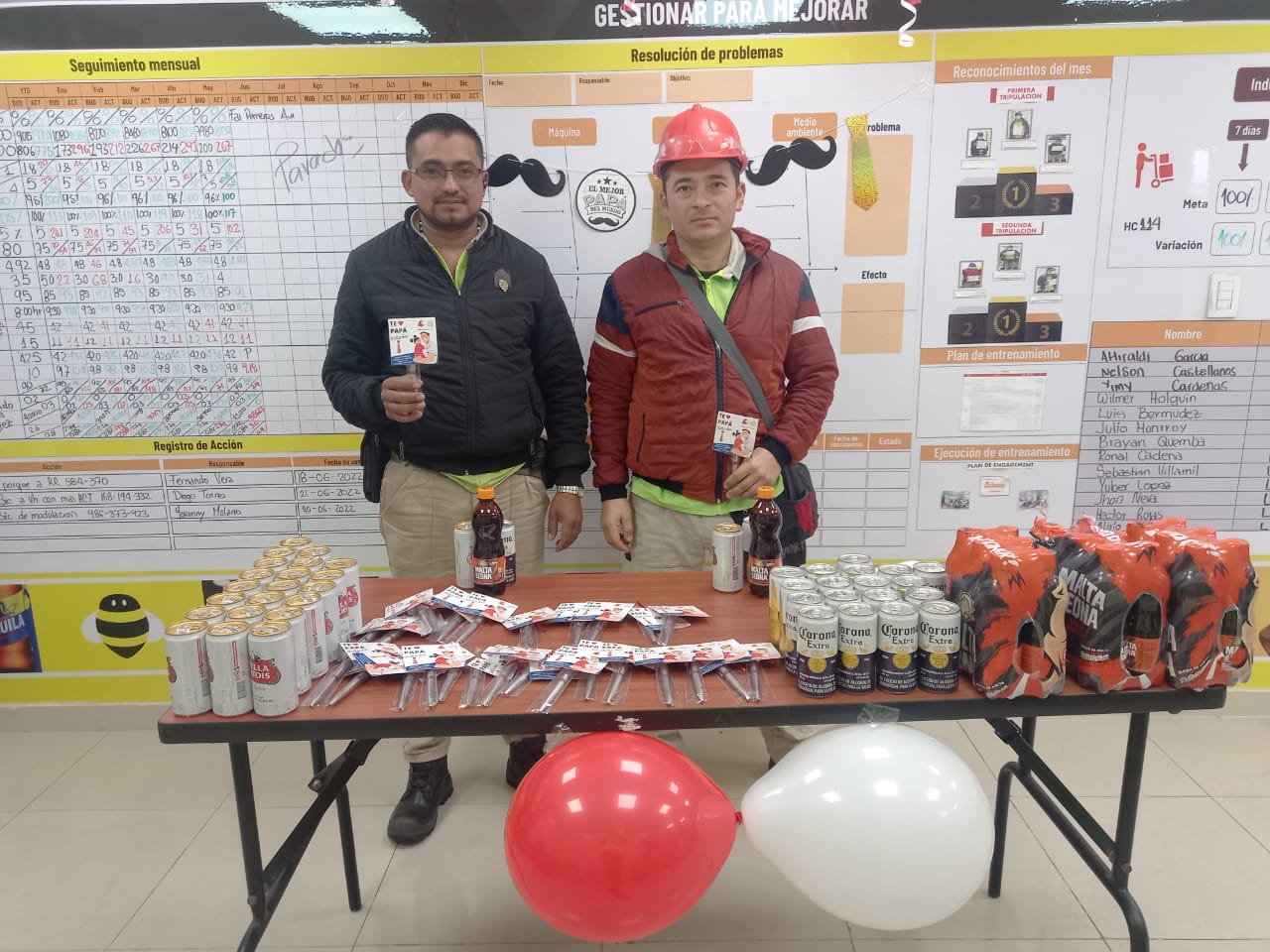 FIESTA ANUAL
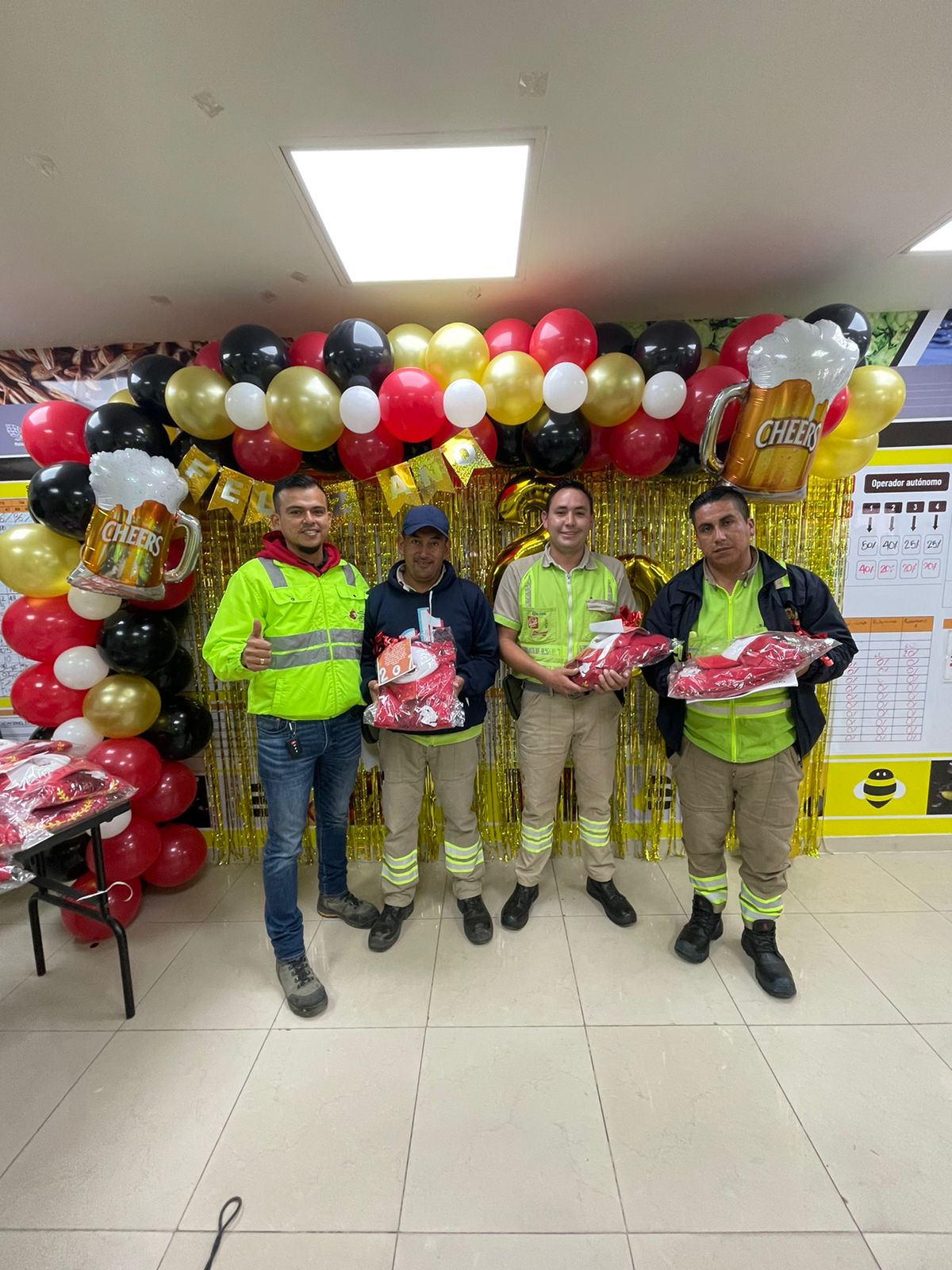 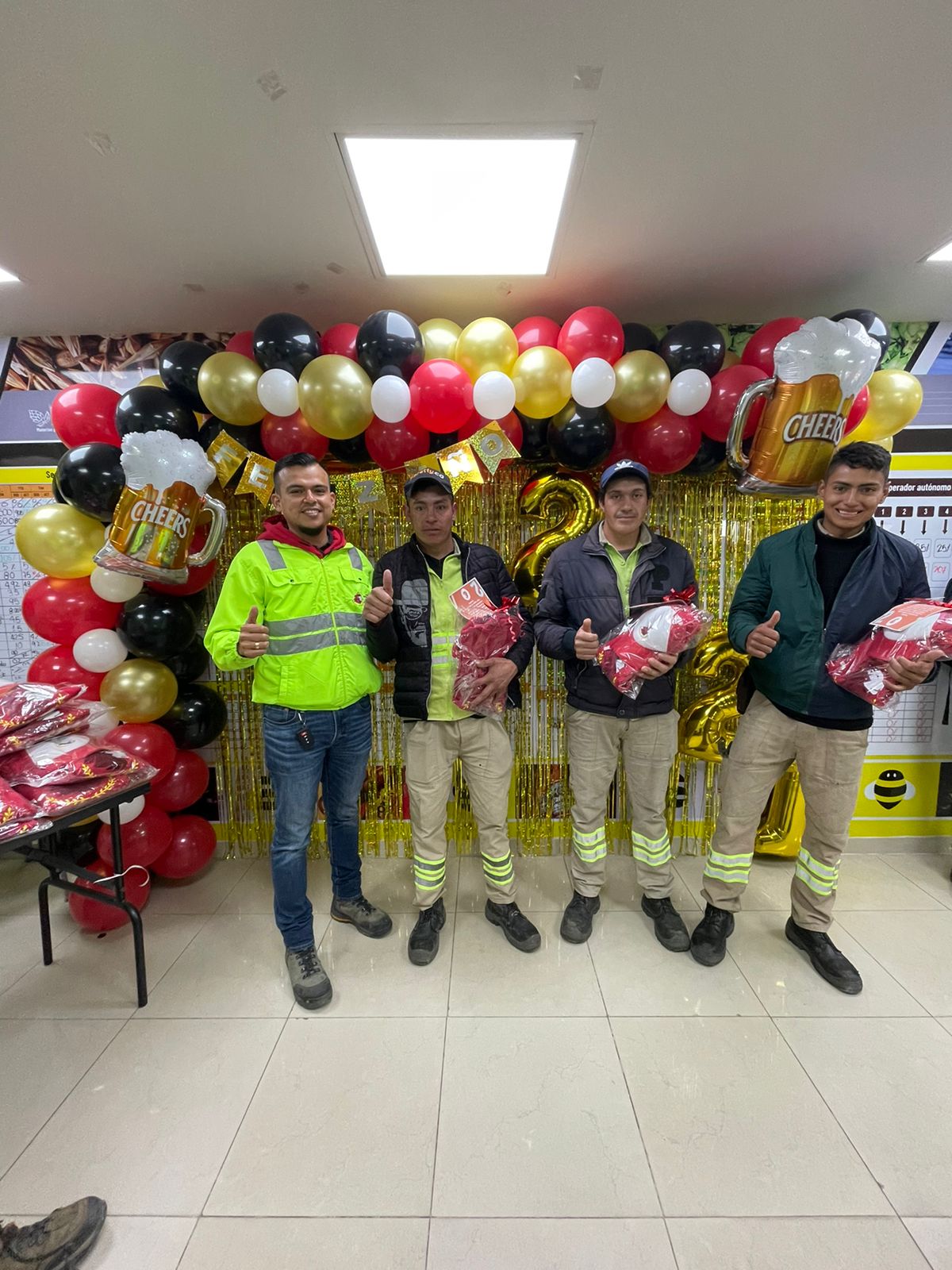 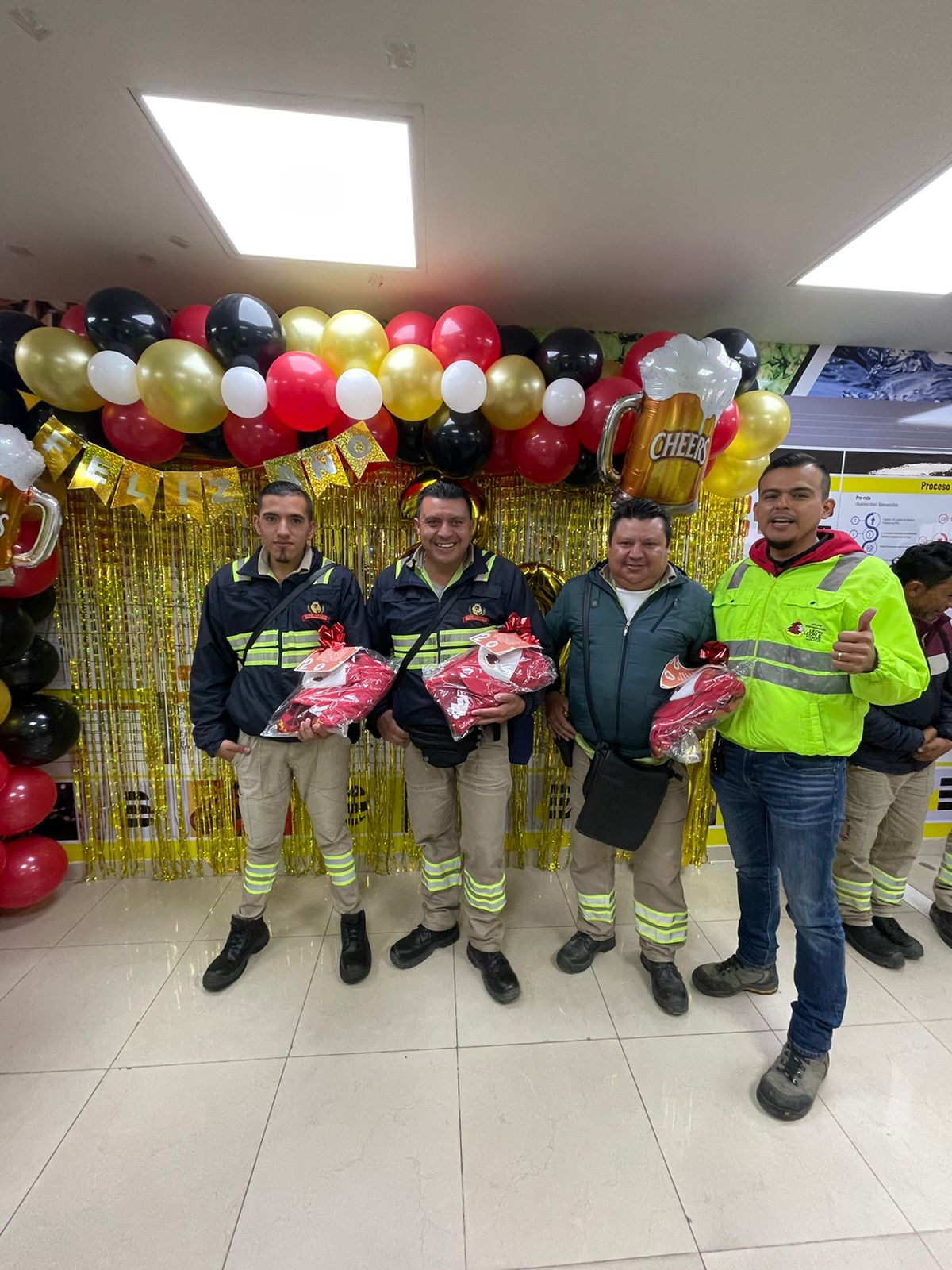 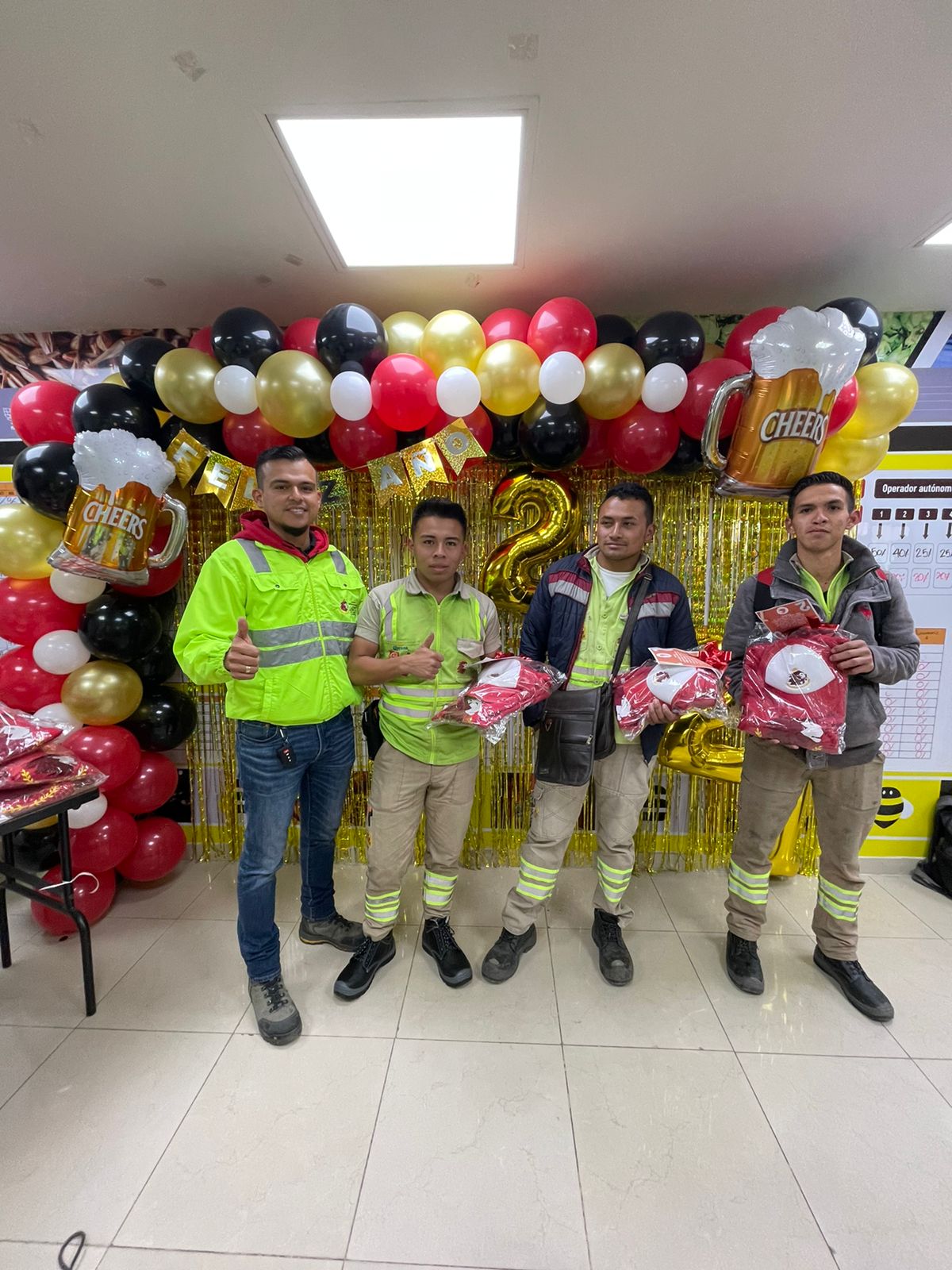 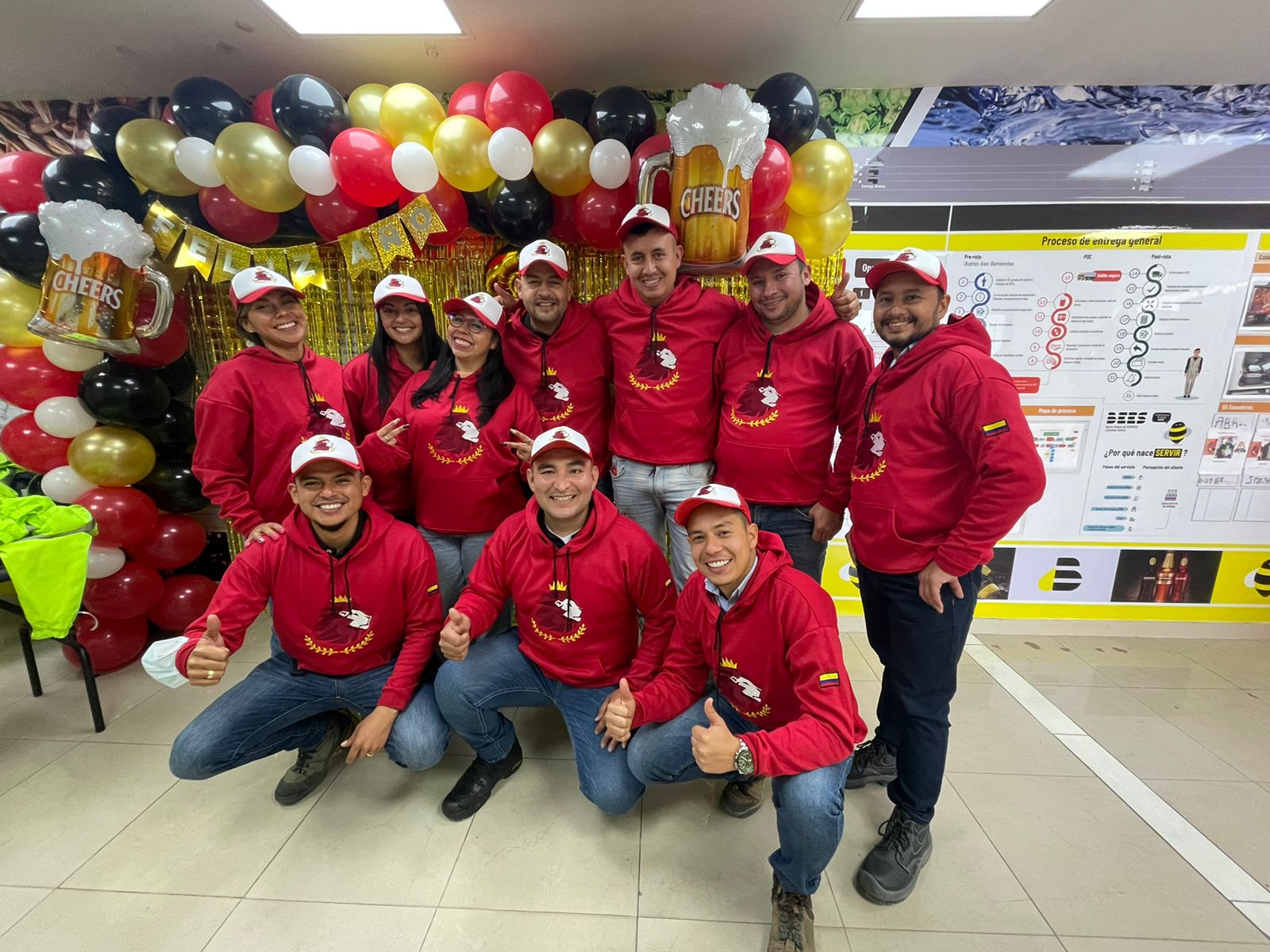 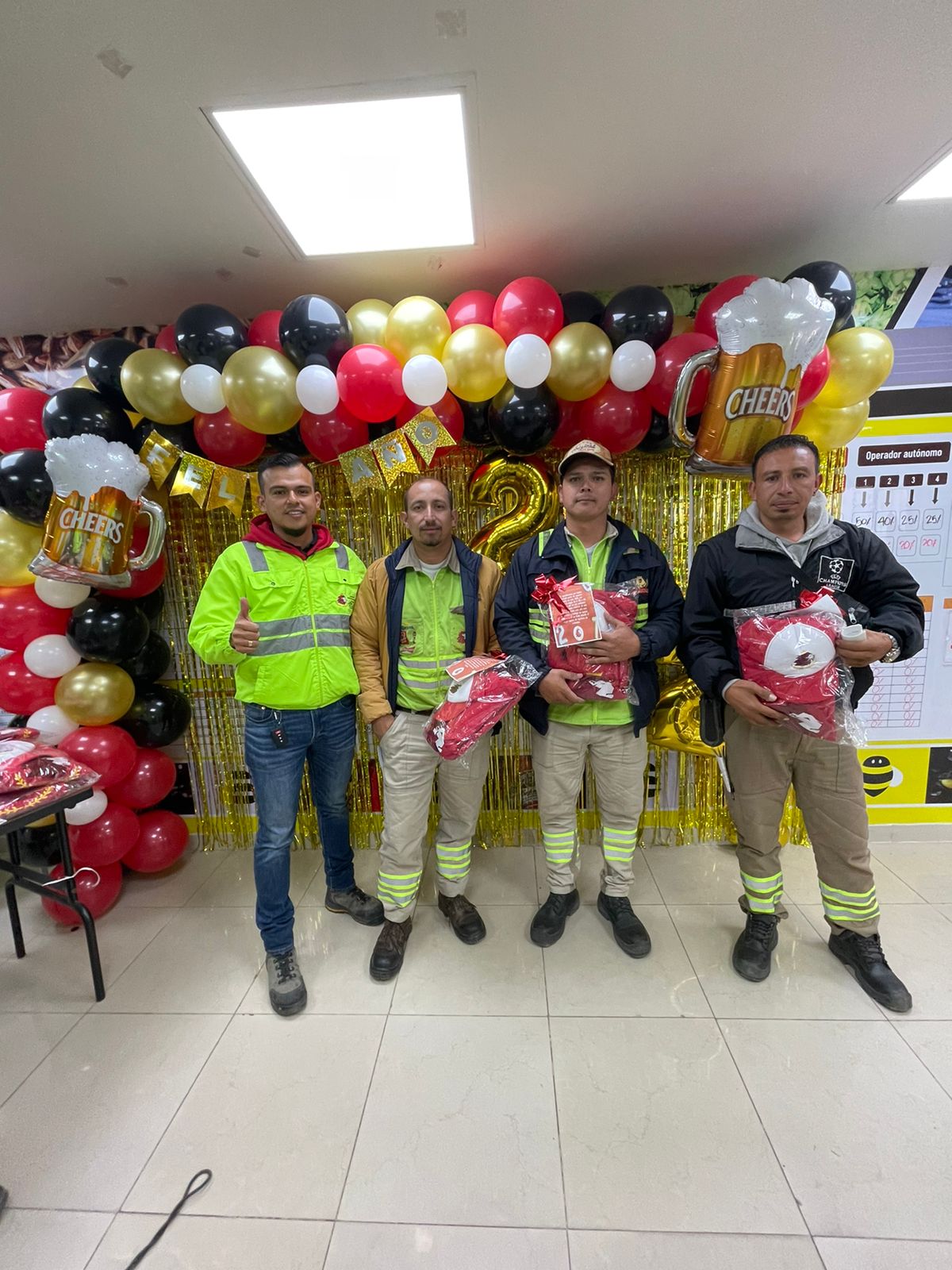 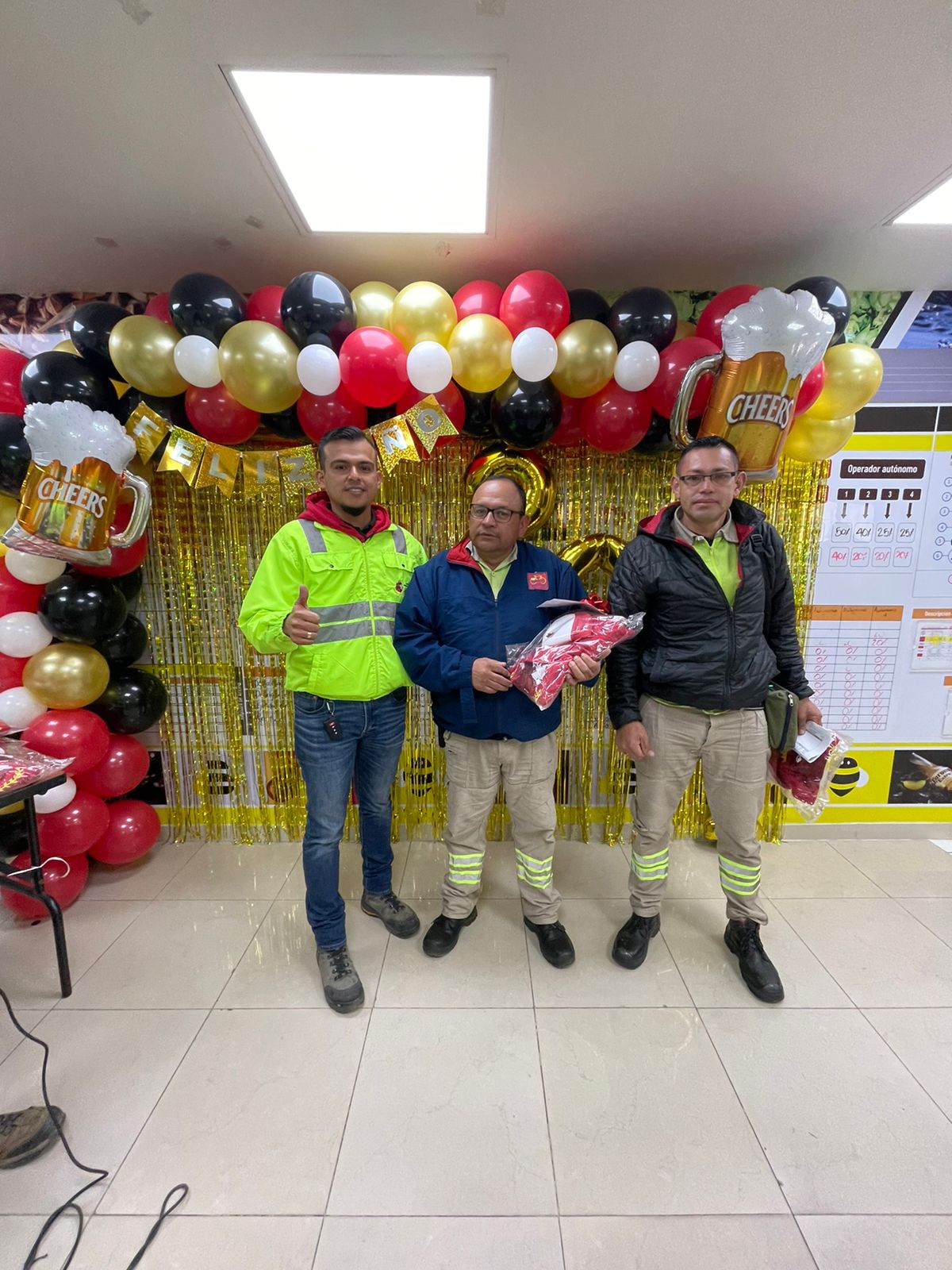 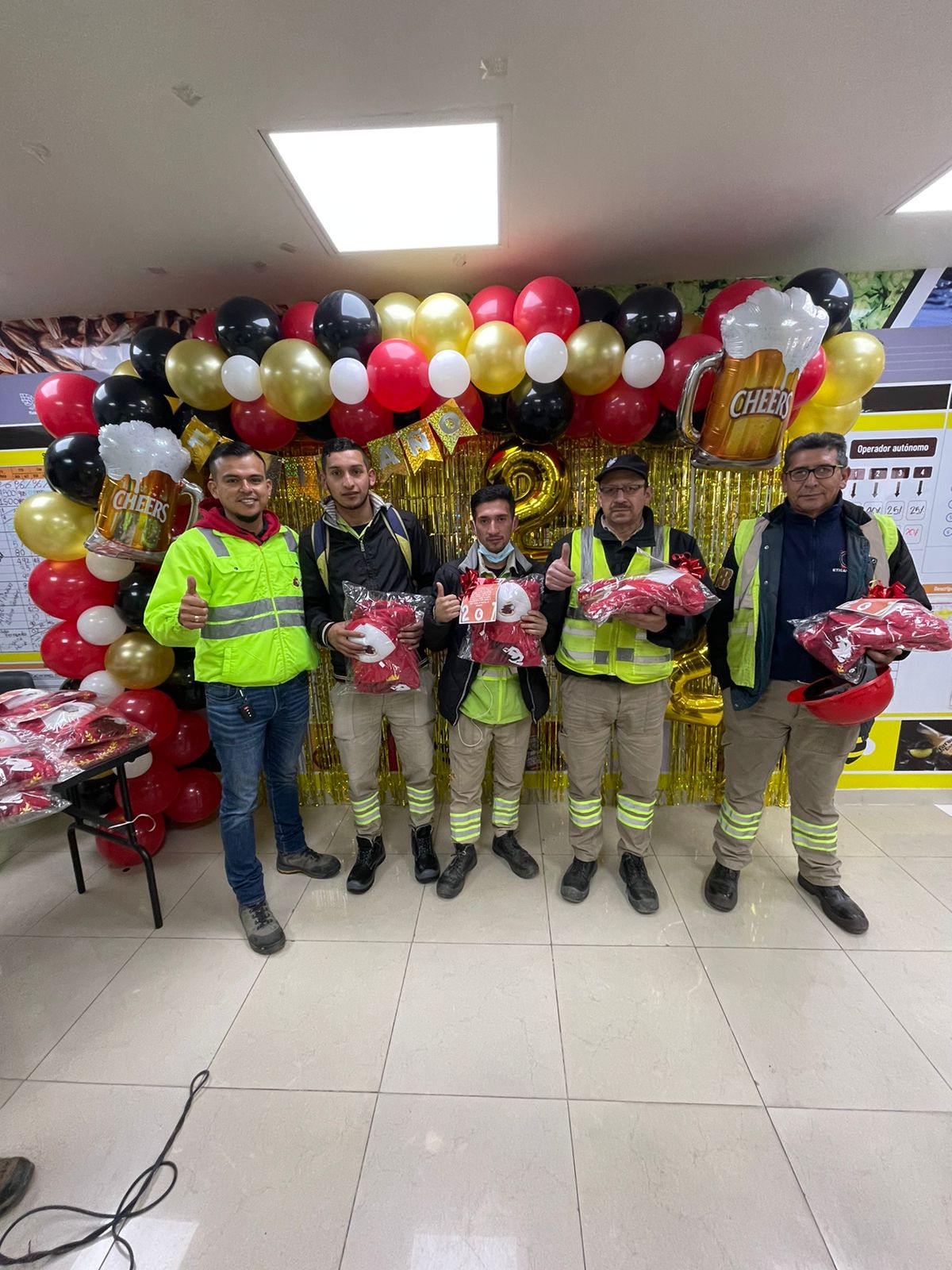 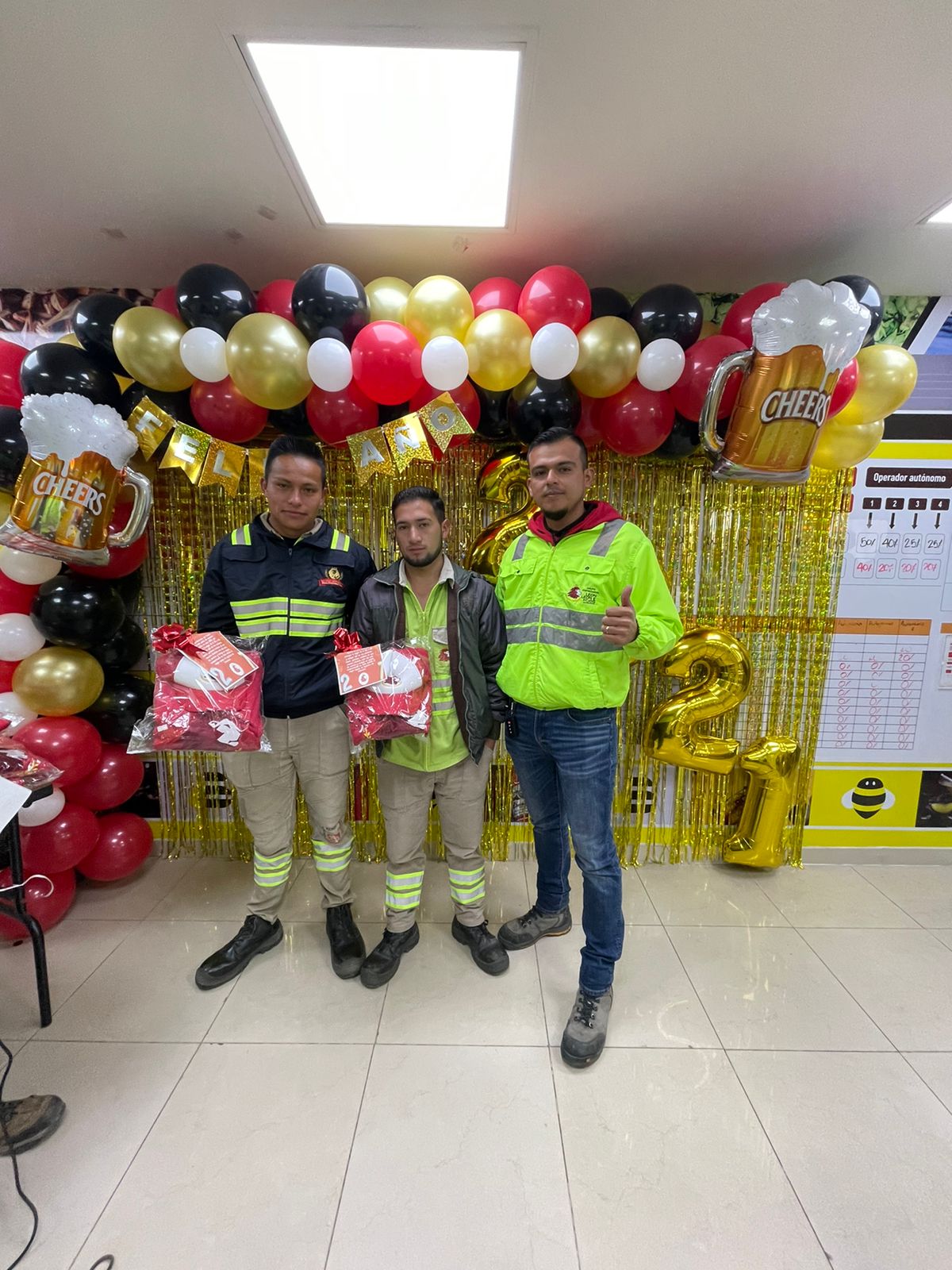 HALLOWEEN
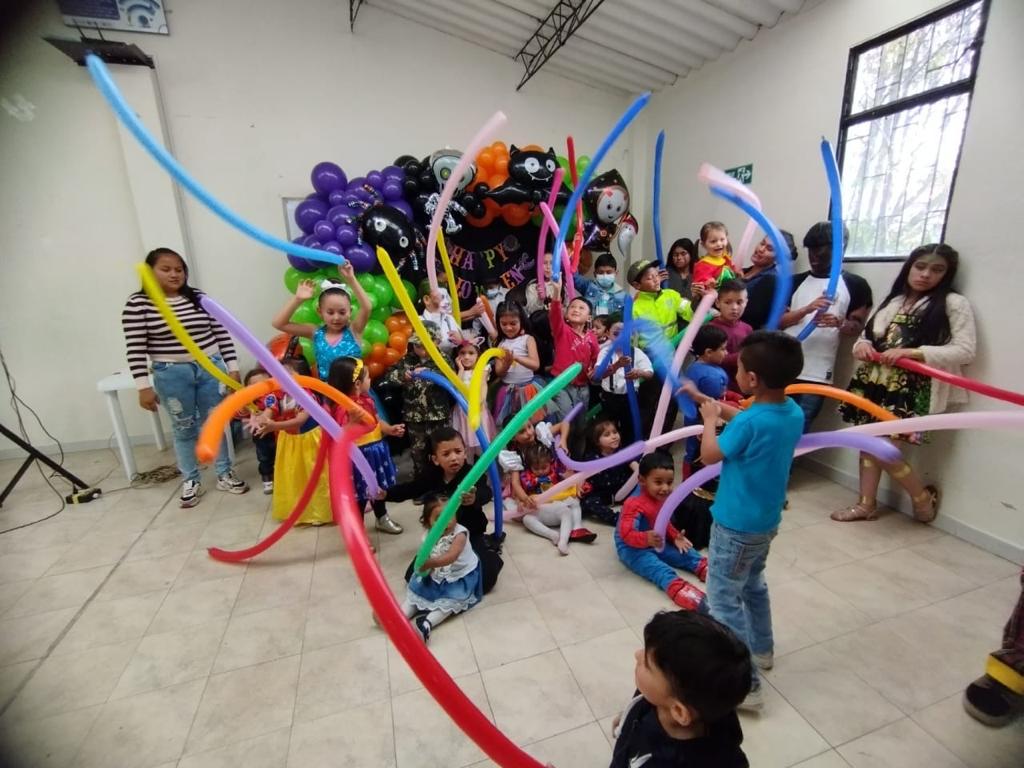 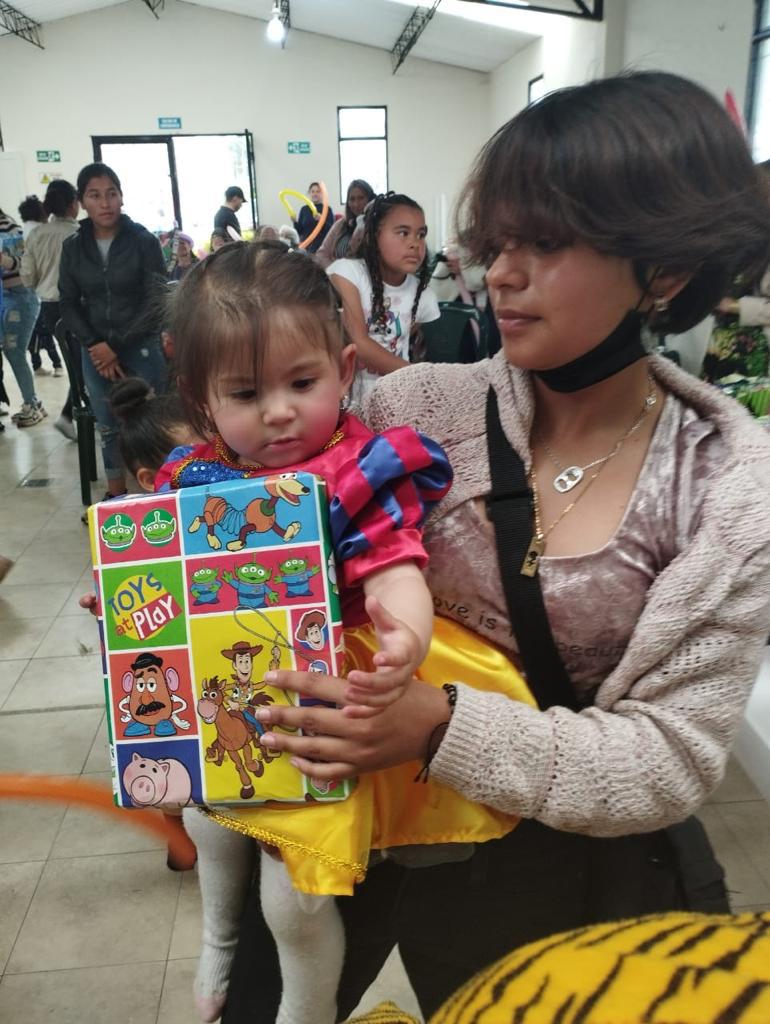 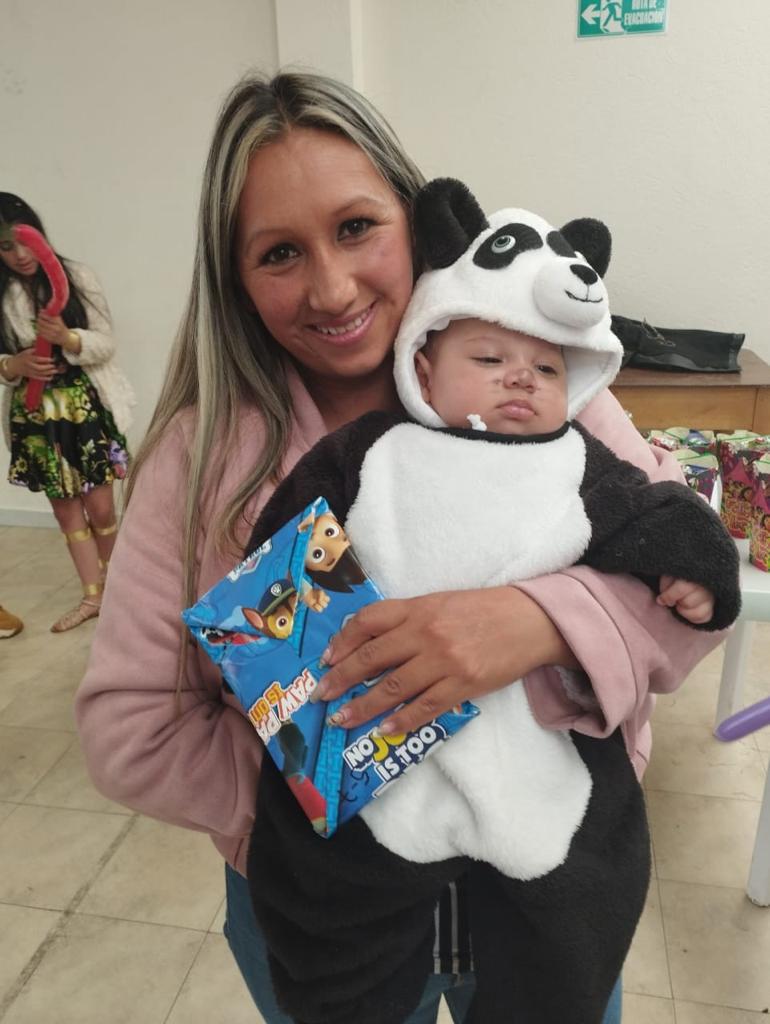 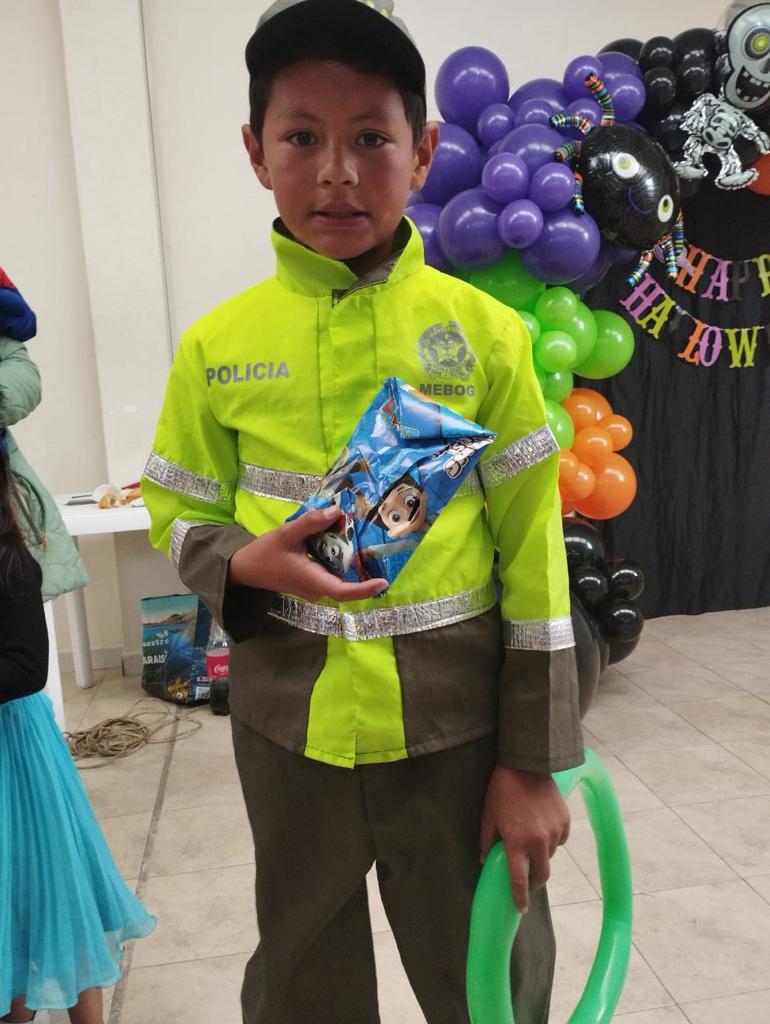 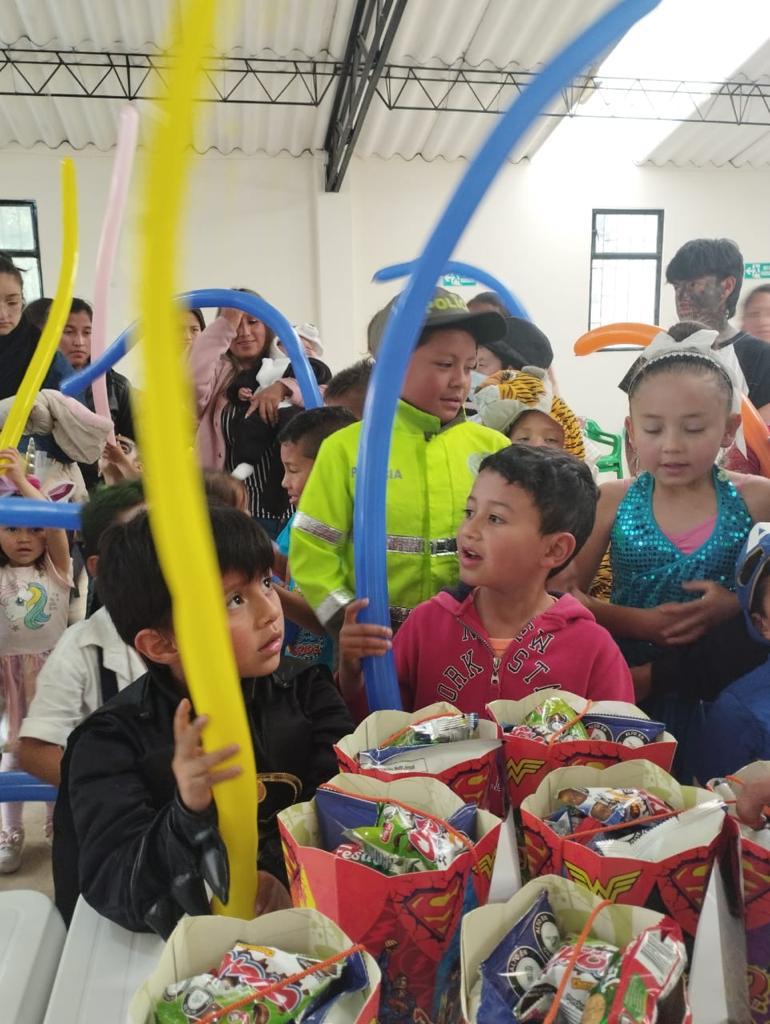 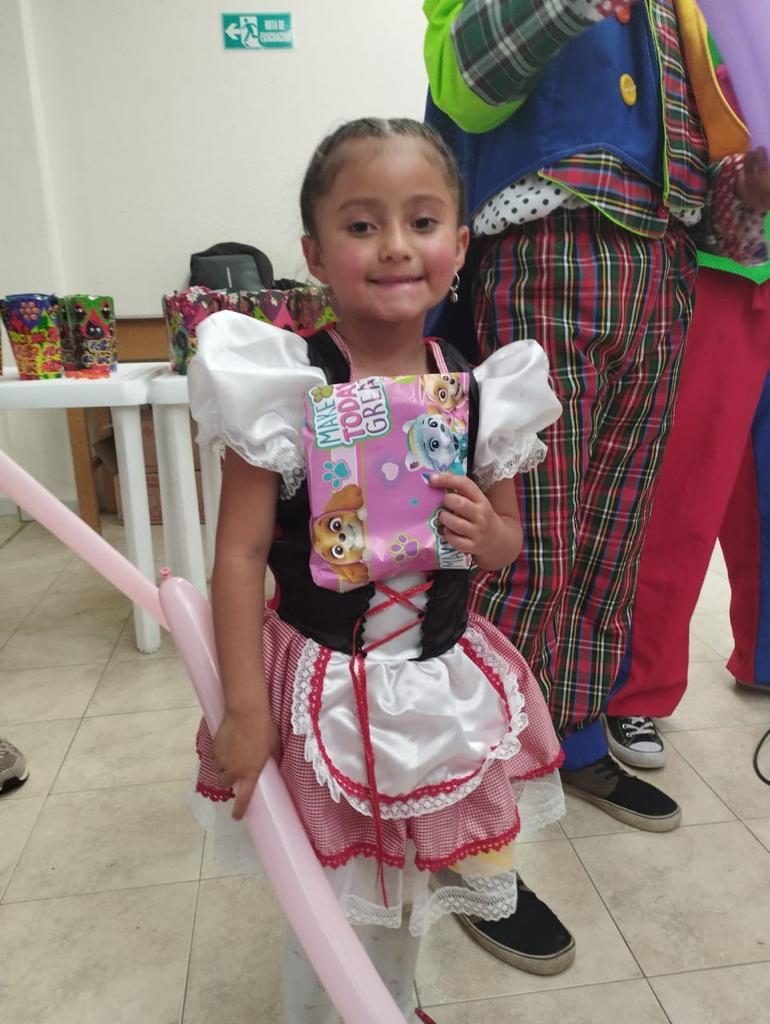 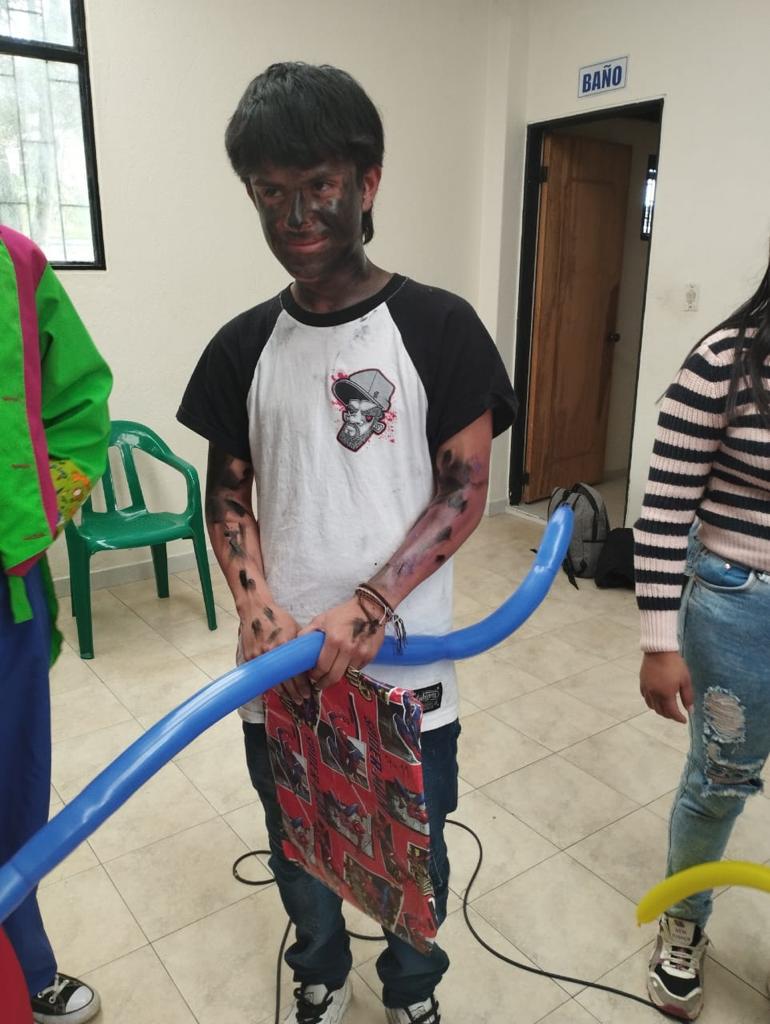 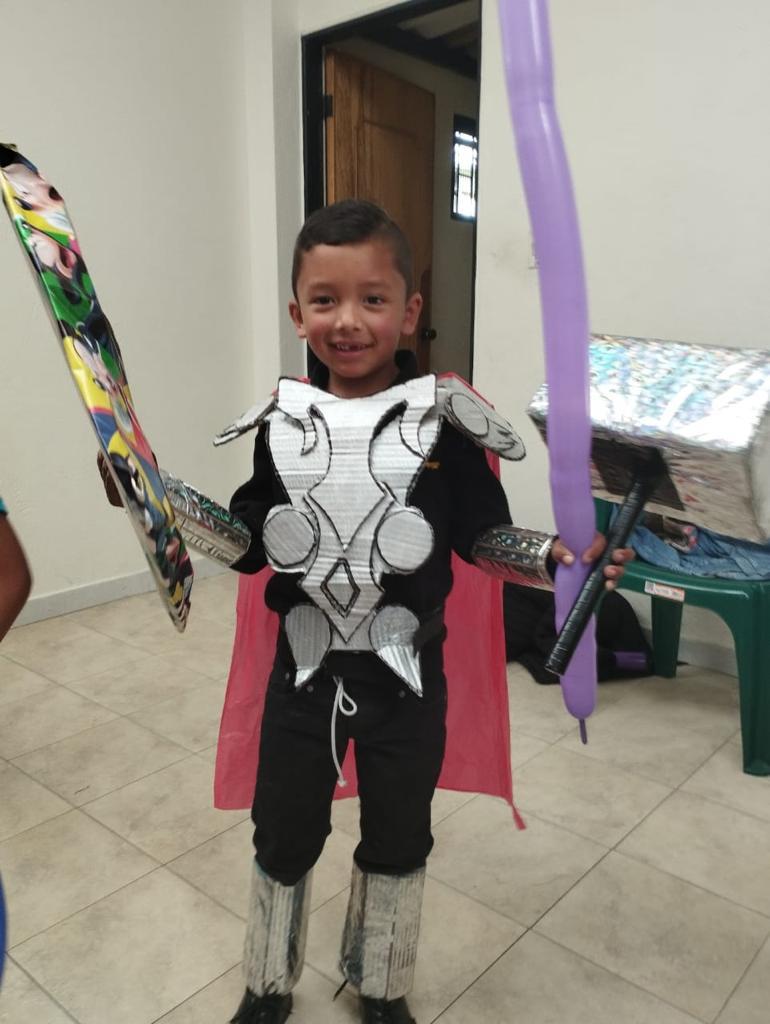 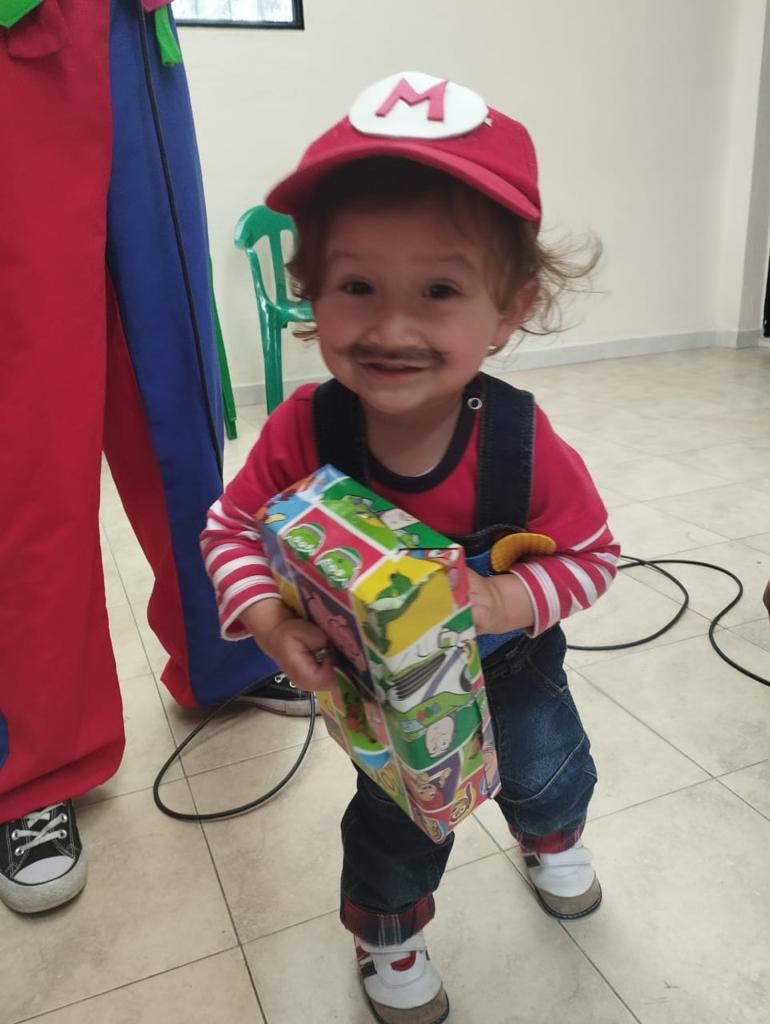 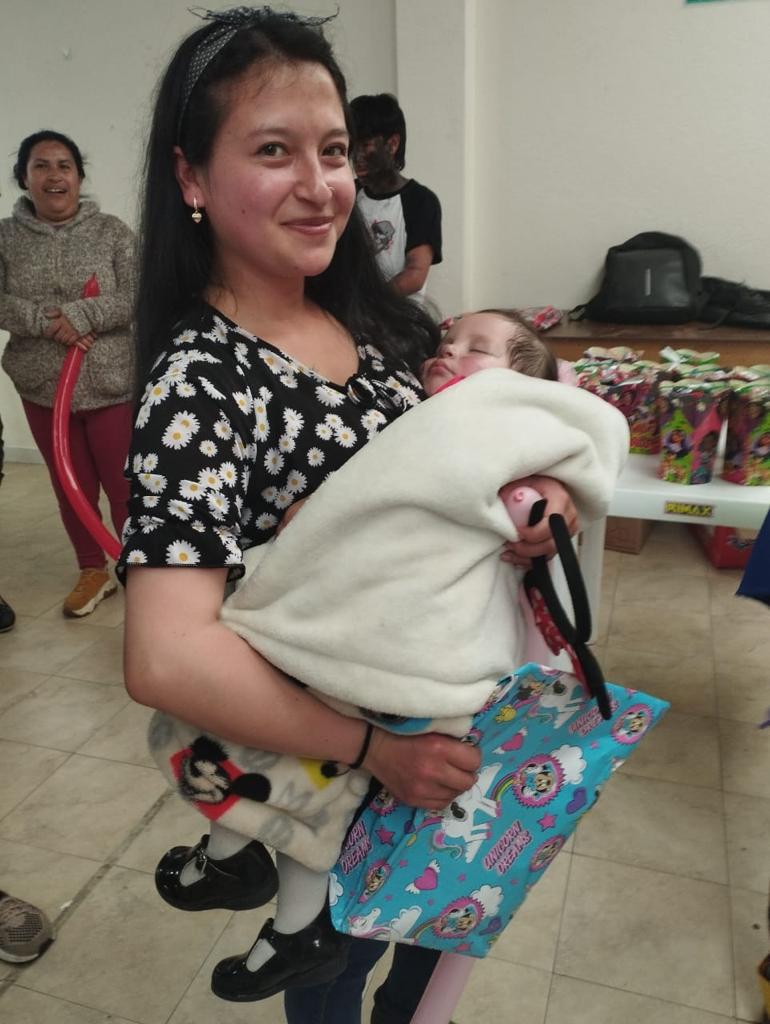 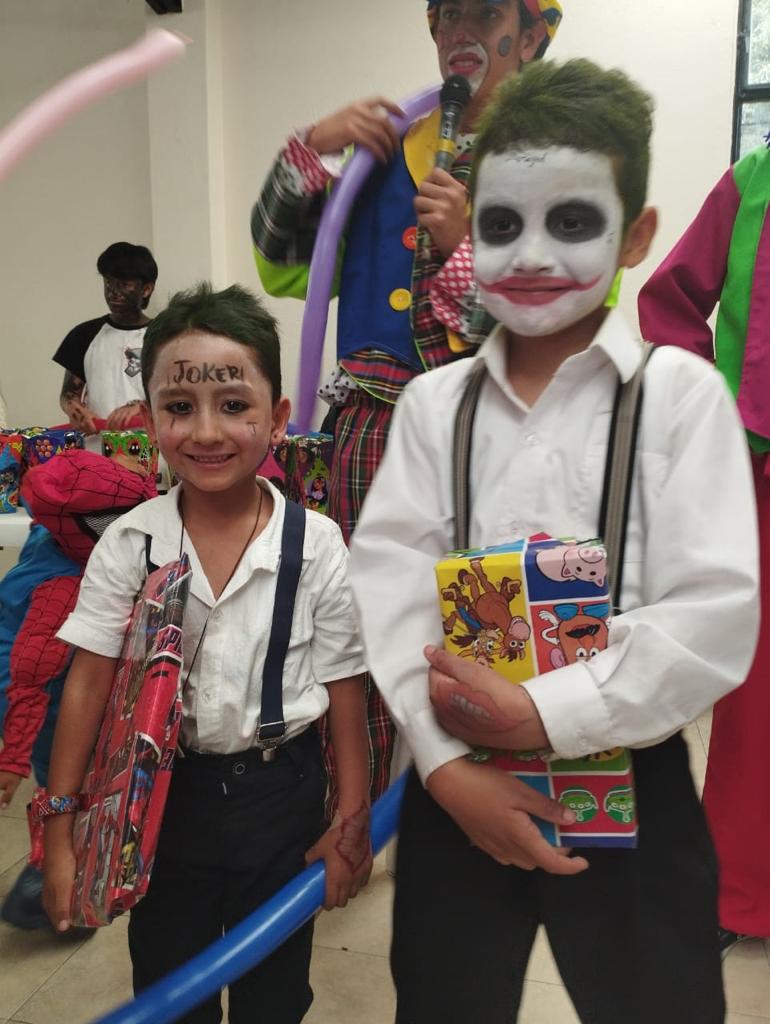 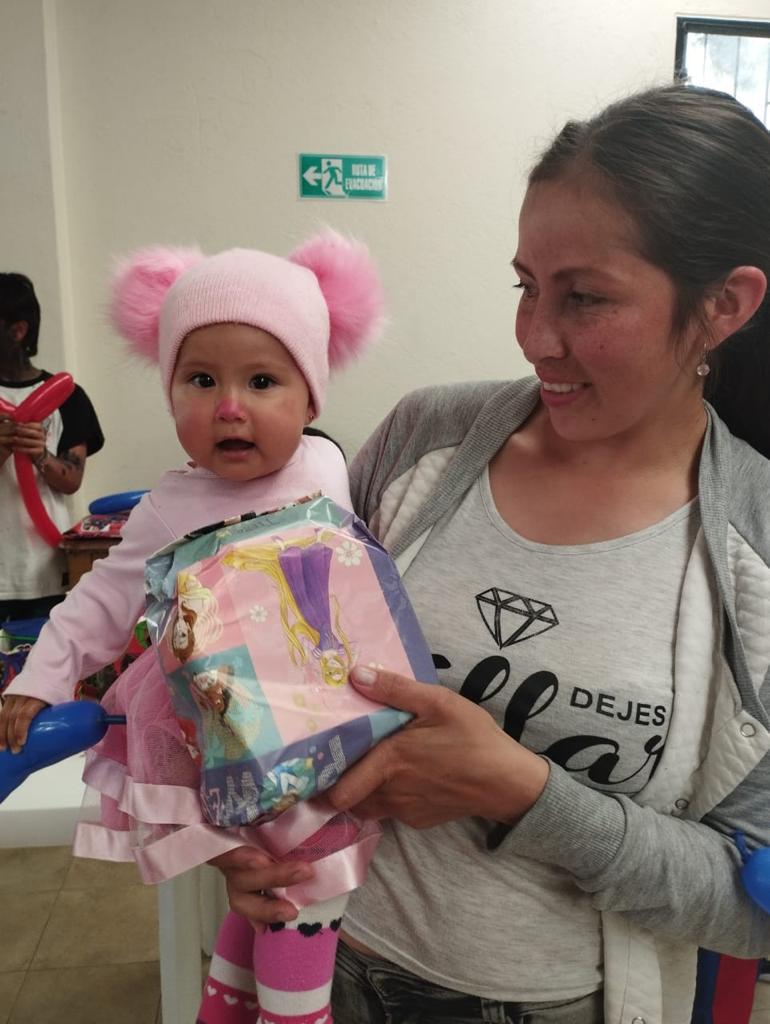 HALLOWEEN
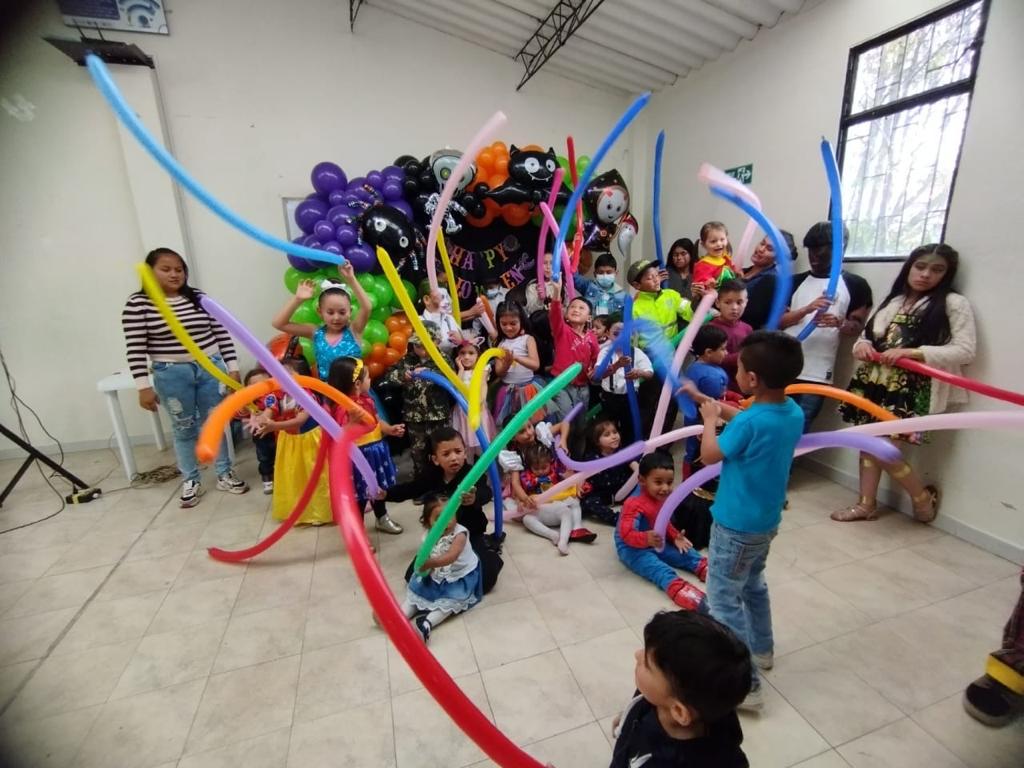 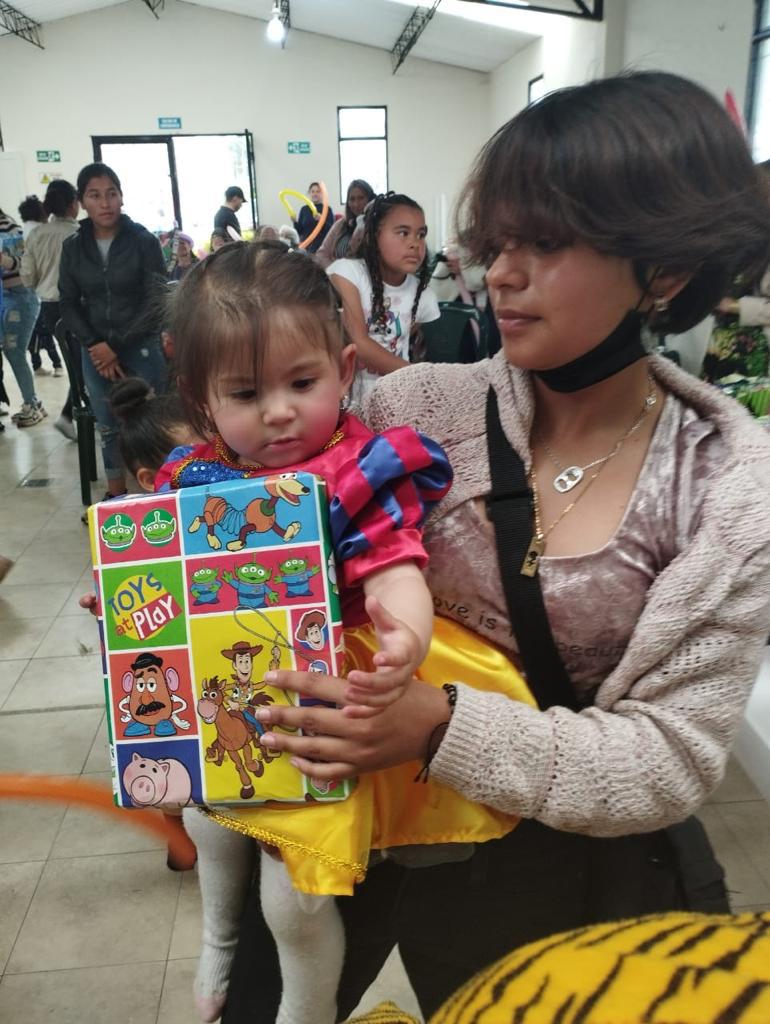 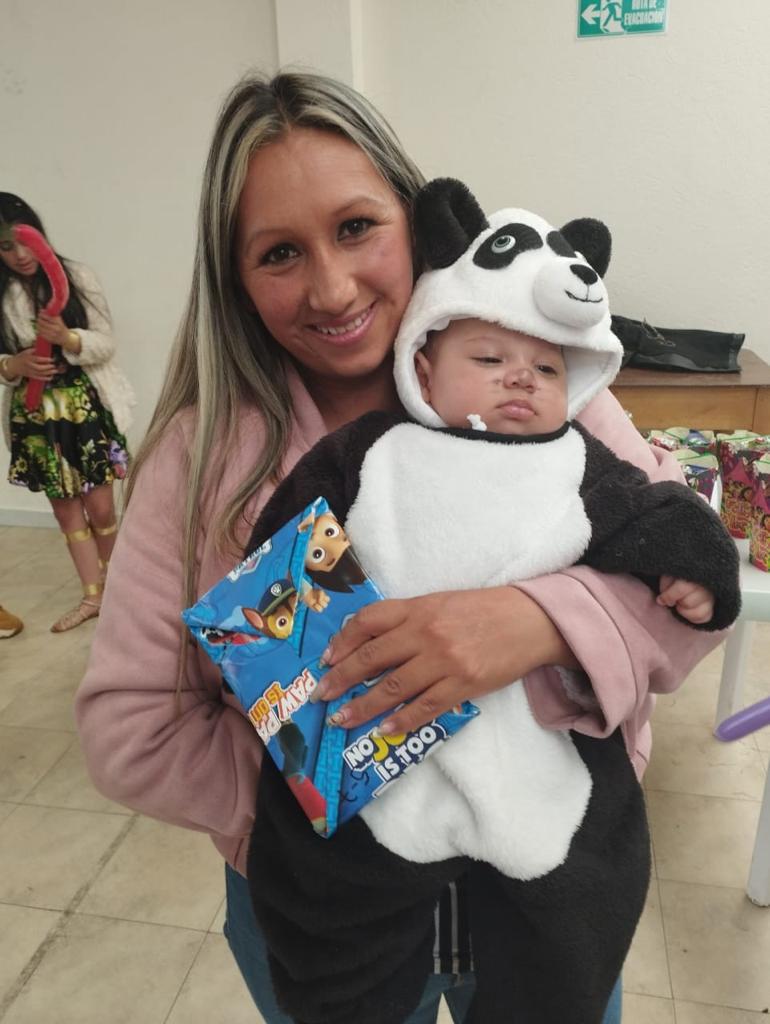 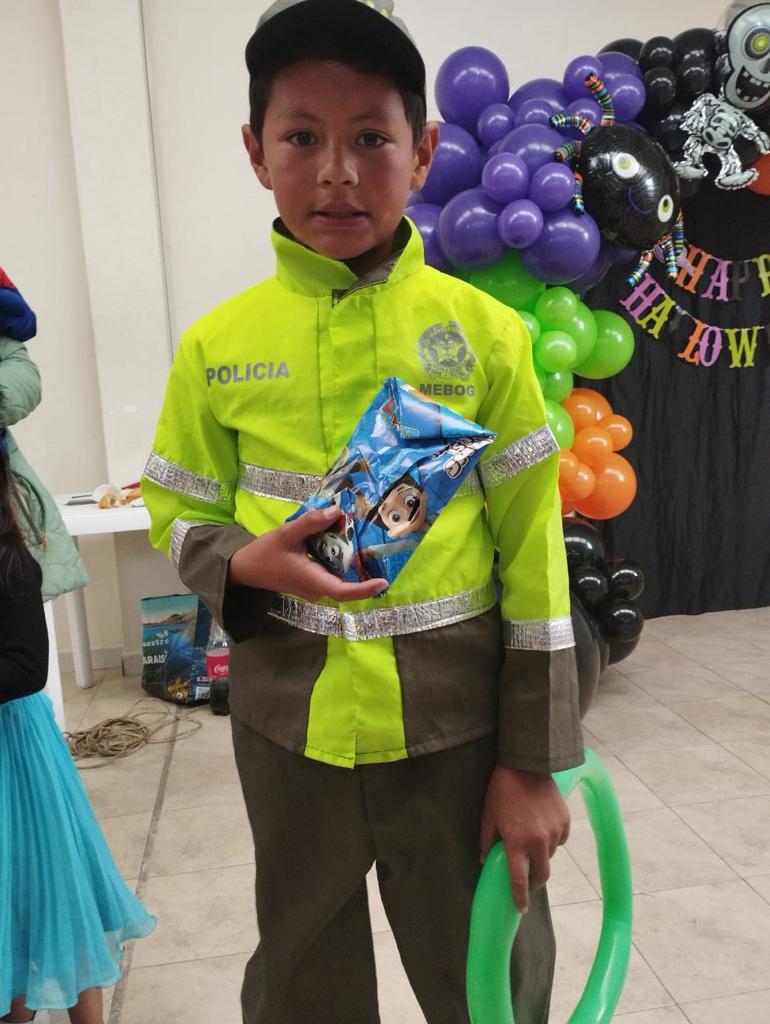 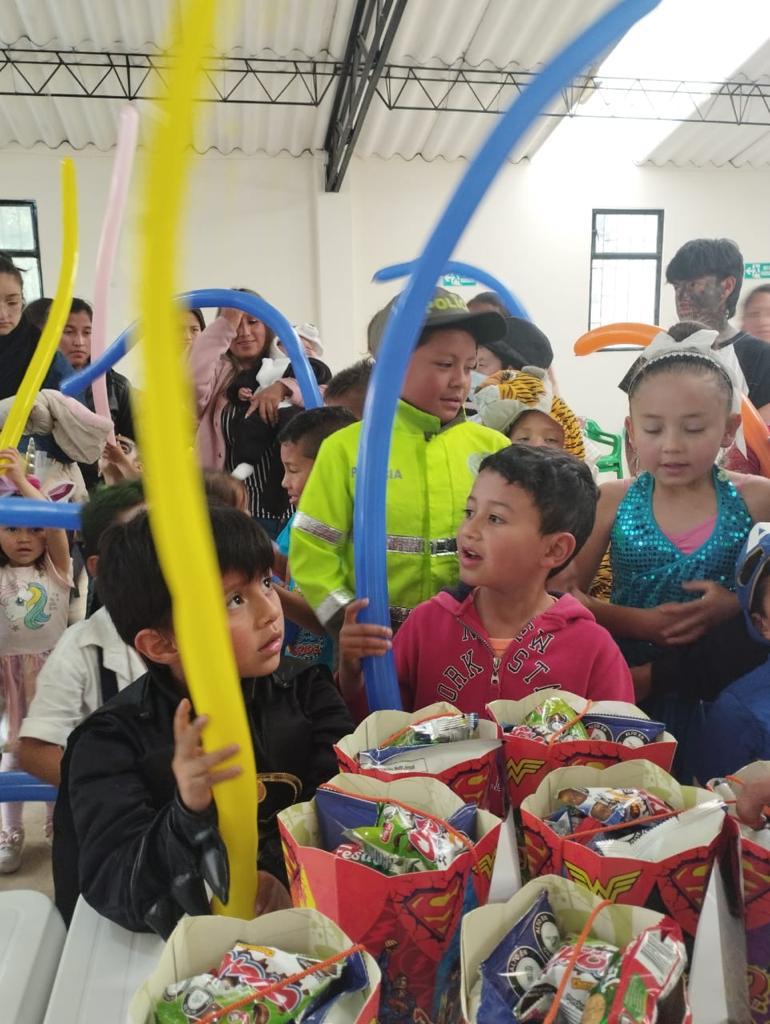 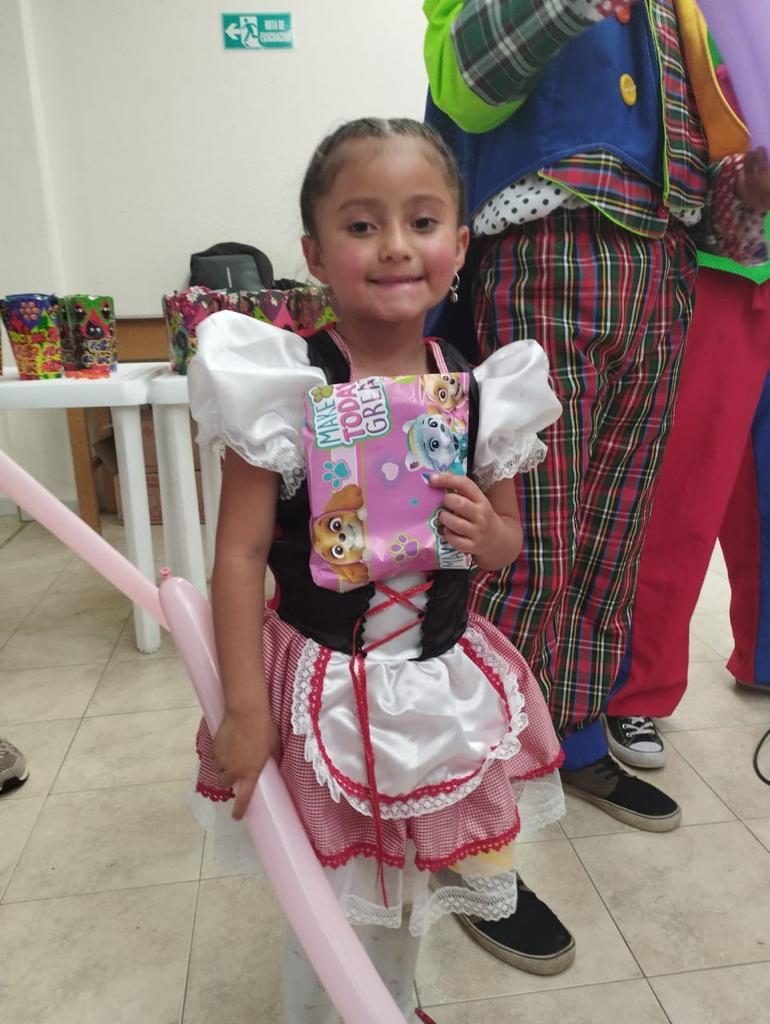 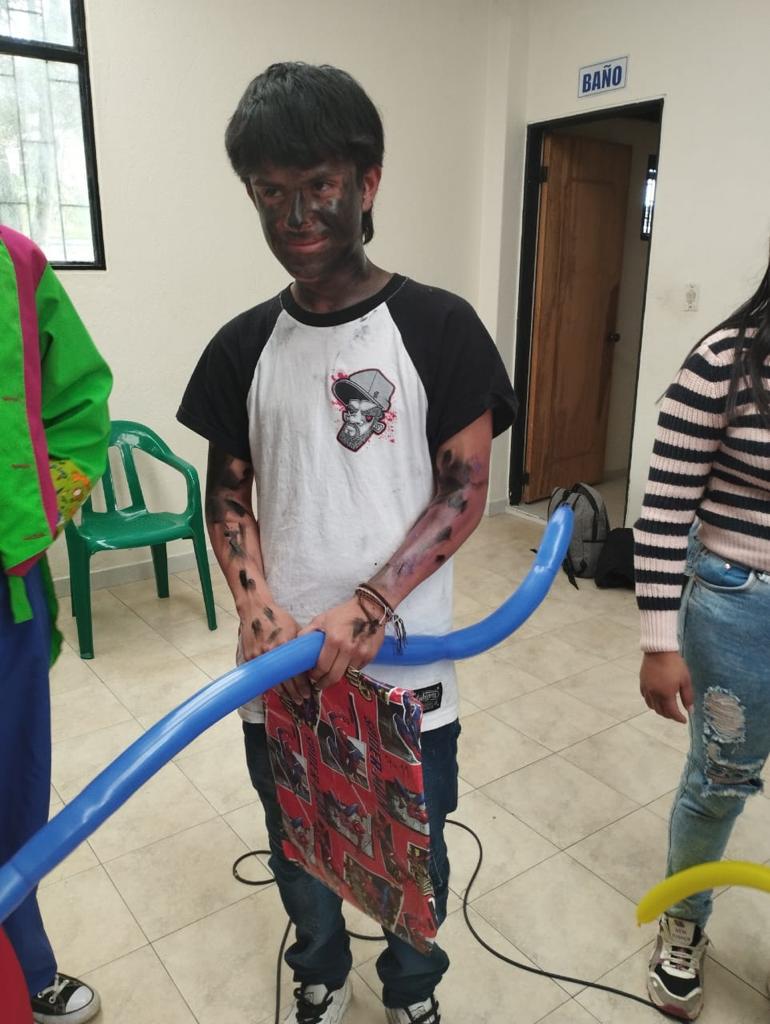 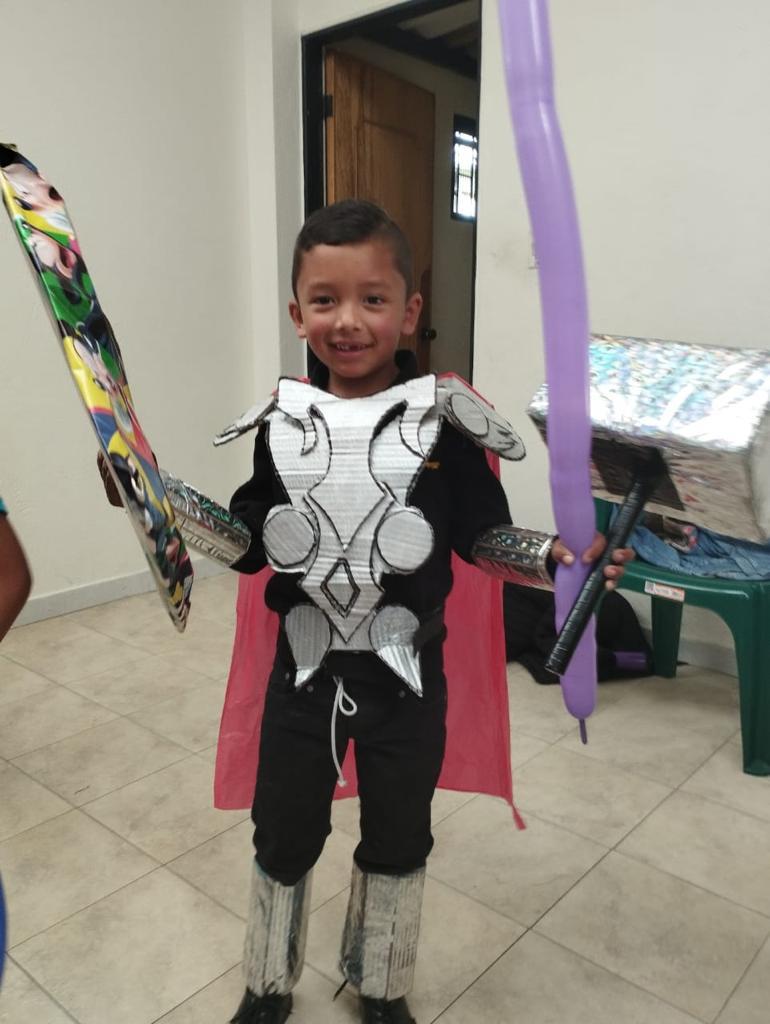 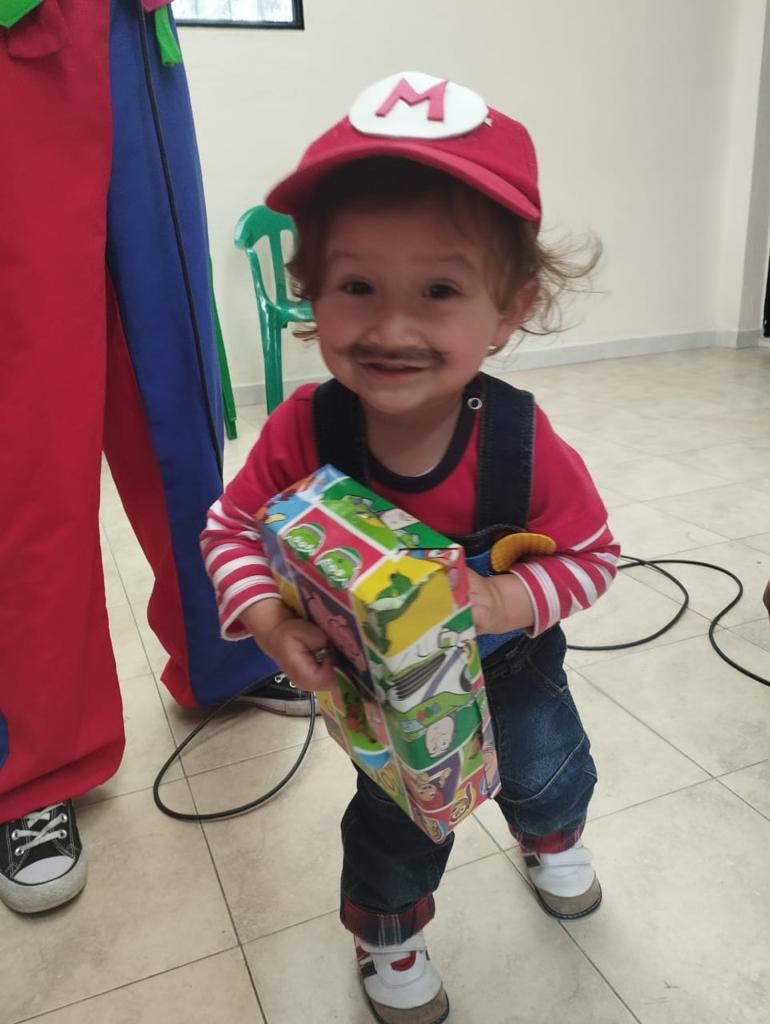 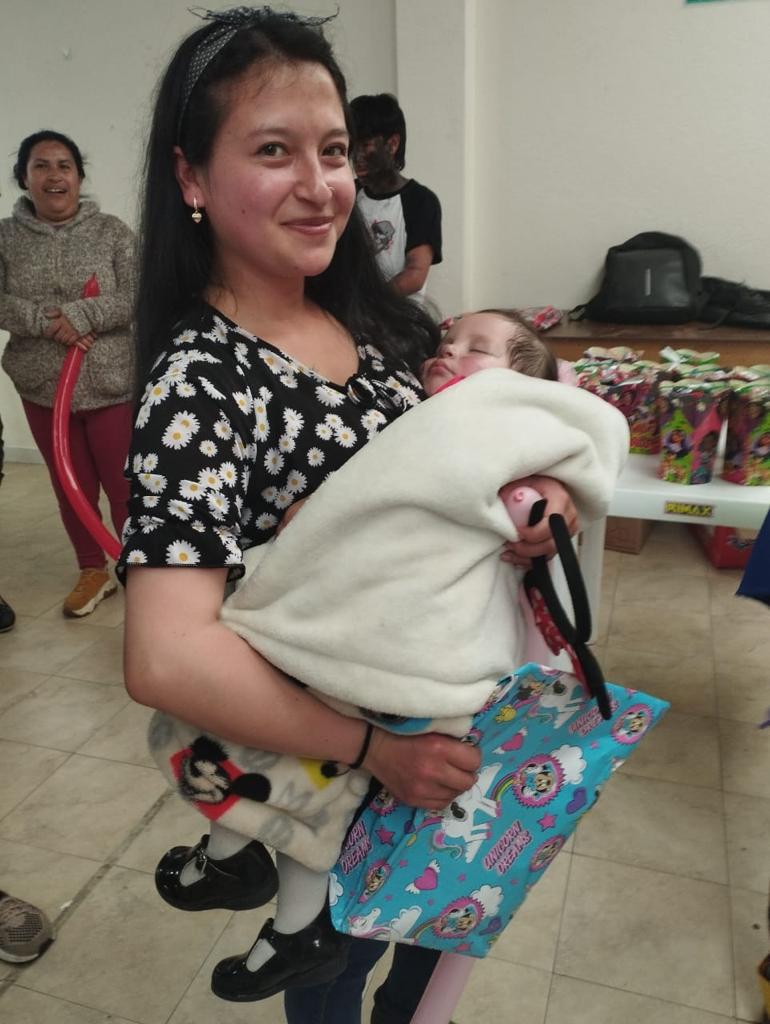 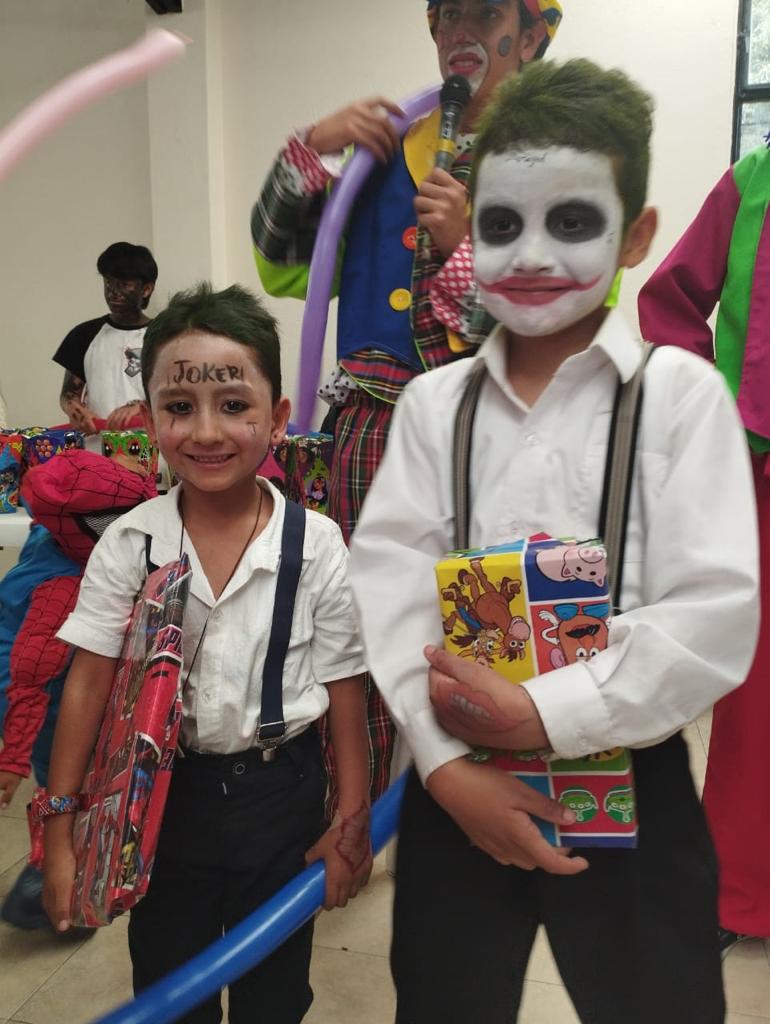 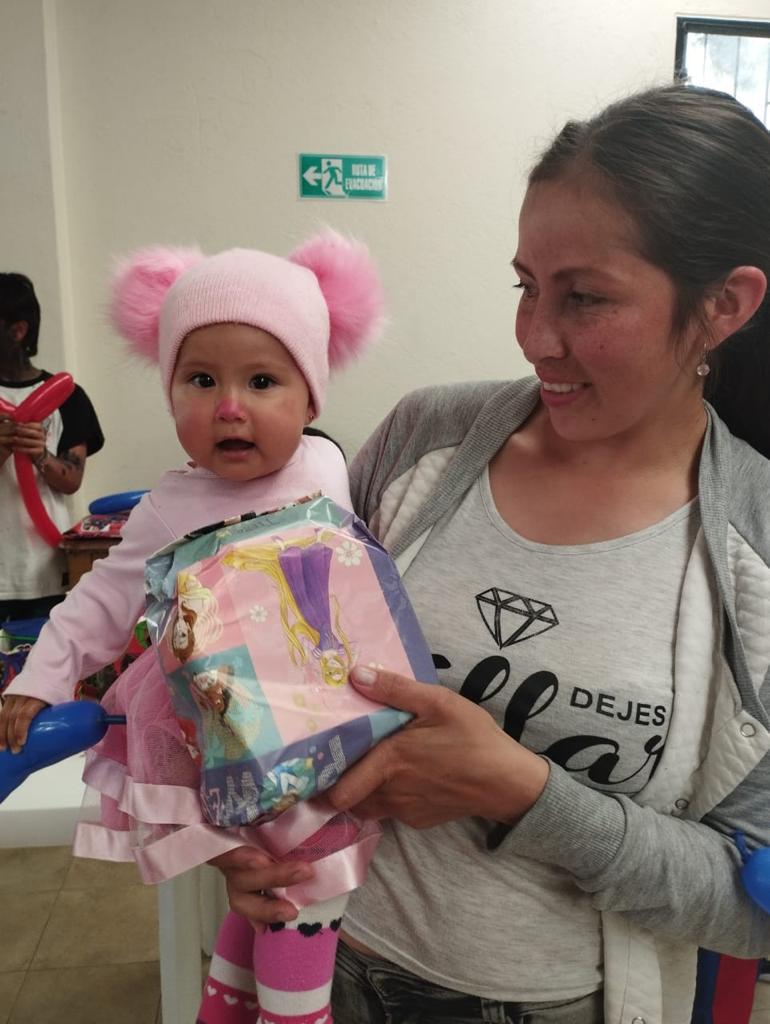 EUCARISTIA TEMPORADA NAVIDEÑA
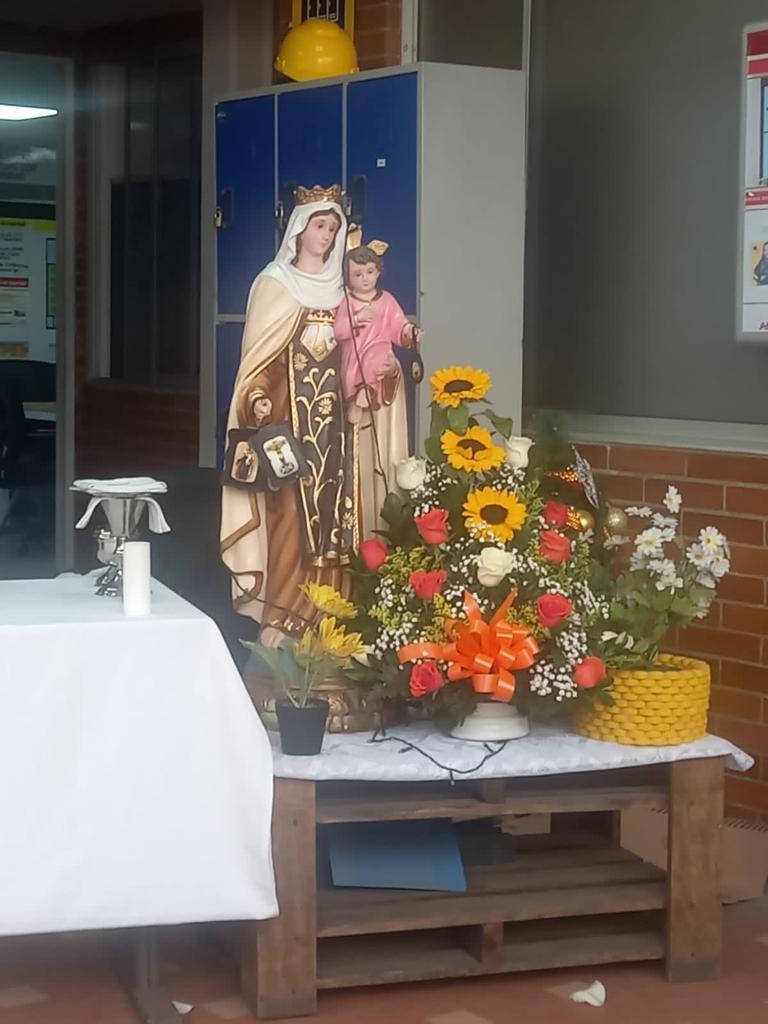 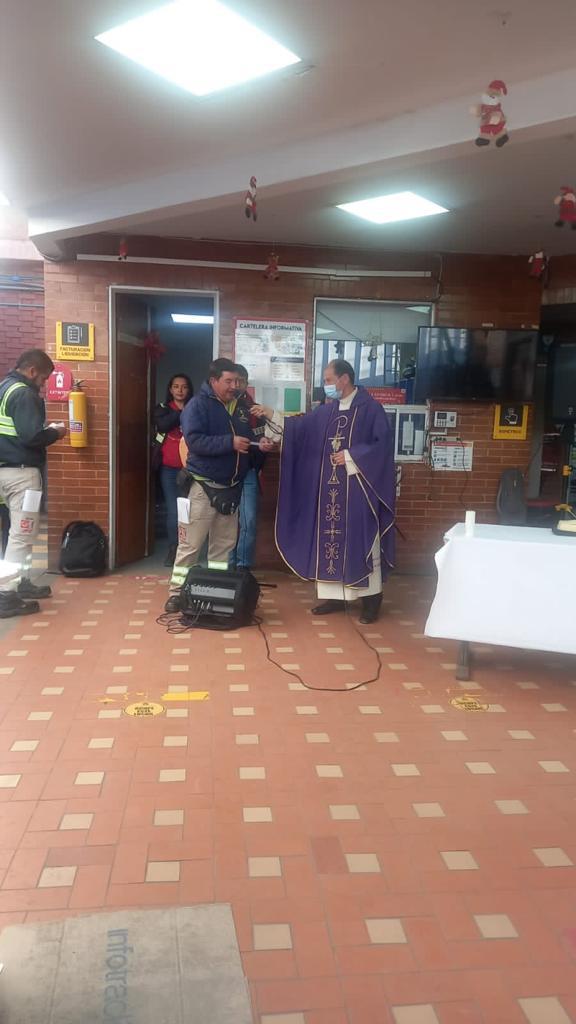 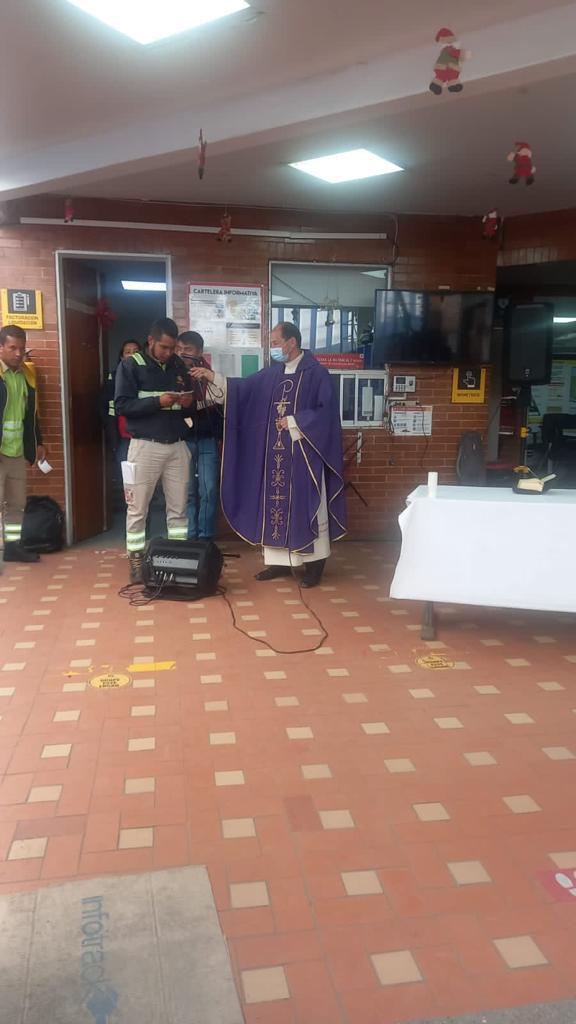 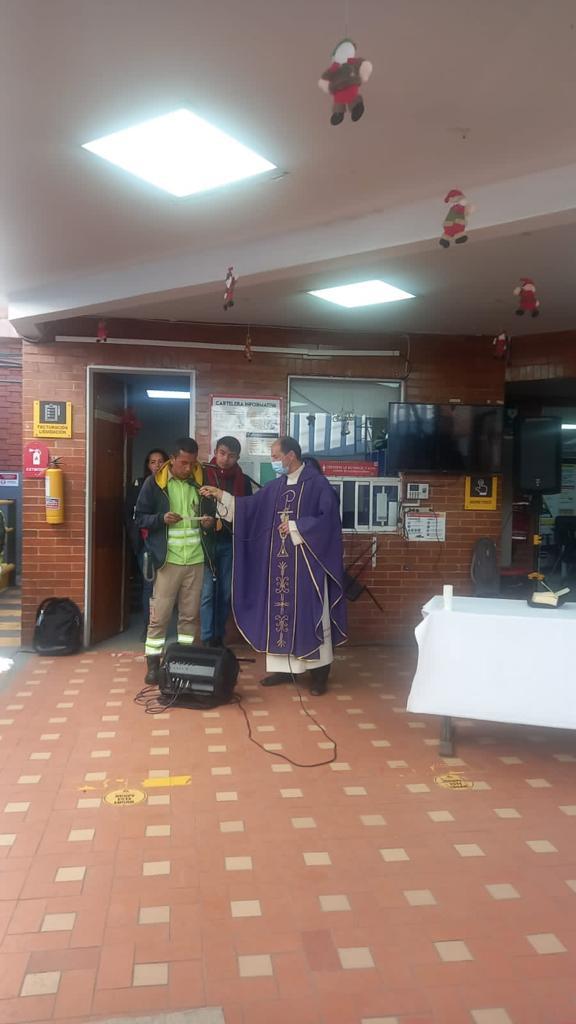 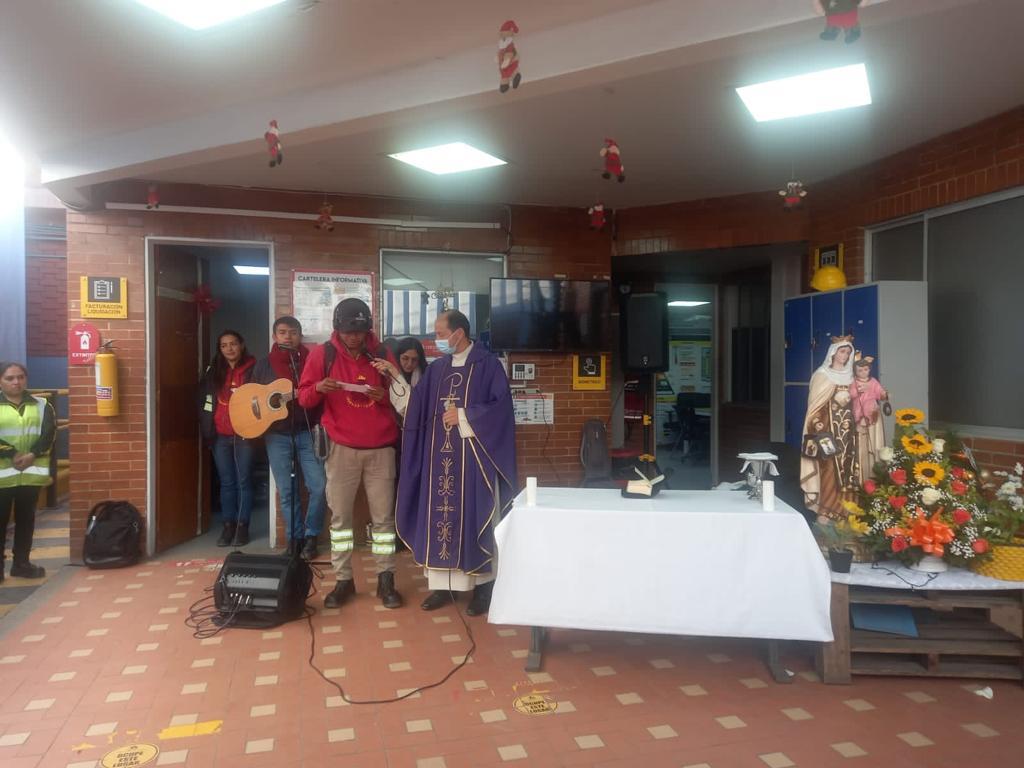 ENTREGA DE ANCHETAS 
NAVIDEÑAS
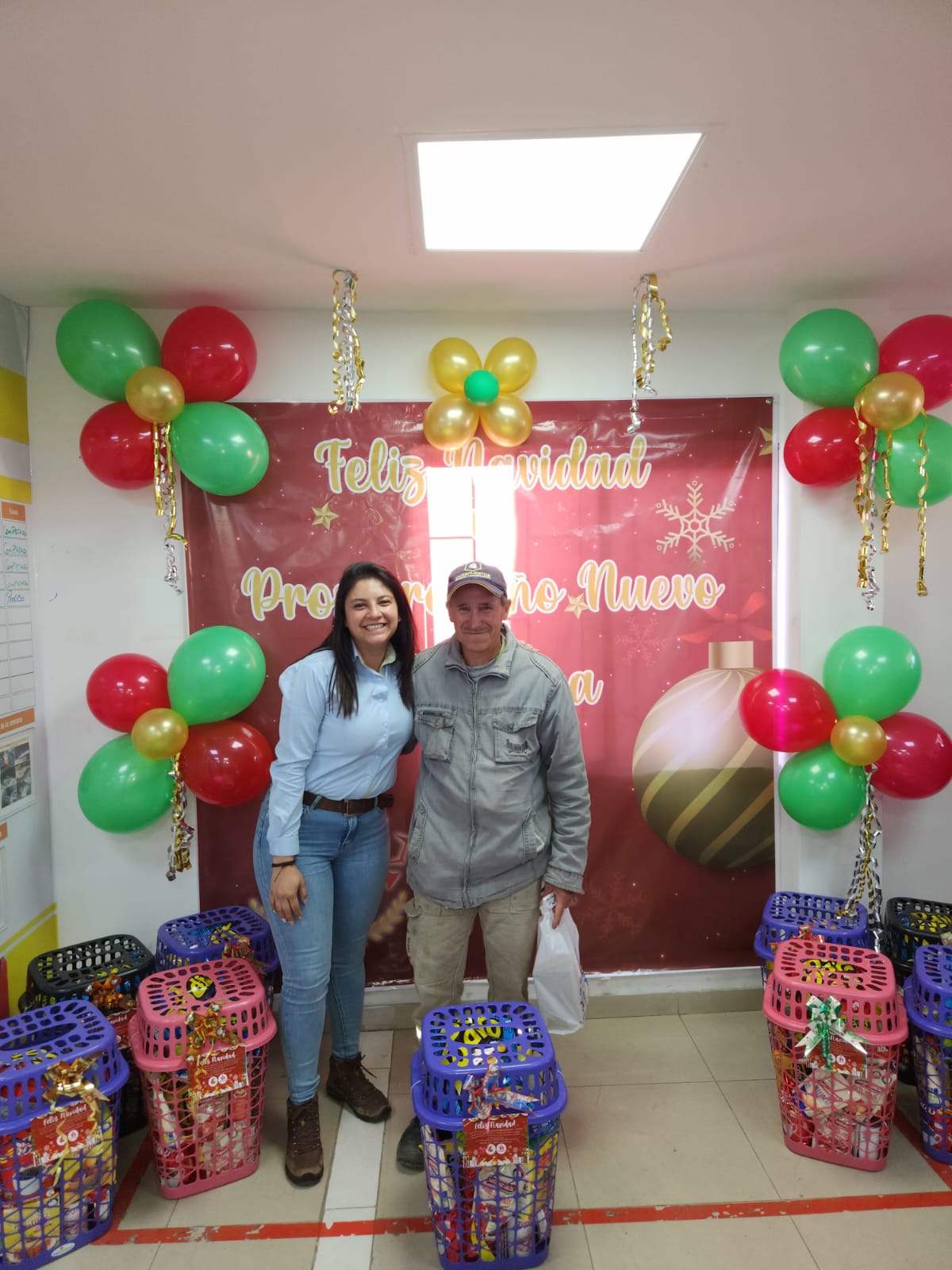 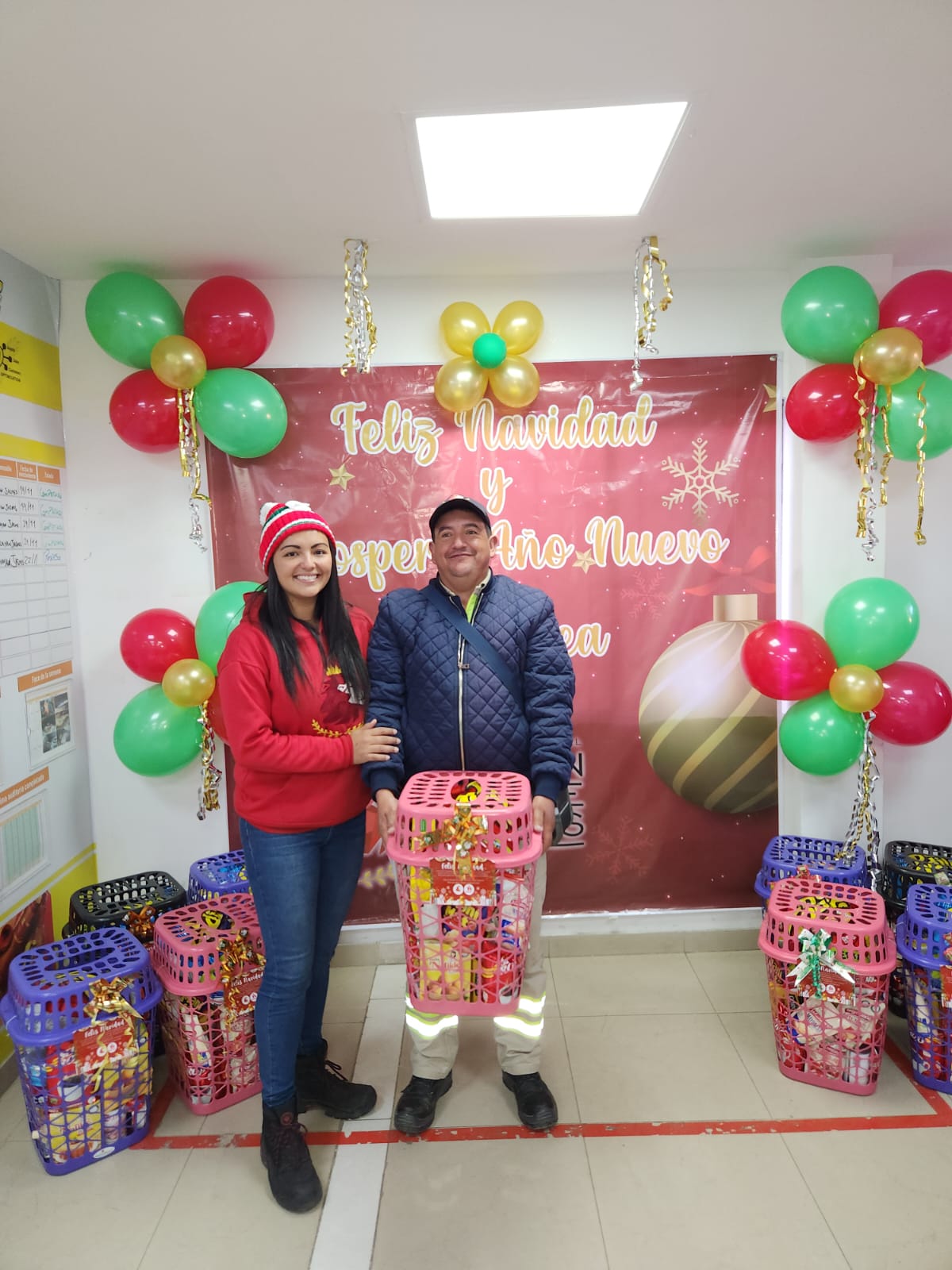 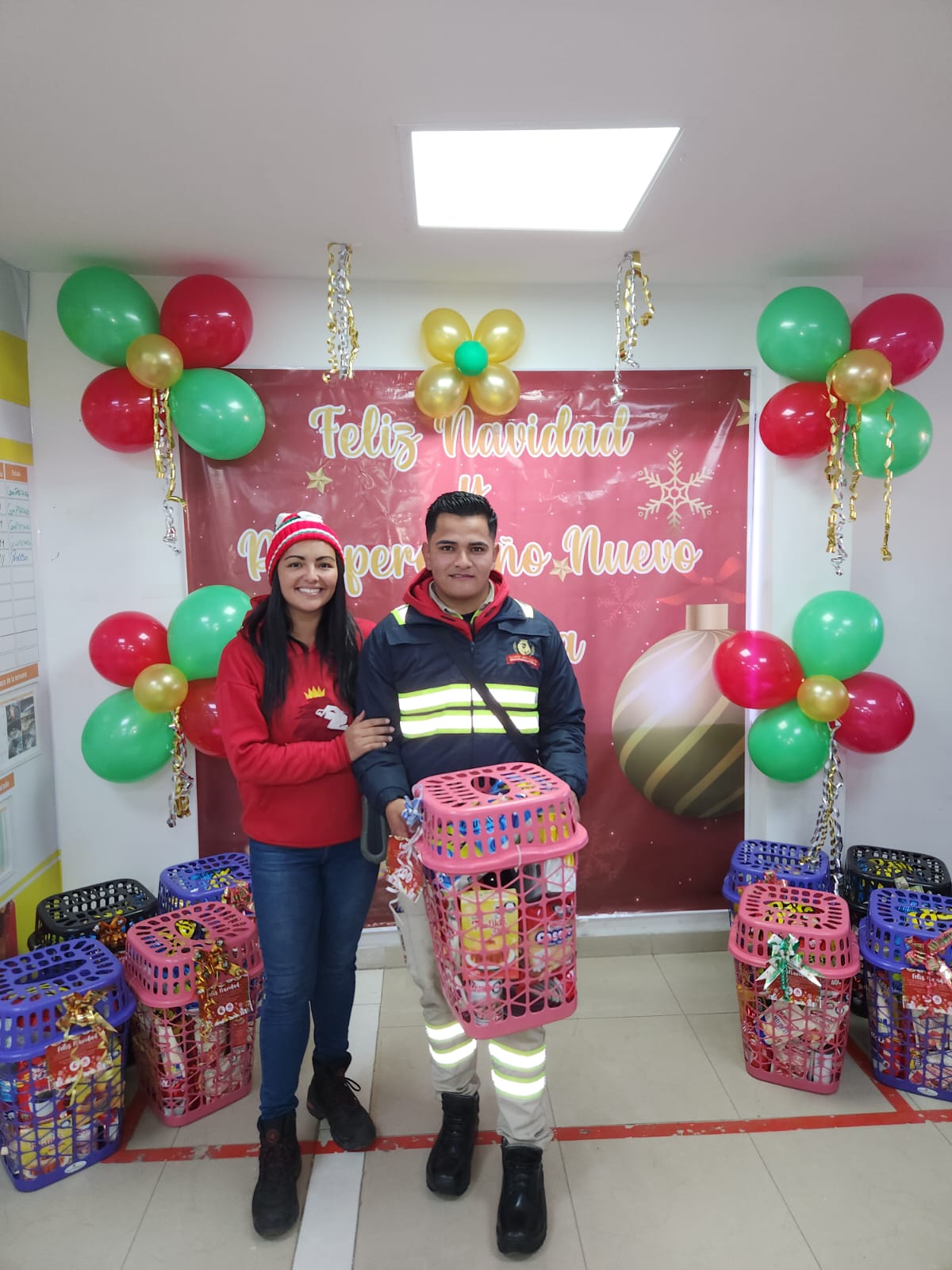 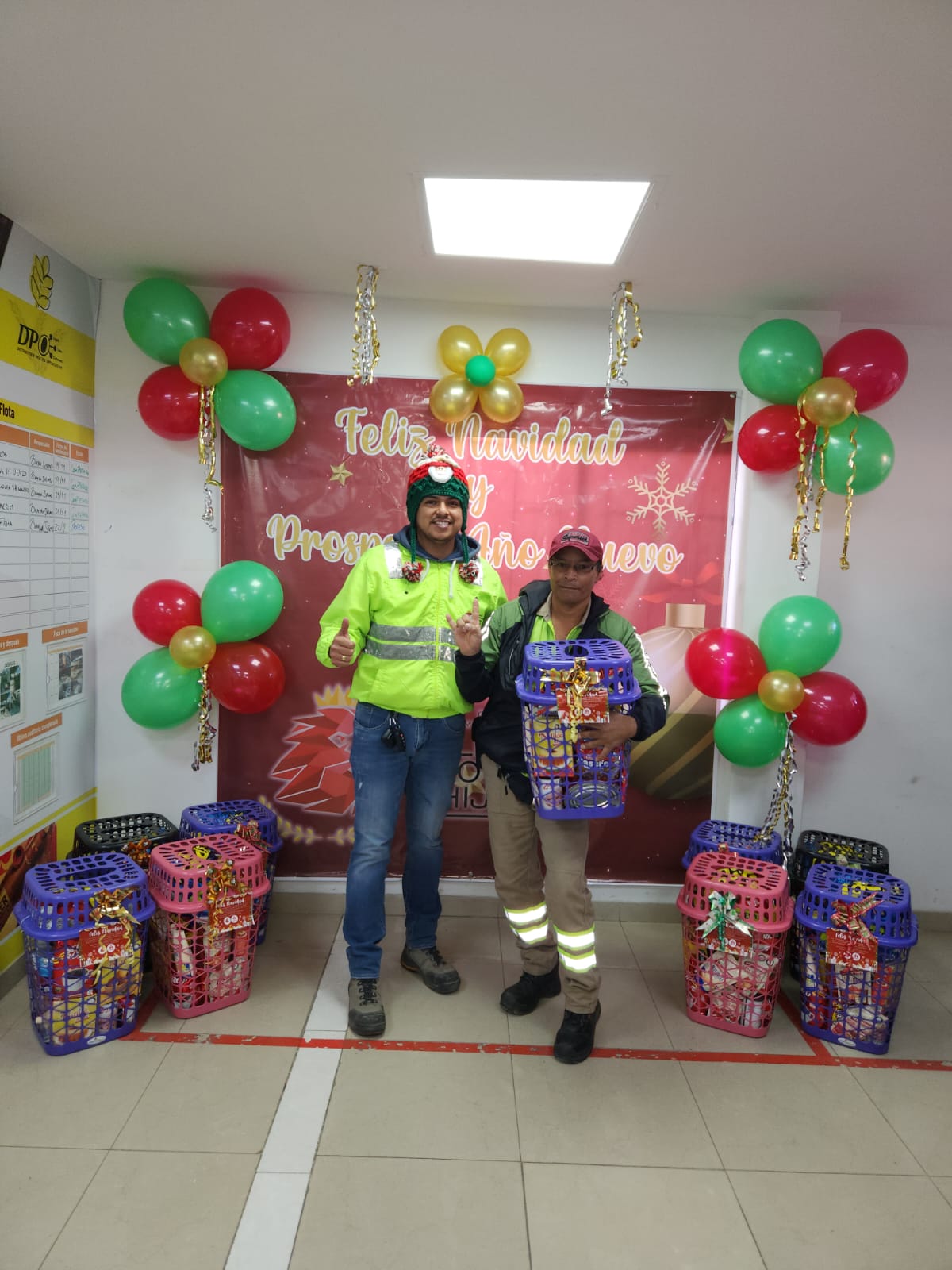 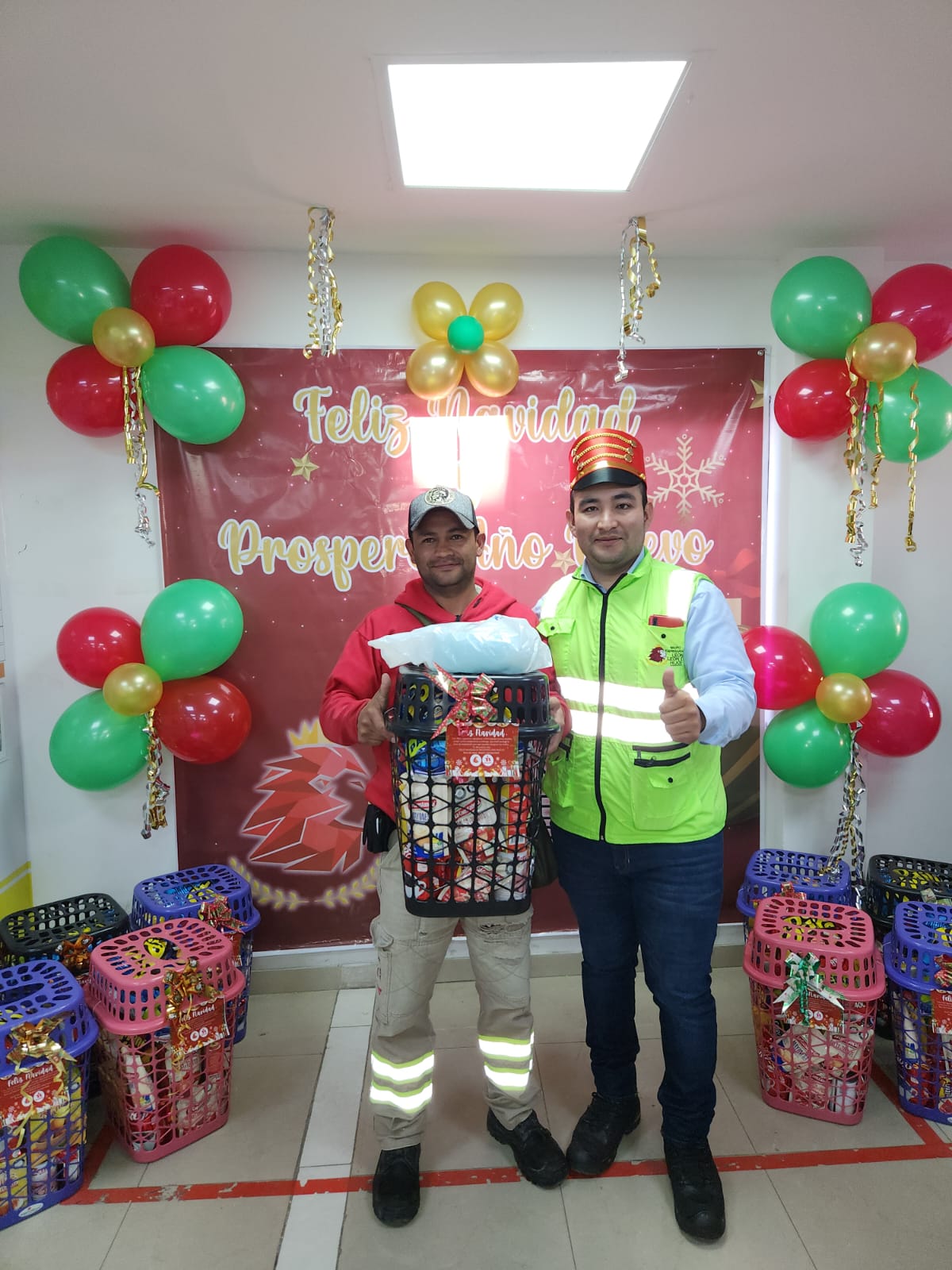 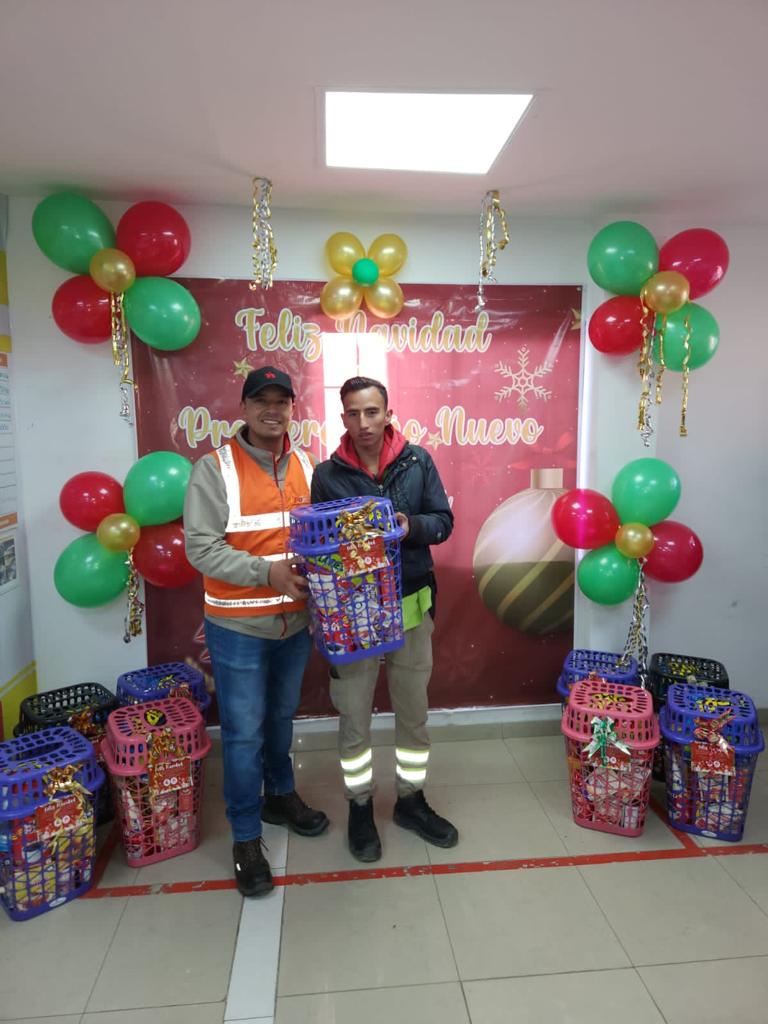 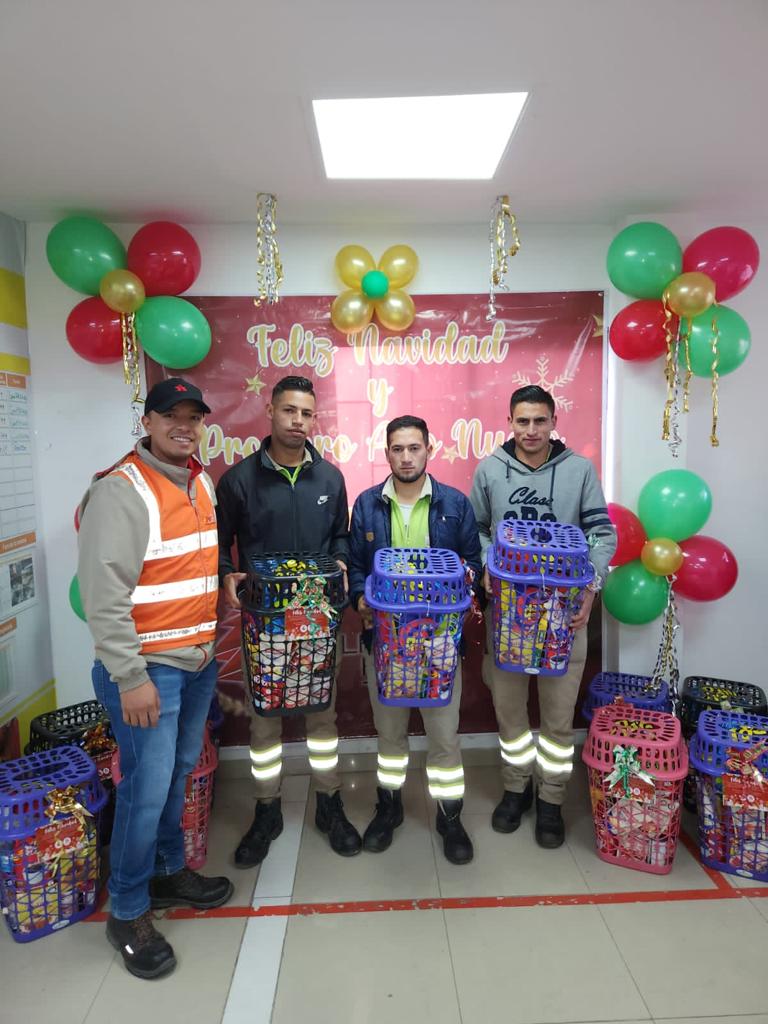 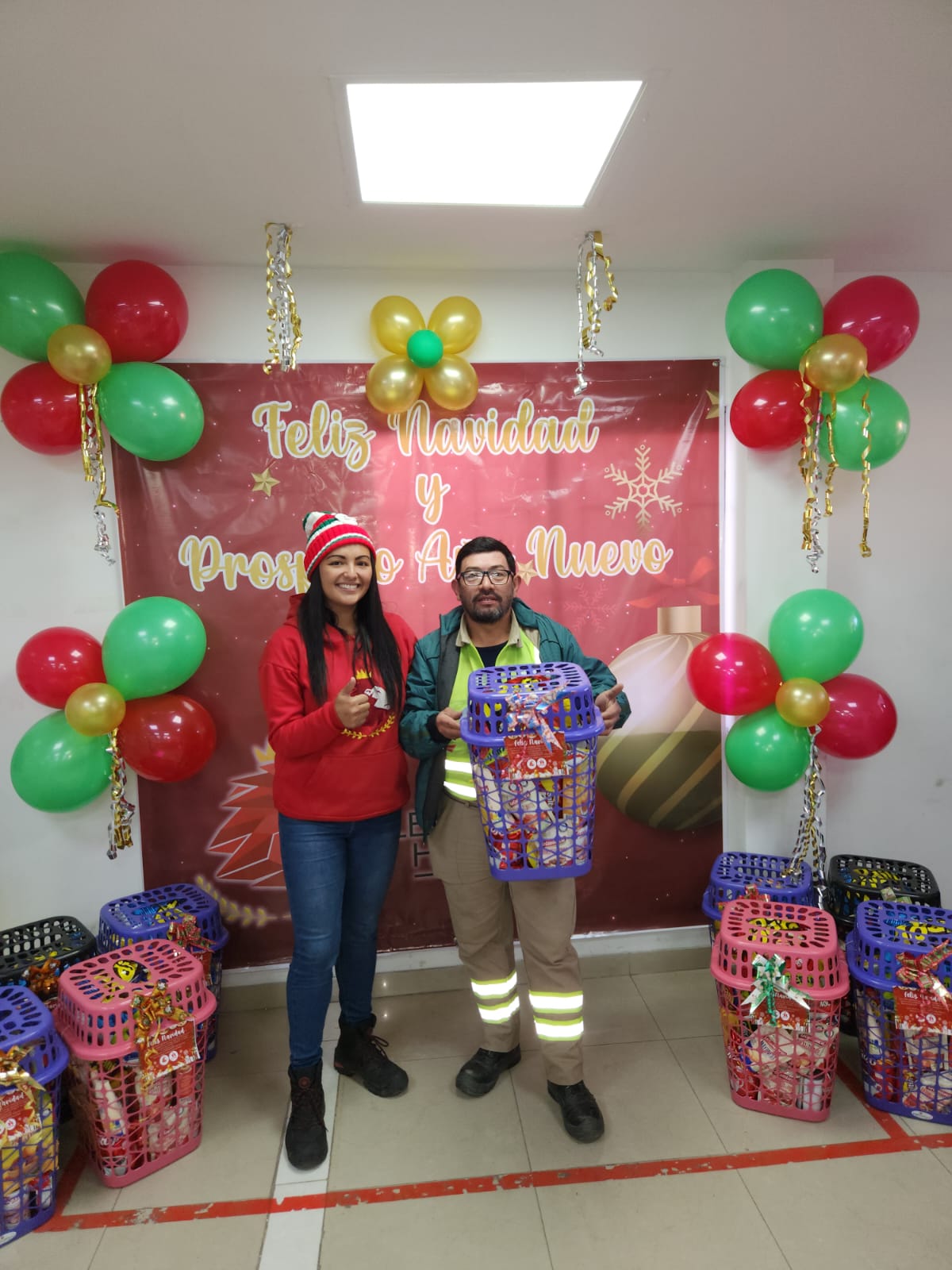 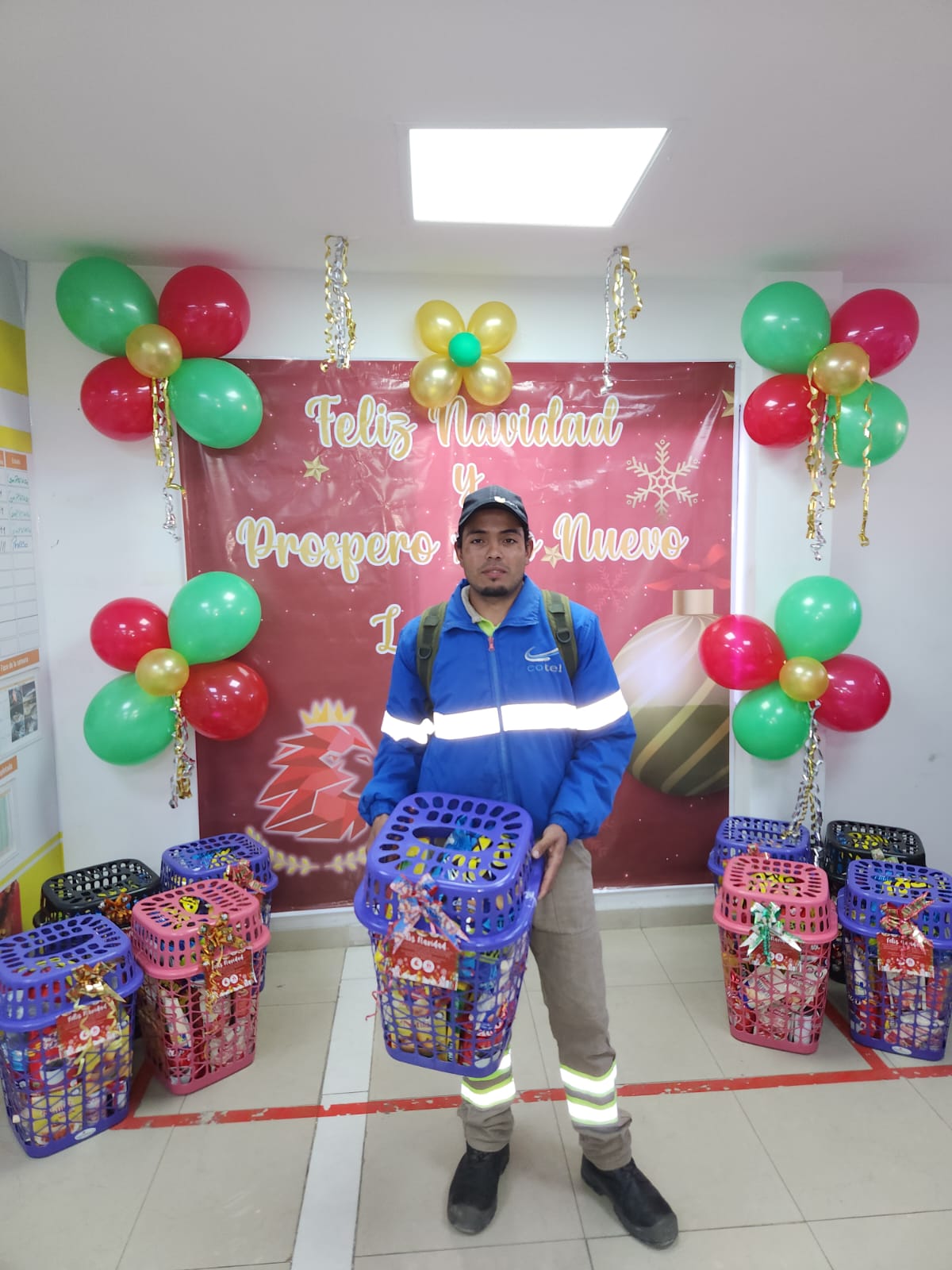 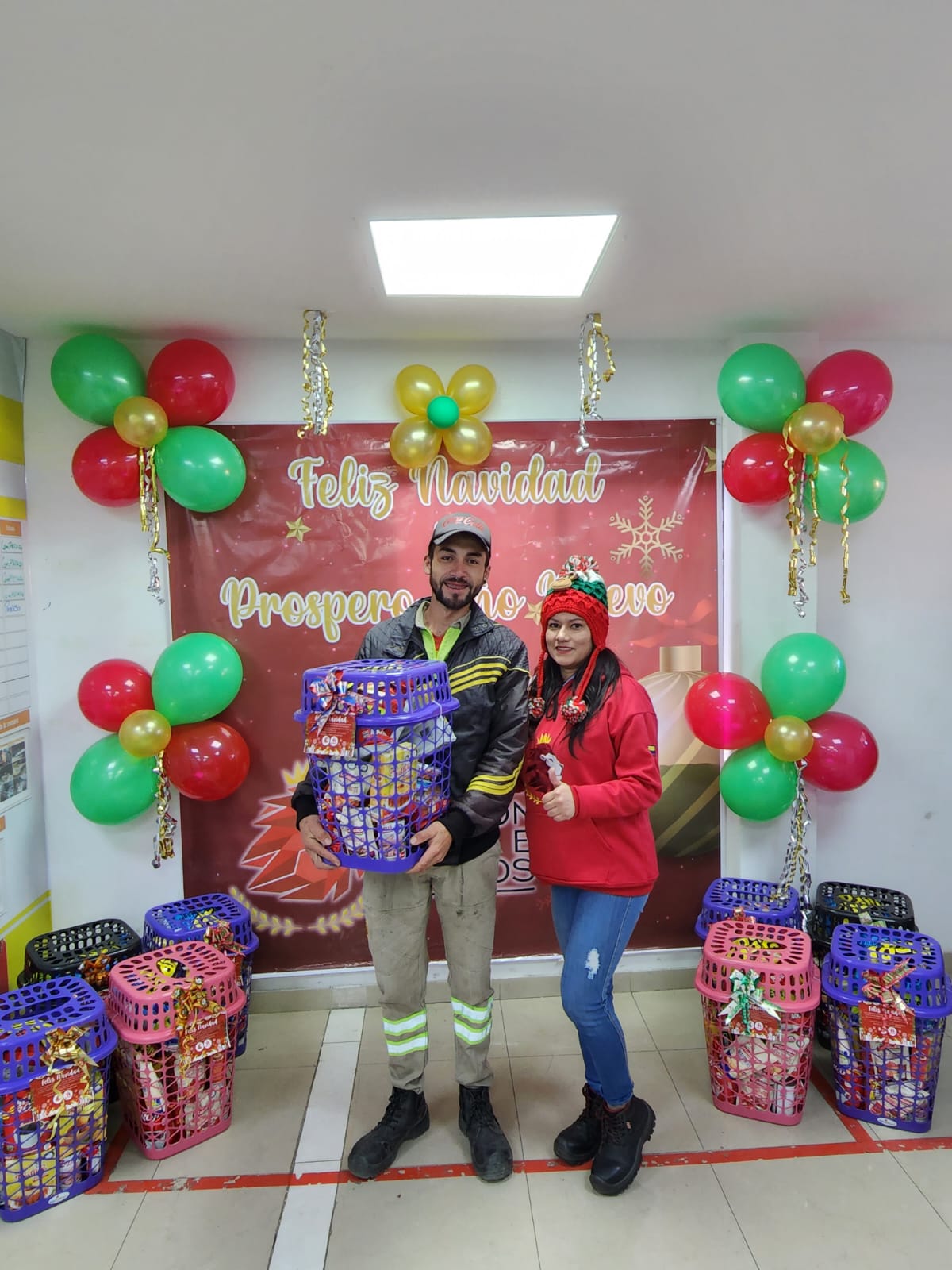 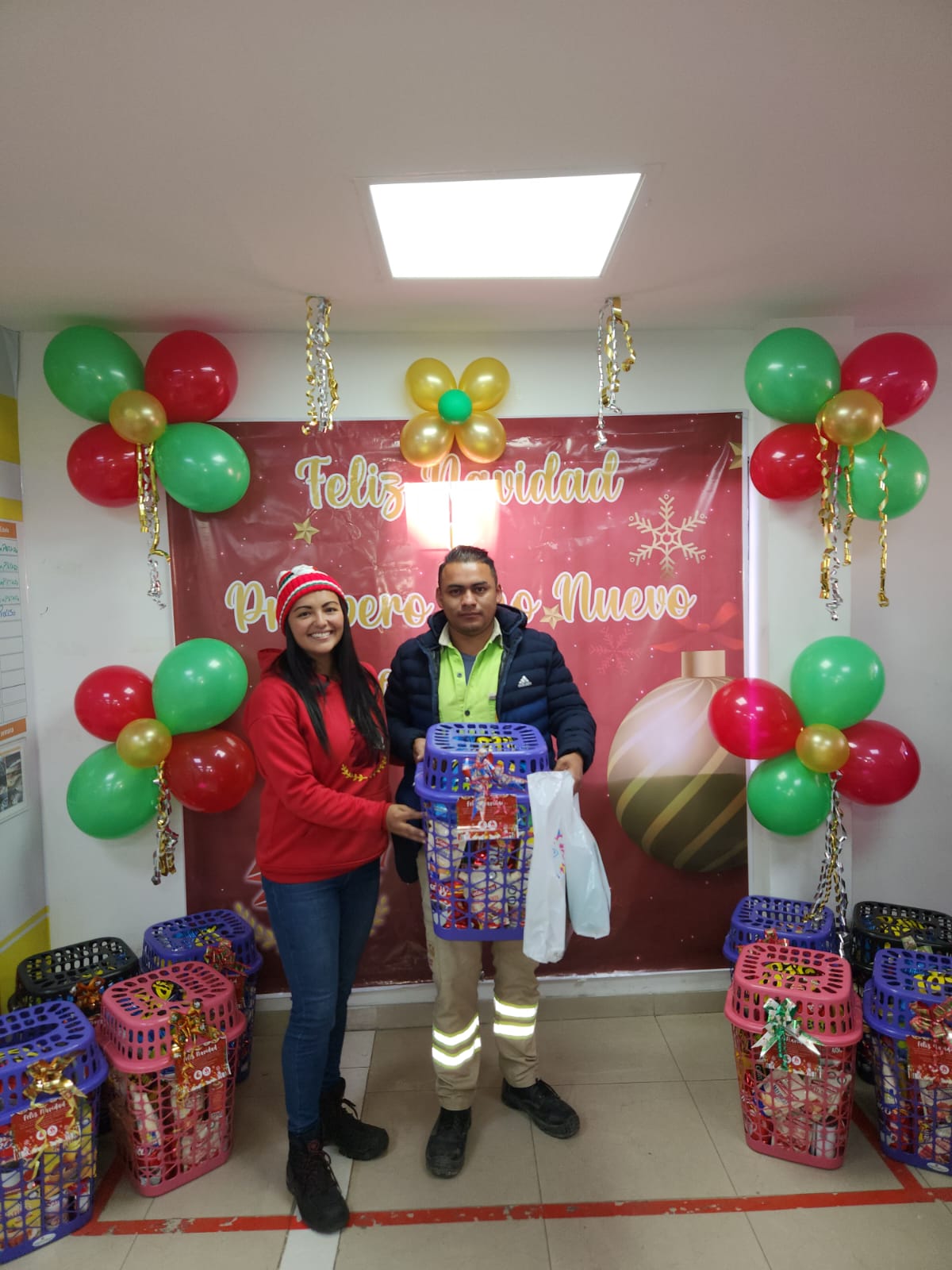 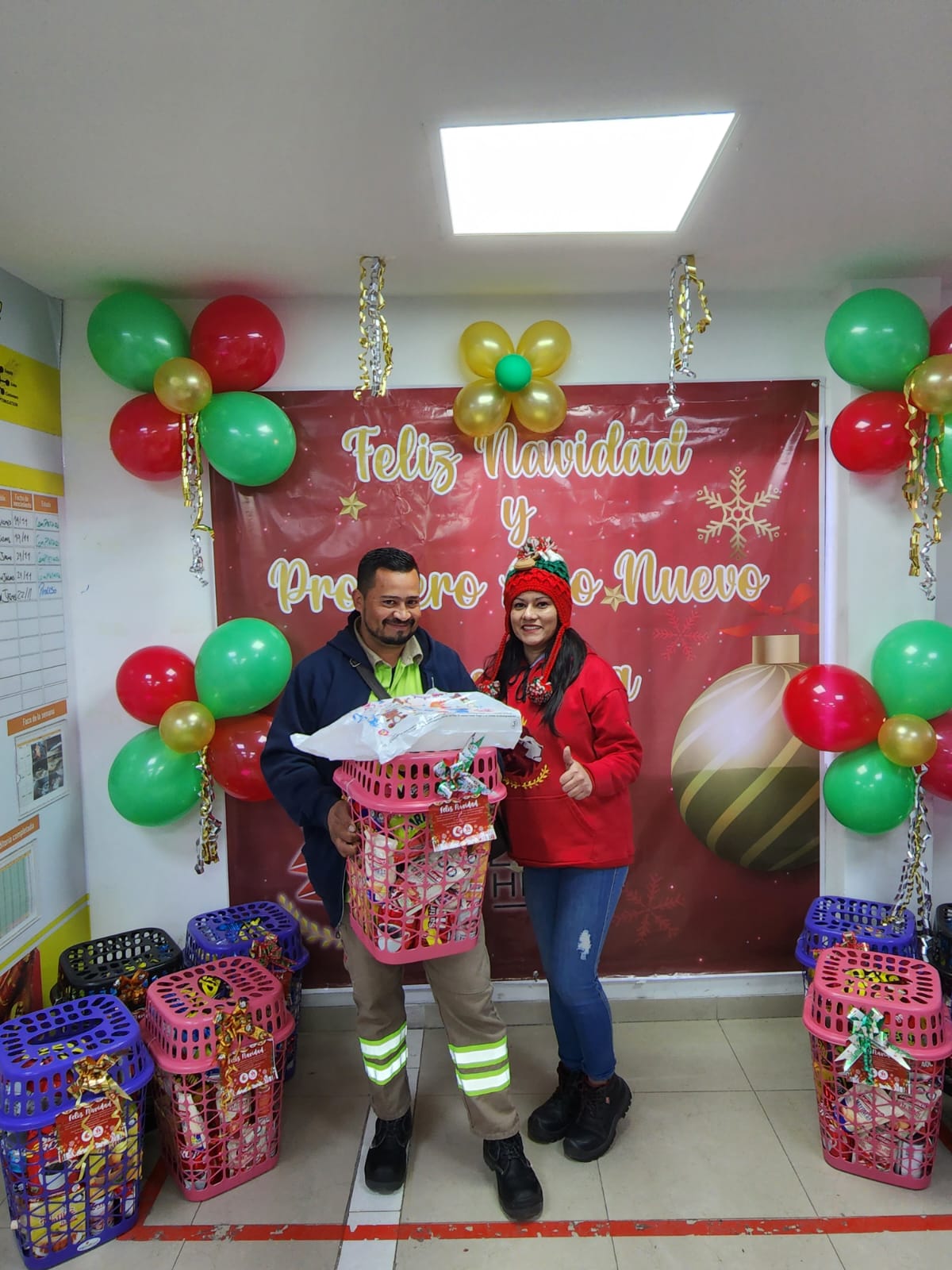 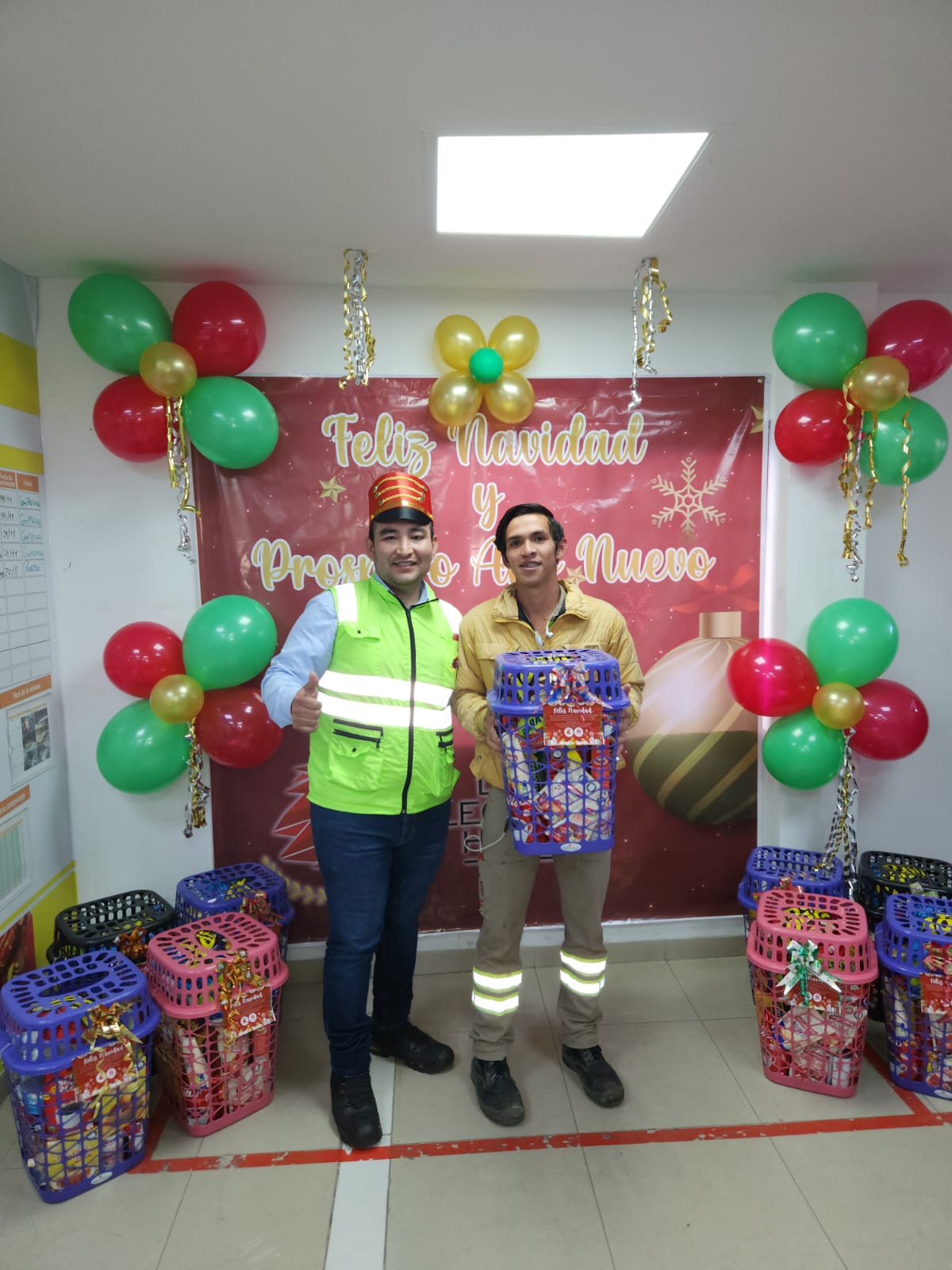 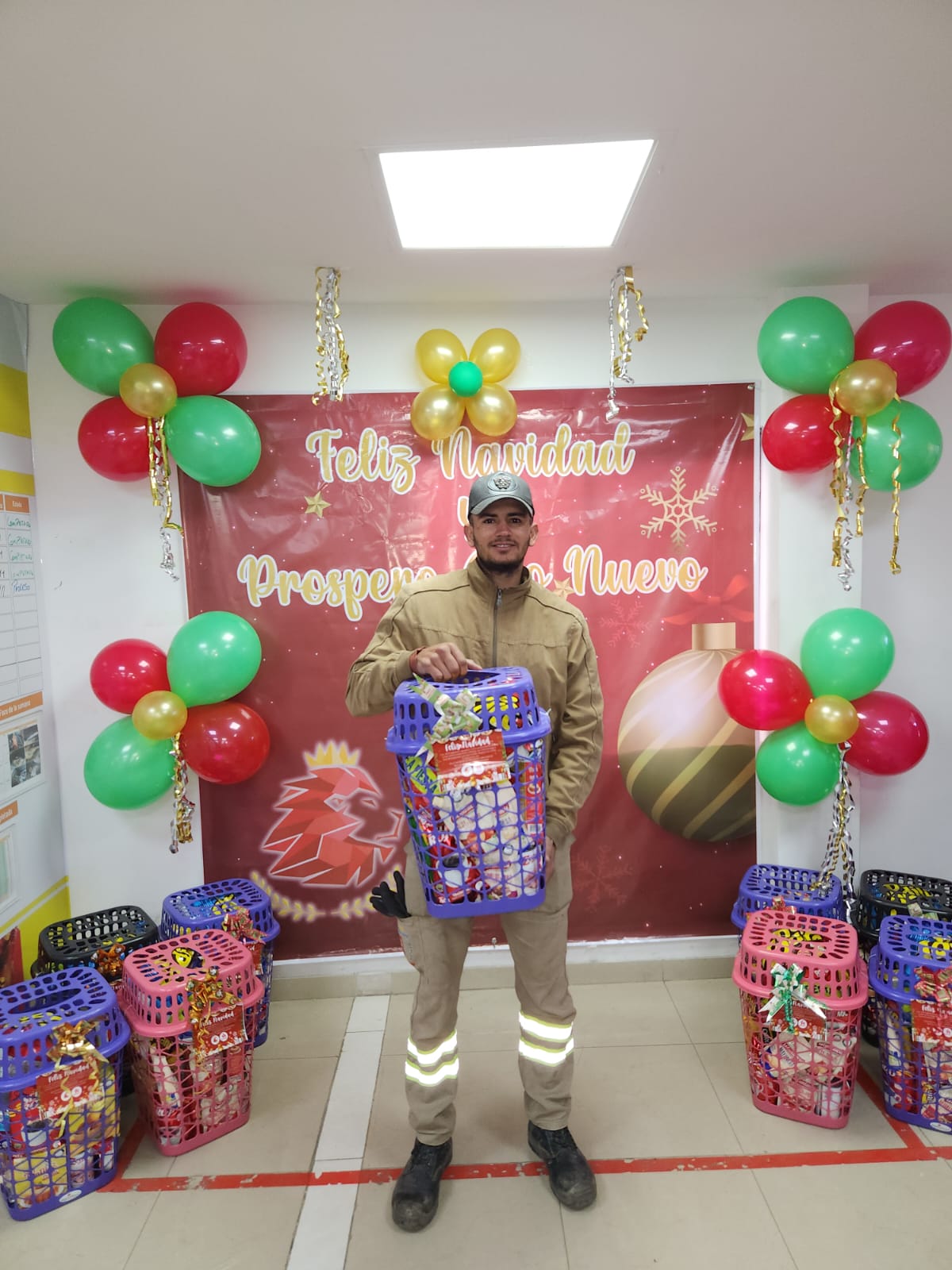 COMPARTIR DESAYUNOS 
NAVIDEÑOS
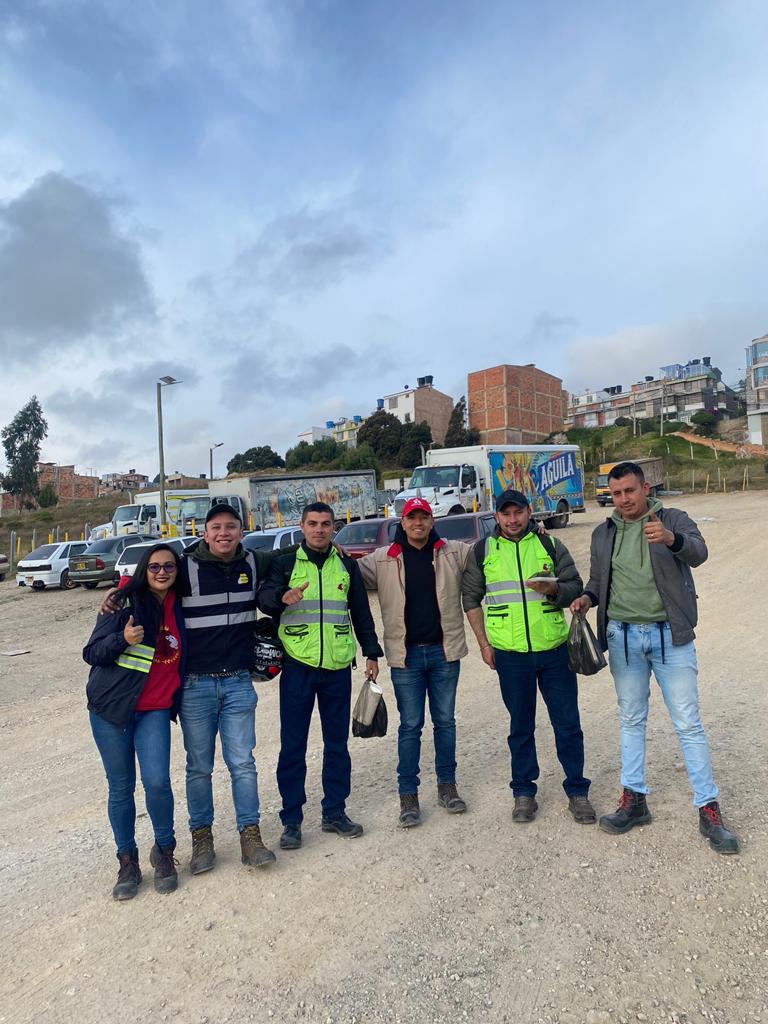 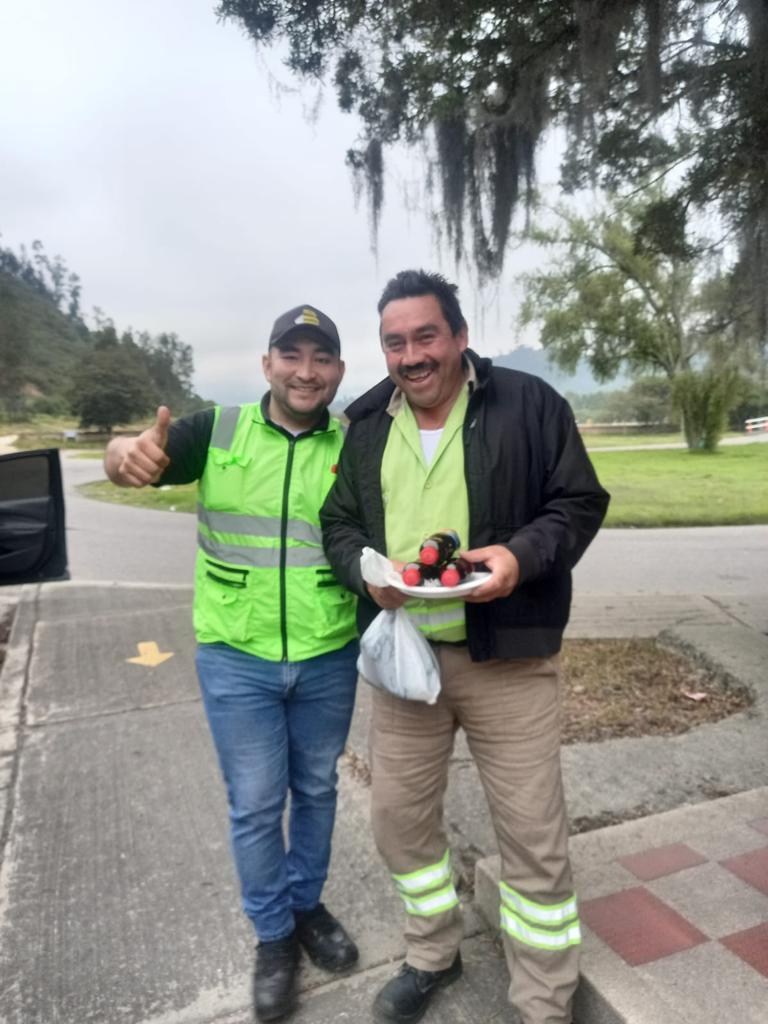 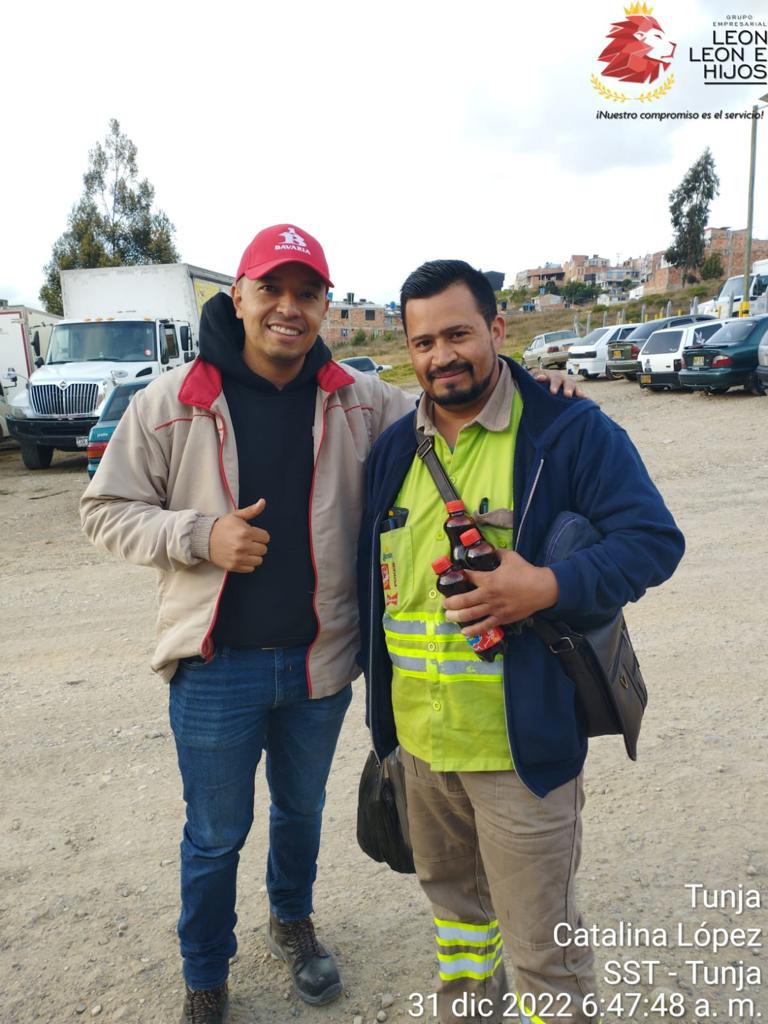 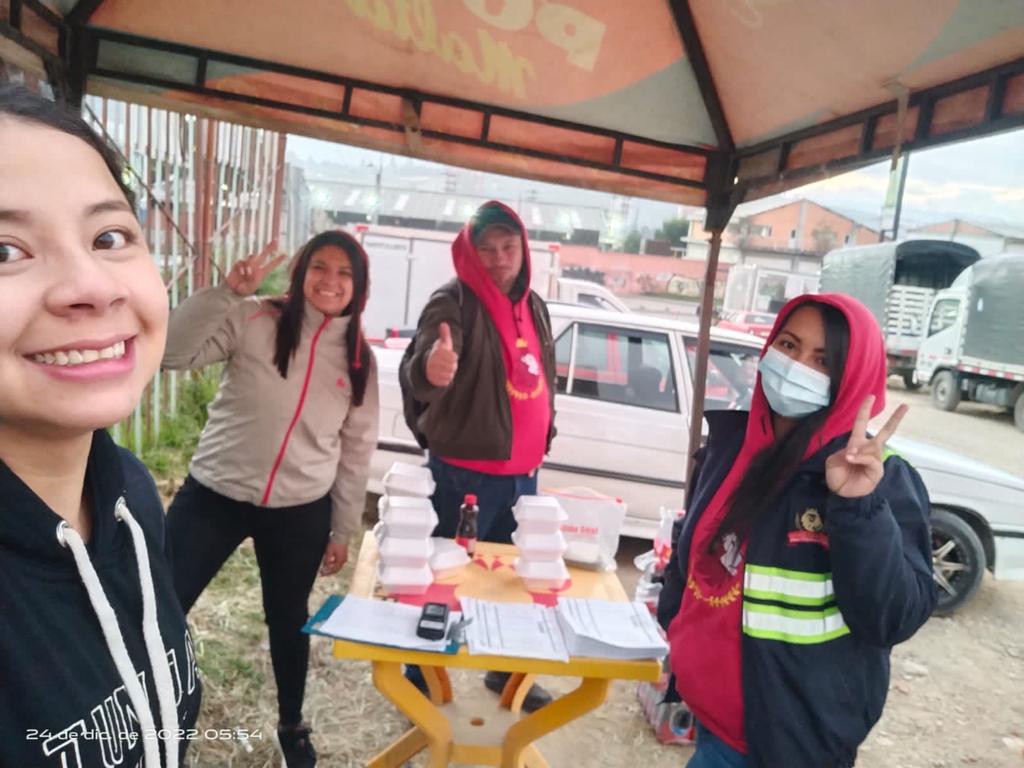 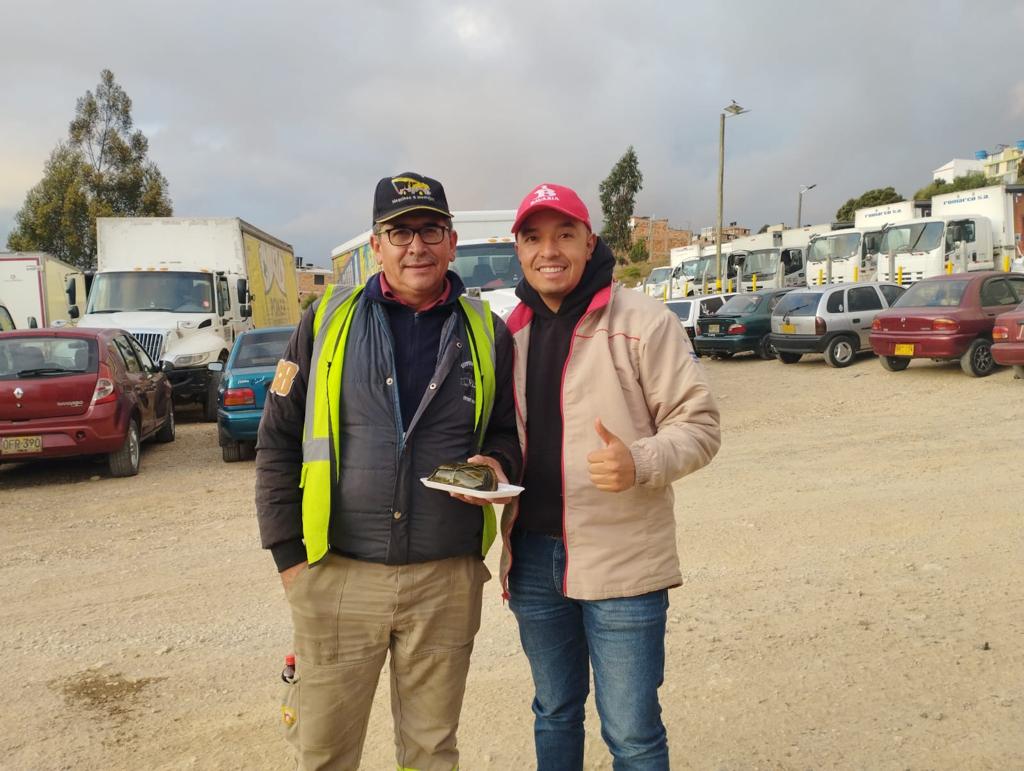 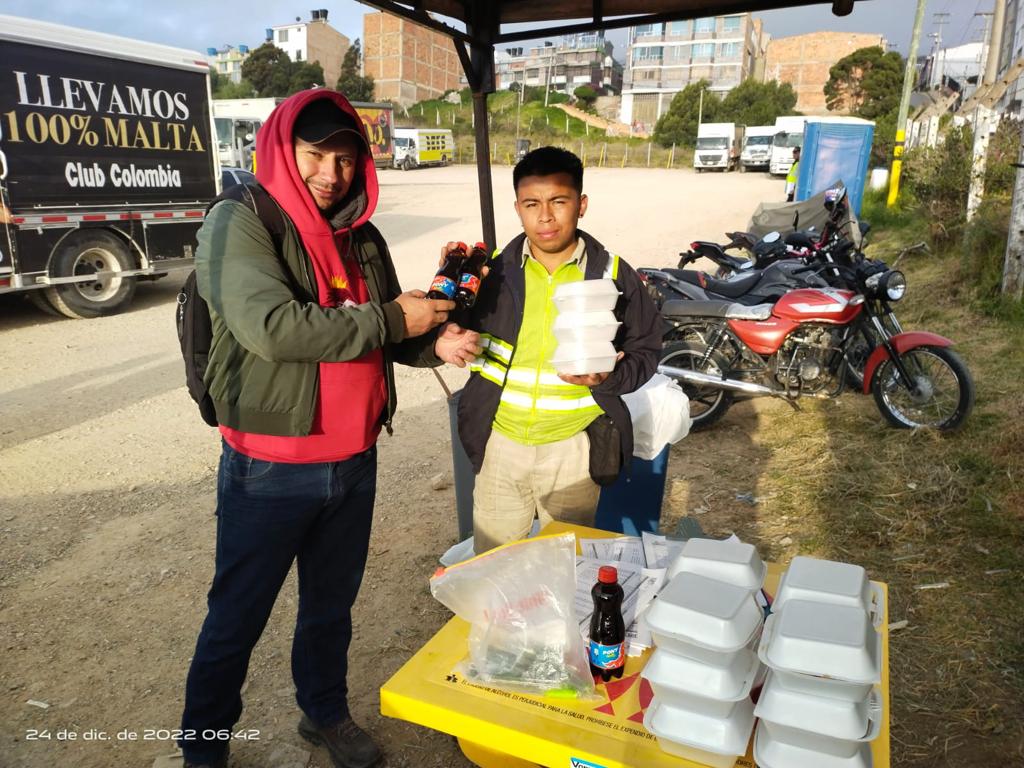 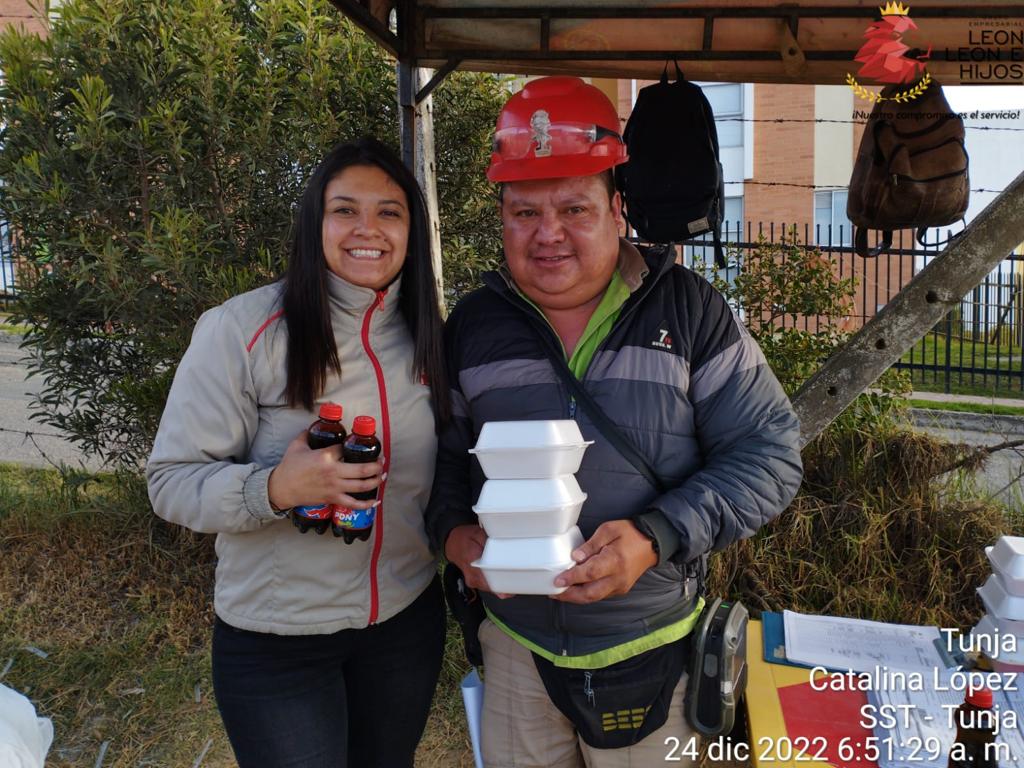 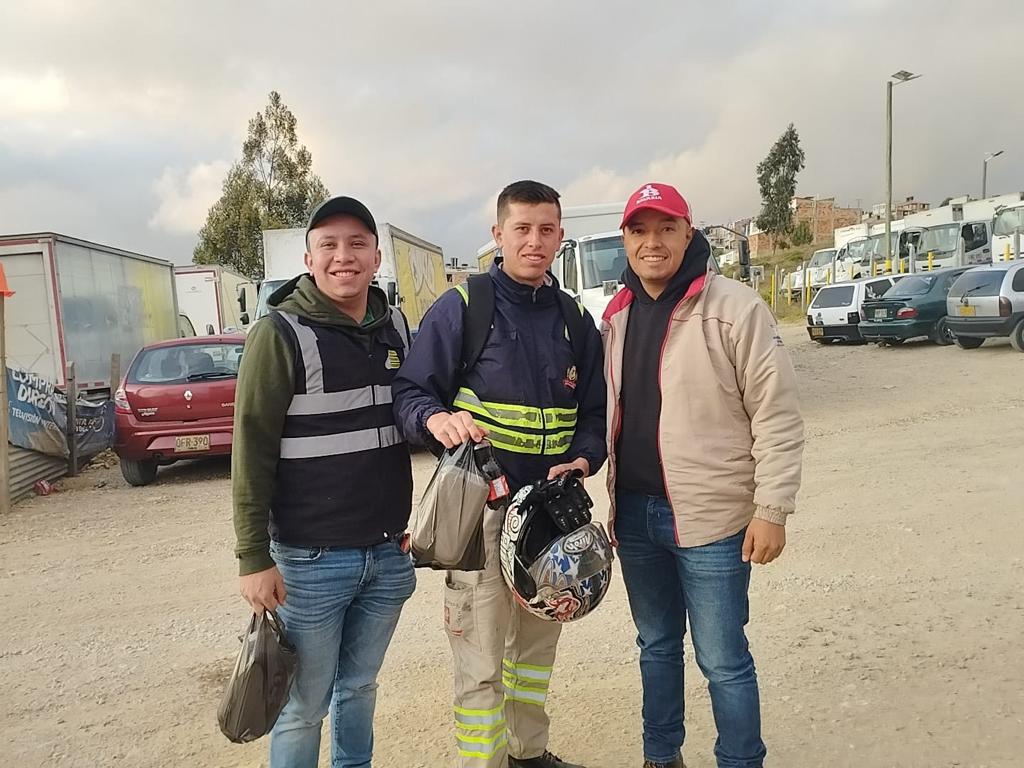 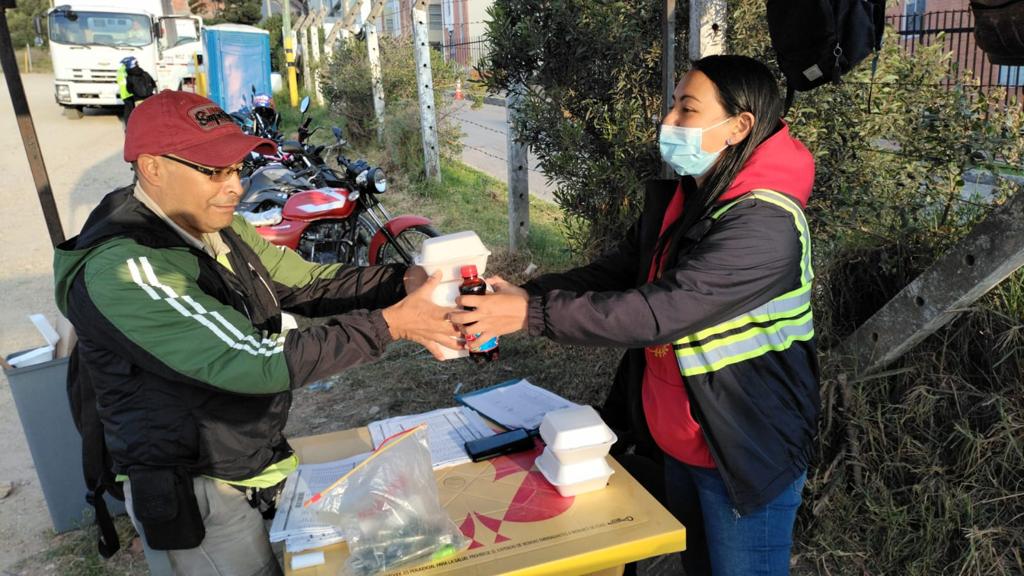 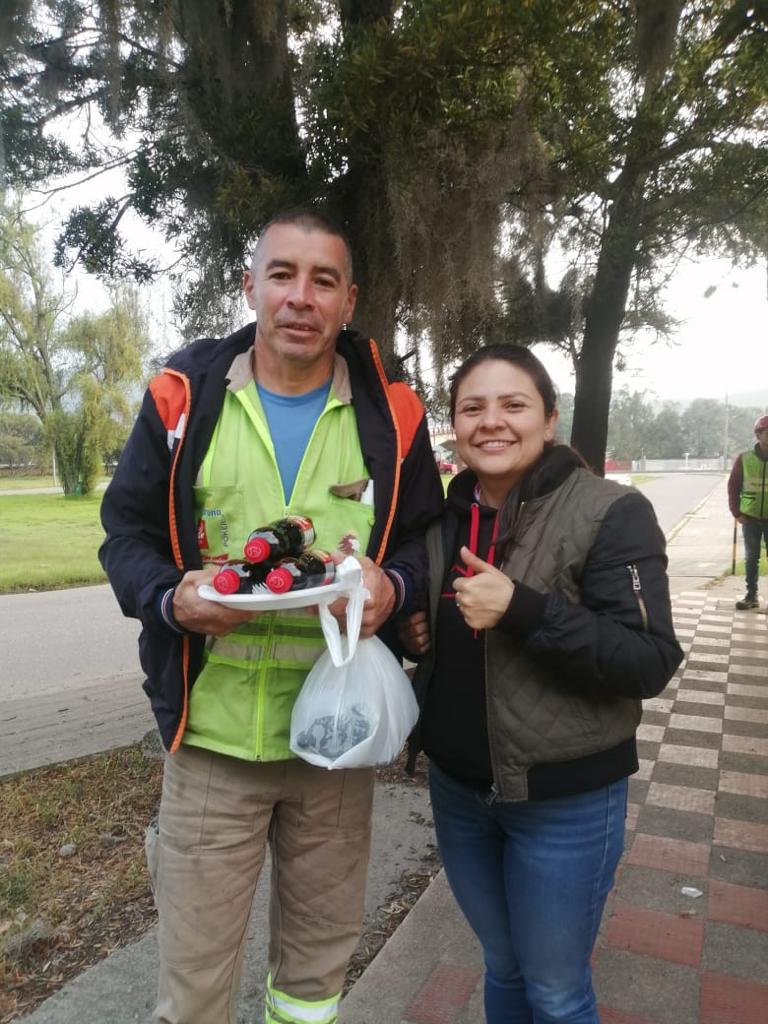 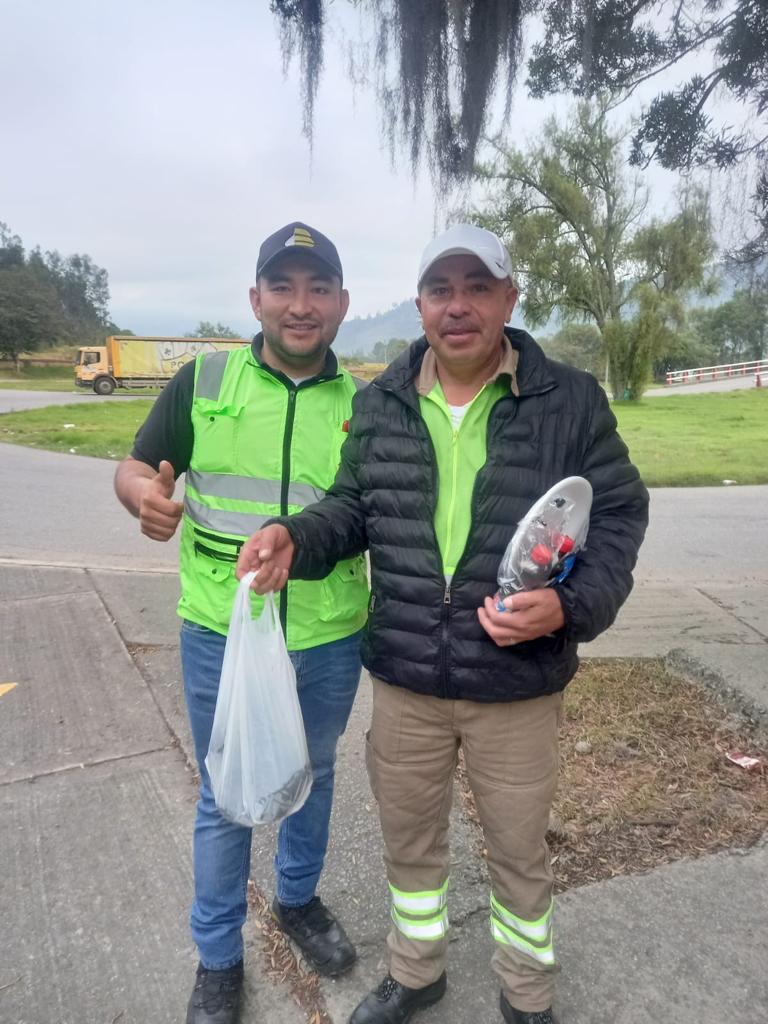 MENSAJE DE FIN DE AÑO
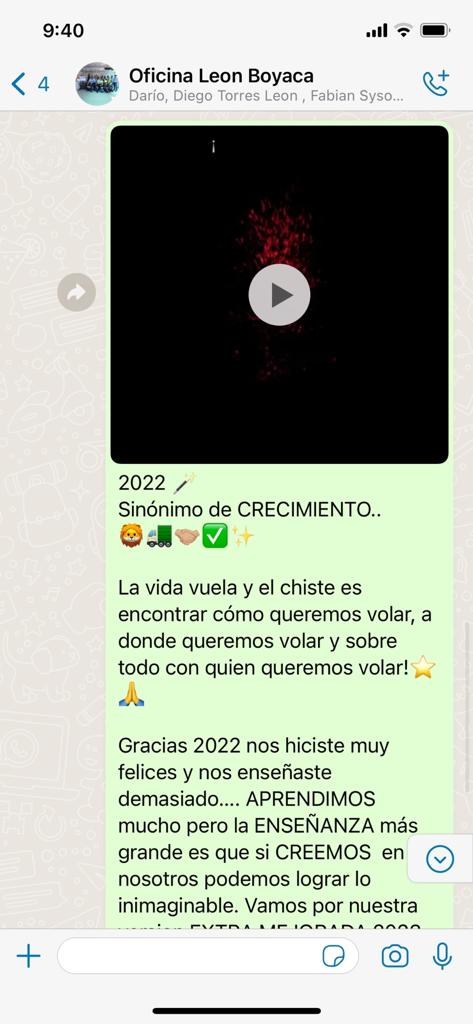 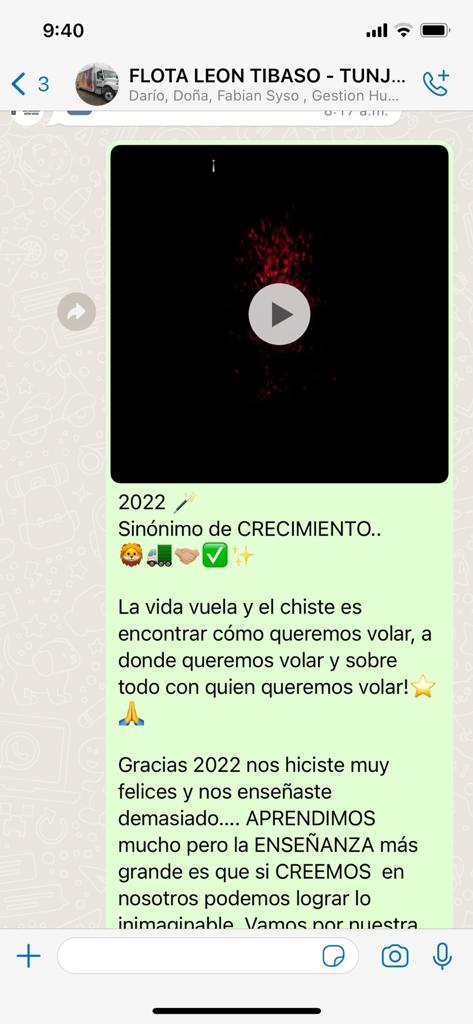 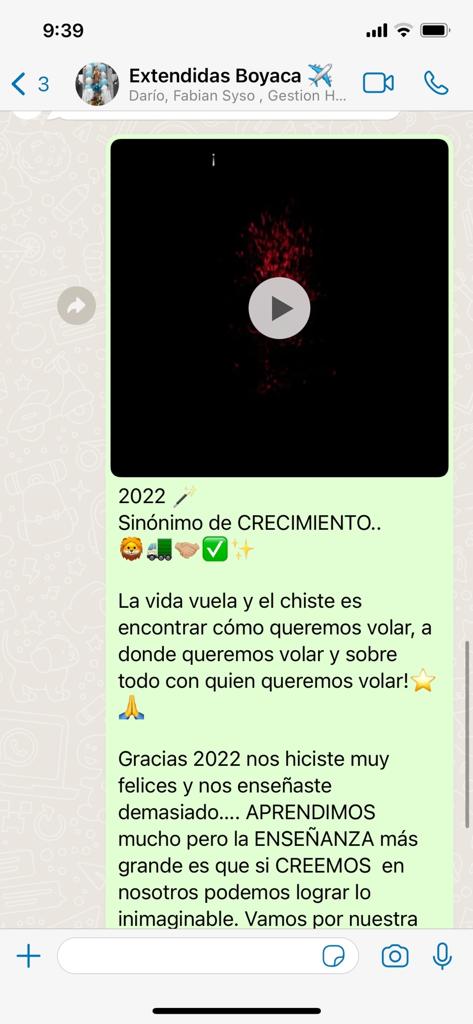